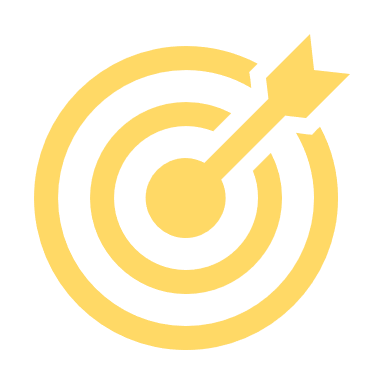 Target 5 Speaking
lunes, 29 de enero de 2024
Session objectives:						Question
making a detailed PALM W description			Q2 Photo
producing answers with narration in the past		Q3 Conversation
Do Now:	
Match the sentence with one of the following purposes:
PEOPLE   -   ACTION   -   LOCATION   -   MOOD   -   WEATHER
exemple: en la foto hay tres personas.		People
Están en el insti.					_______
Está contento.					_______
Hay un hombre.					_______
Están comiendo.					_______
Hace buen tiempo.				_______
También hay una mujer.				_______
Extra:
¿Cómo se dice …?
in the photo
there is / are
they are
he is
they are eating
it is (weather)
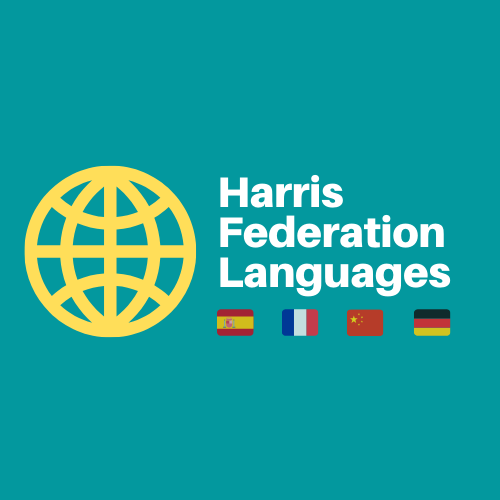 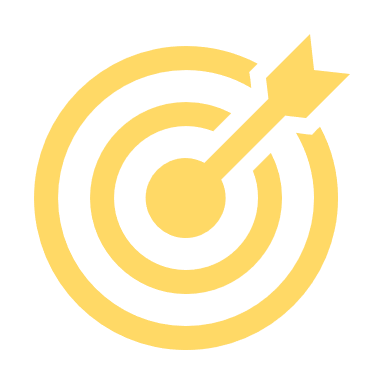 LAS RESPUESTAS – THE ANSWERS
Session objectives:						Question
making a detailed PALM W description			Q2 Photo
producing answers with narration in the past		Q3 Conversation
Do Now:	
Match the sentence with one of the following purposes:
PEOPLE   -   ACTION   -   LOCATION   -   MOOD   -   WEATHER
exemple: en la foto hay tres personas		People
Están en el insti.					_______
Está contento.					_______
Hay un hombre.					_______
Están comiendo.					_______
Hace buen tiempo.				_______
También hay una mujer.				_______
Extra:
¿Cómo se dice …?
in the photo
there is / are
they are
he is
they are eating

it is (weather)
en la foto
hay
Location
son
Mood
es
People
Action
están comiendo
Weather
People
hace
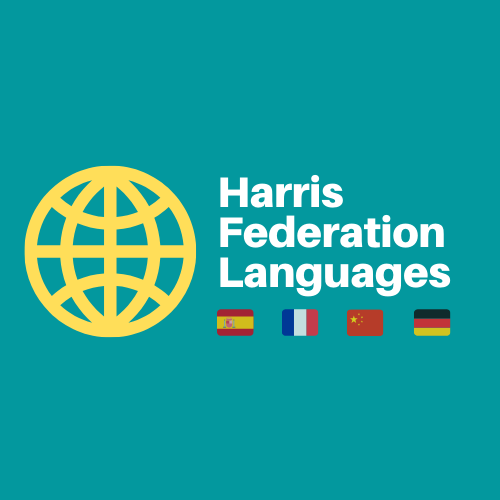 Target 5 Speaking
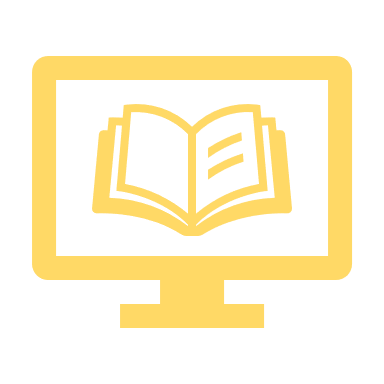 Vocabulary
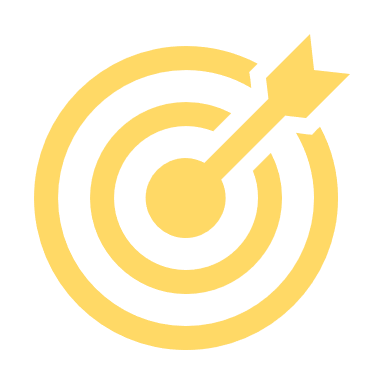 Key Structures for a PALM W description
People
En la foto hay		In the photo there is / are
Action	
Está + (verb)ando OR iendo	He/She is [DO]ing
Están + (verb)ando OR iendo 	They are [DO]ing
Location
Está en		He/She is in
Están en	 	They are in
Mood
Está + ADJ		He/She is	
Están + ADJ		They are
Weather
Hace + ADJ		It is [WEATHER]
Action
Está 	He/She is
Están 	they are
(AR verb)ando [DO]ing
(ER/IR)iendo	[DO]ing

jugando       playing
comiendo    eating
bebiendo     drinking
hablando     talking
escuchando listening
viendo          watching
trabajando   working
visitando	      visiting
People
En la foto hay …	In the foto there is/are

un hombre	a man
un padre		a father
una mujer	a woman
una madre	a mother
un niño		a boy
una niña		a girl
unos padres	parents
unos niños	children
unos abuelos	grandparents
Mood / Description
Está		He/She/It is
Están		They are
contento/a(s)	happy
triste(s)		sad
Es		He/She/It is
Son		They are
alto/a(s)		tall
bajo/a(s)		short
Tiene		He/She/It has
Tienen  		They have
el pelo corto	short hair
el pelo largo	long hair
los ojos marrones	brown eyes
Location
Está en OR Están en		He/She/It is OR They are in
casa			home
un comedor		a canteen
un insti			a school
un parque		a park	
un restaurante		a restaurant
un hotel			a hotel
una tienda		a shop
una piscina		a swimming-pool
una oficina		an office
Weather
Hace	          it is

buen tiempo   good weather
mal tiempo      bad weather
calor                  hot
frío	          cold
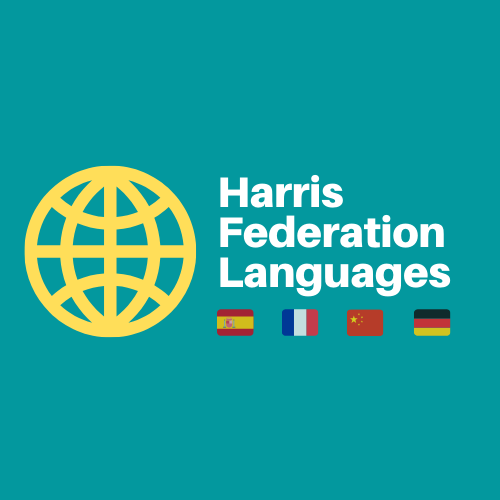 Target 5 Speaking
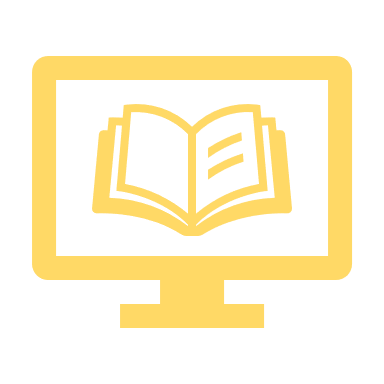 Vocabulary
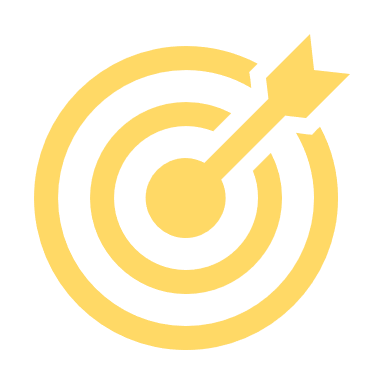 Weather
Hace

buen tiempo   good weather
mal tiempo      bad weather
calor                  hot
frío	          cold
Location
Está en		He/She is in/at
Están en		They are in/at

casa		home
un comedor	a canteen
un insti		a school
un parque	a park	
un restaurante	a restaurant
un hotel		a hotel
una tienda	a shop
una piscina	a swimming-pool
una oficina	an office
People
En la foto hay …	In the photo 			there is / are

un hombre	a man
un padre		a father
una mujer	a woman
una madre	a mother
un niño		a boy
una niña		a girl
unos padres	parents
unos niños	children
unos abuelos	grandparents
Action
Está 	He/She is
Están 	they are
(AR verb)ando [DO]ing
(ER/IR)iendo	[DO]ing

jugando       playing
comiendo    eating
bebiendo     drinking
hablando     talking
escuchando listening
viendo          watching
trabajando   working
visitando	      visiting
Mood / Description
Está		He/She/It is
Están		They are
contento/a(s)	happy
triste(s)		sad
Es		He/She/It is
Son		They are
alto/a(s)		tall
bajo/a(s)		short
Tiene		He/She/It has
Tienen  		They have
el pelo corto	short hair
el pelo largo	long hair
los ojos marrones	brown eyes
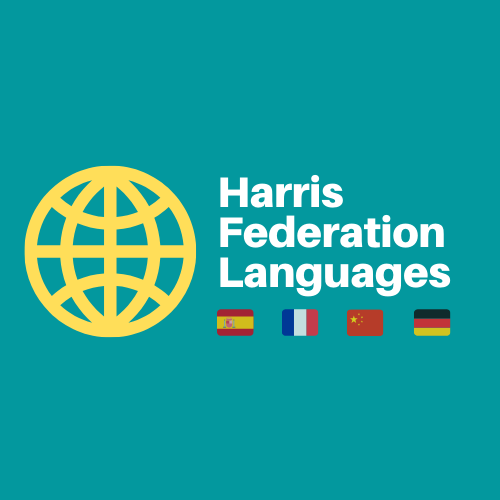 Target 5 Speaking
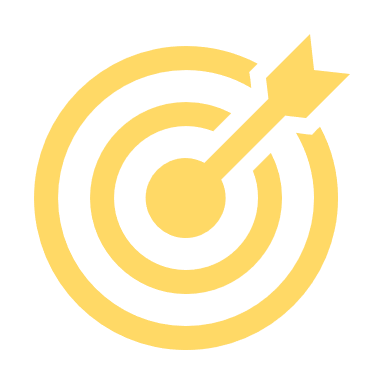 Listen to the teacher and write down the sentences in Spanish, using the sentence builder below:
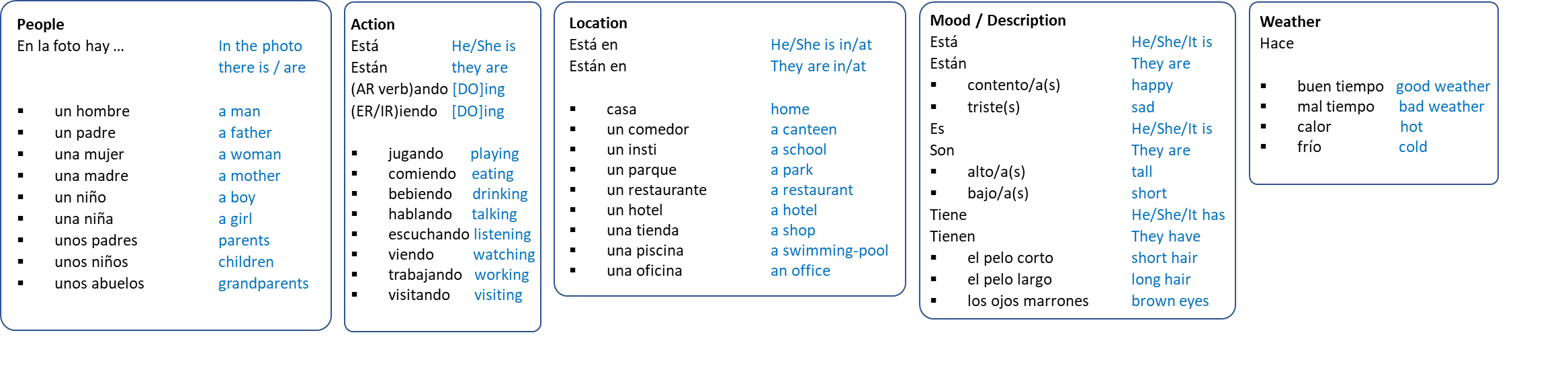 example: En la foto hay un hombre.
_________________________		5. ____________________________
_________________________		6. ____________________________
_________________________		7. ____________________________
_________________________		8. ____________________________
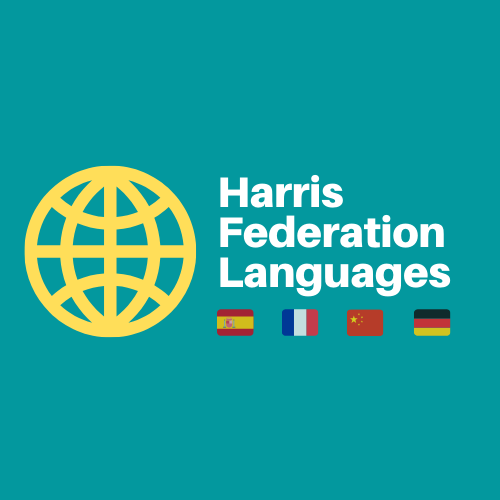 Target 5 Speaking
Complete gaps in the sentences in Spanish, using the sentence builder below:
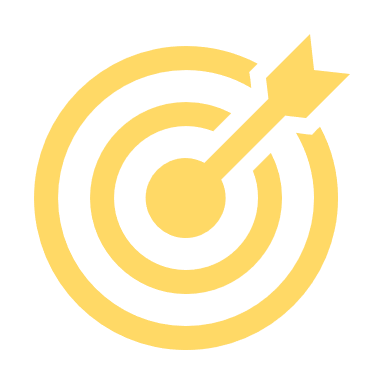 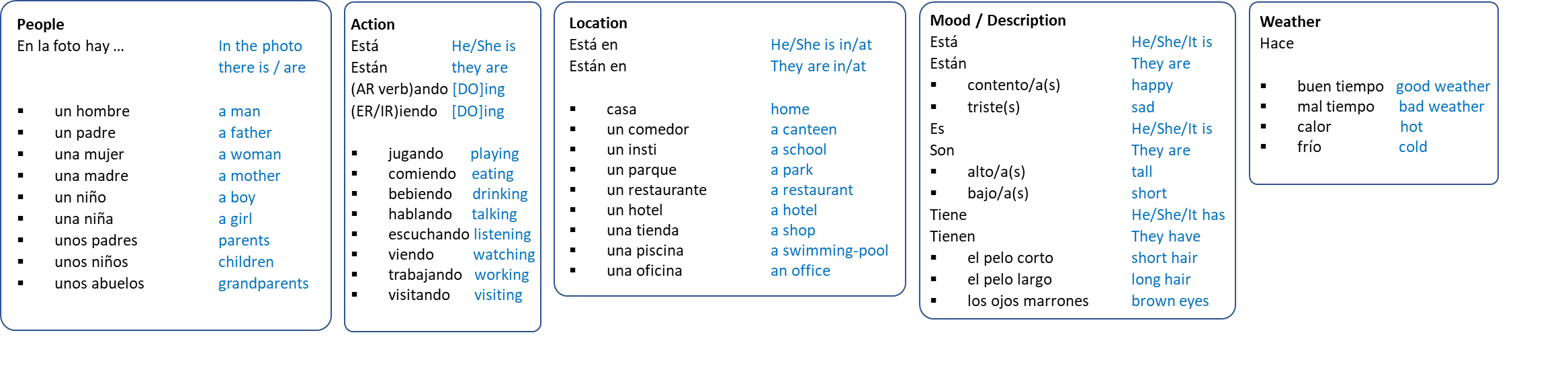 example: Están escuchando.
E__ l__ f_____ h____ u__ p________	5. E__ l__ f_____ h____ u__ n________
E_____ e__ u__ c___________		6. E_____ j___________
T______ e__ p_____ c_______		7. E_____ e__ u__ p___________
H_____ m____ t________		8. H_____ c________
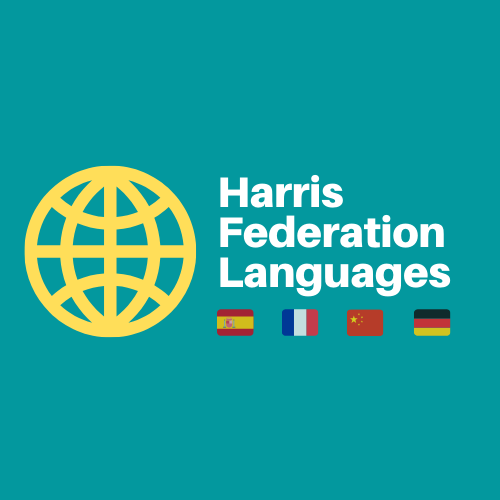 [Speaker Notes: En la foto hay un padre. 
Está(n) en un comedor.
Tiene el pelo corto.
Hace mal tiempo.
En la foto hay unos niños.
Está(n) jugando.
Está(n) en un parque.
Hace calor.]
Target 5 Speaking
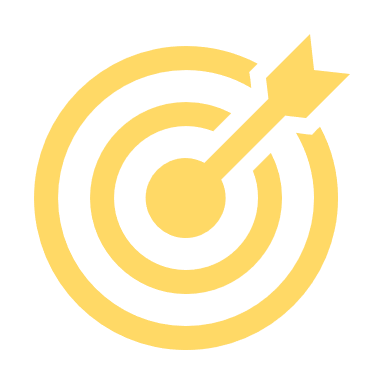 LAS RESPUESTAS – THE ANSWERS
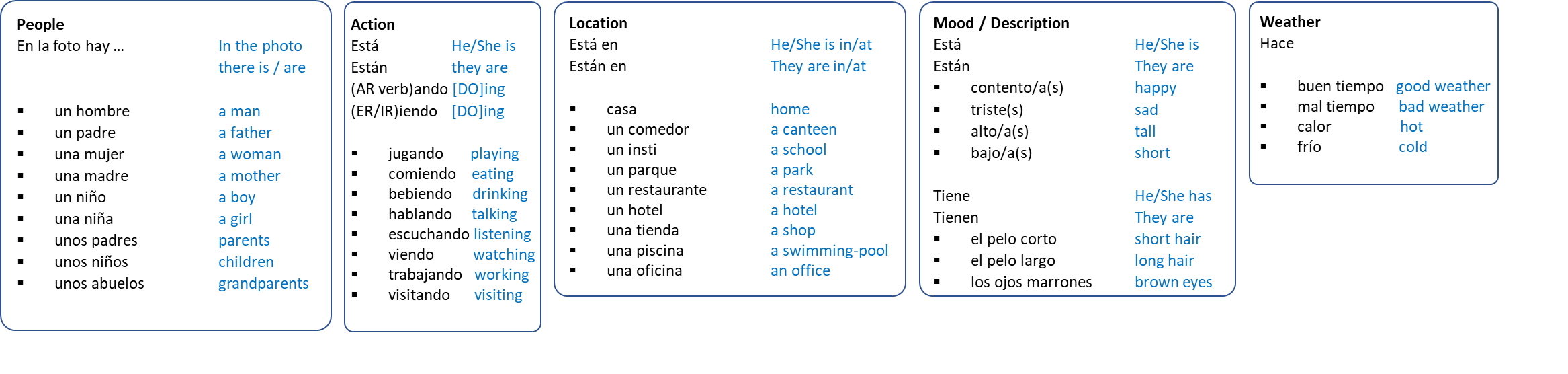 example: Están escuchando.
E__ l__ f_____ h____ u__ p________	5. E__ l__ f_____ h____ u__ n________
E_____ e__ u__ c___________		6. E_____ j___________
T______ e__ p_____ c_______		7. E_____ e__ u__ p___________
H_____ m____ t________		8. H_____ c________
En la foto hay unos niños.
En la foto hay un padre.
Está(n) jugando.
Está(n) en un comedor.
Está(n) en un parque.
Tiene el pelo corto.
Hace calor.
Hace mal tiempo.
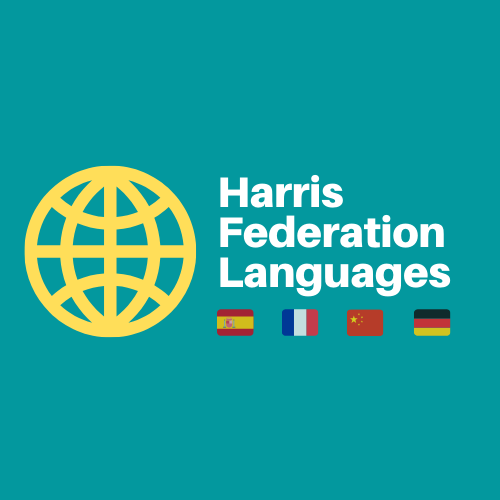 [Speaker Notes: En la foto hay un padre. 
Está(n) en un comedor.
Tiene el pelo corto.
Hace mal tiempo.
En la foto hay unos niños.
Está(n) jugando.
Está(n) en un parque.
Hace calor.]
Target 5 Speaking
Without using the sentence builder, rewrite the words in the correct order to make a sentence:
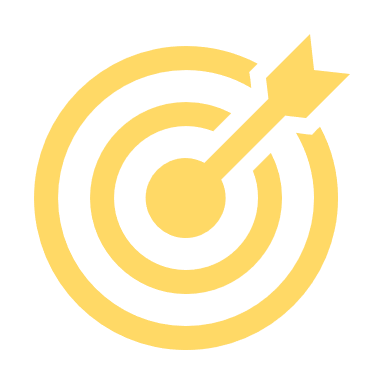 ex: foto / personas. / hay / la / muchas / En	En la foto hay muchas personas
en / restaurante. / Están / un			_____________________________ 
pelo / Tiene / corto. / el 		 		_____________________________
buen / y / calor. / tiempo / Hace			_____________________________
contentos / están / muy				_____________________________
comiendo / están / fritas / patatas		_____________________________
Extra:
Translate the sentences 1-5 into English from memory.
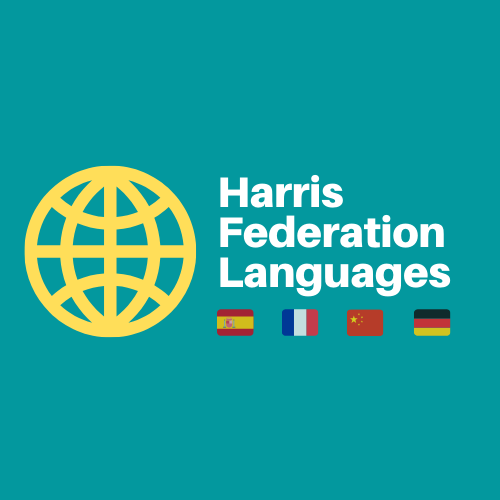 Target 5 Speaking
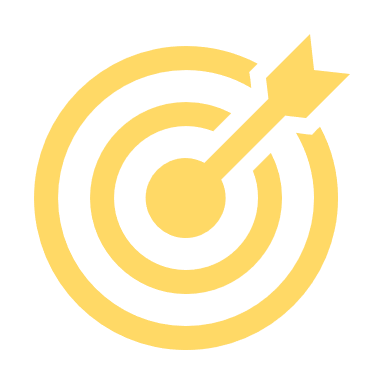 LAS RESPUESTAS – THE ANSWERS
ex: foto / personas. / hay / la / muchas / En	En la foto hay muchas personas
en / restaurante. / Están / un			_____________________________ 
pelo / Tiene / corto. / el 		 		_____________________________
buen / y / calor. / tiempo / Hace			_____________________________
contentos / están / muy				_____________________________
comiendo / están / fritas / patatas		_____________________________
Están en un restaurante.
They are in a restaurant.
Tiene el pelo corto.
He has short hair.
Hace calor y buen tiempo
The weather is hot and good.
Están muy contentos.
They are very happy.
Están comiendo patatas fritas.
They are eating chips.
Extra:
Translate the sentences 1-5 into English from memory.
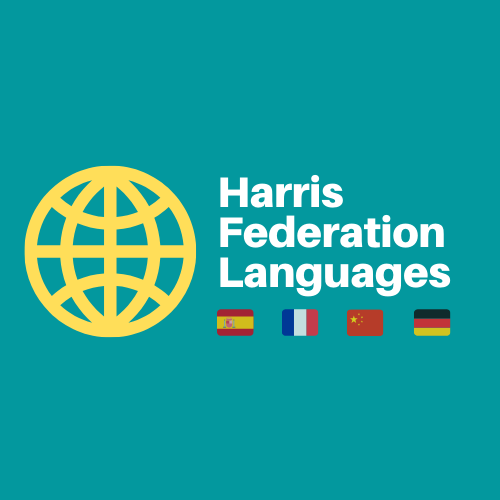 Target 5 Speaking
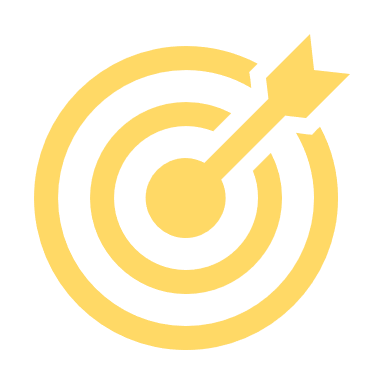 Every photo card in the speaking starts the same:

¿Qué hay en la foto?

We use PALM W to make a detailed description:
P(eople)
A(ction)
L(ocation)
M(ood)
W(eather)

You need to describe 3 to 5 element of PALM W to secure maximum marks.
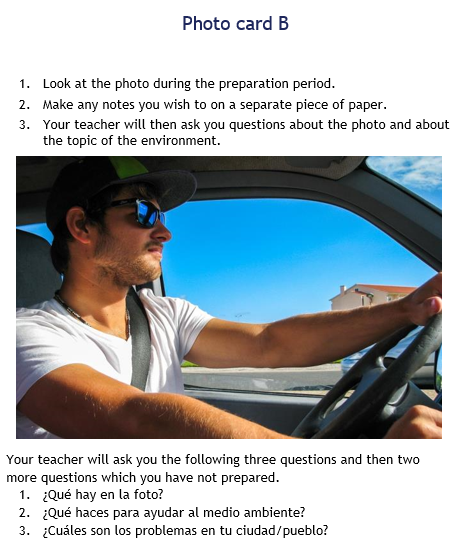 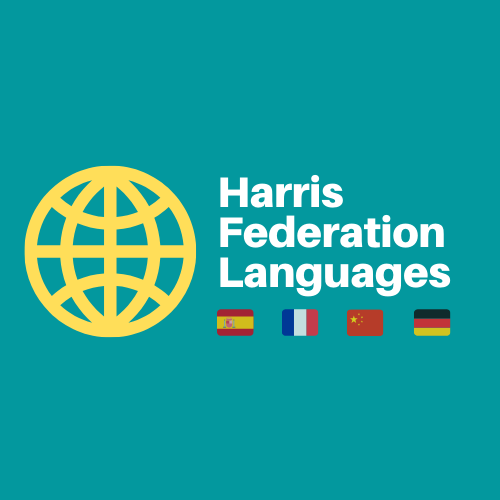 Target 5 Speaking
Choose the 5 correct sentences to describe the photo:
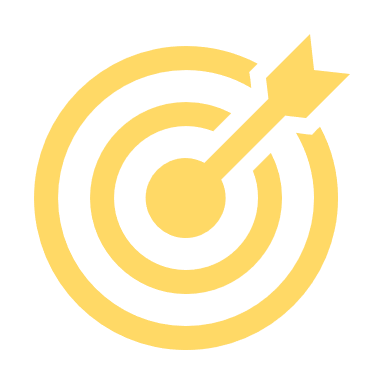 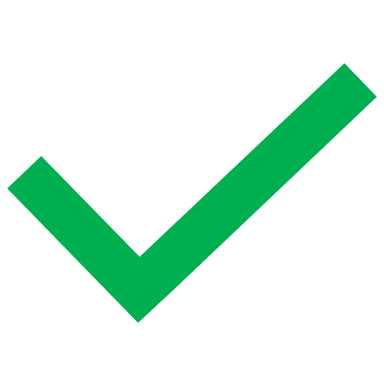 Están tocando música.  
Están en el insti.  
Están tristes.
Están comiendo. 
En la foto hay cuatro chicas.  
Tienen el pelo largo.  
Tienen el pelo corto.
En la foto hay cuatro chicos.
Están contentas.  
Están en el cine.
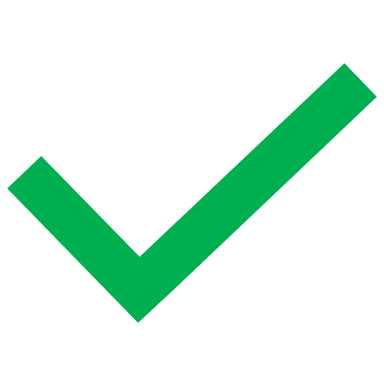 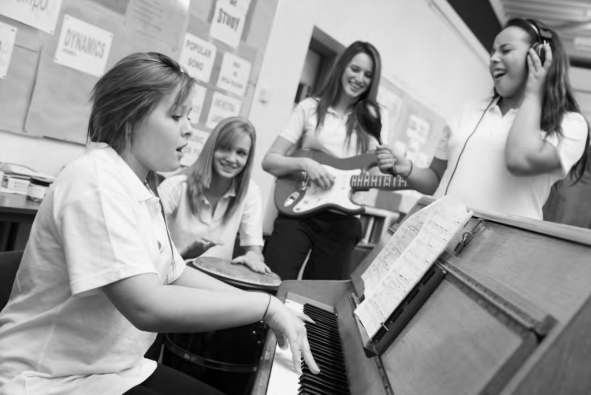 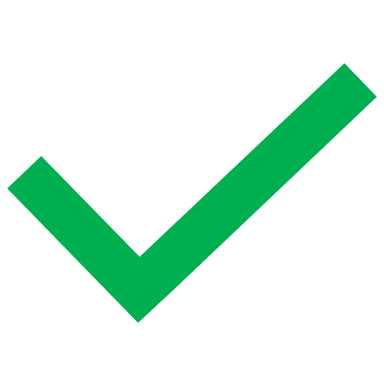 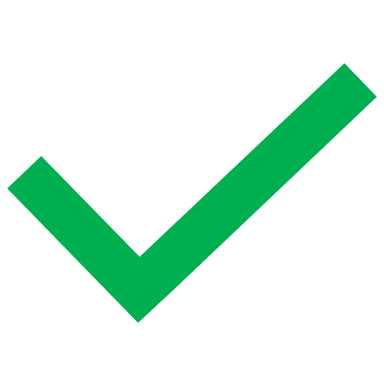 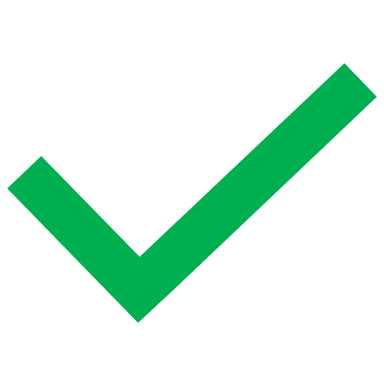 Extra: Match each correct sentence to one of the letters of PALMW
5
1
2
9 / 6
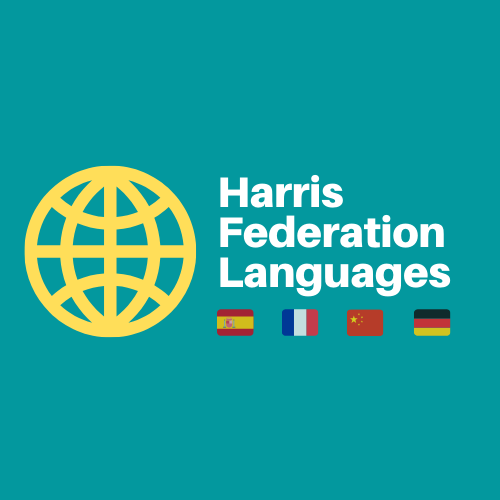 [Speaker Notes: Ask your students to produce a sentence for describing the weather: e.g. En mi opinión hace calor porque llevan una camiseta.]
Target 5 Speaking
Which photo is it? Write the correct letter in the box:
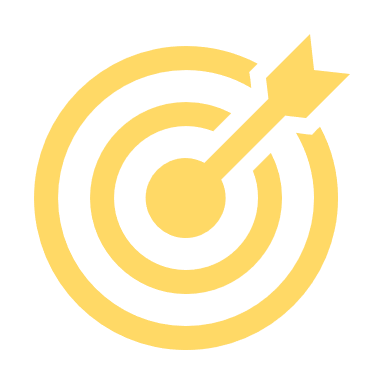 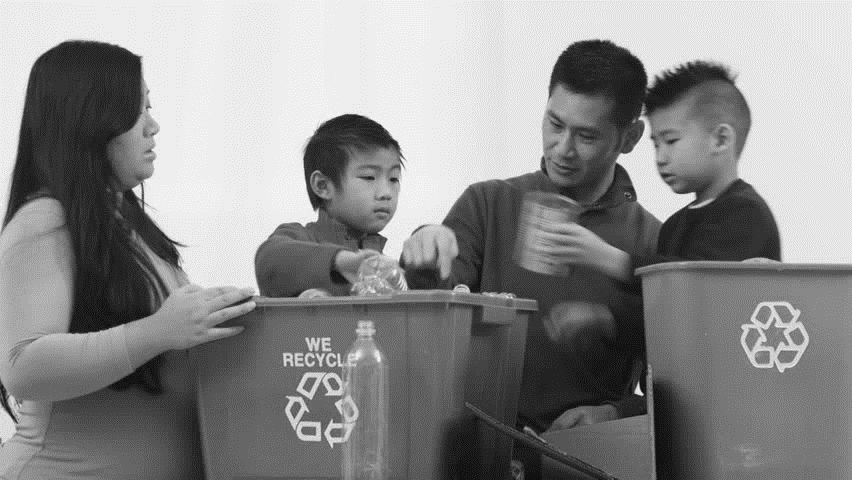 Están reciclando plástico. 
Están en casa. 
En la foto hay cinco personas.
Están contentos. 
Están organizando ropa. 
En la foto hay cuatro personas. 
Están concentrados.
Están en una tienda OXFAM.
A
A
B
B
A
B
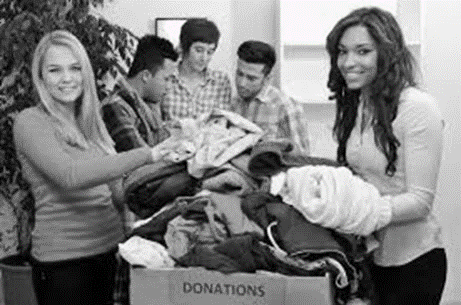 A
A
B
Extra: Match each correct sentence to one of the letters of PALM W:
B
1 / 5
3 / 6
2 / 8
4 / 7
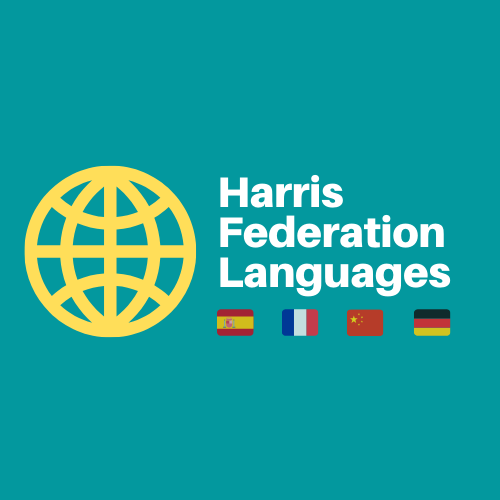 [Speaker Notes: Ask your students to produce a sentence for describing the weather: e.g. Diría que hace frío porque llevan un jersey.]
Target 5 Speaking
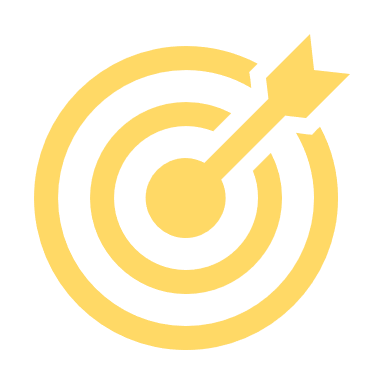 Use the grid below to make sentences describing the photo.
Start from the bottom and work your way up.
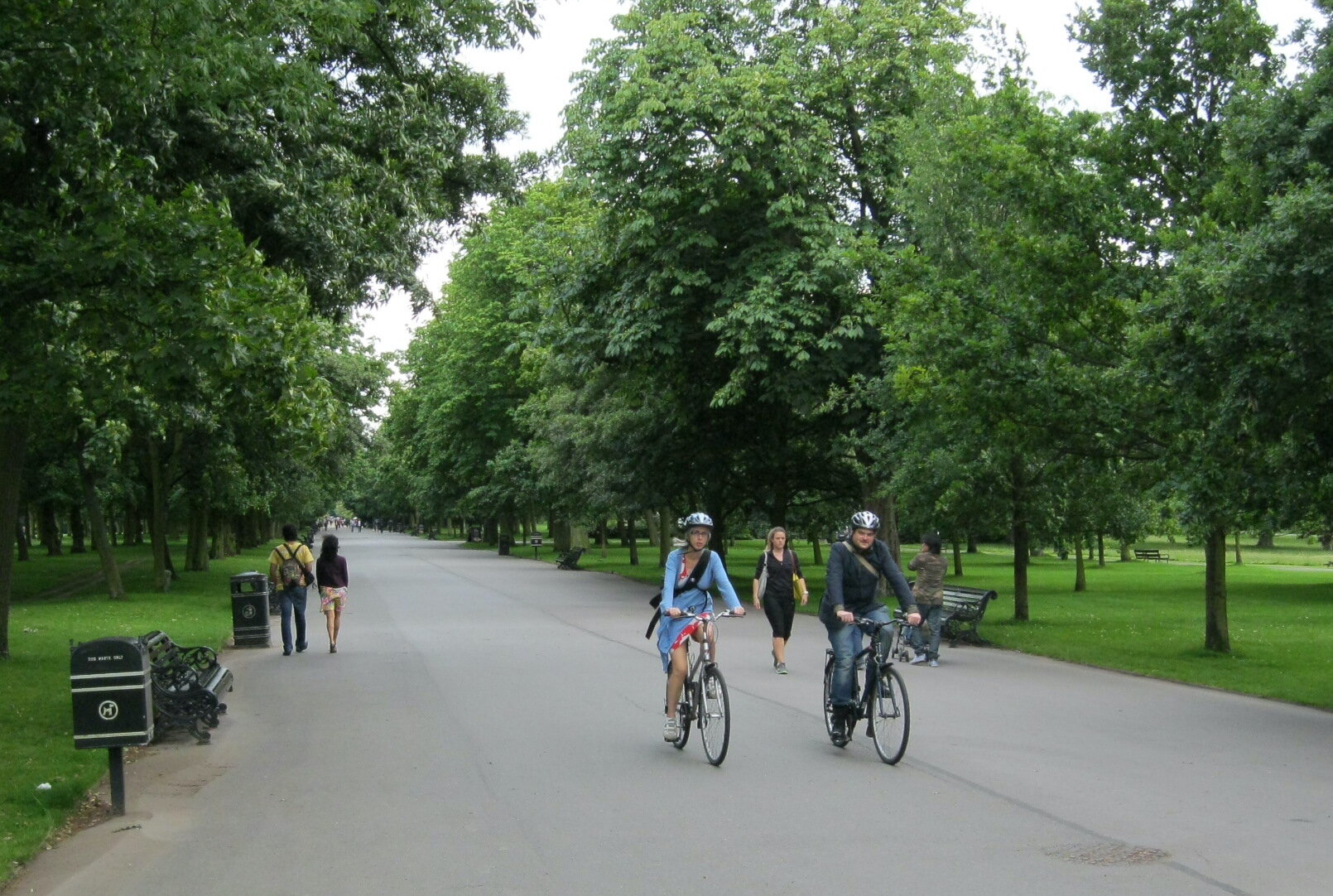 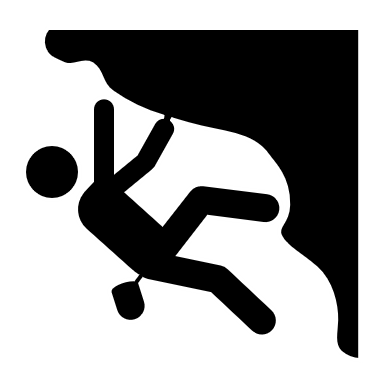 People	______________________________________________________
Action:	______________________________________________________
Location:	______________________________________________________
Weather:	______________________________________________________
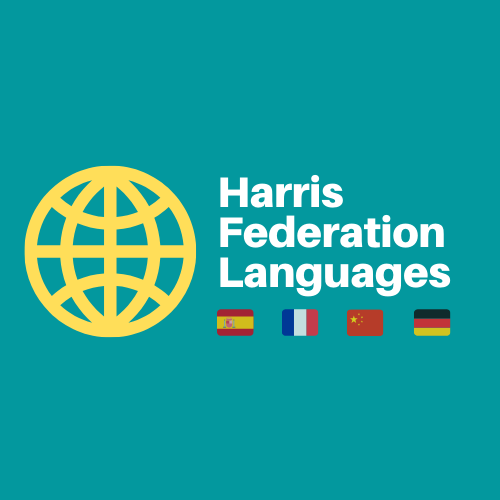 Target 5 Speaking
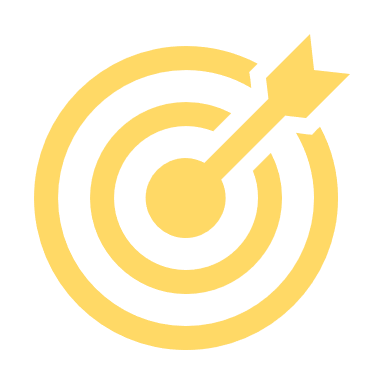 LAS RESPUESTAS – THE ANSWERS
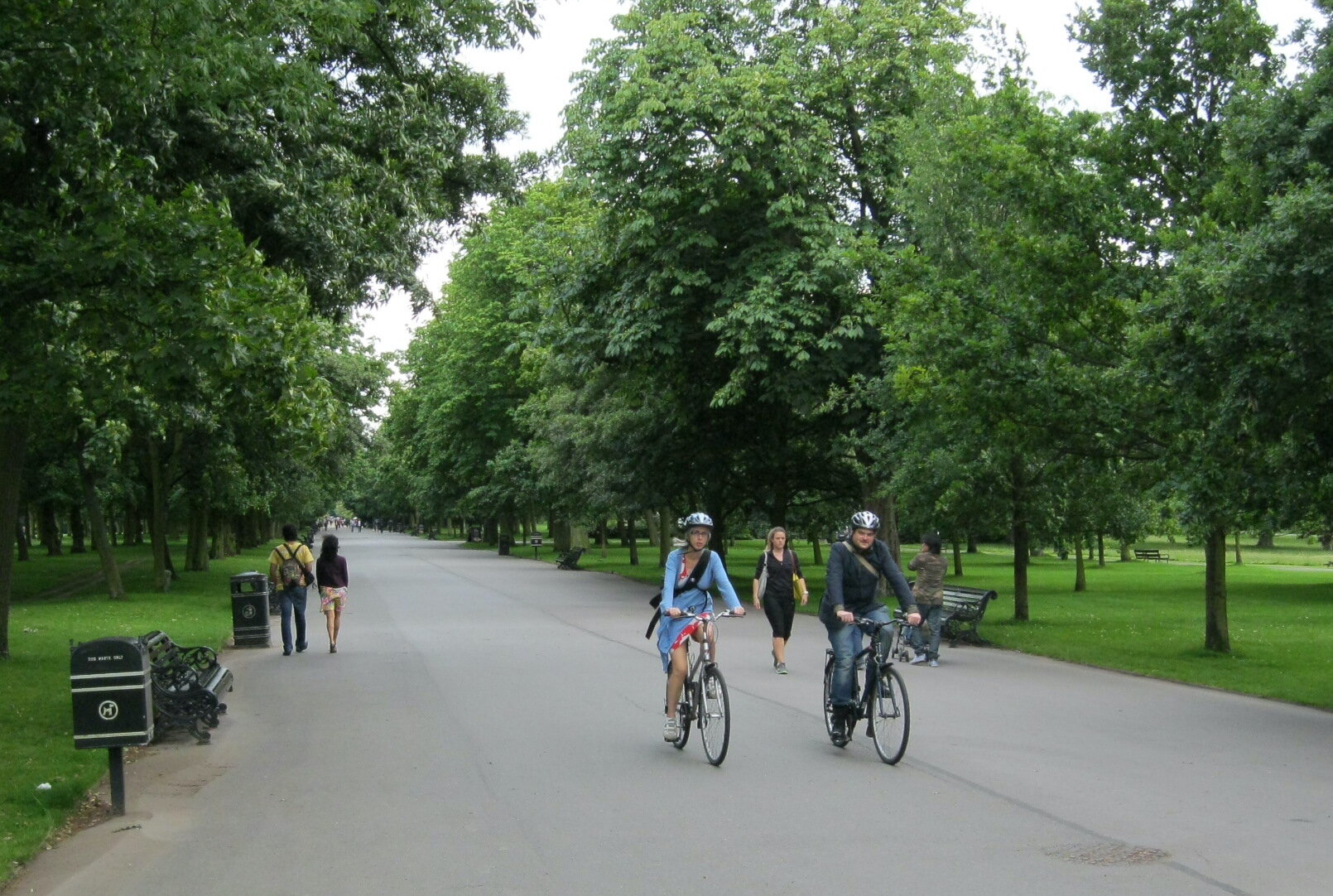 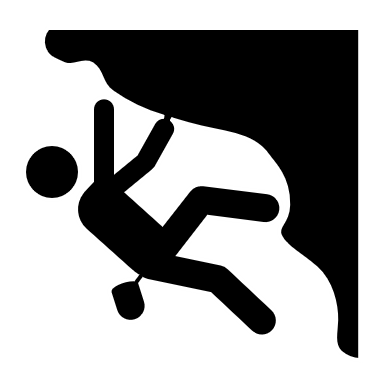 People	______________________________________________________
Action:	______________________________________________________
Location:	______________________________________________________
Weather:	______________________________________________________
En la foto hay muchas personas.
Están montando en bici.
Están en un parque.
Hace buen tiempo.
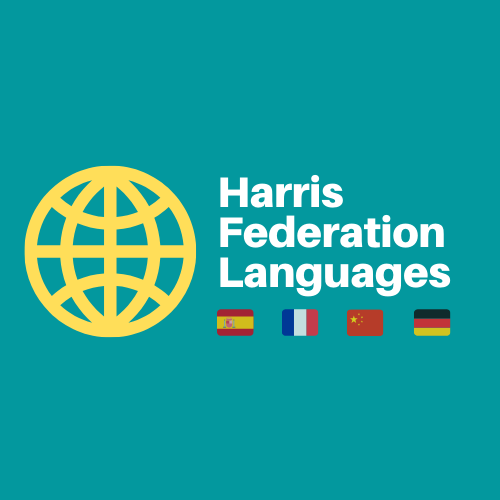 Target 5 Speaking
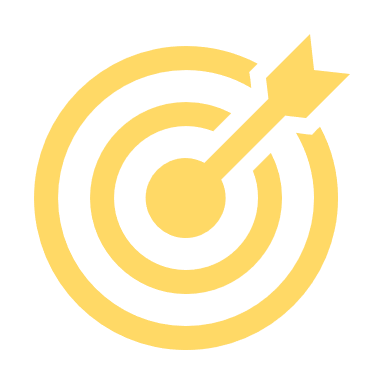 Use the grid below to make sentences describing the photo.
Start from the bottom and work your way up.
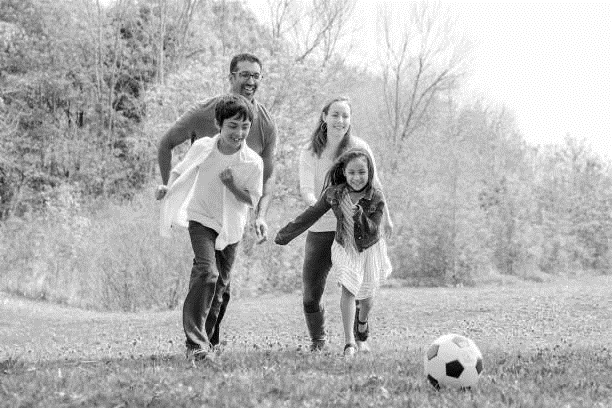 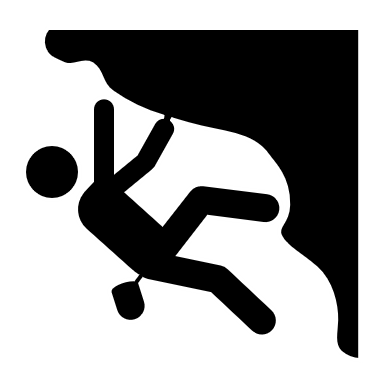 People	______________________________________________________
Action:	______________________________________________________
Location:	______________________________________________________
Mood:	______________________________________________________
En la foto hay una familia.
Están jugando al fútbol.
Están en un parque.
Ellos están contentos.
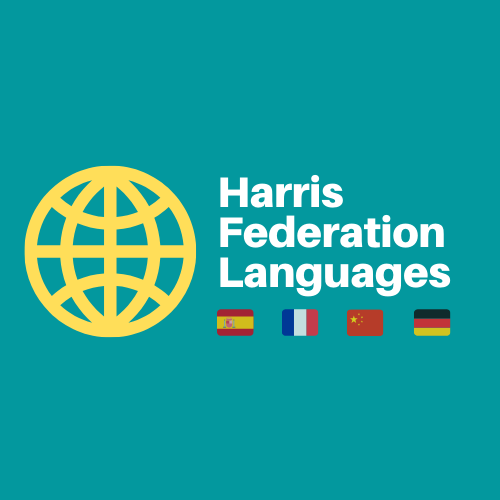 Target 5 Speaking
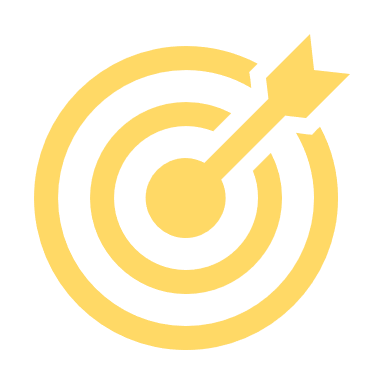 Use the grid below to make sentences describing the photo.
Start from the bottom and work your way up.
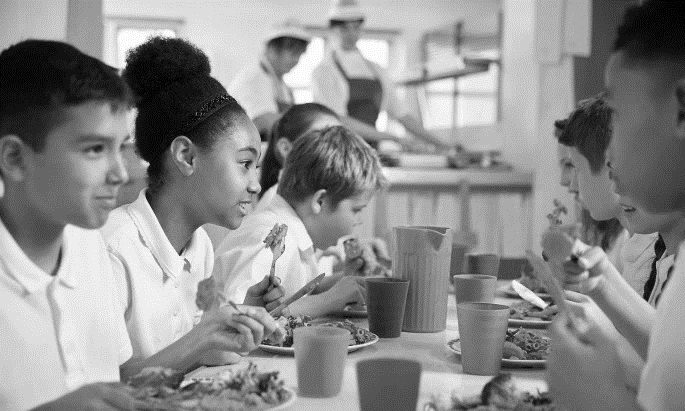 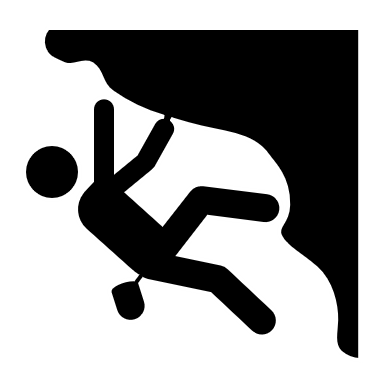 People	______________________________________________________
Action:	______________________________________________________
Location:	______________________________________________________
Mood:	______________________________________________________
En la foto hay niños.
Están comiendo ensalada.
Están en el comedor.
Pienso que están contentos.
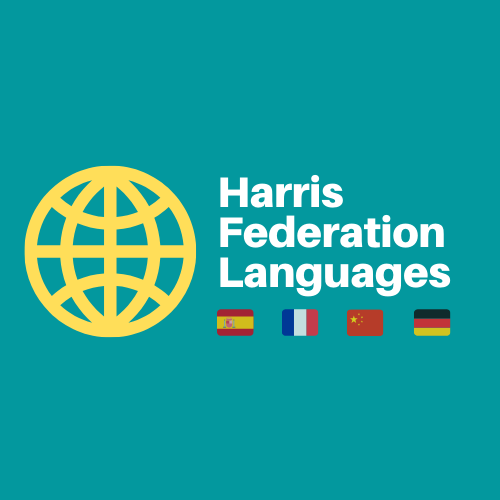 Target 5 Speaking
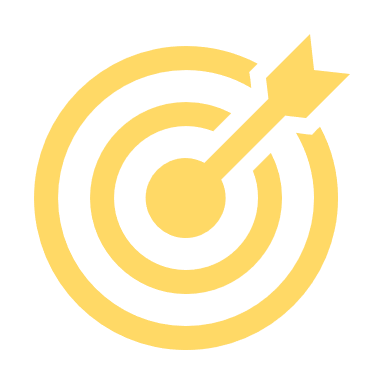 You get 12 minutes of preparation time before the exam for:
the role-play
the photo card

You should spend 8 minutes to prepare the photo card, roughly as follow:

2 minutes to describe the photo
2 minutes to answer question 2
2 minutes to answer question 3
2 minutes to anticipate the 2 unprepared questions

Now let’s practise in timed conditions!
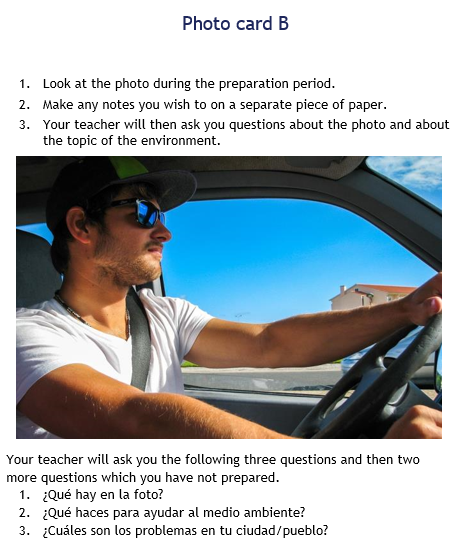 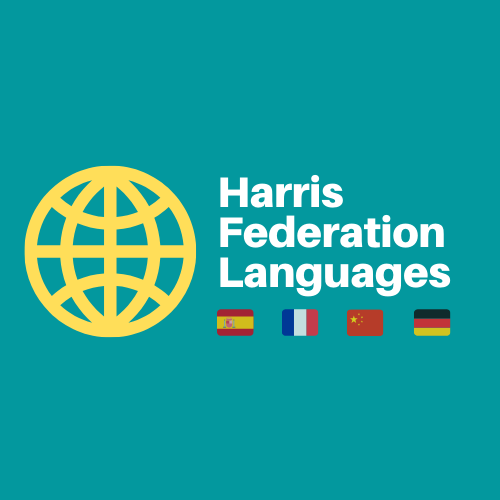 Target 5 Speaking
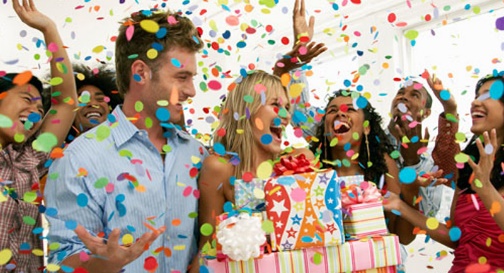 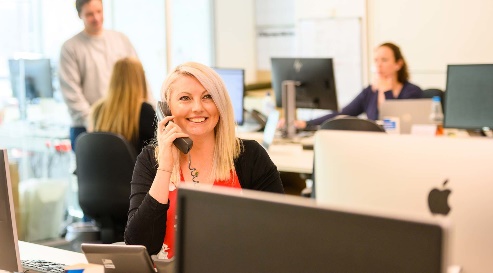 Write a sentence for each criteria to describe the photo. Do so within the time!
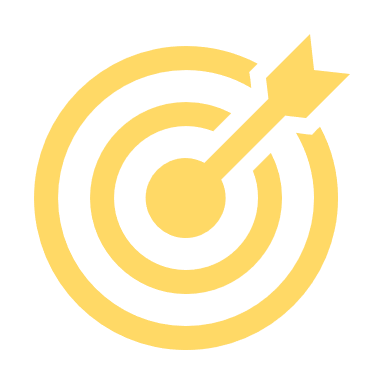 1
2
End
3 minutes
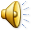 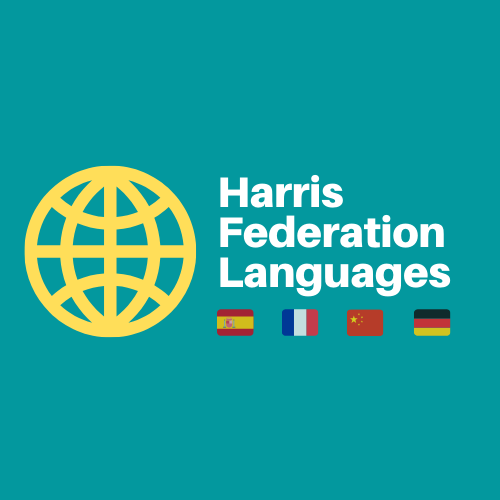 Target 5 Speaking
Write a sentence for each criteria to describe the photo. Do so within the time!
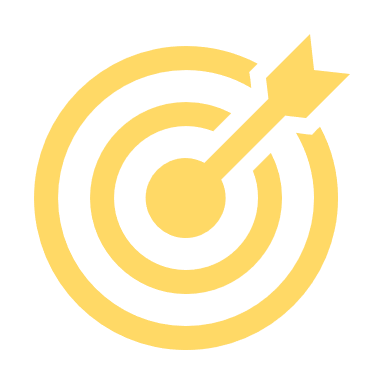 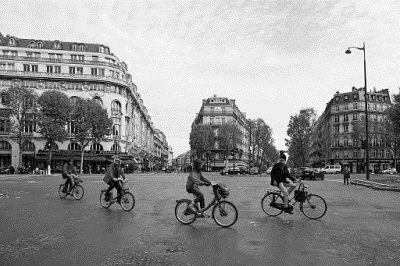 End
3
3 minutes
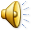 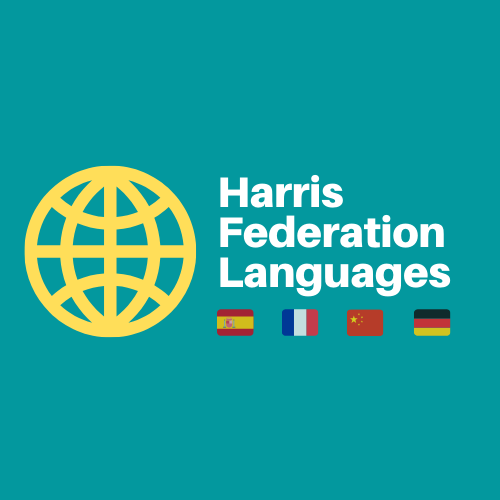 Target 5 Speaking
Write a sentence for each criteria to describe the photo. Do so within the time!
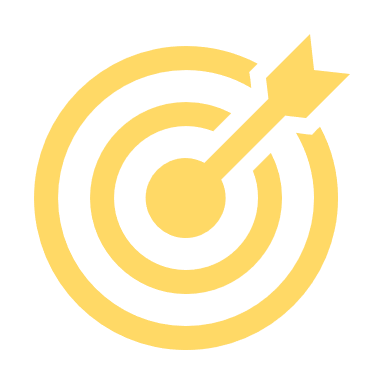 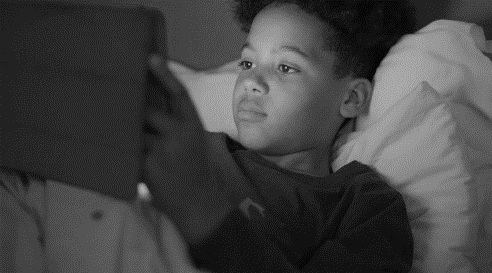 End
4
3 minutes
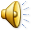 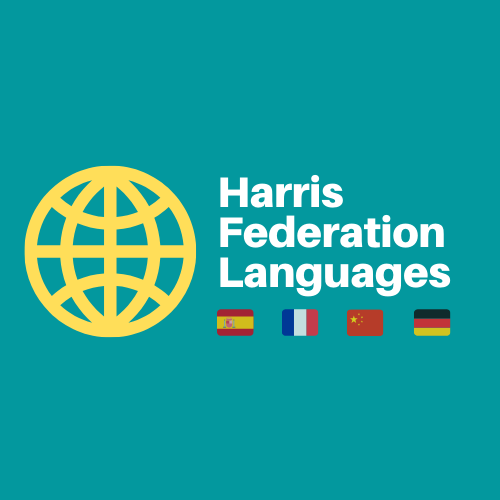 Target 5 Speaking
Write a sentence for each criteria to describe the photo. Do so within the time!
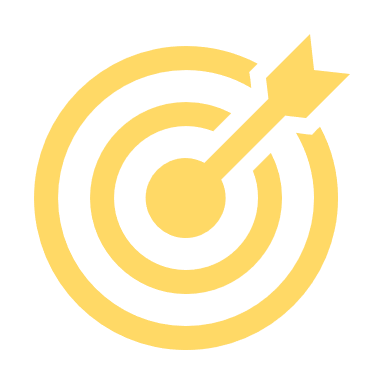 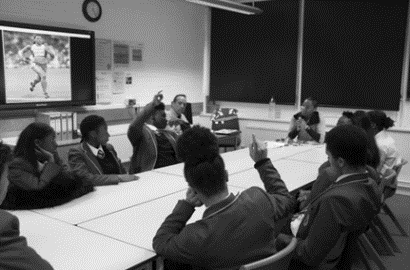 5
End
2 minutes
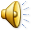 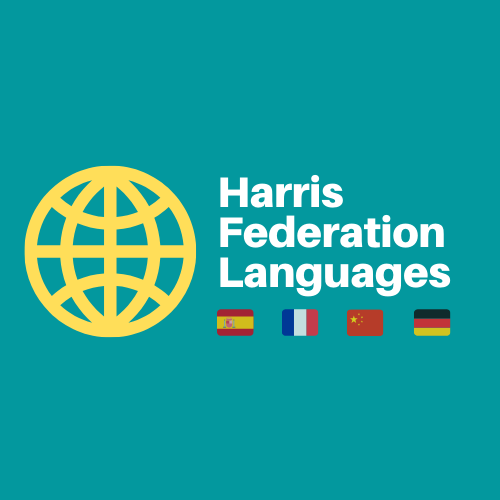 Target 5 Speaking
Write a sentence for each criteria to describe the photo. Do so within the time!
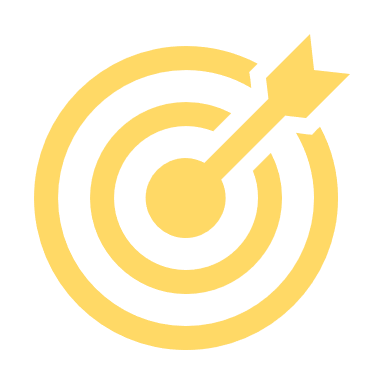 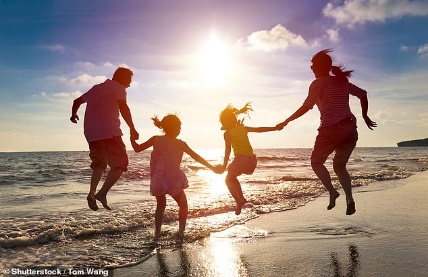 End
6
2 minutes
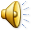 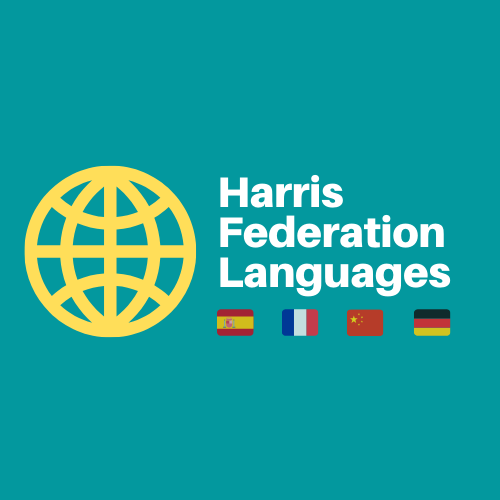 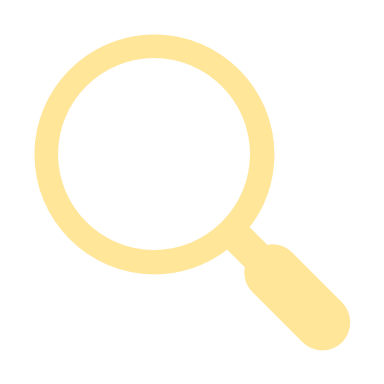 Target 5 Speaking
Grammar
Grammar - present continuous
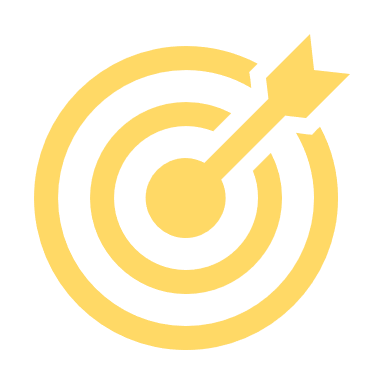 To describe actions, we need to use the present continuous. There are 3 steps:
‘ESTAR’ (to be)					example: Está (He or She is)
Drop the last 2 letters of the infinitive	example: jugar OR comer
Add:
-ando for AR verbs				example: jugando
OR	-iendo for ER/IR verbs				example: comiendo

Now translate:
example: He is eating	→	Está comiendo.
She is playing	_______________	4. They are listening	______________
He is working	_______________	5. They are eating	______________
They are listening	_______________	6. He is reading	______________
She is eating	_______________	8. They are watching	______________
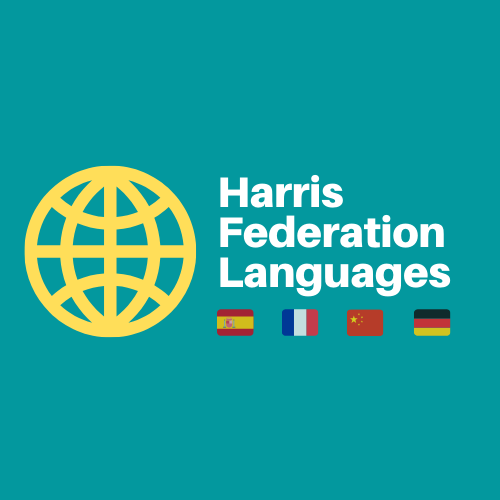 Target 5 Speaking
Write a sentence to describe the action for each picture
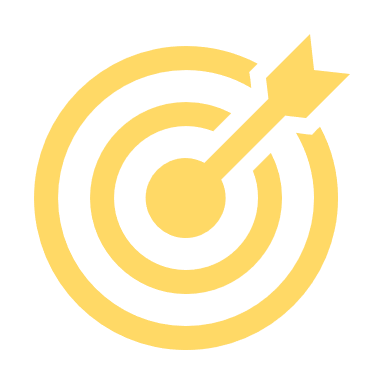 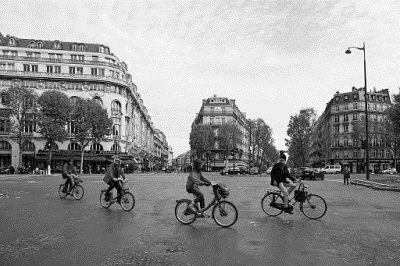 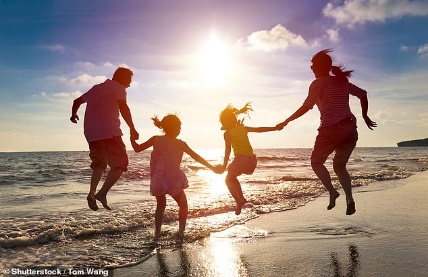 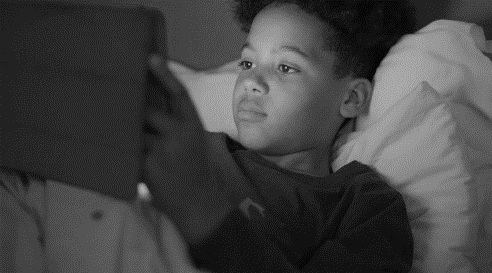 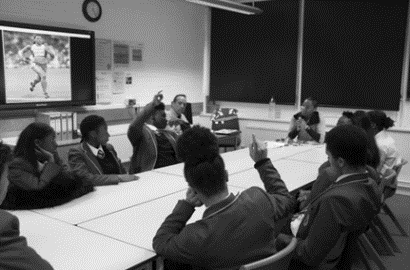 3
4
5
6
Action:	______________________________________________________
Action: 	______________________________________________________
Action: 	______________________________________________________
Action: 	______________________________________________________
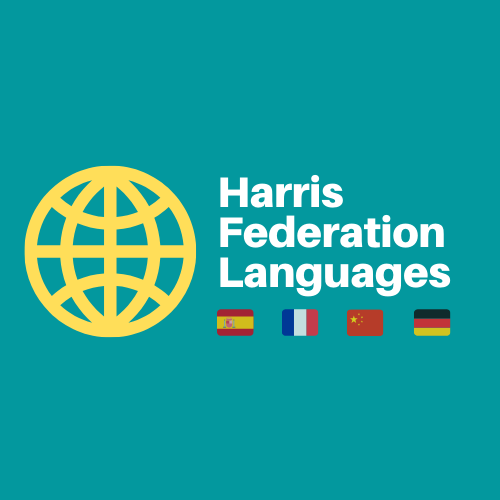 Target 5 Speaking
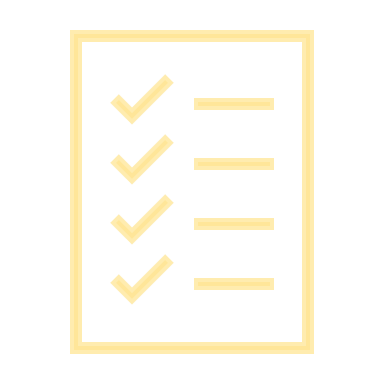 Exam question
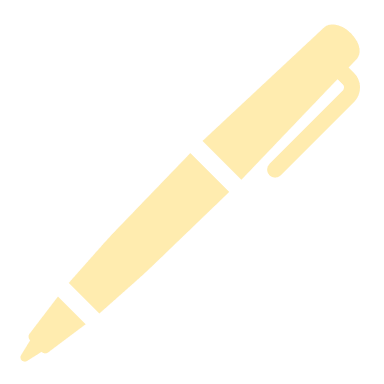 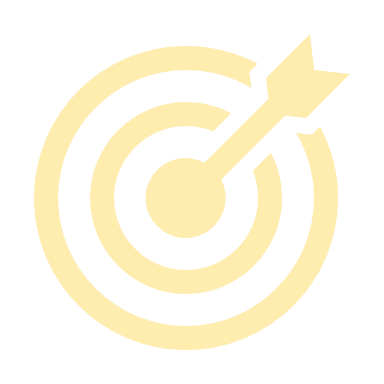 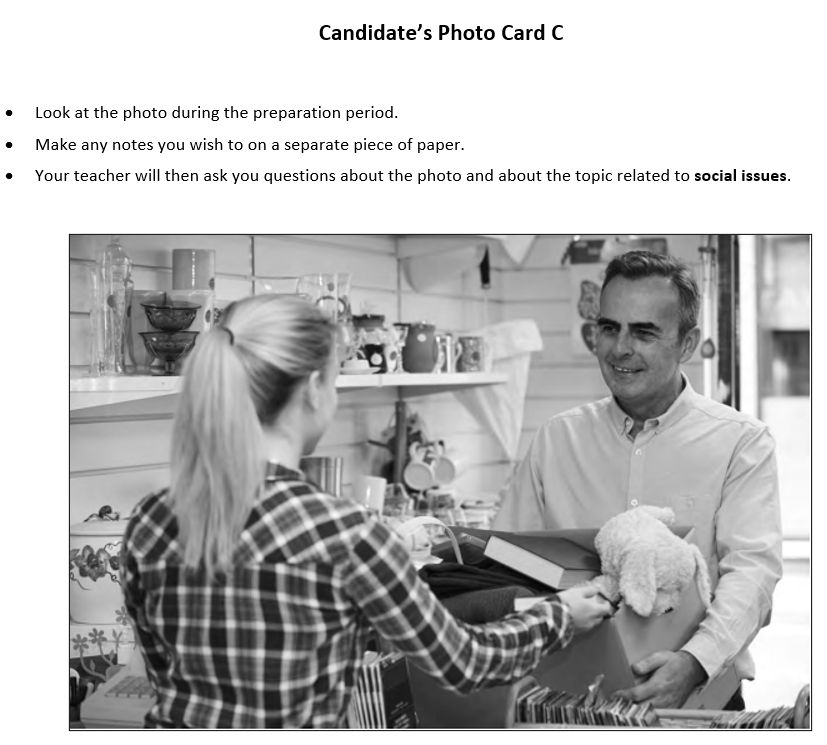 Now on your own!

Describe the photo using PALM(W).
Produce 3-5 sentences.

¿Qué hay en la foto?
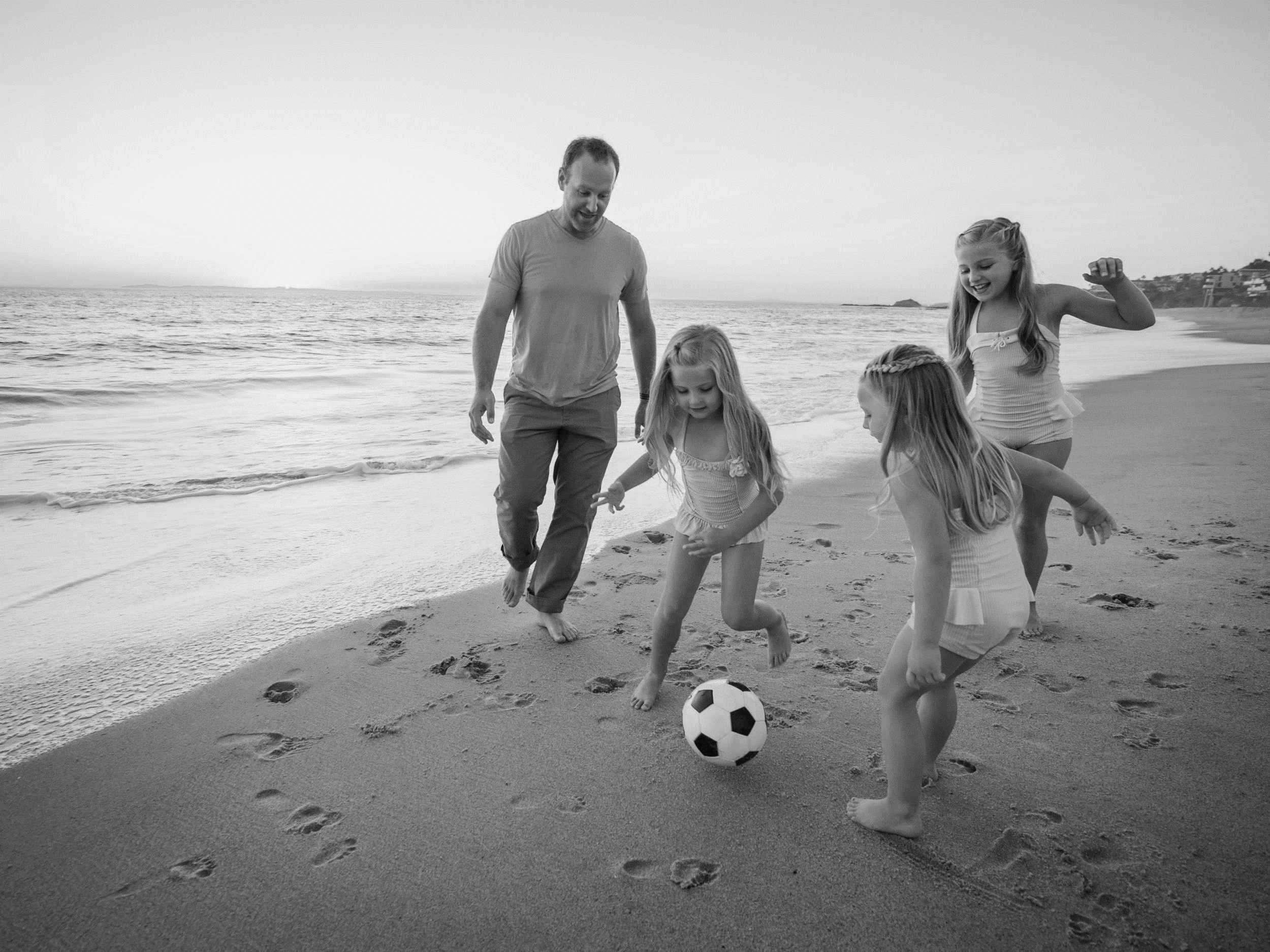 People	
Action	
Location	
Mood	
Weather
End
2 minutes
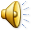 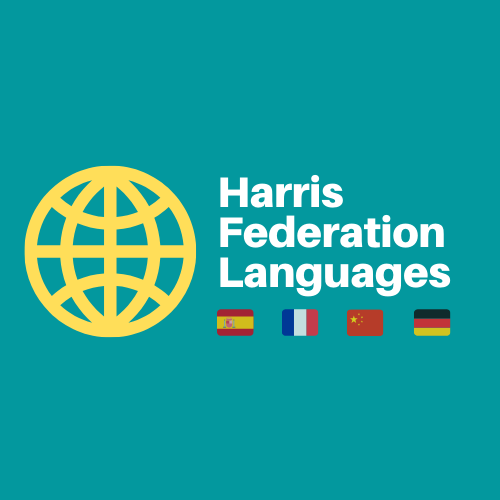 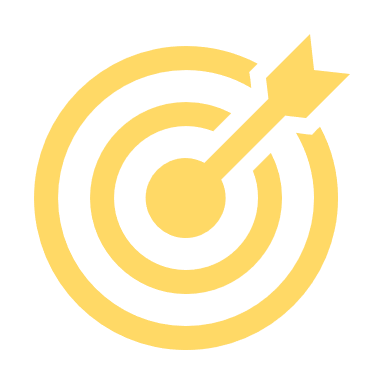 Target 5 Speaking
lunes, 29 de enero de 2024
Session objectives:						Question
making a detailed PALM description			Q2 Photo
producing answers with narration in the past		Q3 Conversation
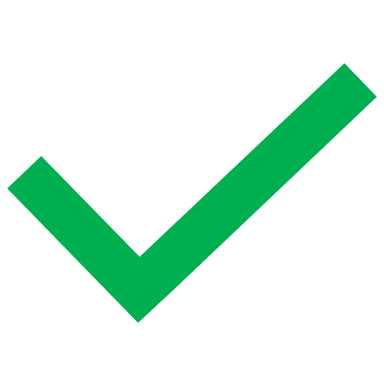 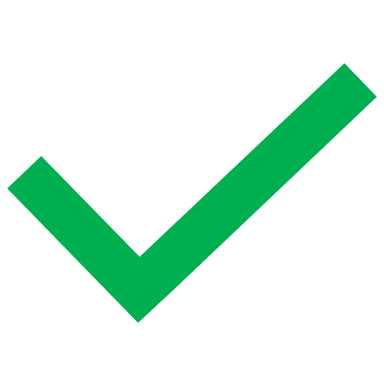 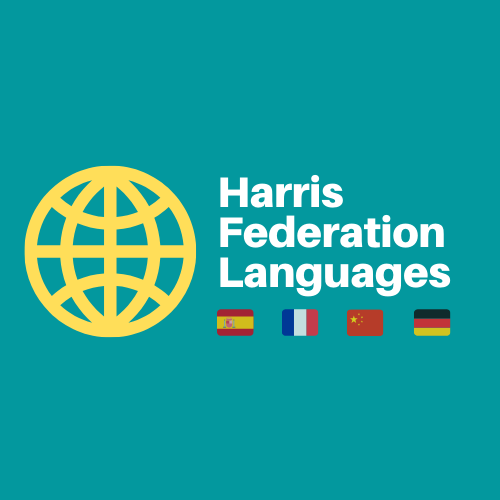 Target 5 Speaking
In the general conversation, your answers need to show:
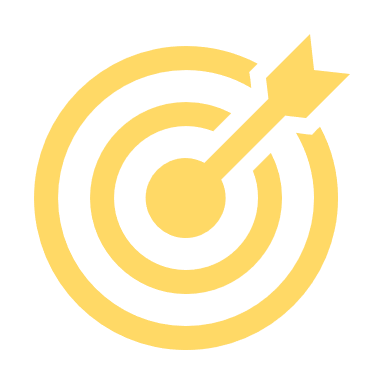 Communication (10 marks)
you can express your opinions
you can justify your opinions
you can extend your answers
you can narrate events 
you can communicate clearly
Range of language (10 marks)
you can talk about the past
you can talk about the future
you can talk about your dreams
you can use complex structures
you can a good range of vocabulary
Today we will focus on the highlighted criteria.
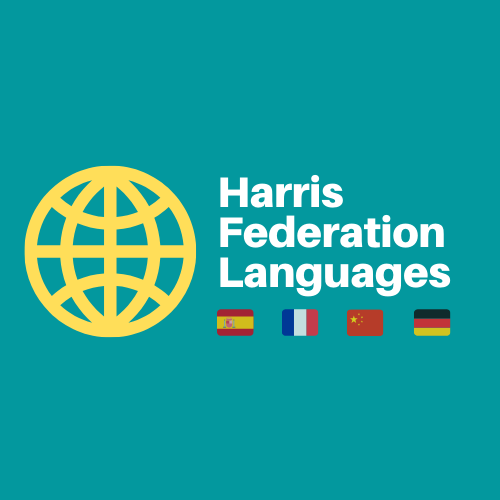 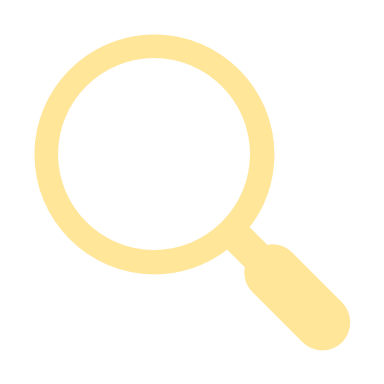 Target 5 Speaking
Grammar
Grammar - preterite tense
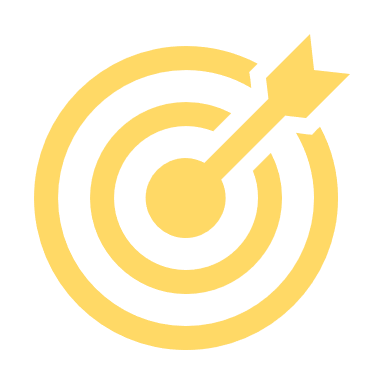 To describe actions in the past, we use the preterite tense. There are 3 steps:
Choose a verb in the infinitive		example: escuchar OR comer
Drop the last 2 letters of the infinitive	example: escuchar OR comer
Add:
-é for AR verbs					example: escuché
OR	-í for ER/IR verbs				example: comí

Now conjugate:
example: (yo) montar 	→	Monté.
(yo) escuchar	_______________	4. (yo) vivir	 	______________
(yo) trabajar 	_______________	5. (yo) escribir	 	______________
(yo) nadar	 	_______________	6. (yo) beber	 	______________
(yo) visitar	 	_______________	8. (yo) aprender	______________
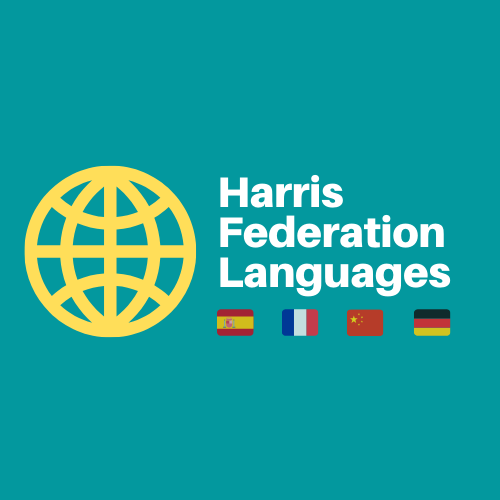 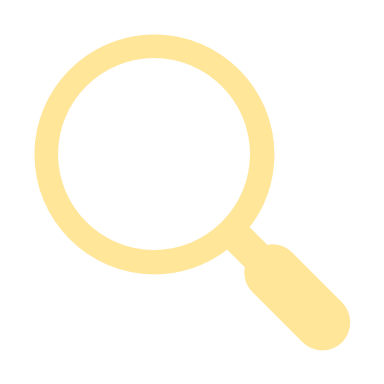 Target 5 Speaking
Grammar
Grammar
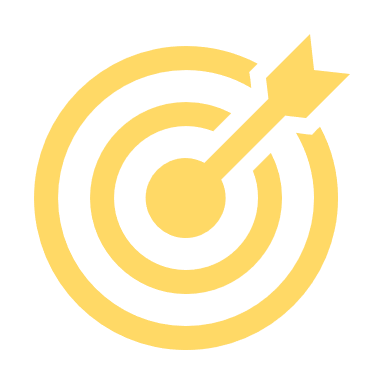 Some common verbs are irregular, they don’t follow the pattern.
You need to memorise:
Fui	I went			Hice	I did
Fue	it was			Hizo	it was (weather)

Now translate:
example: I ate	→	Comí.
I worked		_______________	4. I drank		______________
I played*		_______________	5. I went		______________
I visited		_______________	6. I read*		______________
I lived		_______________	8. I watched*		______________
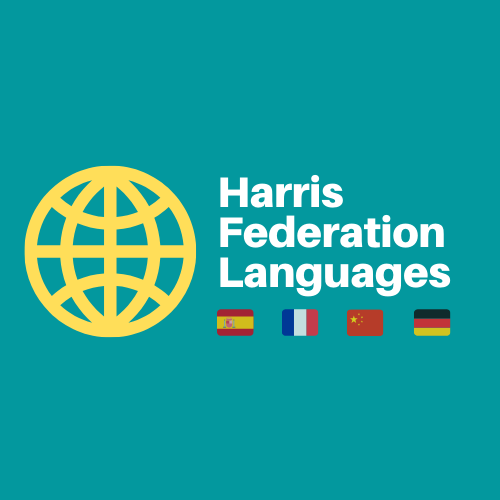 Target 5 Speaking
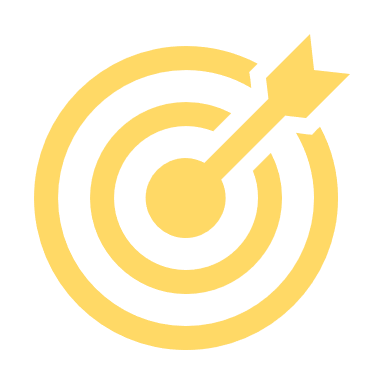 To narrate events in the past, you only need one phrase and 3 sequencers:

hice mucho		I did a lot
primero		first
después / luego	then
finalmente		finally



Look at the example below and translate it orally with your partner:

El año pasado fui de vacaciones a España e hice mucho. Primero, nadé en el mar con mi hermano. Luego, jugué al voleibol con mis primos en la playa. Finalmente, comí en restaurantes con mi familia todas las noches.
You can vary them to avoid repetition: 
el primer día		on the first day
después / luego	then
el último día		on the last day
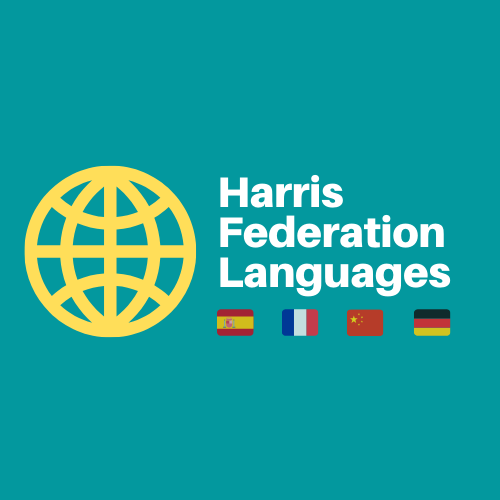 Target 5 Speaking
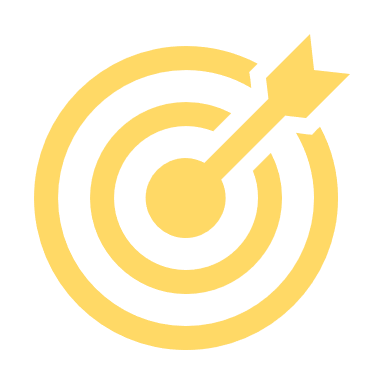 Look at the answer below and rewrite it with sequencers and more details to show narration:

¿Qué hiciste de vacaciones el año pasado?

Fui a Bolivia.
Jugué al fútbol.
Visité un museo.

_______________________________________________________________________________________________________________________________________________________________________________________________________________
hice mucho		I did a lot
primero		first
después / luego	then
finalmente		finally
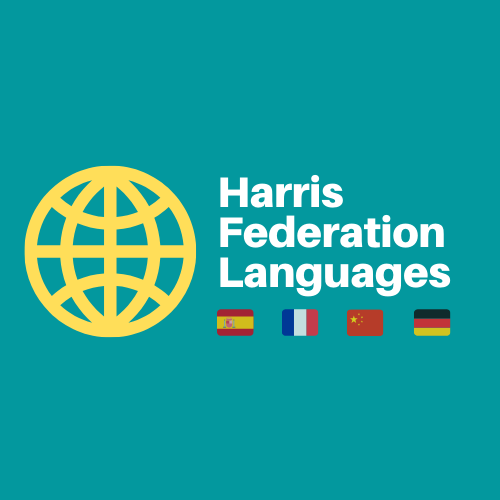 Target 5 Speaking
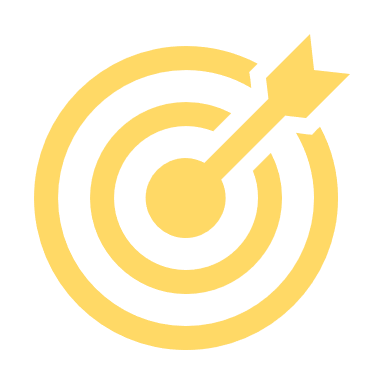 Sometimes, you will have prepared narration for your general conversation answers in the present, in the past and in the future.
These answers can easily be adapted, even spontaneously, to a different tense!
Look at the answer in the present tense below. Make the necessary changes to adapt it to the past. You should change:
time expressions
conjugated verbs

A. Change the time expressions in
the present to time expressions in 
the past:
El fin de semana
En las vacaciones
El sábado
Hoy
B. Now change the conjugated verbs in
the present to their preterite tense form:
juego
como
voy
escucho
hago
compro
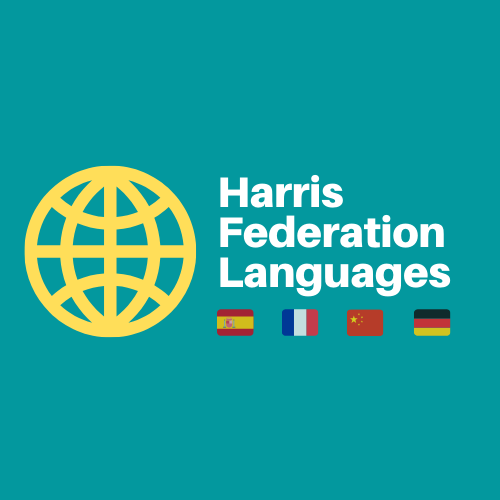 Target 5 Speaking
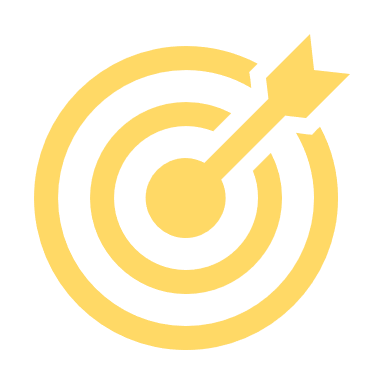 Look at the answer in the present tense below. Make the necessary changes to adapt it to the past. You should change:
time expressions
conjugated verbs
¿Qué haces normalmente en el fin de semana?
Normalmente, en el fin de semana, hago mucho. Primero, juego al fútbol con mis amigos en el parque. Es muy divertido. Luego, voy al cine con mi familia porque siempre es entretenido. Finalmente comemos una pizza. Es riquísimo.
¿Qué hiciste el fin de semana pasado?
El fin de semana pasado ___________________________________________________
_______________________________________________________________________
_______________________________________________________________________.
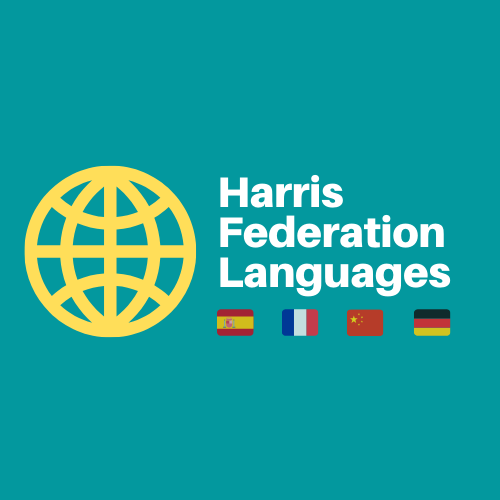 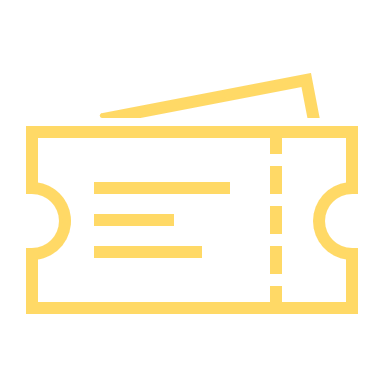 Target 5 Speaking
Exit Ticket
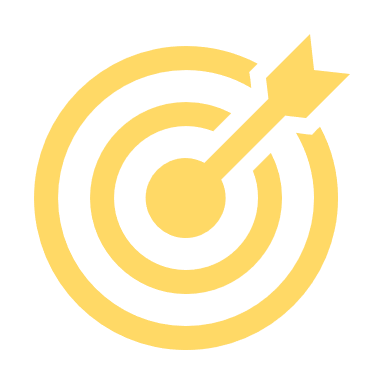 A. Translate the key structures from memory:
En la foto hay					In the photo there is / are
Está + (AR verb)and OR (ER/IR verb)iendo	He/She is [DO]ing
Están + (AR verb)and OR (ER/IR verb)iendo	They are [DO]ing
Está en						He/She is in
Están en					They are in
Está + ADJ					He/She is	
Están + ADJ					They are
Hace						It is [WEATHER]

B. Make a spontaneous answer to narrate the following events in Spanish:
Last year, Spain, did many things
First, visited … with … It was …
Then, ate in … with … It was …
Finally, played … with …
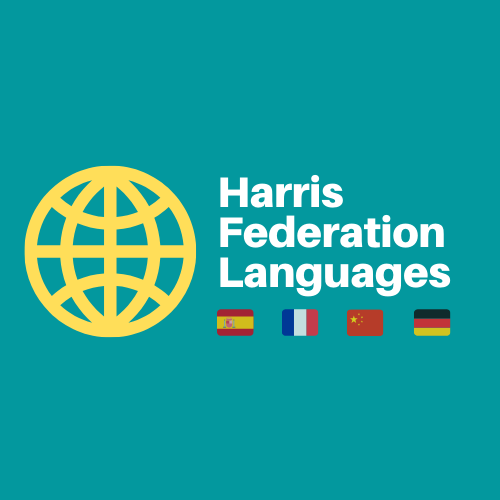 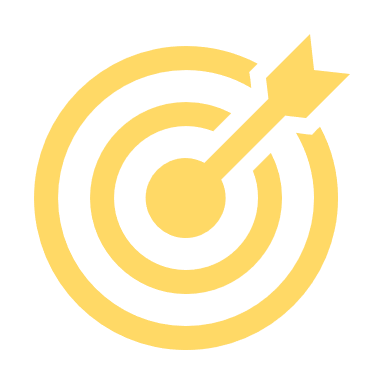 Target 5 Speaking
lunes, 29 de enero de 2024
Session objectives:						Question
understanding the task, knowing the question words	Q1 Role-Play
producing contrasting opinions				Q3 Conversation
Do Now:	
Match the questions words in Spanish and English:
who   -   when   -   where   -   why   -   what   -   how many/much
       example: ¿Con quién te llevas bien?		who
¿Por qué te gustan las ciencias?			_______
¿Cuánto cuesta?					_______
¿Dónde usted hace ejercicio?			_______
¿Qué le gustaría beber?				_______
¿Cuándo le gustaría viajar?			_______
¿Qué deportes haces?				_______
Extra:
¿Cómo se dice …?
a qué hora
cómo
qué/cuál actividad
para quién
para cuándo
para qué
de dónde
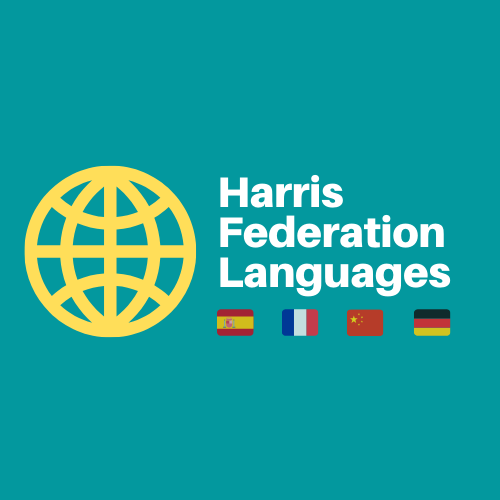 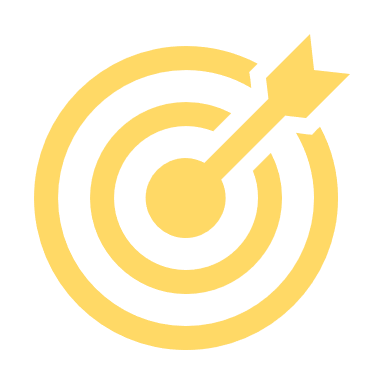 Target 5 Speaking
lunes, 29 de enero de 2024
Session objectives:						Question
understanding the task, knowing the question words	Q1 Role-Play
producing contrasting opinions				Q3 Conversation
Do Now:	
Match the questions words in Spanish and English:
who   -   when   -   where   -   why   -   what   -   how many/much
       example: ¿Con quién te llevas bien?		who
¿Por qué te gustan las ciencias?			_______
¿Cuánto cuesta?					_______
¿Dónde usted hace ejercicio?			_______
¿Qué le gustaría beber?				_______
¿Cuándo le gustaría viajar?			_______
¿Qué deportes haces?				_______
Extra:
¿Cómo se dice …?
a qué hora
cómo
qué/cuál actividad
para quién
para cuándo
para qué
de dónde
at what time
how
why
which activity
how much
for whom
where
for when
what
for what
when
from where
what
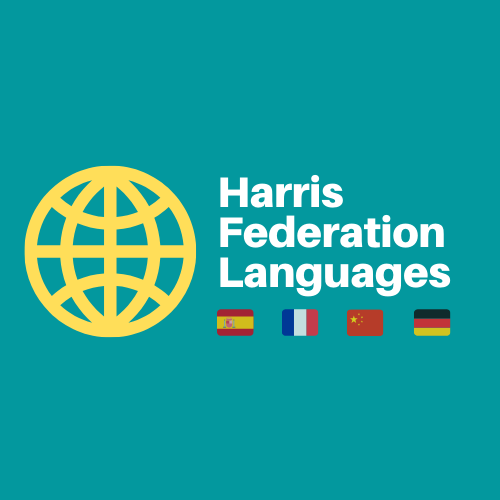 Target 5 Speaking
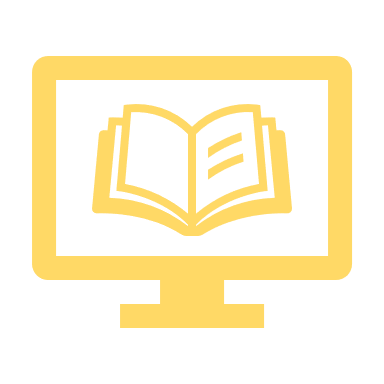 Vocabulary - ROLE PLAY
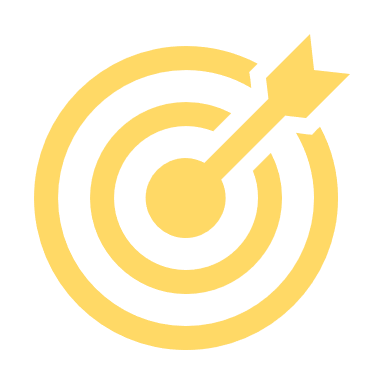 Bullet point instruction - common phrases
INFORMAL 
estás		    you are
estás hablando sobre …     you speak about …
tu opinión	    your opinion
tu amigo/a	    your friend
tu professor(a)	    your teacher
FORMAL
(usted) está	    you are
está hablando con              you speak with
su opinión	    your opinion
OTHER
un/a camarero/a	    a waiter, a waitress
un/a empleado/a  	    an employee
un/a empleador/a	    an employer
un/a dependiente	    a shop assistant
una tienda		    a shop
un polideportivo	    a sport centre
un instituto / colegio	    a school
último/a, pasado/a	    last
próximo/a, que viene	    next
una excursión	    an outing, a trip
un intercambio	    an exchange
el precio		    the price
hora		    time, hour
el desayuno		    breakfast
el almuerzo		    lunch
la cena		    dinner
Question words
quién		who
con quién	with whom
para quién	for whom
cuándo		when
dónde		where
de dónde	from where
por qué		why
cuánto/a(s)	how much/many
a qué hora	at what time
qué		what
cuál(es)		what, which
Key Structure for the Role-Play
me gusta(n)	    I like
me encanta(n)	    I love
me gustaría	    I would like
una ventaja es que	    an advantage is that
una desventaja es que 	    a disadvantage is that
voy a		    I go/I am going to
fui a		    I went to
voy a ir a		    I am going to go to
es		    it is
son		    are
pienso que	    I think that
en mi opinión	    in my opinion
tengo		    I have
soy		    I am
Asking a question
Below are some question starters that you can put in front of the words from the bullet point:
INFORMAL QUESTIONS
¿Te gusta(n)	do you like
¿Qué piensas de 	what do you think of
FORMAL QUESTIONS
¿Le gusta(n) 	do you like
¿Qué piensa de 	what do you think of
OTHER QUESTIONS
¿Hay		is there 
¿Es bueno	is … any good?
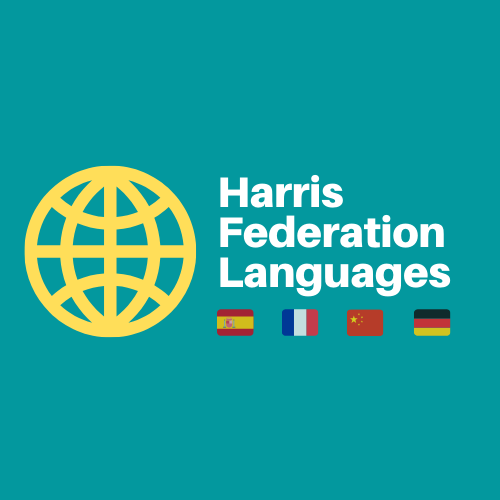 Target 5 Speaking
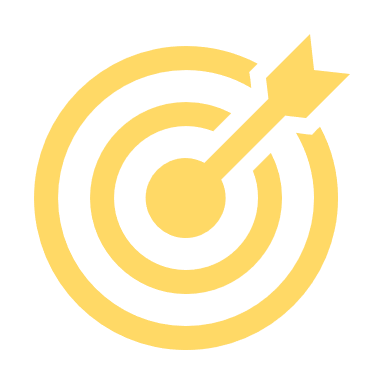 Match each role-play situation with the place, the person and what the conversation may be about (some answers can be used multiple times):
un/a camarero/a
un/a recepcionista
un/a profesor/a
un/a médico
un/a entrenador/a
un/a dependiente
un/a guía
un/a empleador/a
example: un restaurante 	un/a camarero/a	una reservación
un polideportivo		____________		_____________	
una tienda			____________		_____________	
una oficina de turismo	____________		_____________	
un instituto			____________		_____________
un café			____________		_____________
una sala de concierto	____________		_____________ 
un cine			____________		_____________
una clínica			____________		_____________
un hotel			____________		_____________
una reservación
un empleo, un trabajo
los estudios
una excursión
la salud
el ejercicio
un concierto
una película
unas compras
unas bebidas
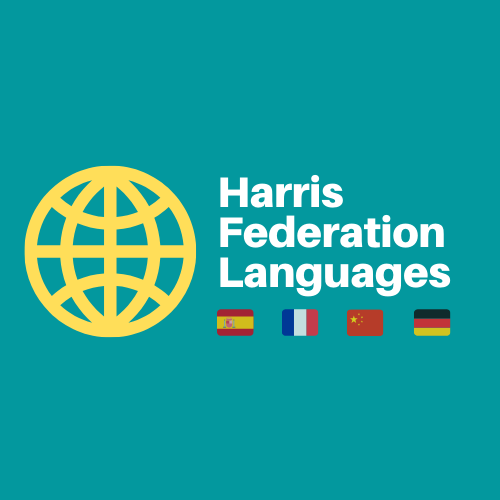 Target 5 Speaking
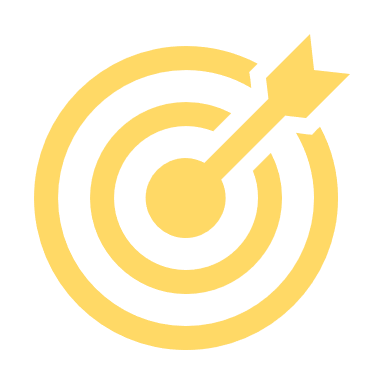 LAS RESPUESTAS – THE ANSWERS
un/a camarero/a
un/a recepcionista
un/a profesor/a
un/a médico
un/a entrenador/a
un/a dependiente
un/a guía
un/a empleador/a
example: un restaurante 	un/a camarero/a	una reservación
un polideportivo		____________		_____________	
una tienda			____________		_____________	
una oficina de turismo	____________		_____________	
un instituto			____________		_____________
un café			____________		_____________
una sala de concierto	____________		_____________ 
un cine			____________		_____________
una clínica			____________		_____________
un hotel			____________		_____________
un/a entrenador/a	         el ejercicio, la salud
	un/a dependiente	unas compras	
	un/a guía		una excursión
	un/a profesor/a	los estudios
	un/a camarero/a	unas bebidas
	un/a recepcionista	un concierto
	 un/a recepcionista 	una película
	un/a médico		 la salud
	 un/a recepcionista 	una reservación
una reservación
un empleo, un trabajo
los estudios
una excursión
la salud
el ejercicio
un concierto
una película
unas compras
unas bebidas
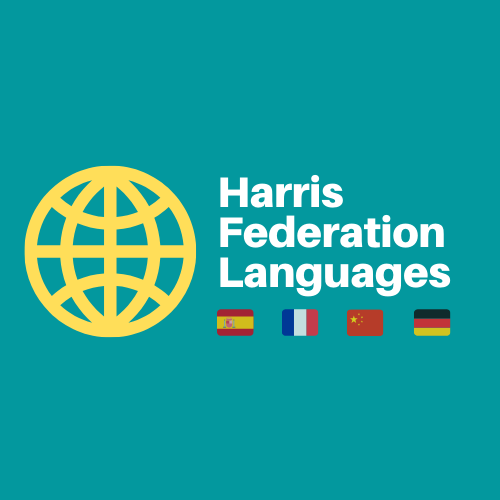 Target 5 Speaking
Complete gaps in the sentences in Spanish, using the sentence builder below:
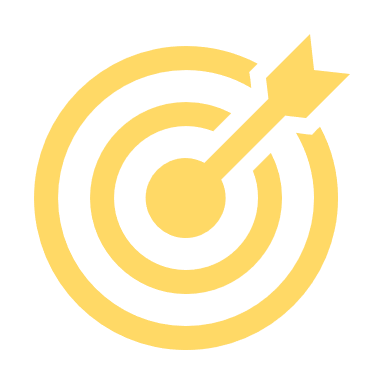 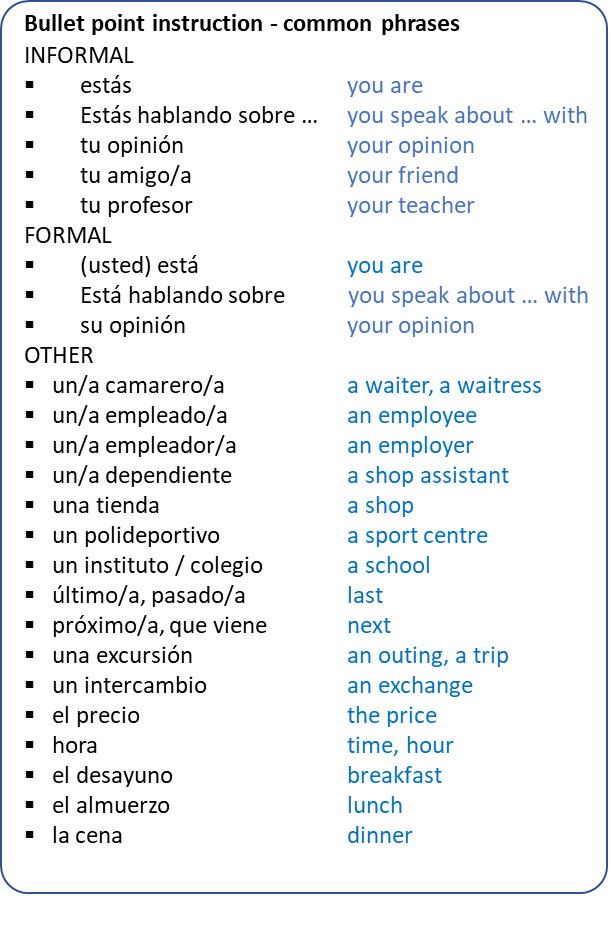 example: Estás hablando con una dependiente en una tienda.
E_____ c__ t___ a______  e__ e___ c________	
E_____ h______ d__ l__ e______ c___ t___ p_____
E_____ e____ u__ c____ e__ E______	
E_____ h______ c___ l__ r_________ d__ h_____
E_____ h______ d__ l__ v_________ c___ t___ a_____ e_______		
E_____ h______ c___ u__ e_________ e___ u__ p___________
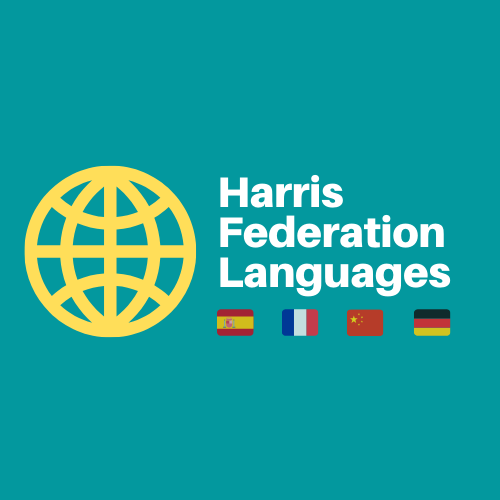 [Speaker Notes: Sur la photo il y a un père. 
Ils sont en train de travailler.
Il a les cheveux courts.
Il fait beau.
Sur la photo il y a des grands-parents.
Ils sont en train de regarder un film.
Elle est au collège. 
Il fait chaud]
Target 5 Speaking
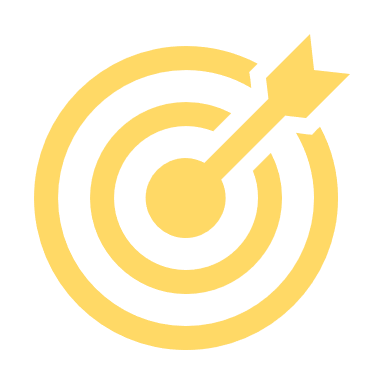 LAS RESPUESTAS – THE ANSWERS
example: Estás hablando con una dependiente en una tienda.
E_____ c__ t___ a______  e__ e___ c________	
E_____ h______ d__ l__ e______ c___ t___ p_____
E_____ e____ u__ c____ e__ E______	
E_____ h______ c___ l__ r_________ d__ h_____
E_____ h______ d__ l__ v_________ c___ t___ a_____ e		
E_____ h______ c___ u__ e_________ e___ u__ p___________
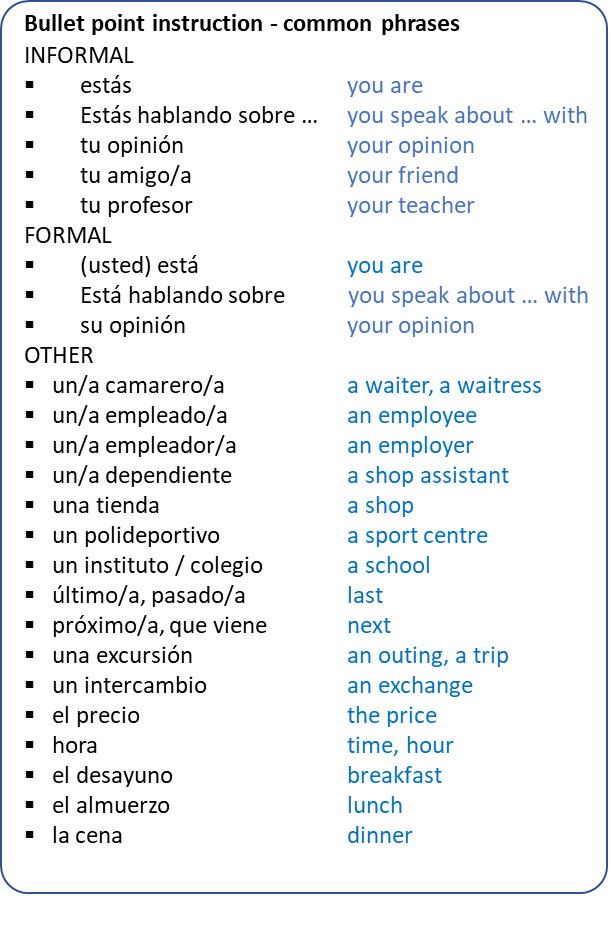 Estás con tu amigo en el colegio.
Estás hablando de los estudios con tu profesor.
Está en un café en España.
Está hablando con la recepcionista del hotel.
Estás hablando de las vacaciones con tu amigo español.
Está hablando con un entrenador en un polideportivo.
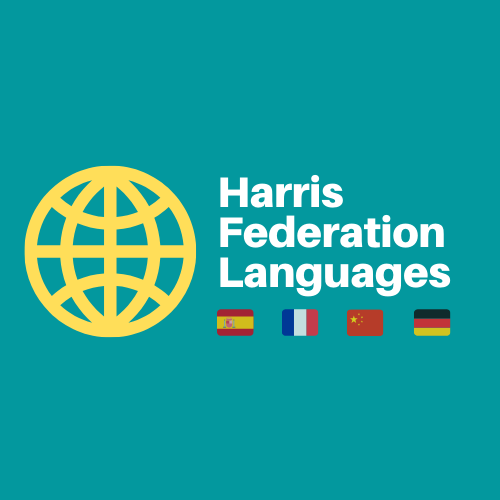 [Speaker Notes: Sur la photo il y a un père. 
Ils sont en train de travailler.
Il a les cheveux courts.
Il fait beau.
Sur la photo il y a des grands-parents.
Ils sont en train de regarder un film.
Elle est au collège. 
Il fait chaud]
Target 5 Speaking
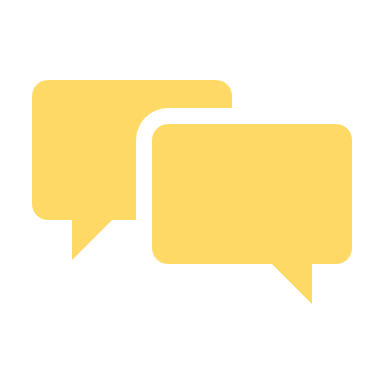 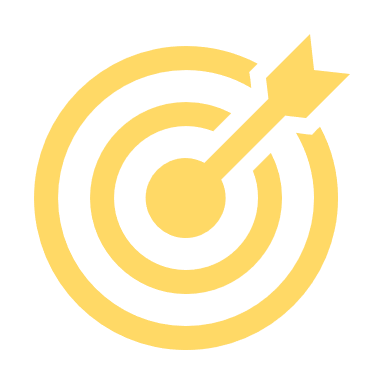 Partner Talk
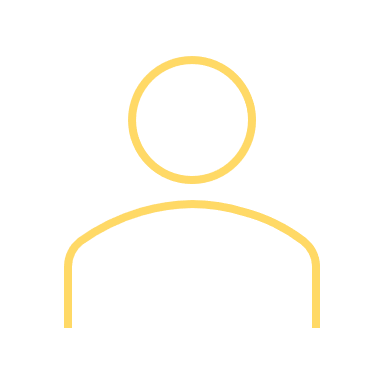 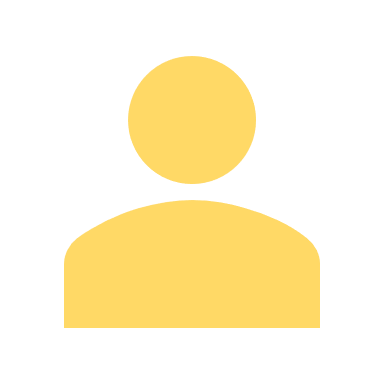 Spot the question words in the bullet points; translate them and match them with the appropriate answer:

example: club extraescolar - cuándo (   when   )



tu uniforme escolar - qué (______)




empezar - cuándo (_______)
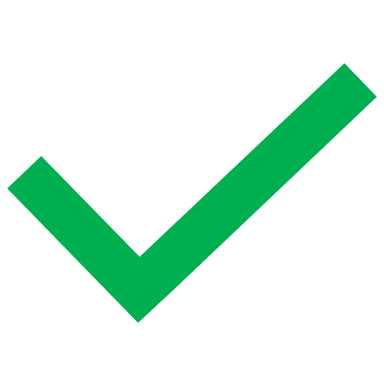 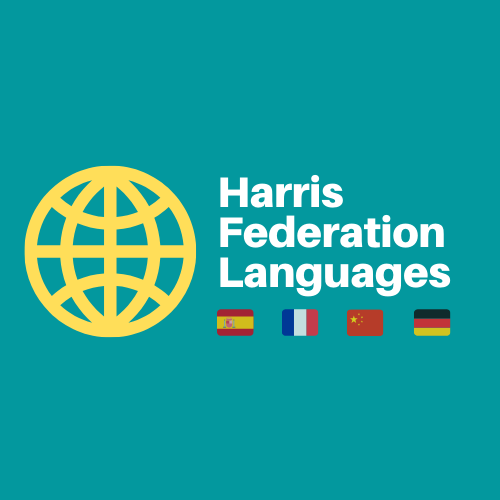 Target 5 Speaking
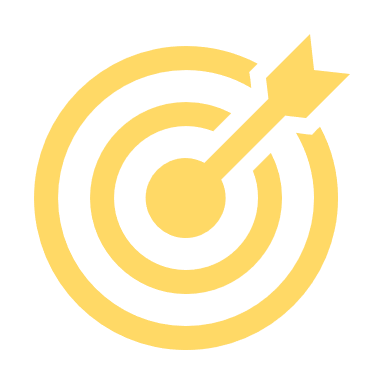 LAS RESPUESTAS – THE ANSWERS
example: club extraescolar - cuándo (   when   )



tu uniforme escolar - qué (______)




empezar - cuándo (_______)
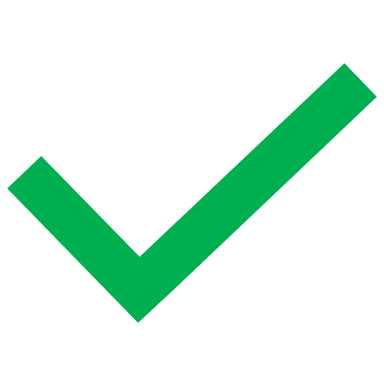 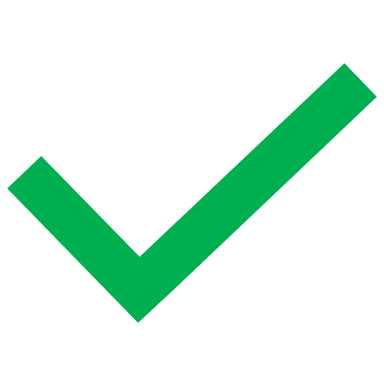 what
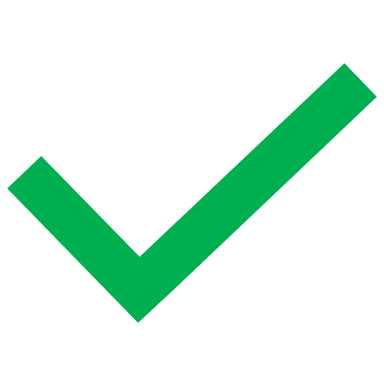 when
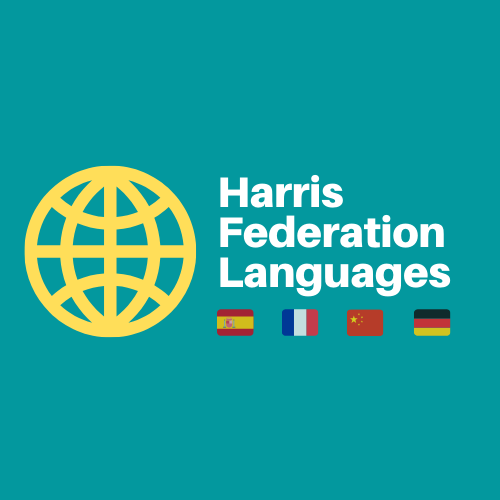 Target 5 Speaking
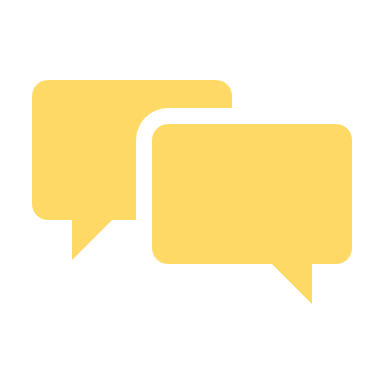 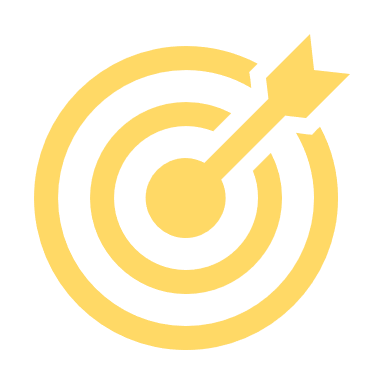 Partner Talk
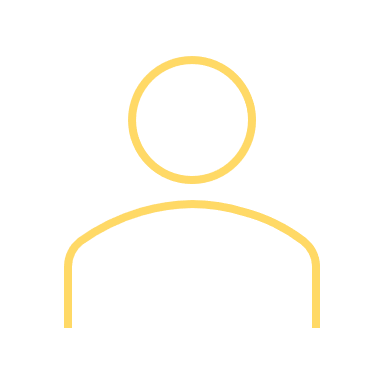 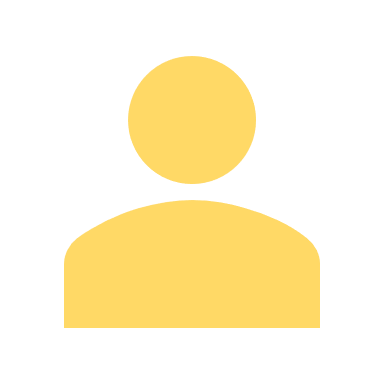 Spot the question words in the bullet points; translate them and match them with the appropriate answer:

ejercicio - dónde (______)




un regalo de cumpleaños - qué (_______)
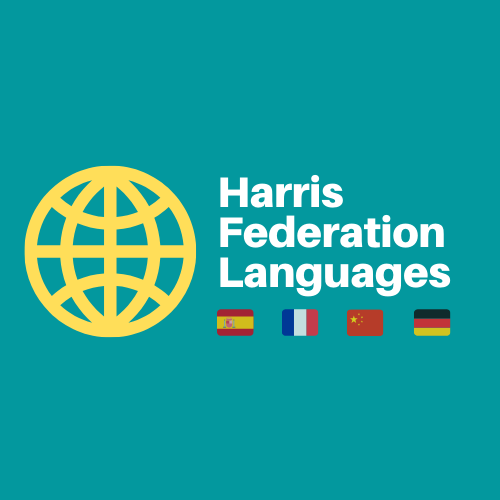 Target 5 Speaking
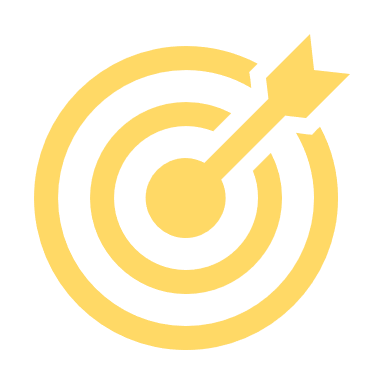 LAS RESPUESTAS – THE ANSWERS
ejercicio - dónde (______)




un regalo de cumpleaños - qué (_______)
where
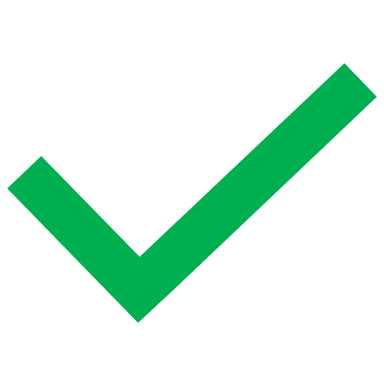 what
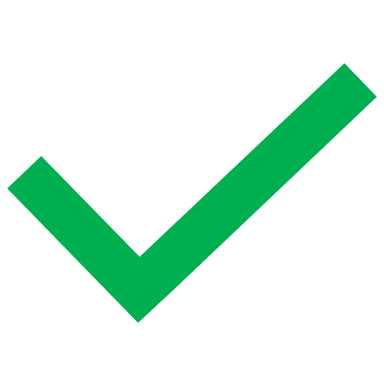 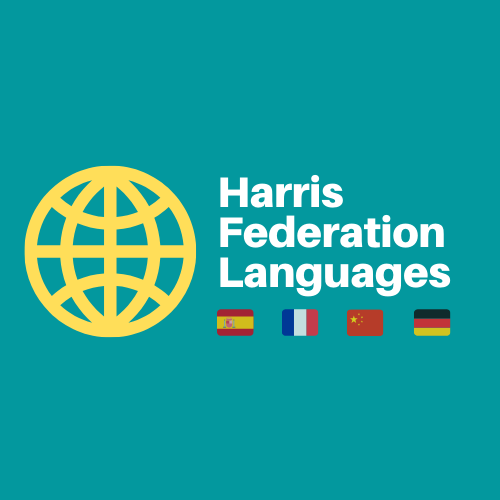 Target 5 Speaking
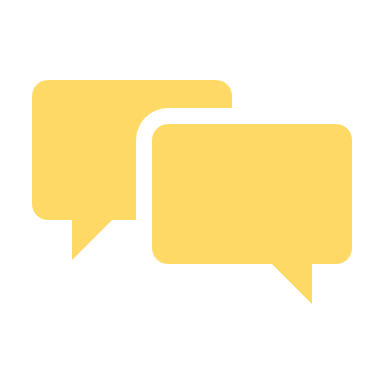 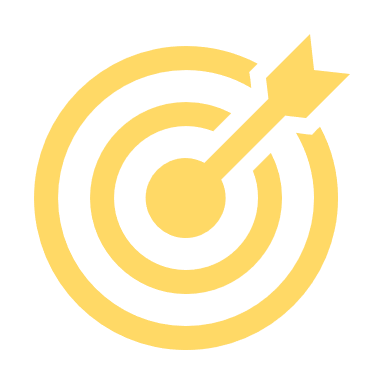 Partner Talk
Spot the question words in the bullet points; translate them and match them with the appropriate answer:

última actividad deportiva - qué y cuándo (______ and ______)




viajar - con quién (___________)
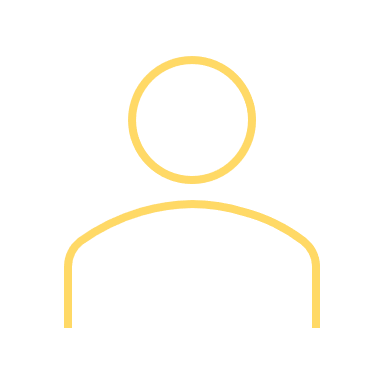 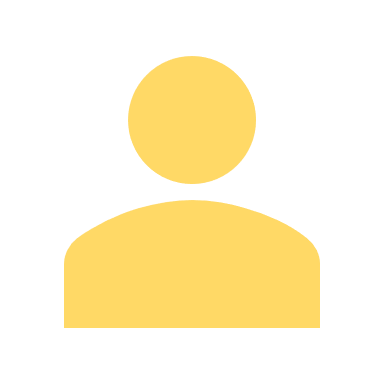 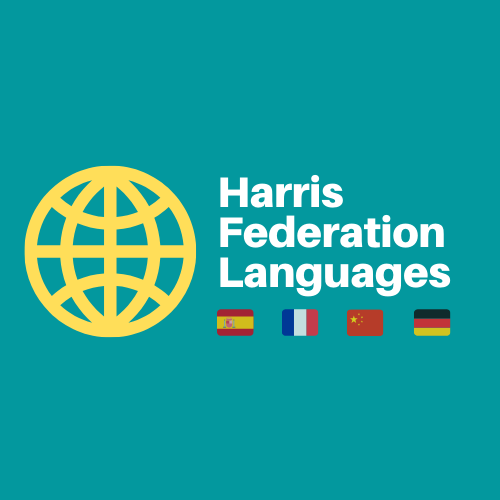 Target 5 Speaking
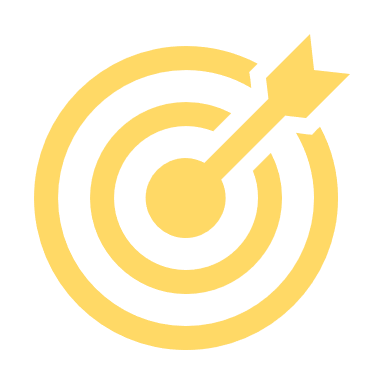 LAS RESPUESTAS – THE ANSWERS
última actividad deportiva - qué y cuándo (______ and ______)




viajar - con quién (___________)
when
what
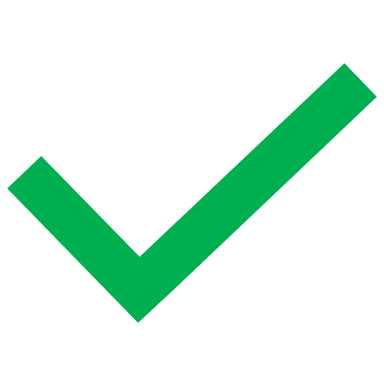 with whom
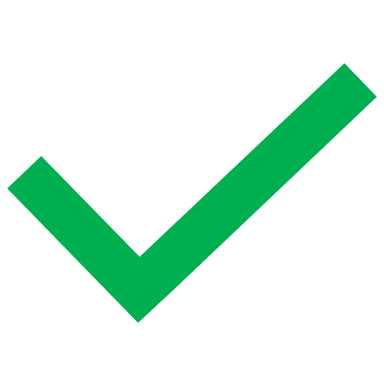 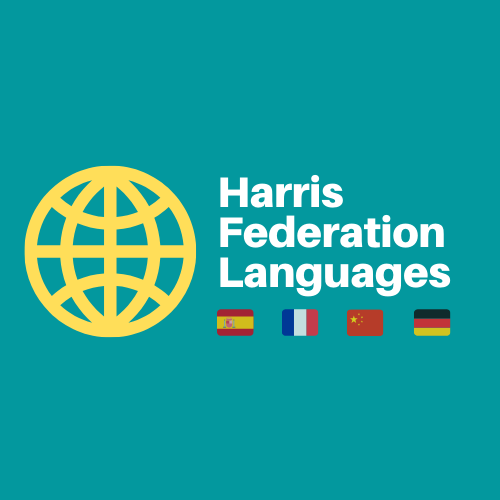 Target 5 Speaking
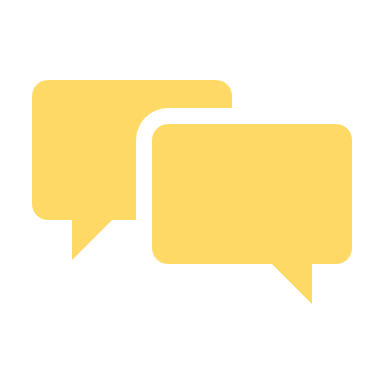 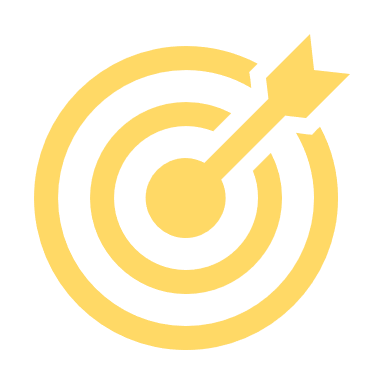 Partner Talk
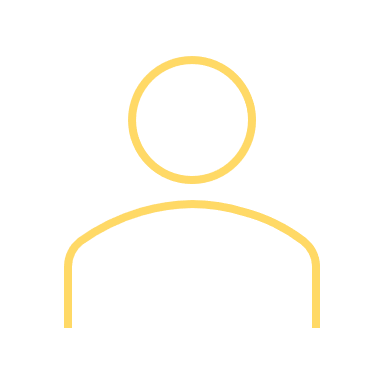 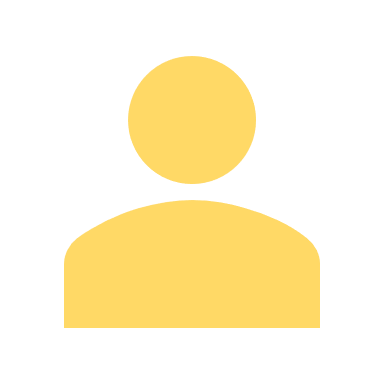 Spot the question words in the bullet points; translate them and match them with the appropriate answer:

chatear - con quién (______)




gastar - cuánto (_______)
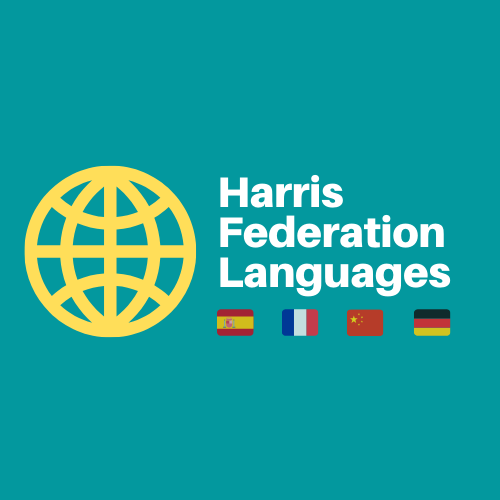 Target 5 Speaking
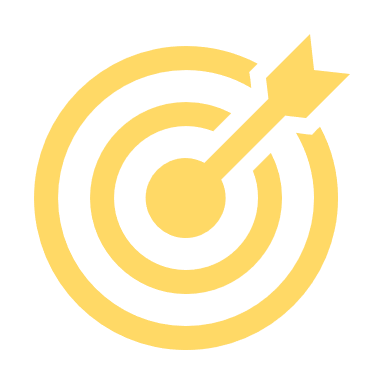 LAS RESPUESTAS – THE ANSWERS
chatear - con quién (__________)




gastar - cuánto (______________)
with whom
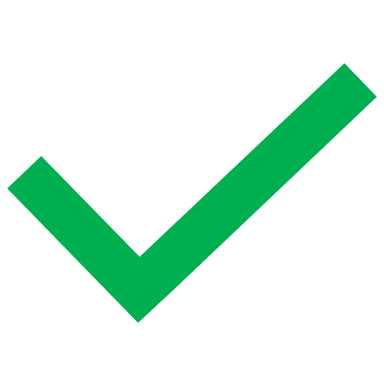 how much/many
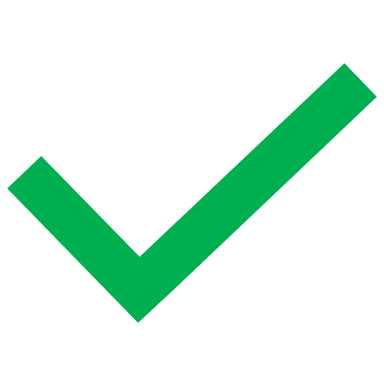 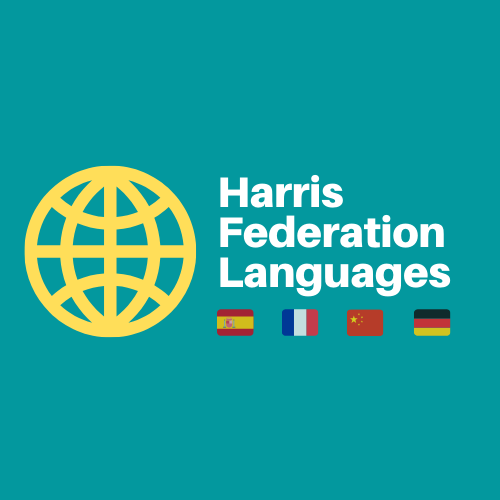 Target 5 Speaking
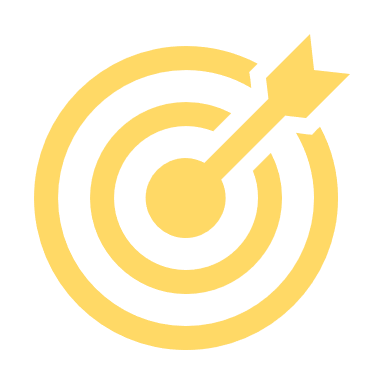 Preparing your answer sheet effectively makes the difference!
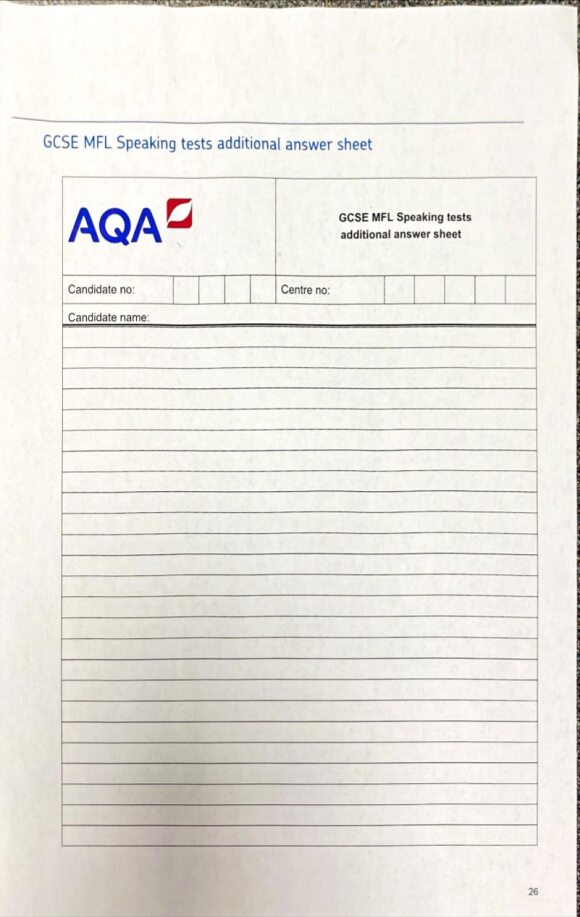 What to do before you start:
Write RP for role play at the top
Write numbers 1-5, skipping every other line
(this is so that you always know where you are!)
Write -!- where the unprepared question is
(this is so you don’t read another answer!)
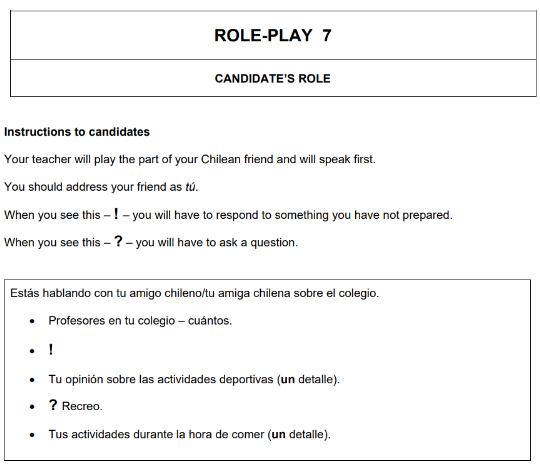 RP
1
2
3
4
5
!
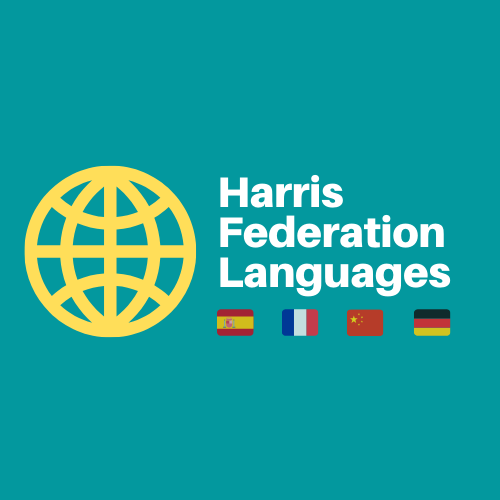 [Speaker Notes: Remind students that the other questions in this section of the exam are NOT about the photo anymore.]
Target 5 Speaking
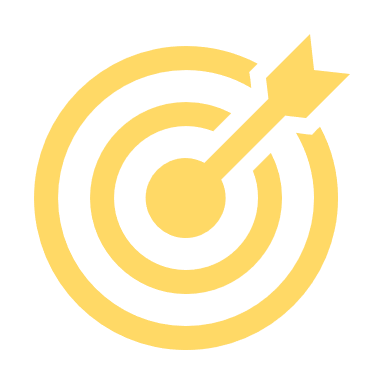 Preparing your answer sheet effectively makes the difference!
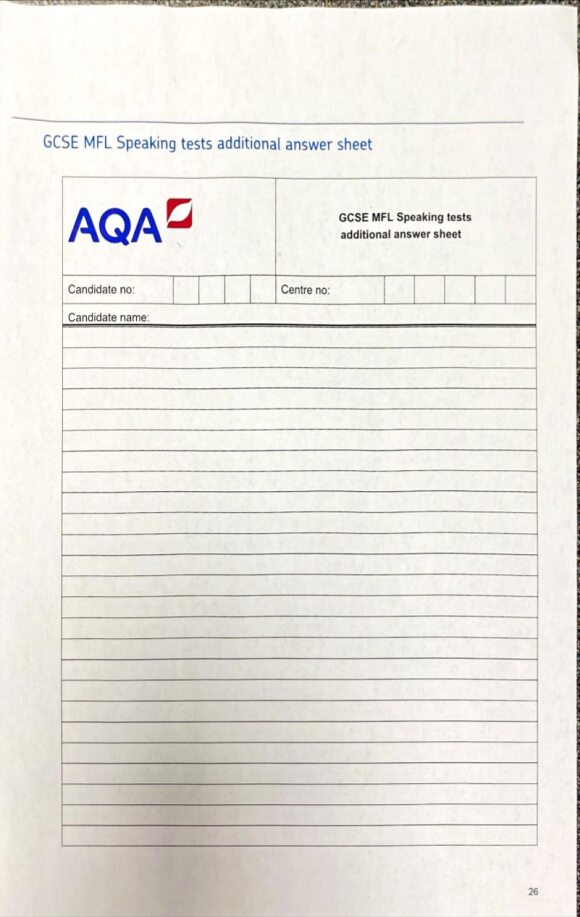 What to do before you start:
Turn the page over and write PC for photo card
Write numbers 1-5, skipping 3 lines
Write -!- for 4 and 5, as they are unprepared questions
1
2
3

4
5
PC
!
!
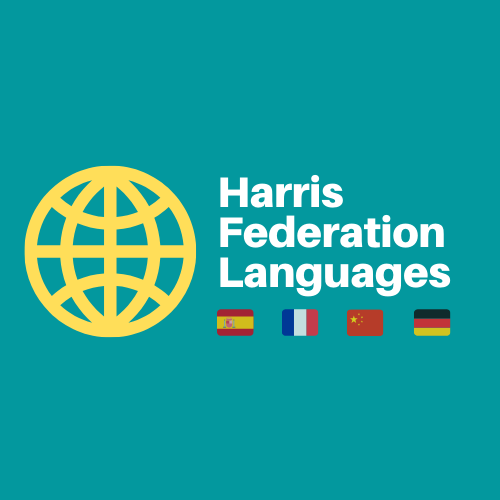 [Speaker Notes: Remind students that the other questions in this section of the exam are NOT about the photo anymore.]
Target 5 Speaking
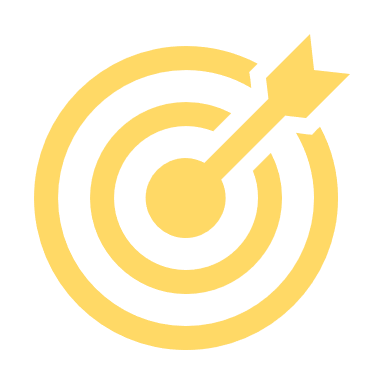 Here are two examples of role-plays:
1 - an informal situation
2 - a formal situation
Always start by reading the first and second line in English telling you
who you speak with 
who will speak first
how to address them
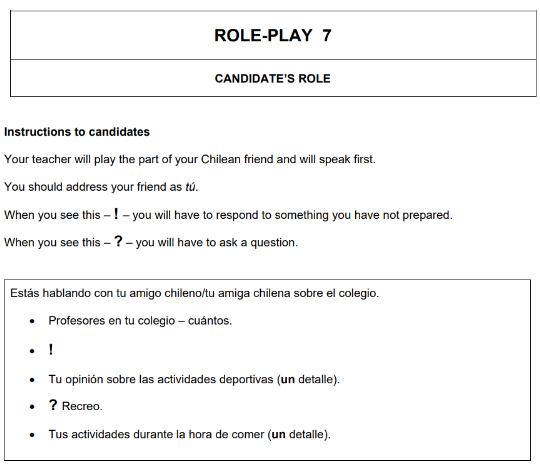 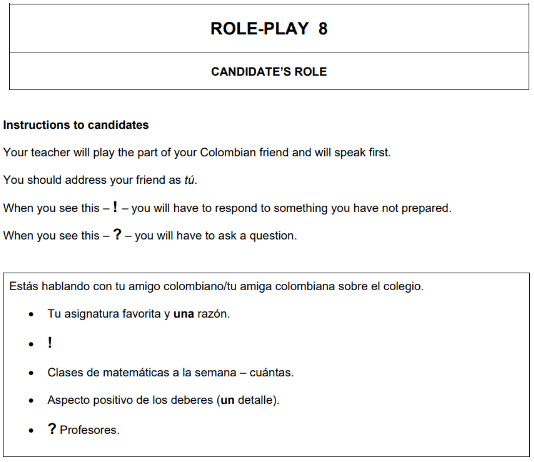 Check the first line in Spanish for additional details
what you will talk about
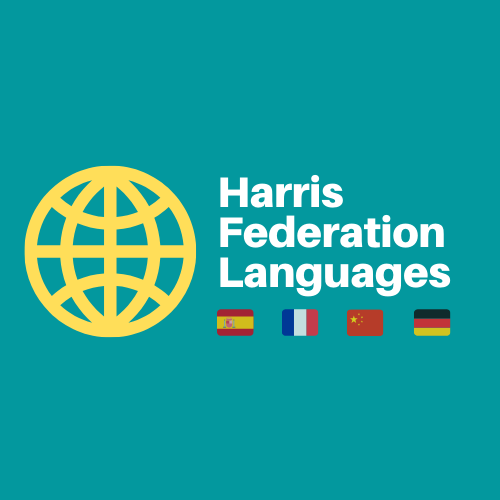 [Speaker Notes: Remind students that the other questions in this section of the exam are NOT about the photo anymore.]
Target 5 Speaking
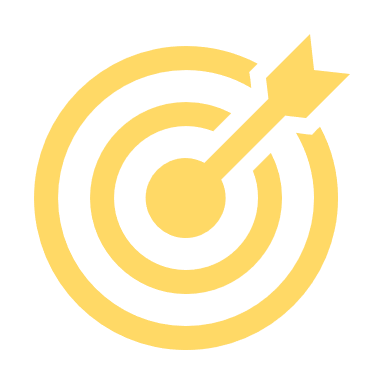 Here are two examples of role-plays:
1 - an informal situation
2 - a formal situation
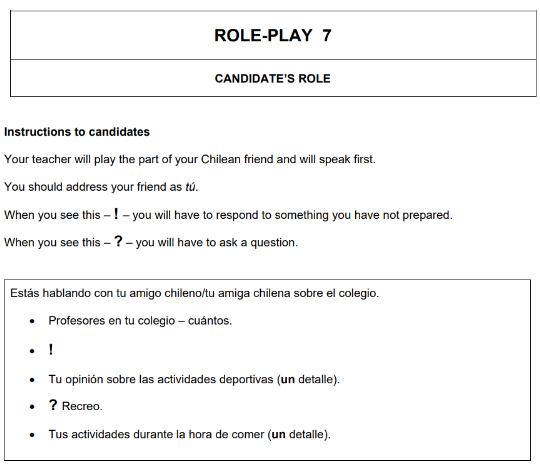 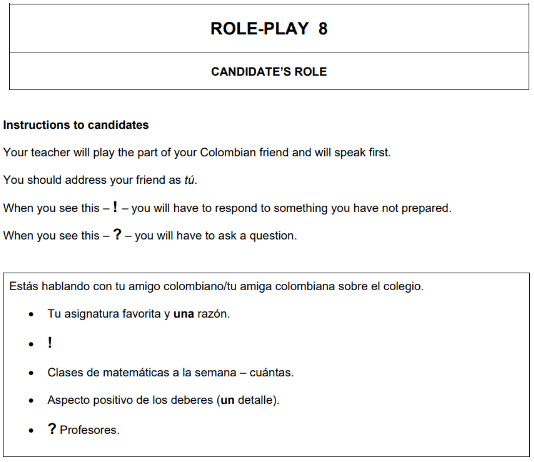 Check where the unprepared question -!- is
Check where your question -?- is
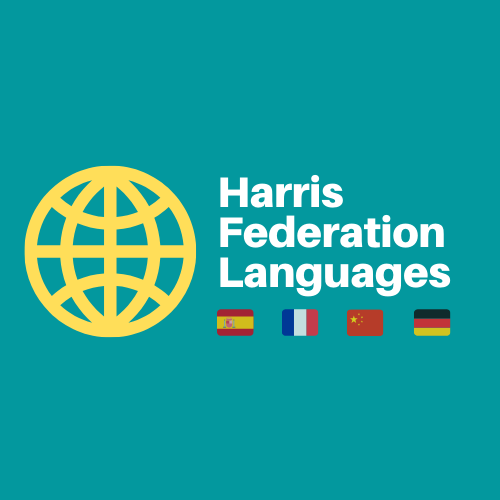 [Speaker Notes: Remind students that the other questions in this section of the exam are NOT about the photo anymore.]
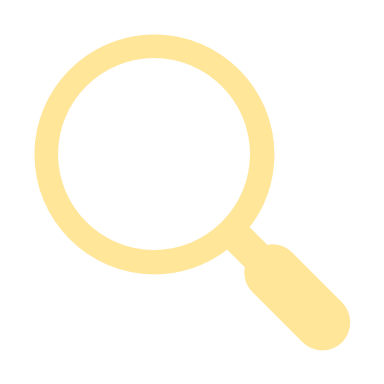 Target 5 Speaking
Grammar
Grammar
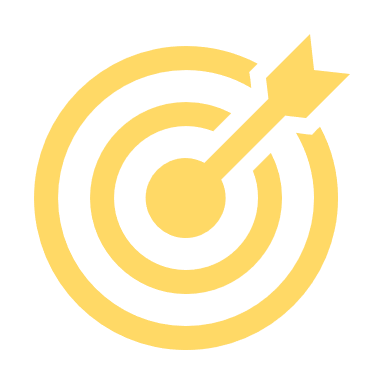 The words I need to change in my answers!
Role-plays are interactions or conversations with another person. The cards will have cues in the bullet points, addressing you as ‘tú’ or ‘usted’, so we need to know how to change these appropriately in our answers. 
‘tú’ + verb		must change to	« yo » and correct verb form
‘usted’ + verb	must change to	« yo » and correct verb form
‘tu’, ‘su’		must change to	« mi » 
‘tus’ and ‘sus’	must change to	« mis »
‘te’ and ‘le’		must change to	« me »
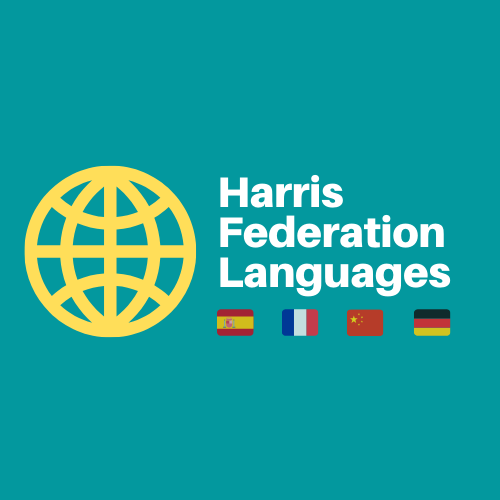 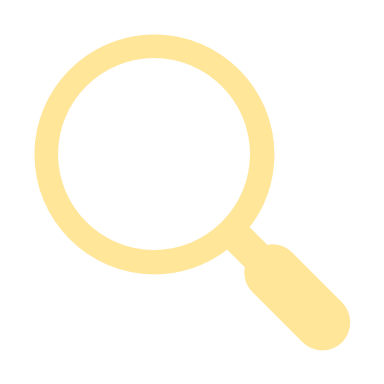 Target 5 Speaking
Grammar
Grammar
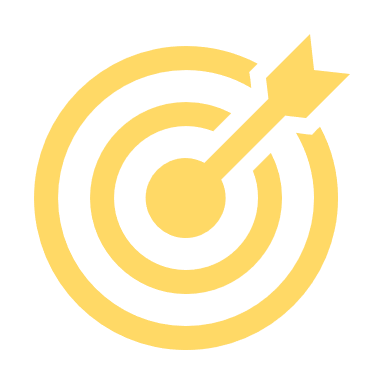 You will also need to be careful of the tense required in the bullet points before you produce your answer. Here are some pointers:

in the present:
verbs in the ‘tú’ form ends in -as or -es. Ex: escuchas , comes , vives
verbs in the ‘usted’ form ends in -a or -e. Ex: escucha , come , vive
	Remove these and put -o. Ex: escucho , como , vivo 	
in the past:
verbs in the ‘tu’ form ends in -aste or -iste. Ex: escuchaste , comiste , viviste
verbs in the ‘usted’ form ends in -ó or -ío. Ex: escuchó , comío , vivío
	Remove these and put -é or -í. Ex: escuché , comí , viví 
in the future:
‘vas a’ and ‘va a’		becomes 	‘voy a’ 
the final verb remains the same. Examples: jugar, hacer, comprar, vivir …
Exceptions:
estoy = I am
soy = I am
voy = I go
hago = I do
Exceptions:
fui = I went
estuve = I was
fui = I was
hice = I did
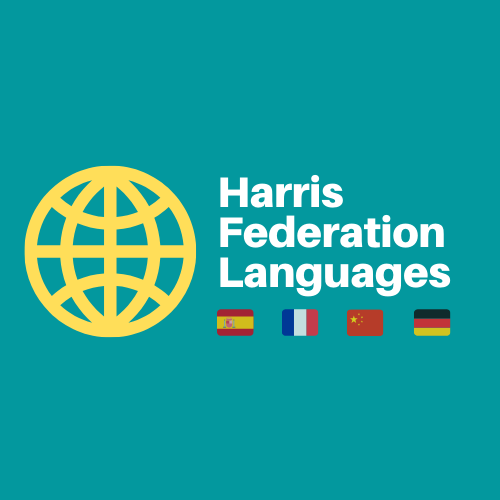 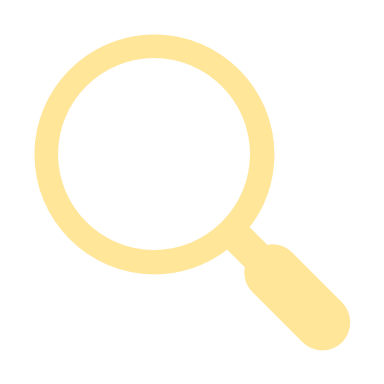 Target 5 Speaking
Grammar
Grammar
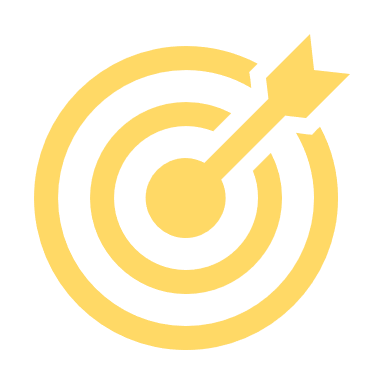 Change the verb below into the ‘I’ form. Be careful of the tense:
example: jugaste	→	jugué.
compras		_______________	6. haces		______________
estudias		_______________	7. hace		 	______________
practica		_______________	8. vivío			______________
elegiste		_______________	9. vas a hacer		______________
vas a ir		_______________	10. Fuiste		______________
Now your teacher will read verbs in the ‘tú’ or ‘usted’ form. Write them in the ‘I’ form.
example: piensas	→	pienso.
_______________	5. ______________
_______________	6. ______________
_______________	7. ______________
_______________	8. ______________
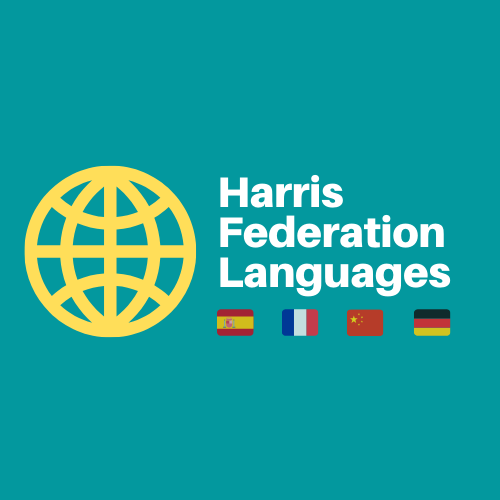 [Speaker Notes: Transcript for teachers, task 2
vas a jugar
visitaste
tiene
compró
va a ir
juegas
repasaste
va a trabajar]
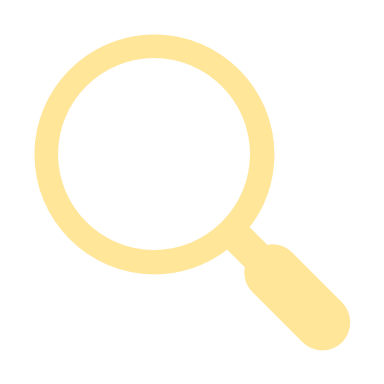 Target 5 Speaking
Grammar
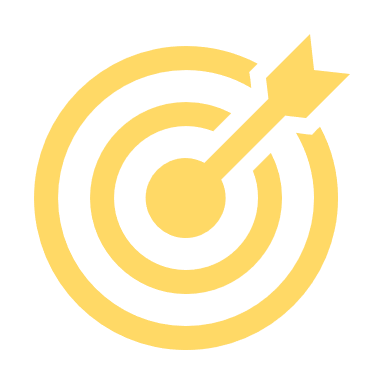 LAS RESPUESTAS – THE ANSWERS
Change the verb below into the ‘I’ form. Be careful of the tense:
example: jugaste	→	jugué.
compras		_______________	6. haces		______________
estudias		_______________	7. hace		 	______________
practica		_______________	8. vivío			______________
elegiste		_______________	9. vas a hacer		______________
vas a ir		_______________	10. Fuiste		______________
hago
compro
hago
estudio
viví
practico
voy a hacer
elegí
fui
voy a ir
Now your teacher will read verbs in the ‘tú’ or ‘usted’ form. Write them in the ‘I’ form.
example: piensas	→	pienso.
_______________	5. ______________
_______________	6. ______________
_______________	7. ______________
_______________	8. ______________
voy a jugar
voy a ir
visité
juego
tengo
repasé
compré
voy a trabajar
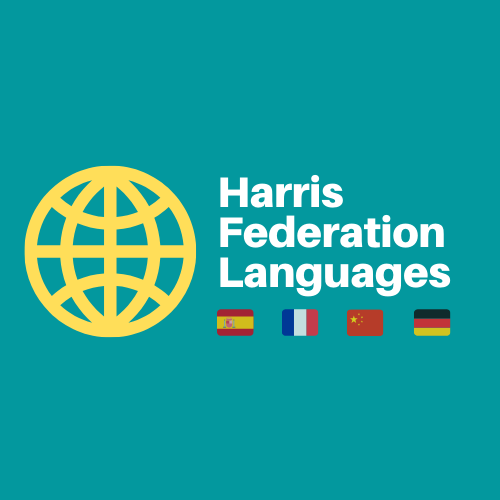 [Speaker Notes: Transcript for teachers, task 2
vas a jugar
visitaste
tiene
compró
va a ir
juegas
repasaste
va a trabajar]
Target 5 Speaking
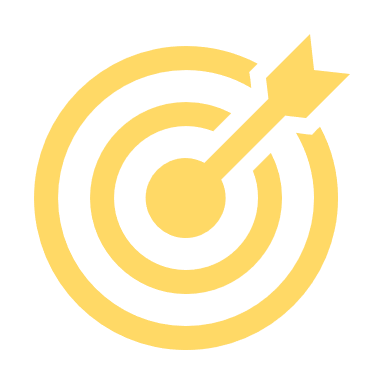 Best answers for the most common bullet points!
Some bullet points are very common and can be answers very easily because they all require a simple opinion:
asignaturas - tu opinión (un detalle)
actividad preferida y una razón 
campamento de verano - su opinión
música - su preferencia (un detalle)
los exámenes - una ventaja y una desventaja
Me gustan mis asignaturas porque son interesantes.
OR me gusta el inglés porque es interesante.
Mi opinión asignaturas es interesante.
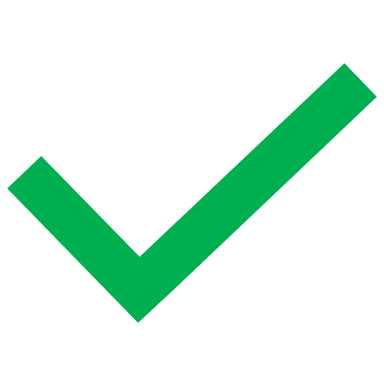 Mi actividad preferida es el fútbol ya que es divertido.
OR Me encanta el fútbol ya que es divertido.
Mi preferida actividad el fútbol ya que divertido.
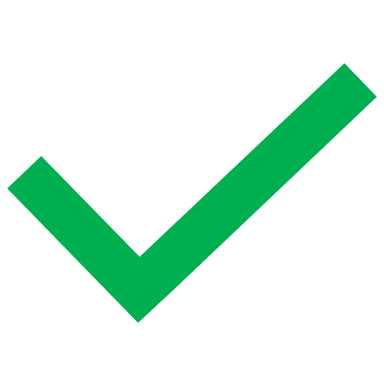 Me encanta el campo de verano, es genial.
OR creo que es genial.
Su opinión campamento de verano es genial.
OR mi opinión campamento de verano genial.
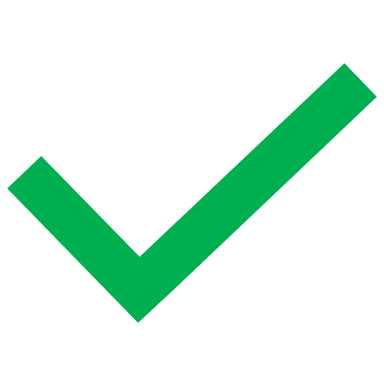 Su preferencia música pop es super
OR Mi preferencia música pop ...
Me encanta la pop ya que es fascinante.
OR Prefiero la pop ya que es fascinante.
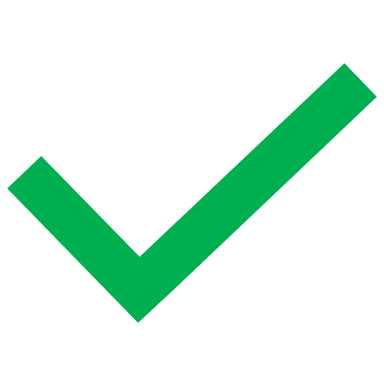 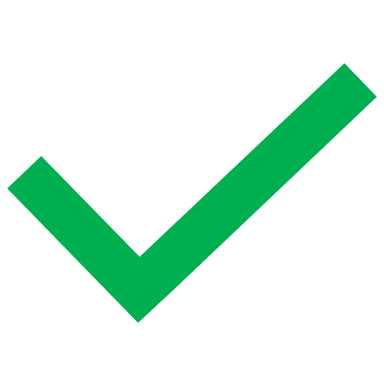 Una ventaja los exámenes interesante pero una desventaja difícil.
Pienso que los exámenes son interesantes pero difíciles.
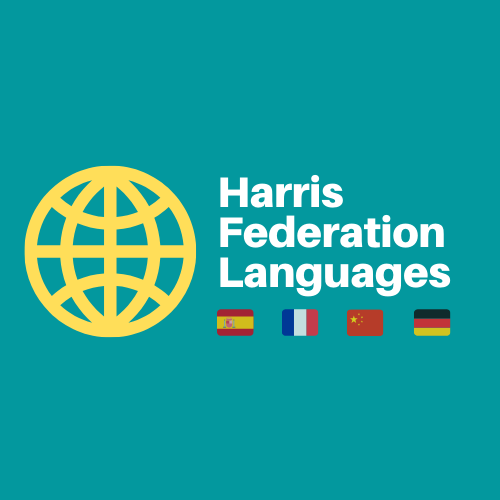 [Speaker Notes: Remind students that the other questions in this section of the exam are NOT about the photo anymore.]
Target 5 Speaking
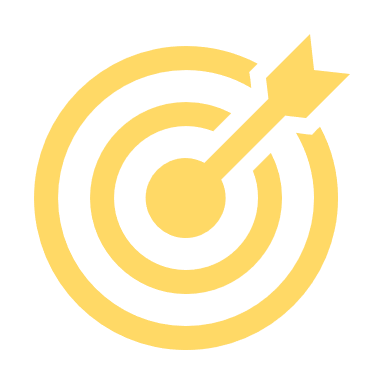 Best answers for the most common bullet points!
Many other bullets may not explicitly ask for a simple opinion and justification, but this may still be the most secure and accurate way to answer them. Look below:
comida rápida (un detalle)
chatear en línea (dos detalles)
Actividades por la tarde (2 detalles)
Deportes en el colegio (2 detalles)
Transporte al colegio (un detalle)
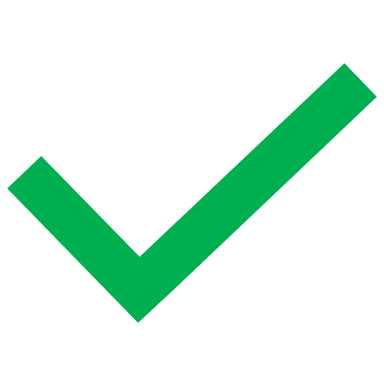 Me gusta la comida rápida ya que es deliciosa.
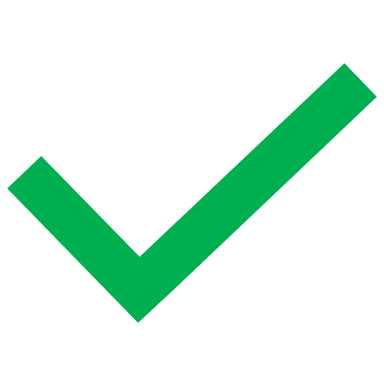 Me gusta chatear en línea porque es genial pero 
también es aburrido a veces.
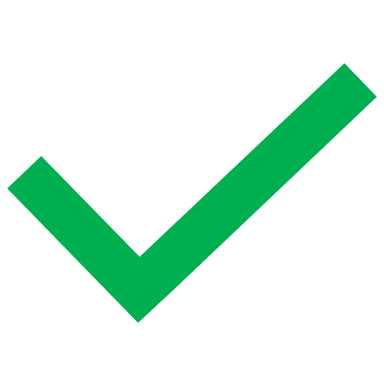 Me encanta ver la tele y 
me gusta jugar en mi móvil.
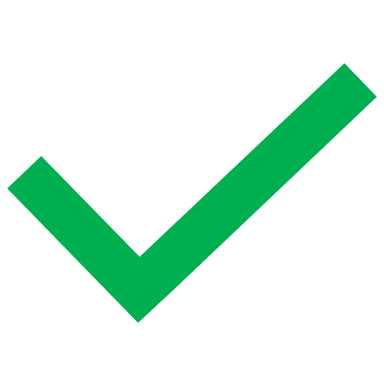 Me gusta el fútbol porque es divertido pero 
odio el rugby dado que es aburrido.
Me gusta el autobús porque es práctico pero 
no me gusta el tren dado que es caro.
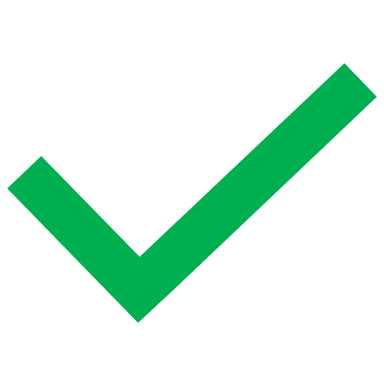 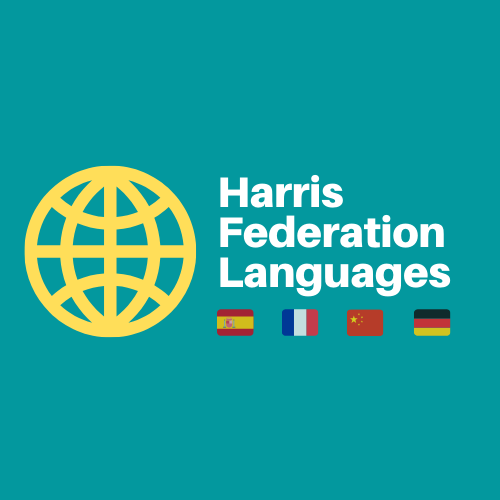 [Speaker Notes: Remind students that the other questions in this section of the exam are NOT about the photo anymore.]
Target 5 Speaking
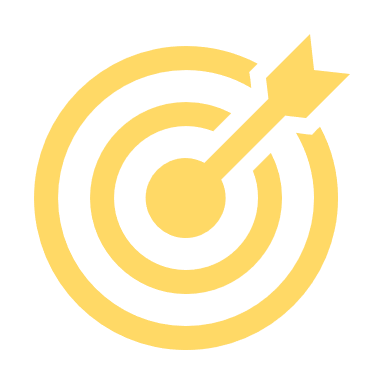 Let’s practice preparing answers for bullet points and making sure we change the references to ‘you’:

Prepare some simple opinions and justifications for the bullet points below:
el español - tu opinión y una razón
les clubes extraescolares - una ventaja y una desventaja
el uniforme escolar (dos detalles)
reciclar - qué y una razón
actividades en el recreo (dos detalles)
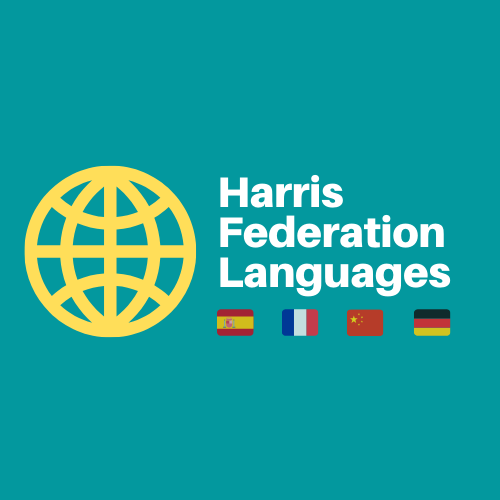 Target 5 Speaking
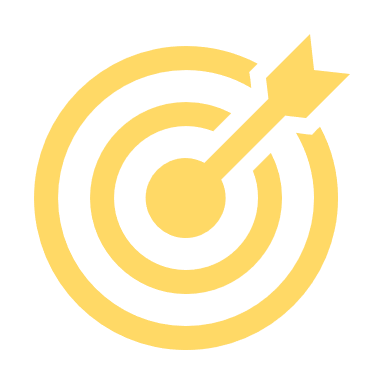 LAS RESPUESTAS – THE ANSWERS
el español - tu opinión y una razón
les clubes extraescolares - una ventaja y una desventaja
el uniforme escolar (dos detalles)
reciclar - qué y una razón
actividades en el recreo (dos detalles)
Me gusta el español ya que es interesante.
Me encantan los clubes extraescolares porque son divertidos pero a veces son cansadores.
Odio mi uniforme escolar dado que es horrible y es gris.
Me gusta reciclar el plástico dado que es bueno para el medio ambiente.
Me gusta jugar al fútbol con mis amigos pero no me gusta comer en el comedor.
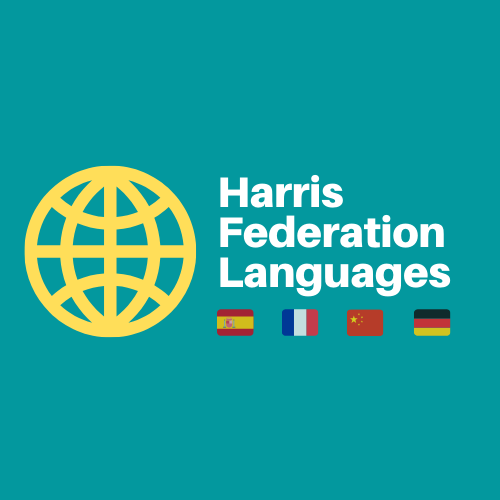 Target 5 Speaking
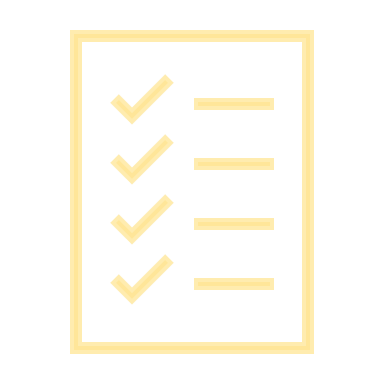 Exam question
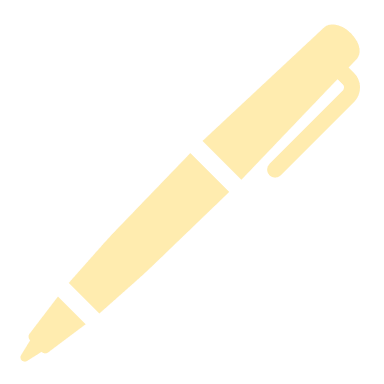 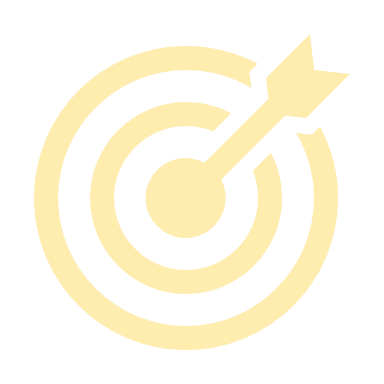 Now on your own!

Write RP 7 at the top
Number 1-5 and skip a line.
Mark -!- for the unprepared question

Read the top 2 instructions and the first line in Spanish.

Produce a short answer for each bullet points.
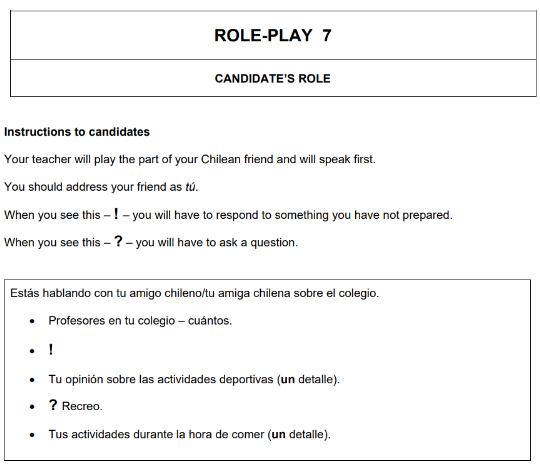 End
3 minutes
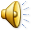 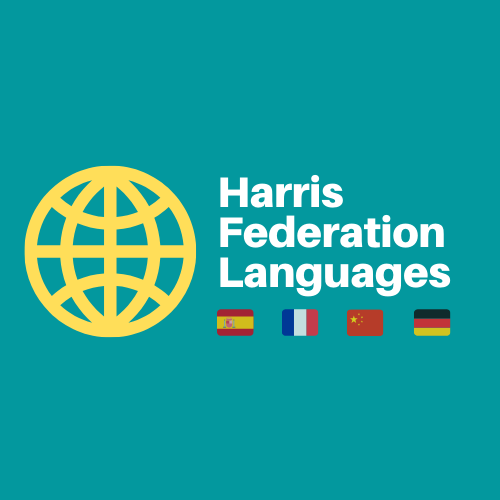 Target 5 Speaking
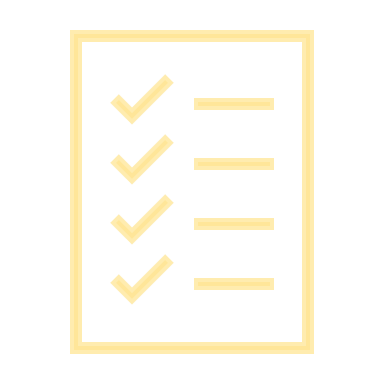 Exam question
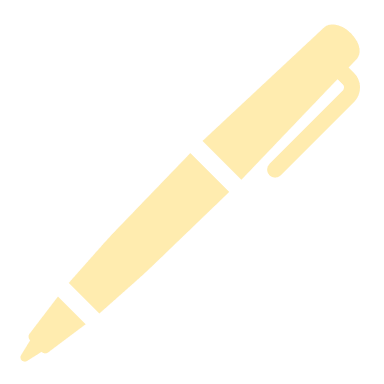 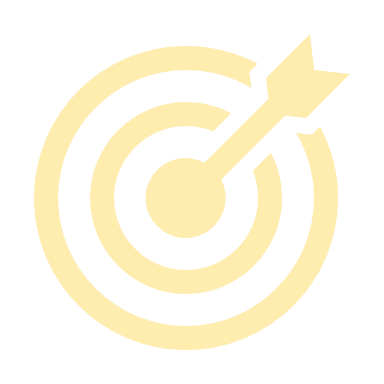 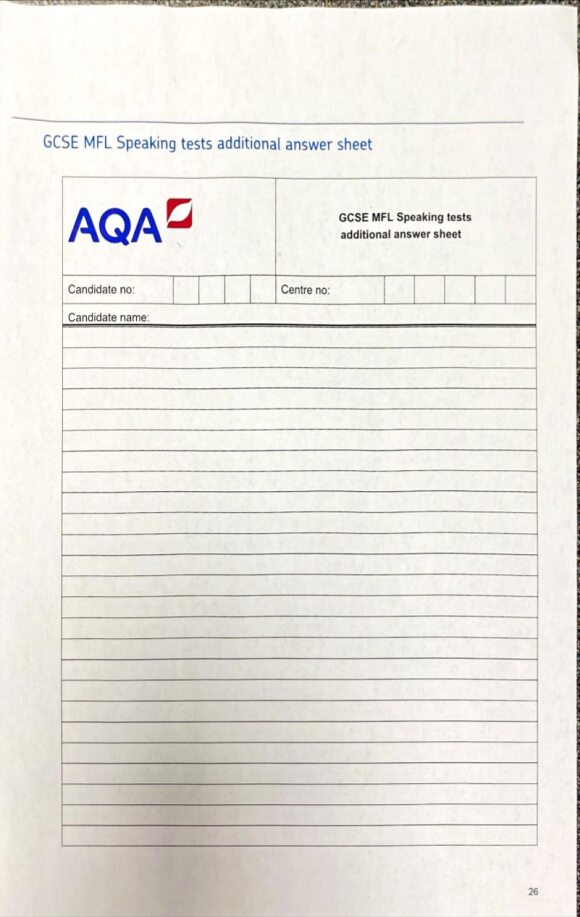 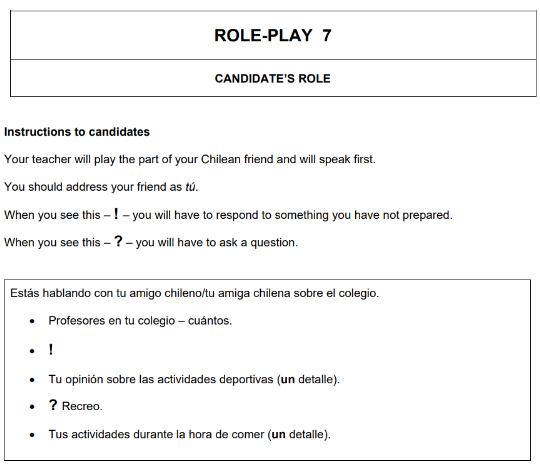 RP
1
2
3
4
5
Hay cien profesores en mi colegio.
!
Pienso que son divertidas.
¿Te gusta el recreo?
Durante la hora de comer juego al 
tenis.
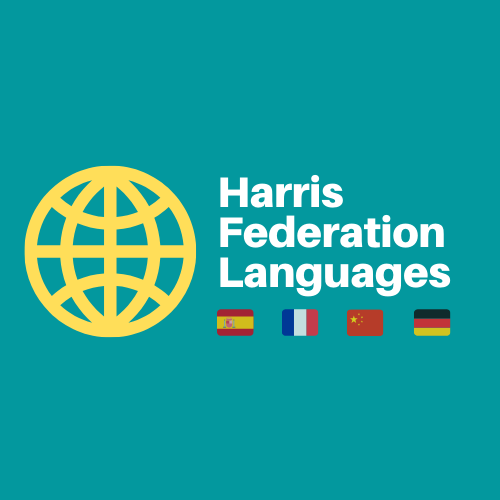 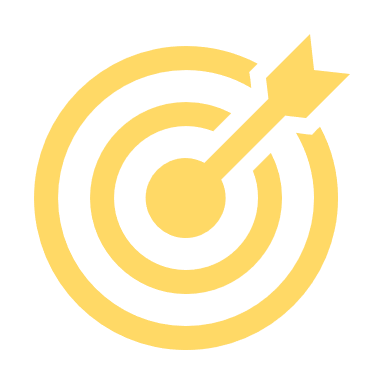 Target 5 Speaking
Session objectives:						Question
understanding the task, knowing the question words	Q1 Role-Play
producing contrasting opinions				Q3 Conversation
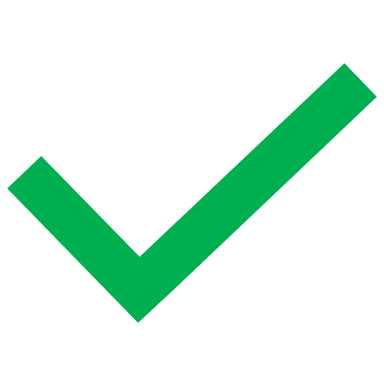 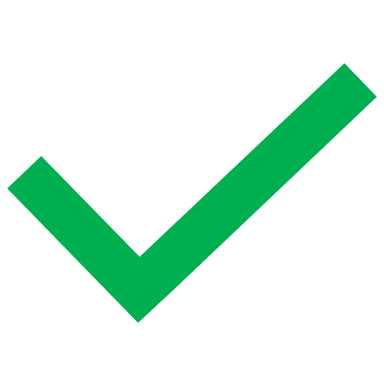 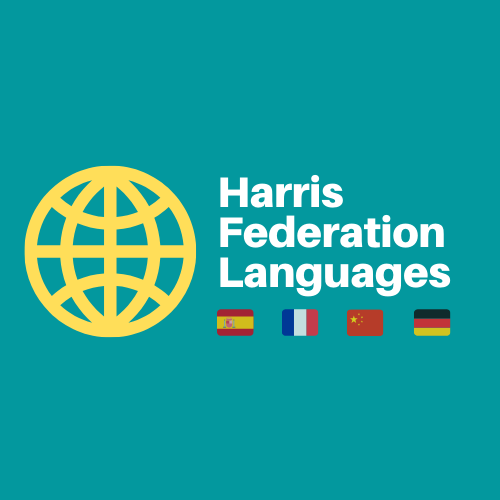 Target 5 Speaking
In the general conversation, your answers need to show:
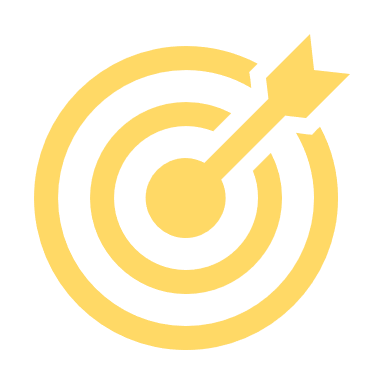 Communication (10 marks)
you can express your opinions
you can justify your opinions
you can extend your answers
you can narrate events 
you can communicate clearly
Range of language (10 marks)
you can talk about the past
you can talk about the future
you can talk about your dreams
you can use complex structures
you can a good range of vocabulary
Today we will focus on the highlighted criteria.
Highlighted in green is what we worked on last week.
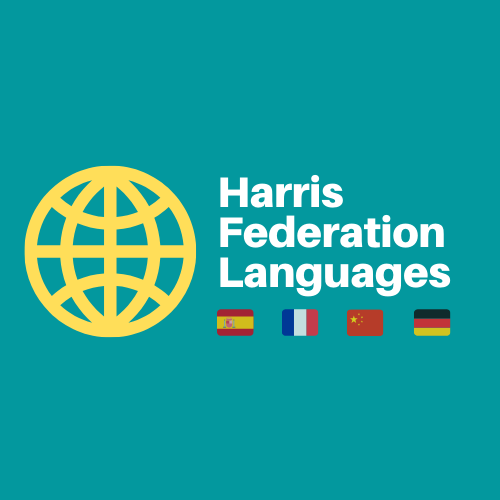 Target 5 Speaking
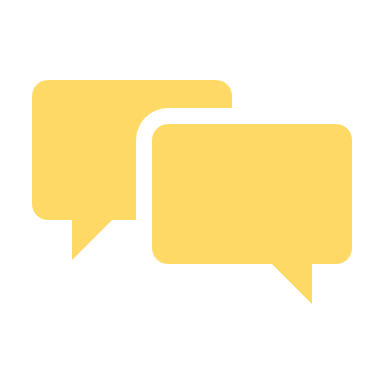 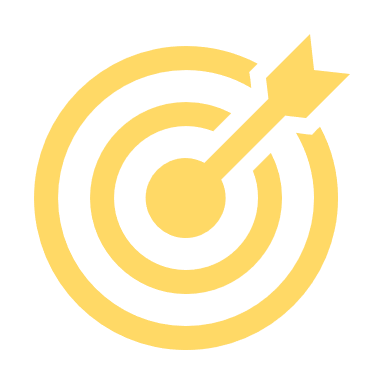 In general conversation, extending answers is important. 
You can do so by narrating events, as we did last week, using different tenses.

Another way of extended answers is by giving detailed and justified opinions, using complex language to also score high marks in the range of language.

Look at these two examples and compare them: what does student 2’s answer do to extend their answers. Talk with your partner. 

¿Qué te gusta estudiar en el colegio?

Student 1: Me gustan las matemáticas porque son interesantes.

Student 2: En el colegio, me gusta estudiar las matemáticas porque pienso que son muy interesantes, sin embargo, no me gusta estudiar el inglés dado que, en mi opinión, es bastante aburrido.
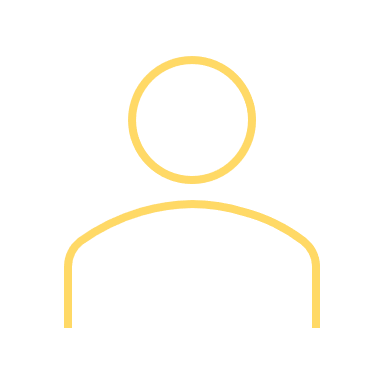 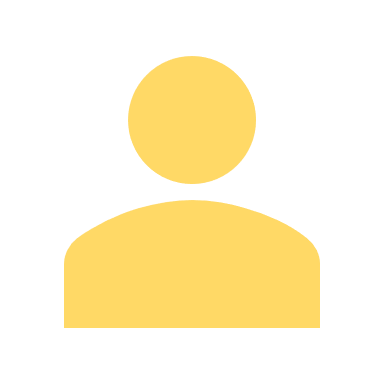 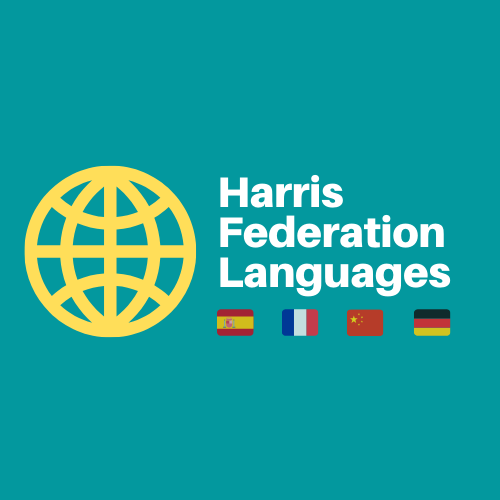 Target 5 Speaking
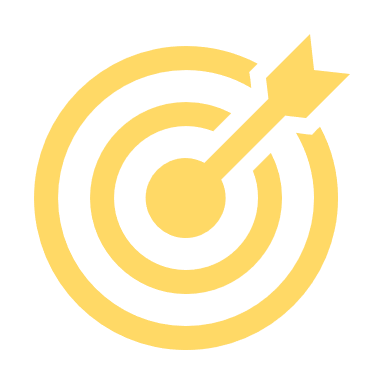 ¿Qué te gusta estudiar en el colegio?

En el colegio, me gusta estudiar las matemáticas porque pienso que son muy interesantes, sin embargo, no me gusta estudiar el inglés dado que, en mi opinión, es bastante aburrido.
Extending answers does not require a lot of additional knowledge of language, it is a skill and it can also be achieved spontaneously when you are stuck.

Let’s practice some key vocabulary to enable us to do so!
opinion phrase followed by infinitive
opinion phrase followed by a subordinate clause
intensifiers before adjectives
conjunction of contrast
opinion phrase followed by infinitive + negative structure
variety of conjunctions
variety of opinion phrases
variety of intensifiers
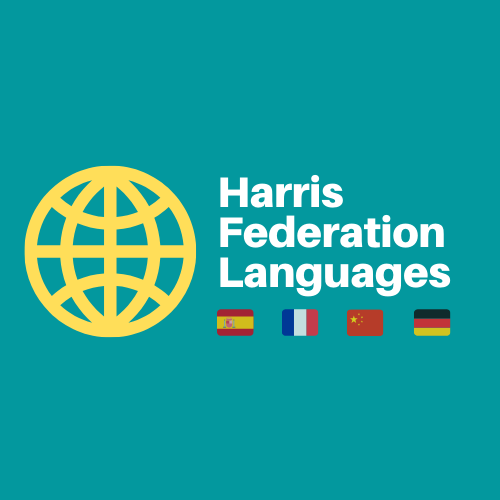 [Speaker Notes: Remind students that the other questions in this section of the exam are NOT about the photo anymore.]
Target 5 Speaking
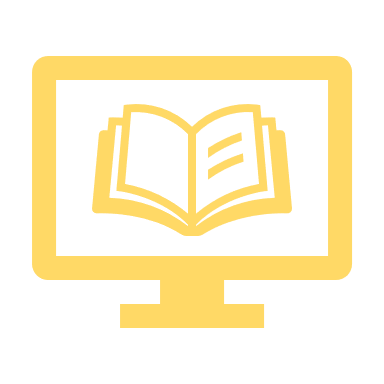 Vocabulary - OPINIONS
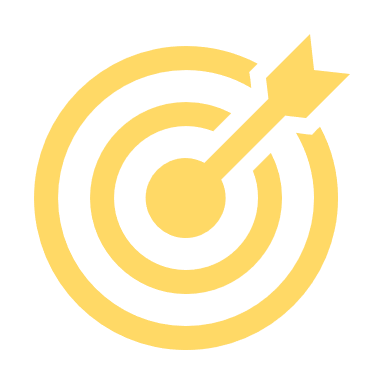 Giving opinions
SIMPLE OPINIONS
me gusta el/la	    I like …
me gustan los/las	    I like …
me encanta el/la	    I love …
me encantan los/las	    I love …
odio el/la/los/las …	    I hate …
COMPLEX OPINIONS + INFINITIVE
me gusta + INF	    I like [DOING]
no me gusta + INF	    I don’t like [DOING]
COMPLEX OPINIONS + SUBORDINATE
pienso que	    I think that
creo que		    I believe that
opino que	    I think that
en mi opinión	    in my opinion
una ventaja es que	    an advantage is that
una desventaja es que 	a disadvantage is that
Conjunctions
OF JUSTIFICATION
porque		    because
ya que		    because
dado que	    given that 
puesto que	    given that
OF CONSTRAST
pero		    but
sin embargo	    however
no obstante	    nevertheless
por un lado	    on the one hand
por otro lado	    on the other hand
Intensifiers and adjectives
INTENSIFIERS
super		    super 
muy		    very
realmente	    really
bastante		    quite
completamente	    completely
totalmente	    totally
BETTER ADJECTIVES
emocionante	    exciting
fascinante	    fascinating
entretenido/a	    entertaining
cansador/a	    tiring
aburrido		    boring
repetitivo	    repetitive
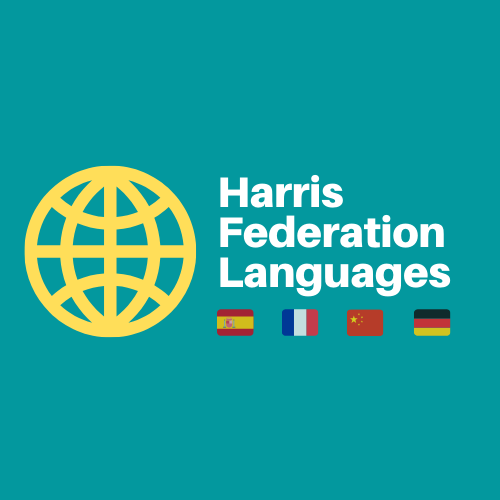 Target 5 Speaking
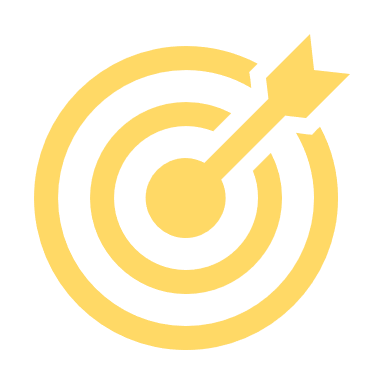 Listen to the teacher and write down the sentences in Spanish, using the sentence builder below:
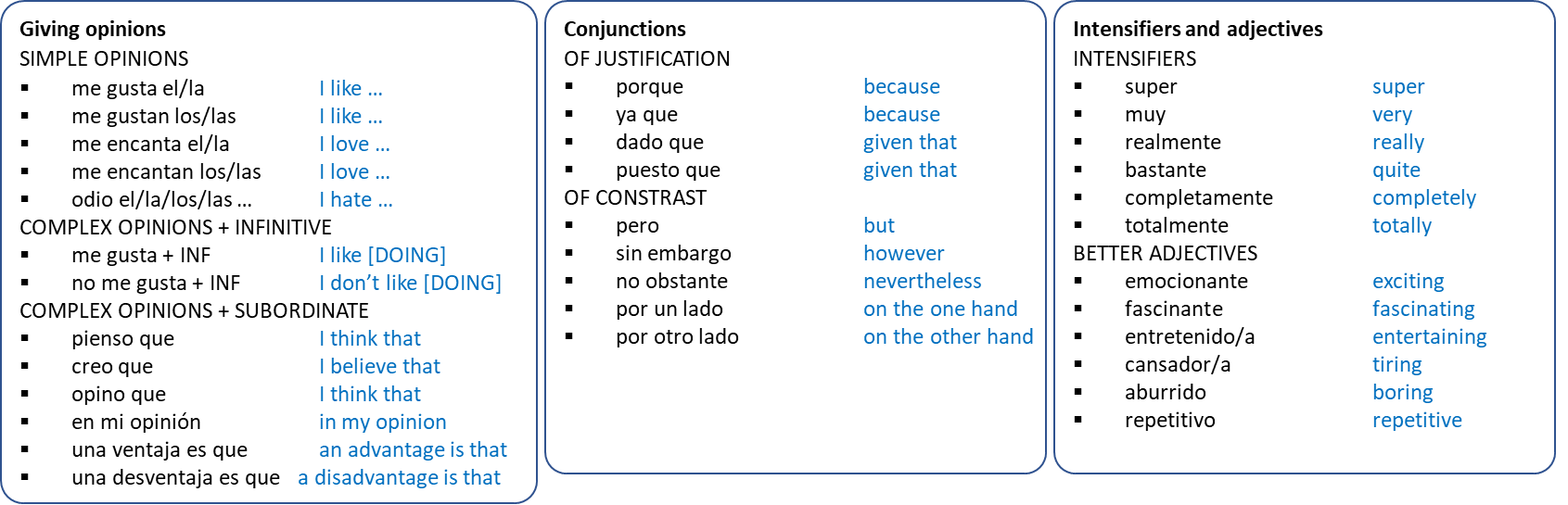 example: Me encantan las matemáticas ya que son emocionantes.
_________________________		5. ____________________________
_________________________		6. ____________________________
_________________________		7. ____________________________
_________________________		8. ____________________________
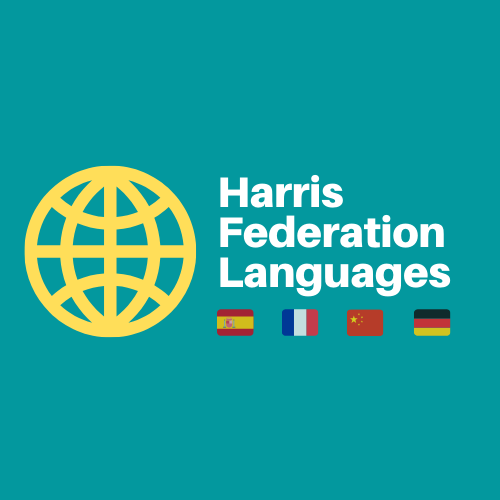 [Speaker Notes: Remind students that the other questions in this section of the exam are NOT about the photo anymore.]
Target 5 Speaking
Complete gaps in the sentences in Spanish, using the sentence builder below:
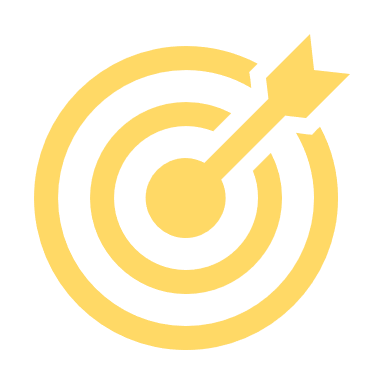 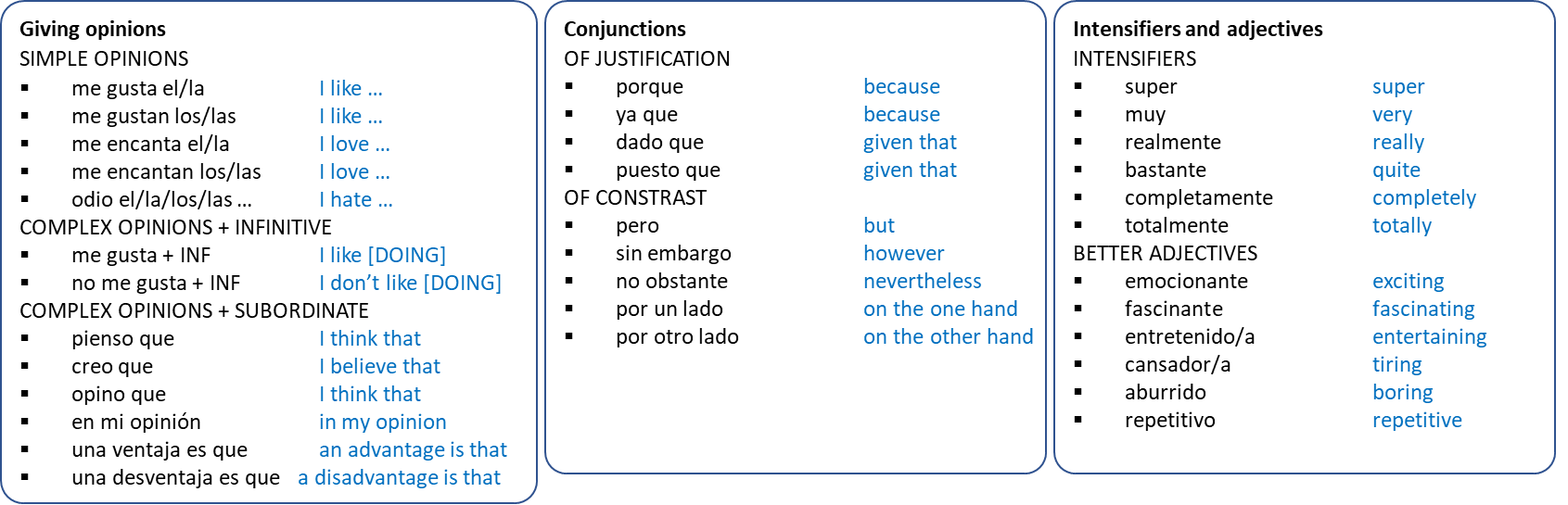 example: Creo que es bastante aburrido.
E m__ o______ e__ c_________ d_______	 
P__ u__ l____ c___ q___ e__ m__ c______	 
P__ o____ l____ p_____ q ___ e__ t________ e__________		
U__ v_______ e__ q___ e__ m___ e_________ n__ o_______ u__ d________ e__ q___ e__ r_______ r________.
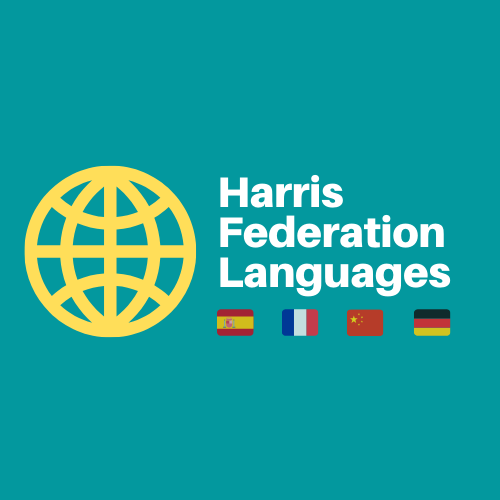 [Speaker Notes: Sur la photo il y a un père. 
Ils sont en train de travailler.
Il a les cheveux courts.
Il fait beau.
Sur la photo il y a des grands-parents.
Ils sont en train de regarder un film.
Elle est au collège. 
Il fait chaud]
Target 5 Speaking
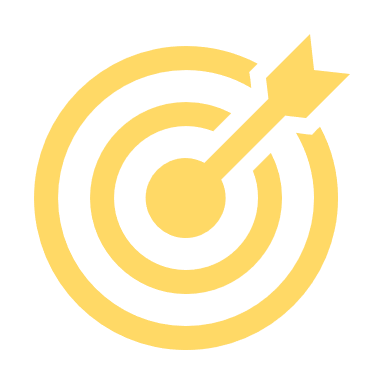 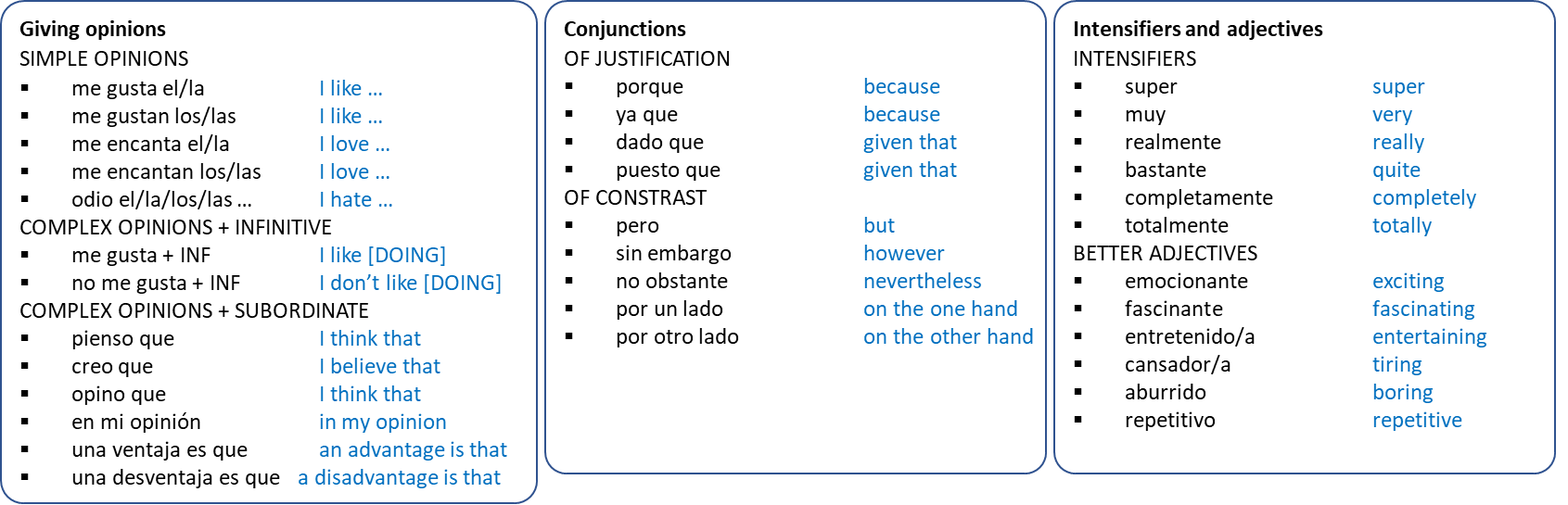 example: Creo que es bastante aburrido.
E m__ o______ e__ c_________ d_______	 
P__ u__ l____ c___ q___ e__ m__ c______	 
P__ o____ l____ p_____ q ___ e__ t________ e__________		
U__ v_______ e__ q___ e__ m___ e_________ n__ o_______ u__ d________ e__ q___ e__ r_______ r________.
En mi opinión es completamente divertido.
Por un lado creo que es cansador.
Por otro lado pienso que es totalmente emocionante.
Una ventaja es que es muy entretenido, no obstante una desventaja es que es realmente repetitivo.
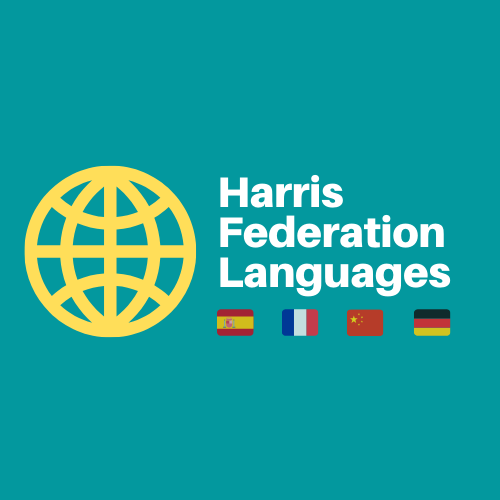 [Speaker Notes: Sur la photo il y a un père. 
Ils sont en train de travailler.
Il a les cheveux courts.
Il fait beau.
Sur la photo il y a des grands-parents.
Ils sont en train de regarder un film.
Elle est au collège. 
Il fait chaud]
Target 5 Speaking
Without using the sentence builder, rewrite the words in the correct order to make a sentence:
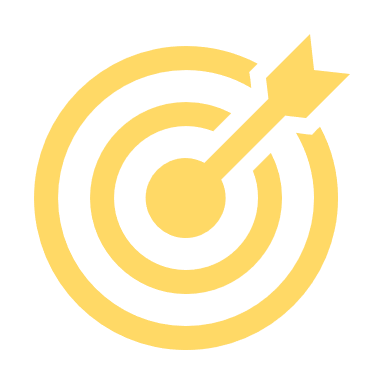 estudiar / español / interesante. / Me chifla / el / ya que / totalmente / es  

sin embargo / pienso / es / muy / cansador / que / que / creo / bastante / fácil. / es		 

lado / lado / es / Por un / no obstante / repetitivo.  / creo / es / que / otro / por/ que / pienso / emocionante
Extra: Translate the sentences 1-3 into English from memory.
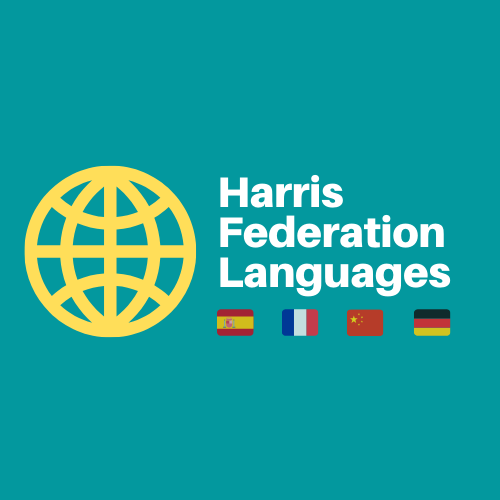 [Speaker Notes: Encourage students to complete this task without support.]
Target 5 Speaking
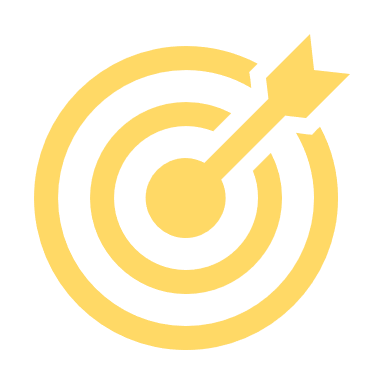 LAS RESPUESTAS – THE ANSWERS
estudiar / español / interesante. / Me chifla / el / ya que / totalmente / es  

sin embargo / pienso / es / muy / cansador / que / que / creo / bastante / fácil. / es		 

lado / lado / es / Por un / no obstante / repetitivo.  / creo / es / que / otro / por/ que / pienso / emocionante
Me chifla estudiar el español ya que es totalmente interesante.
Pienso/creo que es muy/bastante cansador sin embargo creo que/pienso que es bastante/muy fácil.
Por un lado, creo/pienso que es emocionante, no obstante, por otro lado, pienso/creo que es repetitivo.
Extra: Translate the sentences 1-3 into English from memory.
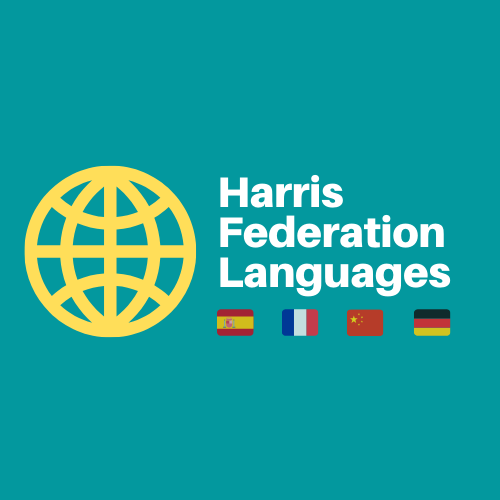 [Speaker Notes: Encourage students to complete this task without support.]
Target 5 Speaking
Without using the sentence builder, extend these answers by justifying opinions and contrasting them. Be careful to vary your range of language:
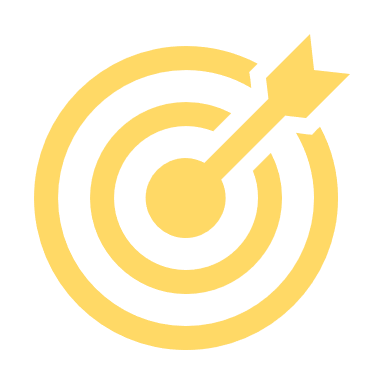 Example: Me gustan las matemáticas ya que son interesantes.
Improved: En el instituto, me gusta estudiar las matemáticas porque pienso que son muy interesantes, sin embargo, no me gusta estudiar el inglés ya que, en mi opinión, es bastante aburrido.
1) En el recreo, me gusta jugar al fútbol.
Improved:	__________________________________________________________
______________________________________________________________________
En el recreo, me gusta jugar al fútbol con mis amigos dado que es muy divertido, no obstante no me gusta jugar al rugby porque pienso que es bastante aburrido.
2) Me gusta mi profe de matemáticas.
Improved:	__________________________________________________________
______________________________________________________________________
Me gusta mi profe de matemáticas ya que es superinteresante, pero creo que es un poco estricta también. Por otro lado, odio mi profe de educación física dado que, en mi opinión, es realmente aburrido.
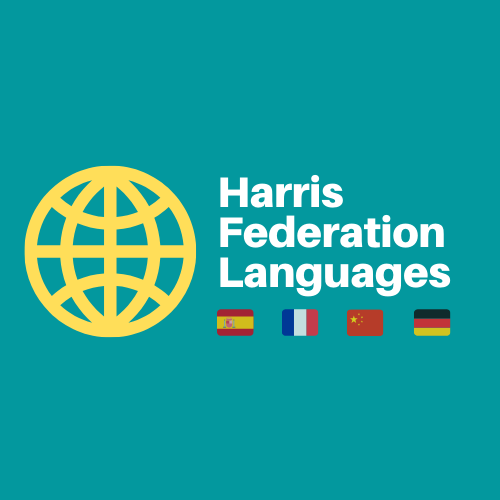 [Speaker Notes: Encourage students to complete this task without support.]
Target 5 Speaking
Without using the sentence builder, extend these answers by justifying opinions and contrasting them. Be careful to vary your range of language:
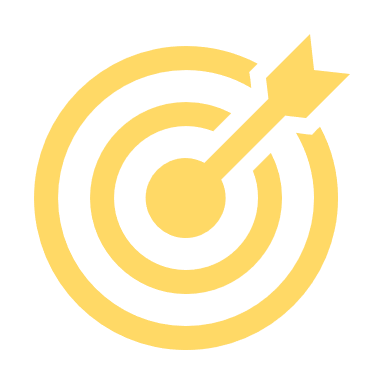 3) La universidad es útil, pero es difícil.
Improved:	__________________________________________________________
______________________________________________________________________
4) Sí, me gustaría ser professor/a.
Improved:	__________________________________________________________
______________________________________________________________________
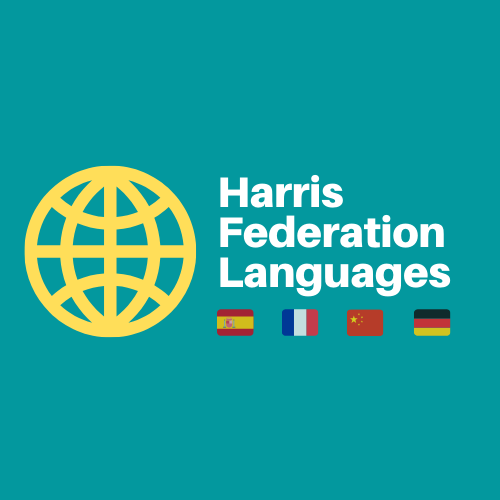 [Speaker Notes: Encourage students to complete this task without support.]
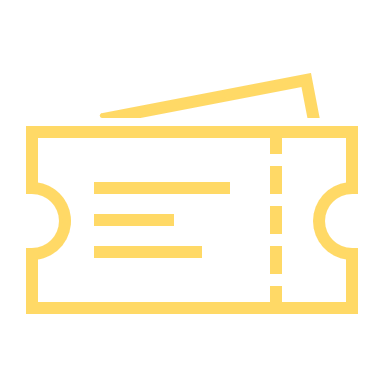 Target 5 Speaking
Exit Ticket
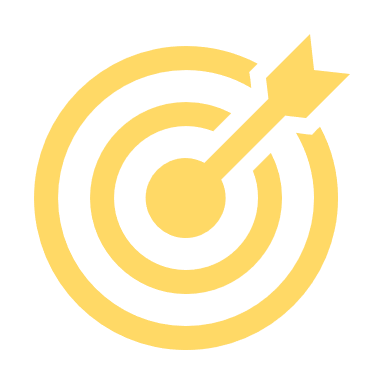 A. Produce a spontaneous, relevant answer for the role-play bullet points below, without writing notes for them:
actividad ayer - qué
profesor preferido - quién y una razón 
uniforme escolar - una ventaja y una desventaja 


B. Extend these answers spontaneously, without writing notes for them:
Odio mi uniforme, es horrible.
Me gusta el club de ajedrez dado que es divertido.
Ayer, jugué al fútbol.
Me encanta mi profe de español porque es simpática.
Me gusta mi uniforme escolar ya que es práctico, sin embargo, es feo porque es verde.
En mi opinión, odio mi uniforme porque pienso que es horrible. Por otro lado, creo que mi uniforme es bastante práctico y cómodo.
Me gusta el club de ajedrez dado que creo que es muy divertido. No obstante odio ir al club de gimnastica porque en mi opinión es bastante difícil y cansador.
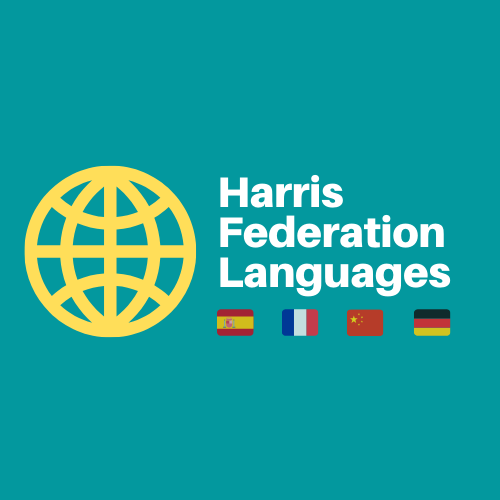 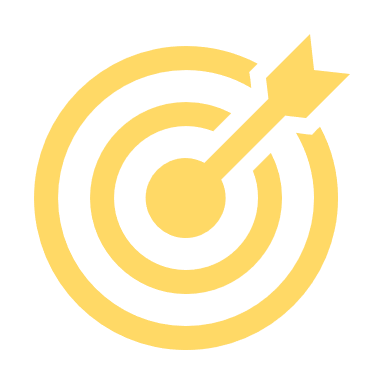 Target 5 Speaking
lunes, 29 de enero de 2024
Session objectives:						Question
successfully tackling the tense question			Q2 Photo
reviewing effective strategies of memorisation		Q3 Conversation
Do Now:	
Circle the correct translation:
exemple: jugué	I play  /  I played  /  I am going to play
como		I eat   /  I ate        /  I am going to eat 
miré	      I watch  /  I watched /  I am going to watch 
uso 		I use  /  I used      /  I am going to use 
voy a ir 		I go  /  I went       /  I am going to go 
fui			I go  /  I went       /  I am going to go 
voy a comer	I eat   /  I ate        /  I am going to eat
Extra:
¿Cómo se dice …?
I listen
I listened
I am going to listen
at the weekend
last weekend
next weekend
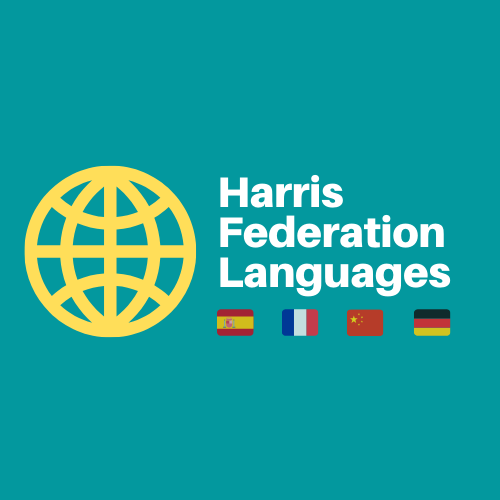 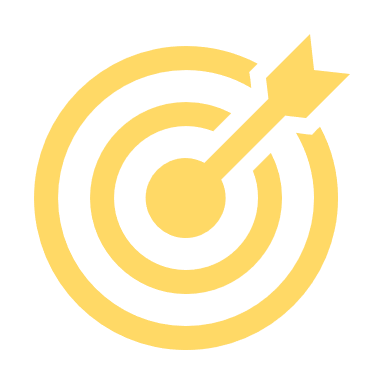 LAS RESPUESTAS – THE ANSWERS
Session objectives:						Question
successfully tackling the tense question			Q2 Photo
reviewing effective strategies of memorisation		Q3 Conversation
Do Now:	
Circle the correct translation:
exemple: jugué	I play  /  I played  /  I am going to play
como		I eat   /  I ate        /  I am going to eat 
miré	      I watch  /  I watched /  I am going to watch 
uso 		I use  /  I used      /  I am going to use 
voy a ir 		I go  /  I went       /  I am going to go 
fui			I go  /  I went       /  I am going to go 
voy a comer	I eat   /  I ate        /  I am going to eat
Extra:
¿Cómo se dice …?
I listen
I listened
I am going to listen
at the weekend
last weekend
next weekend
escucho
escuché
voy a escuchar
los fines de semana
el último fin de semana
el próximo fin de semana
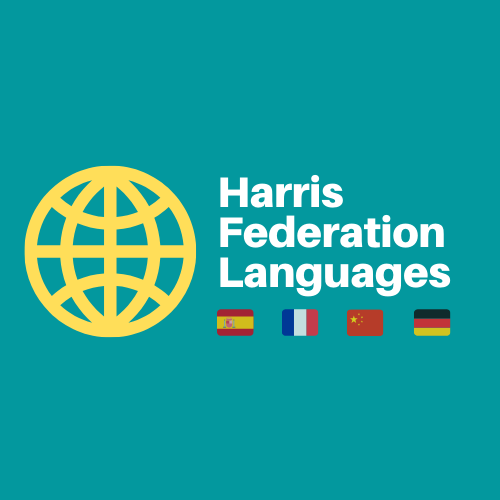 Target 5 Speaking
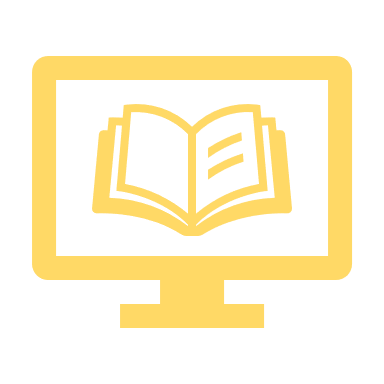 Vocabulary
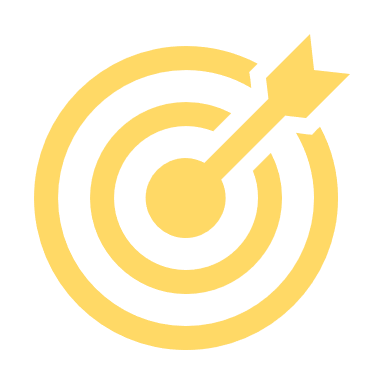 Past tense 
hiciste		you did / have done
comiste		you ate
fuiste		you went
comí		I ate
jugué		I played
miré / vi		I watched
hice		I did
fui		I went

fue		it was
hizo buen tiempo	the weather was good

el último fin de semana	last weekend
el año pasado	last year
la semana pasada 	last week
el último sábado 	last Saturday
ayer		yesterday
Present tense 
haces		you do
comes		you eat
vas		you go
como		I eat, I am eating
juego		I play, I am playing
miro / veo	I watch, I am watching
hago		I do, I am doing
voy		I go, I am going

es		it is
hace buen tiempo	the weather is good

los fines de semana	at the weekend
usualmente	usually
normalmente	normally
el sábado por la tarde	on Saturday pm
por la mañana	in the morning
Future tense 
vas a hacer	you are going to do
vas a comer	you are going to eat
vas a ir		you are going to go
voy a comer	I am going to eat
voy a jugar	I am going to play
voy a mirar / ver	I am going to watch
voy a hacer	I am going to do
voy a ir		I am going to go

va a ser 		it is going to be
hará buen tiempo	the weather is going to 
		be good
el próximo fin de semana   next weekend
el próximo año	next year
la próxima semana	next week
el próximo sábado	next Saturday
en el futuro / porvenir	in the future
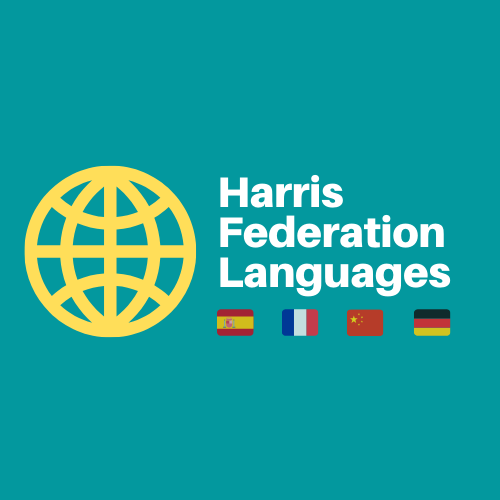 Target 5 Speaking
Complete gaps in the sentences in Spanish, using the vocabulary below:
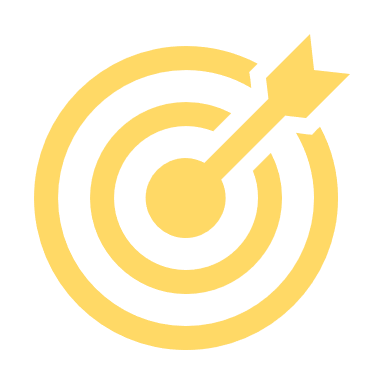 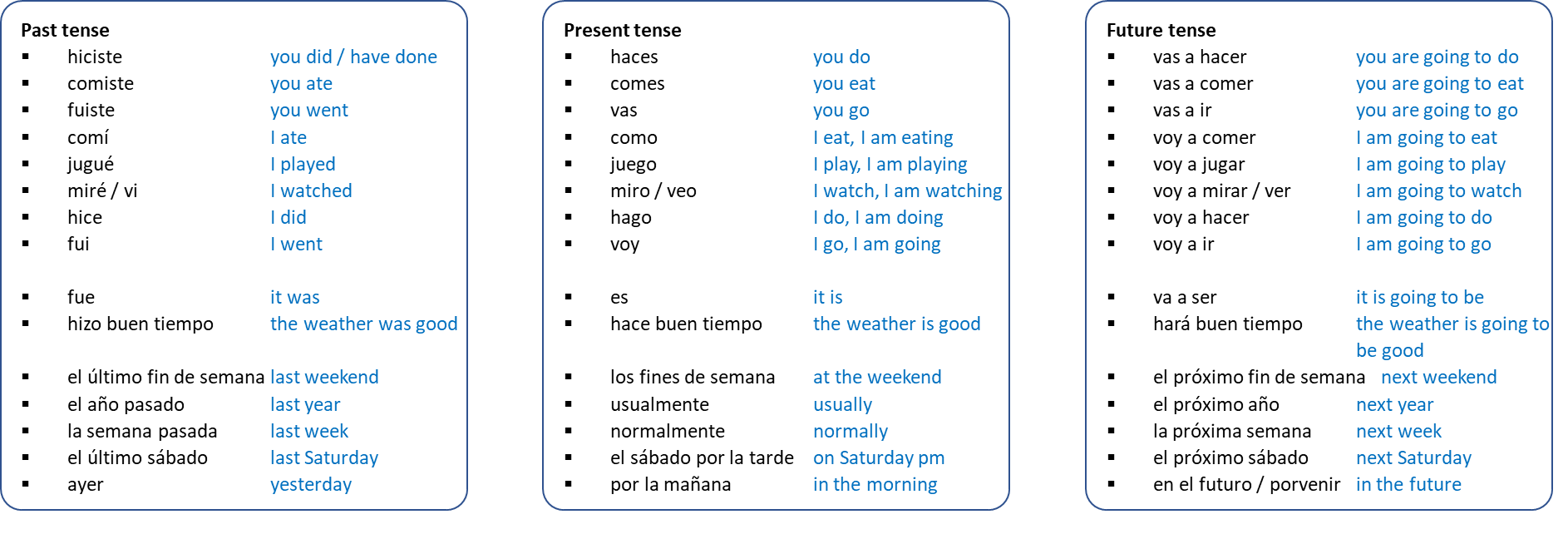 example: fuiste
E_ ú_________ f__ d_ s_______ 	 	5. L__ p________ s__________
V__ a m______				6. V__ a h______ 
N___________ c________		7. H__o b____ t_______
A_____ j_____				8. E_ p_______ f___ d_ s________
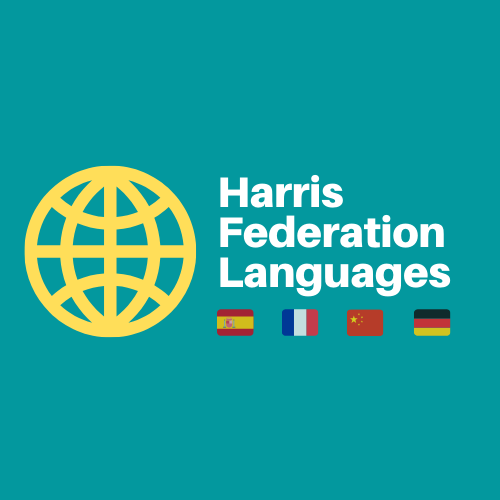 Target 5 Speaking
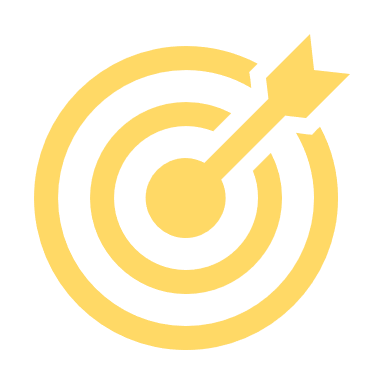 LAS RESPUESTAS – THE ANSWERS
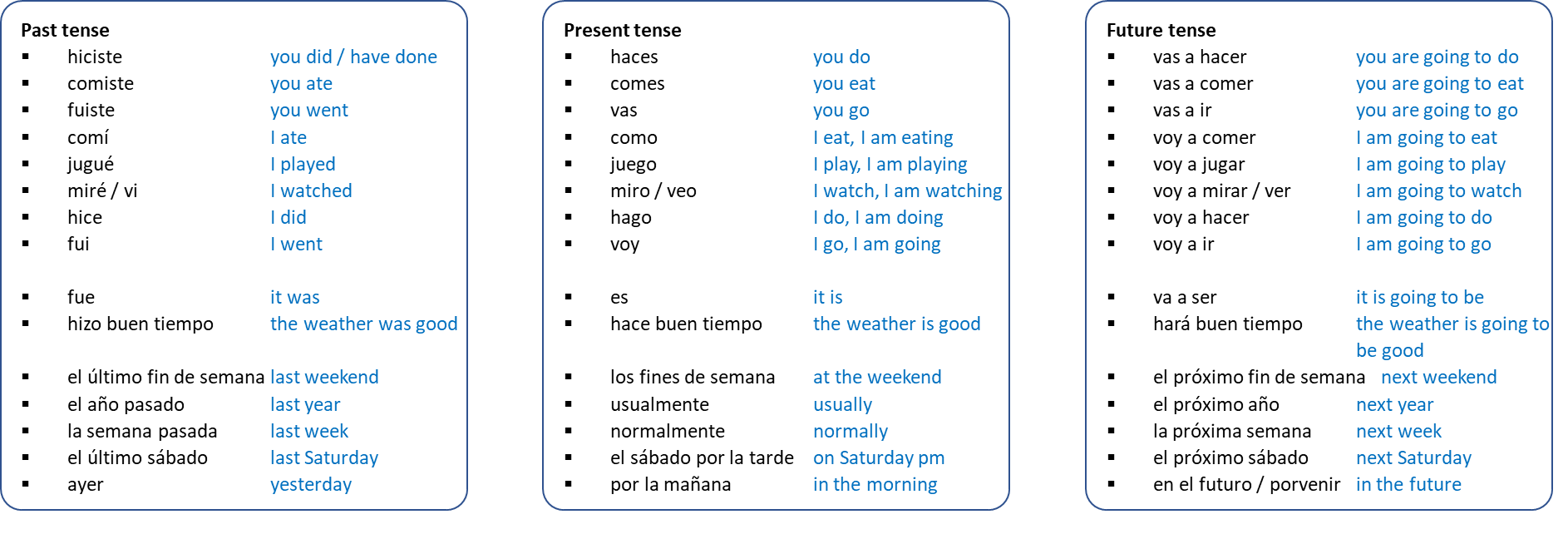 example: fuiste
E_ ú_________ f__ d_ s_______ 	 	5. L__ p________ s__________
V__ a m______				6. V__ a h______ 
N___________ c________		7. H__o b____ t_______
A_____ j_____				8. E_ p_______ f___ d_ s________
El último fin de semana
La próxima semana
voy a mirar
Vas/Voy a hacer
Normalmente como
Hizo buen tiempo
Ayer jugué
El próximo fin de semana
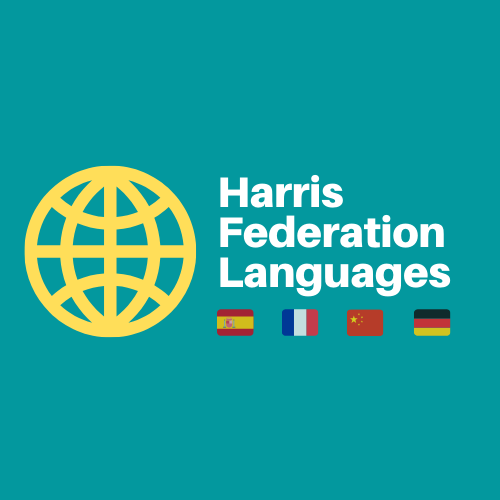 [Speaker Notes: Sur la photo il y a un père. 
Ils sont en train de travailler.
Il a les cheveux courts.
Il fait beau.
Sur la photo il y a des grands-parents.
Ils sont en train de regarder un film.
Elle est au collège. 
Il fait chaud]
Target 5 Speaking
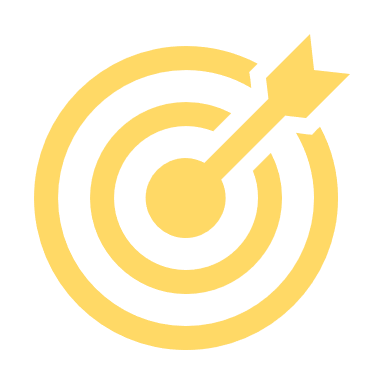 Listen to the teacher and write down the sentences in Spanish, using the vocabulary below:
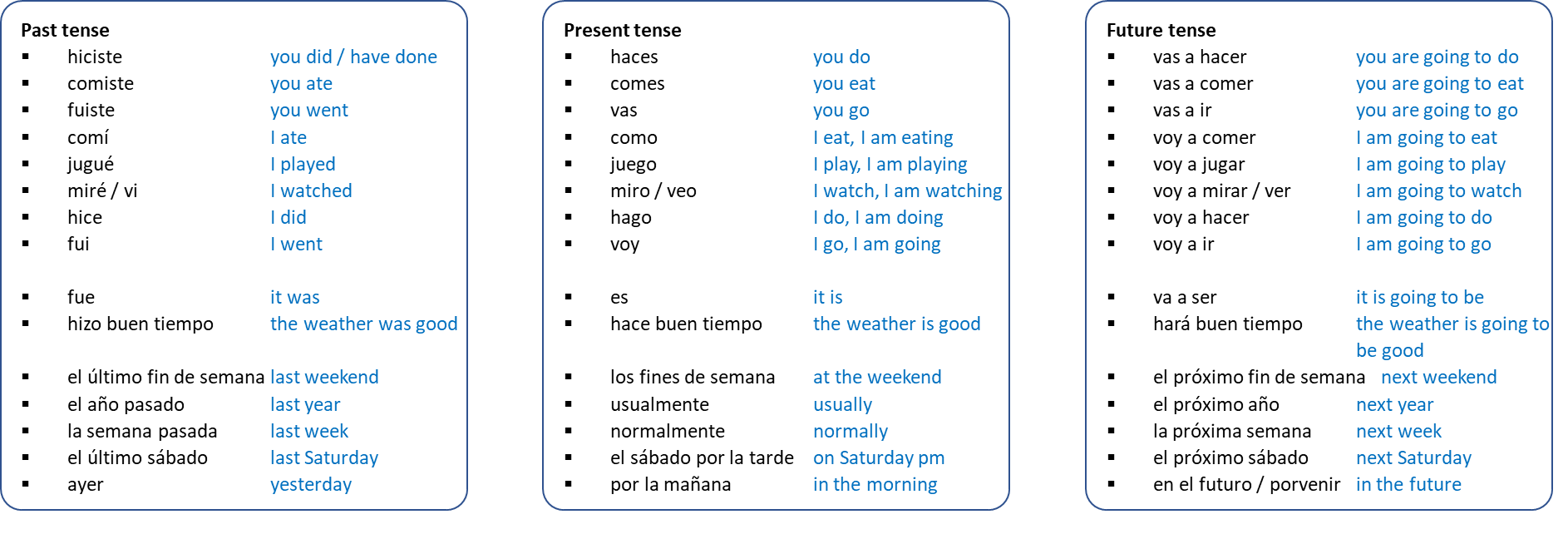 example: ¿Qué hiciste el último fin de semana?
____________________________________________________________	
____________________________________________________________
____________________________________________________________
____________________________________________________________
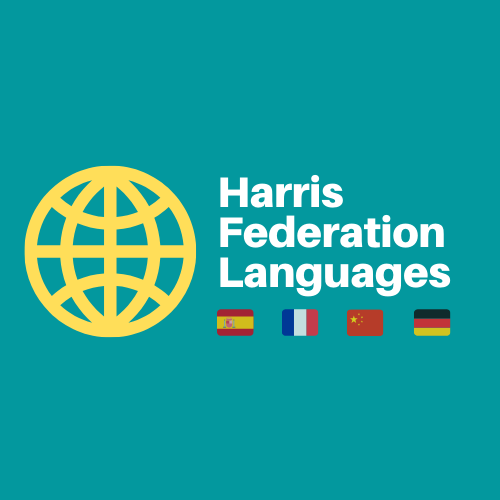 Target 5 Speaking
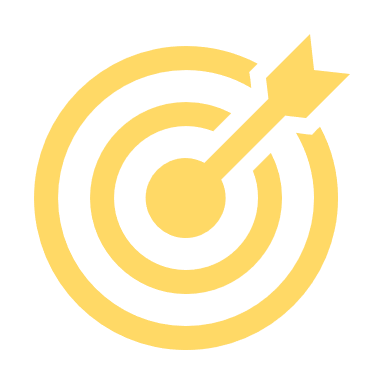 Match the start of the sentence with the correct end and write them down:
Normalmente los fines de semana …
El año pasado fui …
Usualmente chateo …
Hizo buen …
En el futuro voy a…
Recientemente …
El próximo fin de semana …
Va …
Hará …
… con mis amigos.
… compré ropa.
… pasar más tiempo con mis amigos.
… juego al fútbol en el parque.
… frío.
… tiempo.
… a ser genial.
… a Argentina.
… voy a mirar una película en el cine.
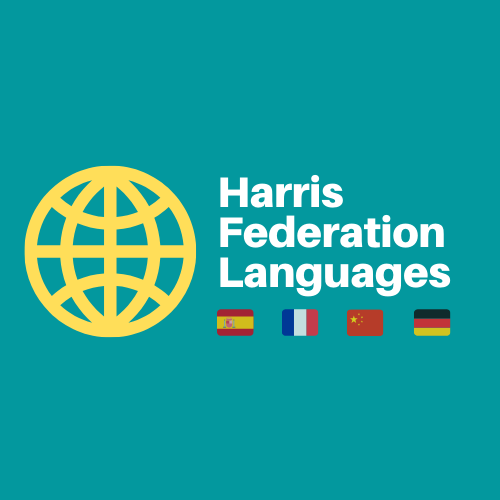 Target 5 Speaking
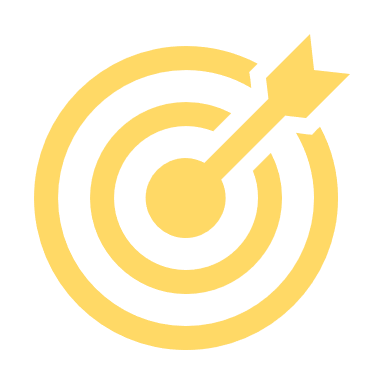 LAS RESPUESTAS – THE ANSWERS
d. … juego al fútbol en el parque.
Normalmente los fines de semana …
El año pasado fui …
Usualmente chateo …
Hizo buen …
En el futuro voy a…
Recientemente …
El próximo fin de semana …
Va …
Hará …
h. … a Argentina.
… con mis amigos.
f. … tiempo.
c. … pasar más tiempo con mis amigos.
b. … compré ropa.
i. … voy a mirar una película en el cine.
g. … a ser genial.
e. … frío.
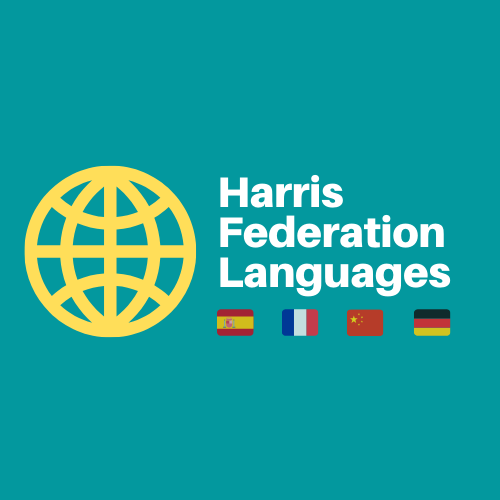 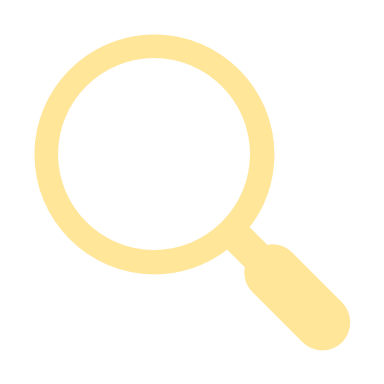 Target 5 Speaking
Grammar
Grammar - the 3 tenses
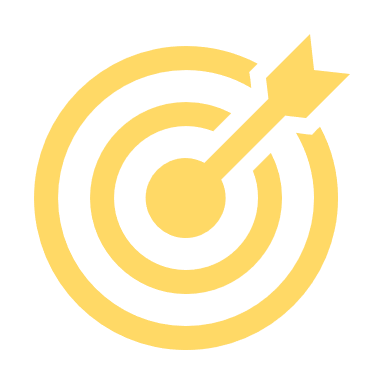 Last week, we learnt that the verb in the question must be changed and to do so, we need to pay attention to the tense and the verb form. Here is a reminder:

in the present:
verbs in the ‘tú’ form ends in -as or -es. Ex: escuchas , comes , vives
	Remove these and put -o. Ex: escucho , como , vivo 	
in the past:
verbs in the ‘tú’ form ends in -aste or -iste. Ex: escuchaste , comiste , viviste
	Remove these and put -é or -í. Ex: escuché , comí , viví 
in the future:
‘vas a’ 		becomes 	‘voy a’ 
the final verb remains the same. Examples: jugar, hacer, comprar, vivir …

in the conditional:
‘te gustaría’ 	becomes 	‘me gustaría’ 
the final verb remains the same. Examples: jugar, hacer, comprar, vivir …
Exceptions:
estoy = I am
soy = I am
voy = I go
hago = I do
Exceptions:
fui = I went
estuve = I was
fui = I was
hice = I did
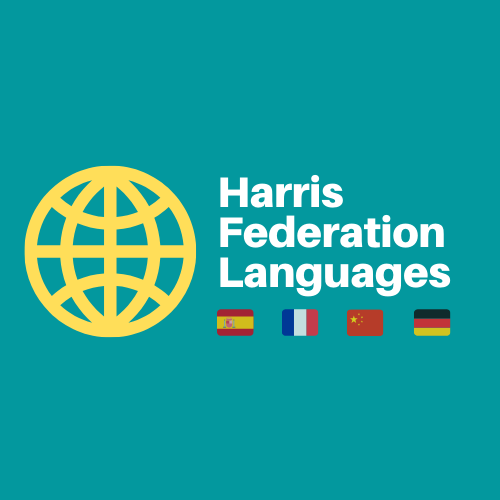 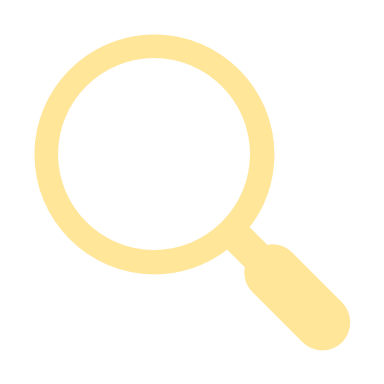 Target 5 Speaking
Grammar
Grammar
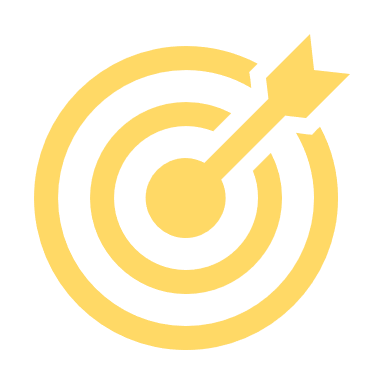 Conjugate each infinitive verb in all 3 tenses and write down the translation in English.
If you are stuck, follow the example or look back at the vocabulary sheet.
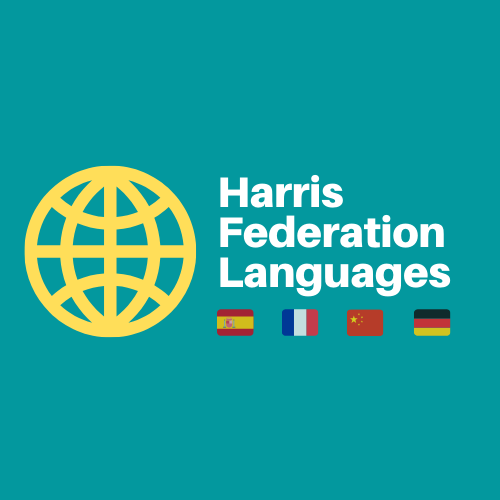 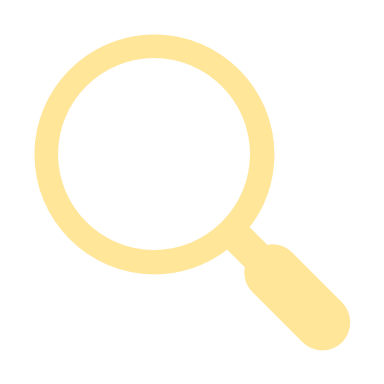 Target 5 Speaking
Grammar
Grammar
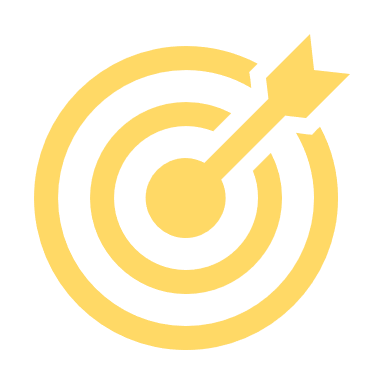 Conjugate each infinitive verb in all 3 tenses and write down the translation in English.
If you are stuck, follow the example or look back at the vocabulary sheet.
juego (I play)
jugué (I played)
voy a jugar (I’m going to play)
voy a mirar (I’m going to watch)
miré (I watched)
miro (I watch)
escuché (I listened)
voy a escuchar (I’m going to listen)
escucho (I listen)
hago (I do)
hice (I did)
voy a hacer (I’m going to do)
voy (I go)
fui (I went)
voy a ir (I’m going to go)
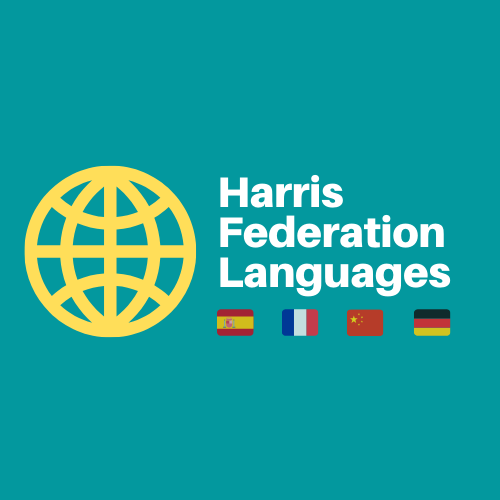 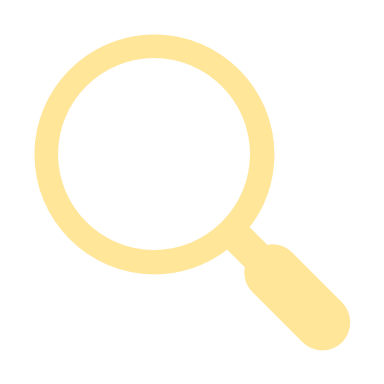 Target 5 Speaking
Grammar
Grammar
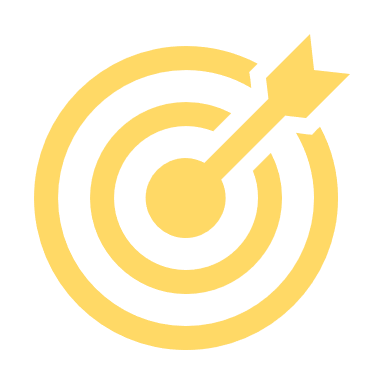 Decide what tense the verb is in: Present (PR)	Past (PA)	Future (FU)
example: jugué al fútbol en el parque			PA
como una pizza vegetariana			_______
miré una película de terror en el cine		_______
uso mi móvil para jugar a juegos en línea 	_______
voy a ir al centro comercial			_______
fui al centro comercial				_______
Change the verb below into the ‘I’ form. Be careful of the tense:
example: visitaste	→	visité.
juegas		_______________	6. hiciste		______________
miras		_______________	7. escuchas	 	______________
vas a comer 	_______________	8. fuiste		______________
reciclaste		_______________	9. vas a ir		______________
vas a hacer	_______________	10. bebes		______________
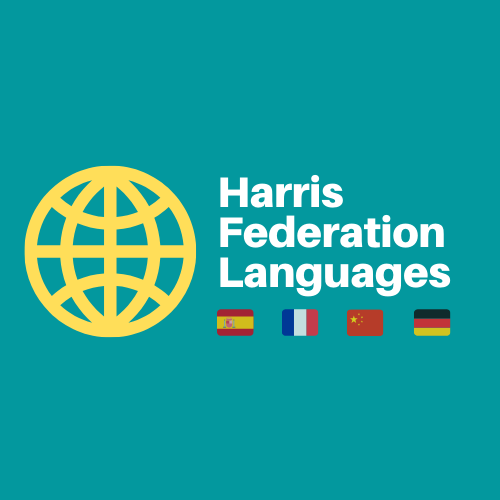 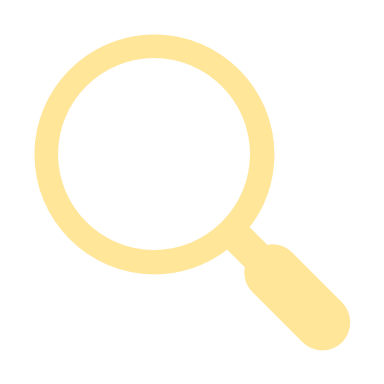 Target 5 Speaking
Grammar
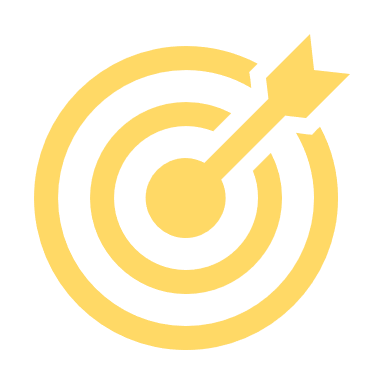 LAS RESPUESTAS – THE ANSWERS
Decide what tense the verb is in: Present (PR)	Past (PA)	Future (FU)
example: jugué al fútbol en el parque			PA
como una pizza vegetariana			_______
miré una película de terror en el cine		_______
uso mi móvil para jugar a juegos en línea 	_______
voy a ir al centro comercial			_______
fui al centro comercial				_______
PR
PA
PR
FU
PA
Change the verb below into the ‘I’ form. Be careful of the tense:
example: visitaste	→	visité.
juegas		_______________	6. hiciste		______________
miras		_______________	7. escuchas	 	______________
vas a comer 	_______________	8. fuiste		______________
reciclaste		_______________	9. vas a ir		______________
vas a hacer	_______________	10. bebes		______________
hice
juego
escucho
miro
fui
voy a comer
voy a ir
reciclé
bebo
voy a hacer
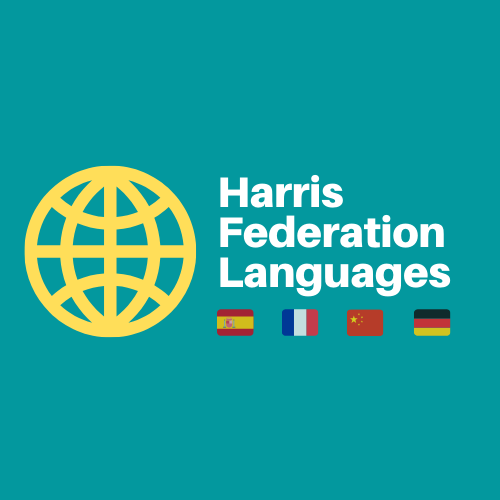 Target 5 Speaking
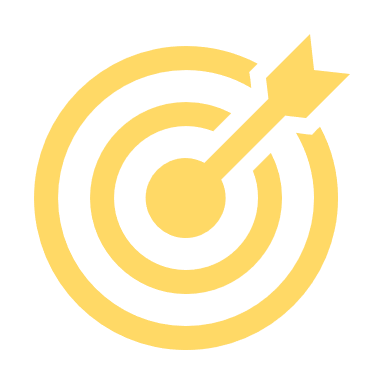 Every photo card requires to respond to 5 questions, 2 unprepared.

We already know that the first question is always:  ¿Qué hay en la foto?

For the other questions, you can expect:
Foundation:

Questions on the card:
one question in the past OR future
one question in the present tense

Unprepared questions:
both questions in the present
one question requires an opinion
Higher:

Questions on the card:
one question in the past OR future*
one question in the present tense

Unprepared questions:
one question in the future OR past*
    (*different tense from question on card)
one question in the present
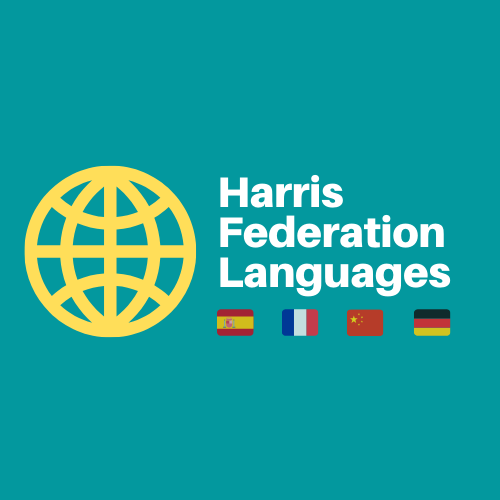 Target 5 Speaking
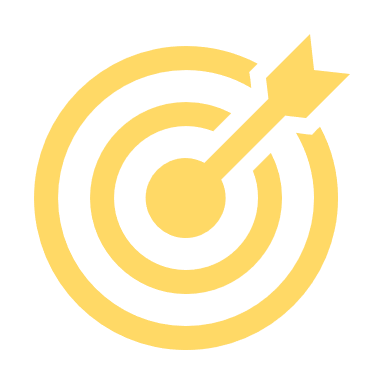 Spotting the verbs in the questions and identifying the tense is crucial to make sure that you prepare accurate responses that communicate without ambiguities.

Follow the quick steps below:
1 - circle the verb in the question
2 - decide if it is past (PA), present (PR) or future (FU)
3 - write 3 verbs in the ‘yo’ form and correct tense

Example: ¿Qué vas a hacer el próximo fin de semana con tus amigos?
FU
voy a ir
voy a jugar
voy a comer
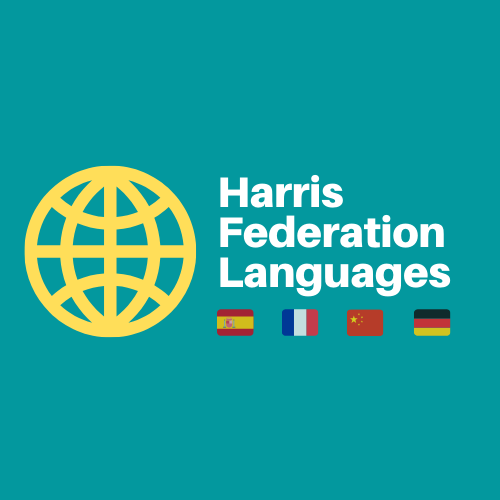 Target 5 Speaking
Without using the sentence builder, write 3 verbs in the correct tense to respond to the questions:
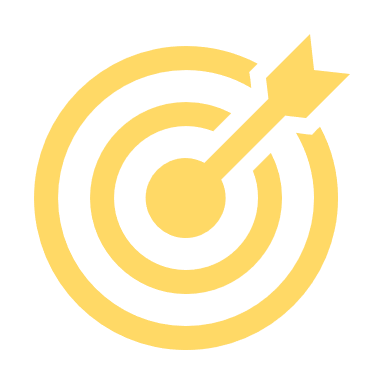 Example: ¿Qué haces normalmente los fines de semana con tu familia?
	     Voy / Juego / Como
¿Qué te gusta hacer en tu tiempo libre?
¿Qué vas a hacer después de los exámenes?
¿Reciclaste en casa recientemente?
¿Cómo celebraste tu último cumpleaños?
¿Cuáles son tus planes para las próximas vacaciones?
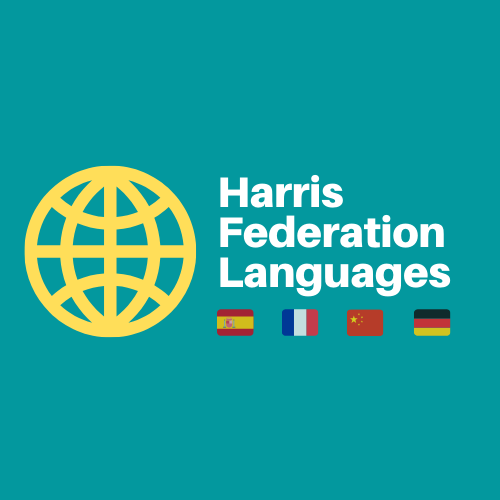 [Speaker Notes: Encourage students to complete this task without support.]
Target 5 Speaking
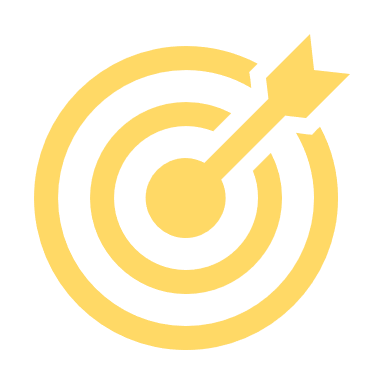 LAS RESPUESTAS – THE ANSWERS
Example: ¿Qué haces normalmente los fines de semana con tu familia?
	     Voy / Juego / Como
¿Qué te gusta hacer en tu tiempo libre?
¿Qué vas a hacer después de los exámenes?
¿Reciclaste en casa recientemente?
¿Cómo celebraste tu último cumpleaños?
¿Cuáles son tus planes para las próximas vacaciones?
PR
odio escuchar
me encanta mirar
me gusta jugar
FU
voy a estudiar
voy a trabajar
voy a ir
PA
fui
reusé
reciclé
PA
miré
comí
fui
FU
voy a ir
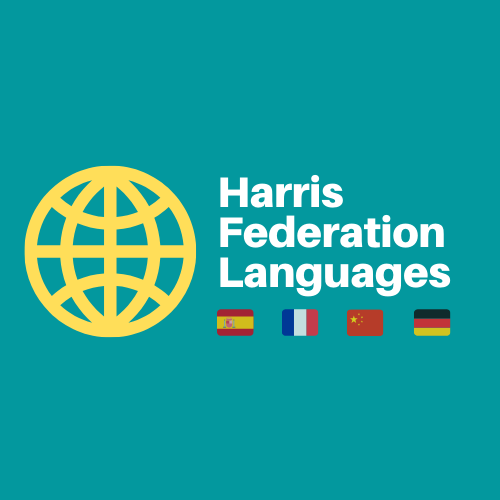 voy a mirar
voy a jugar
[Speaker Notes: Encourage students to complete this task without support.]
Target 5 Speaking
Now produce a fully detailed answer for each of the question. 
To extend your answer, remember:
first answer the question directly
then, give a justified opinion OR continue with narration (first, then, finally)
finish with a contrasted opinion OR finish your narration
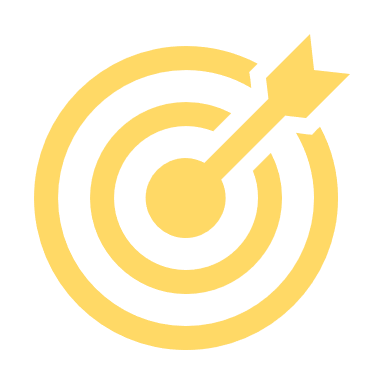 Example: ¿Qué haces normalmente los fines de semana con tu familia?
Normalmente los fines de semana, voy al parque con mi hermana.
Primero juego al tenis con ella porque nos encanta el tenis. Es mi deporte favorito. Después como en Nandos con mis amigos, porque creo que es delicioso.
¿Qué te gusta hacer en tu tiempo libre?
¿Qué vas a hacer después de los exámenes?
¿Reciclaste en casa recientemente?
¿Cómo celebraste tu último cumpleaños?
¿Cuáles son tus planes para las próximas vacaciones?
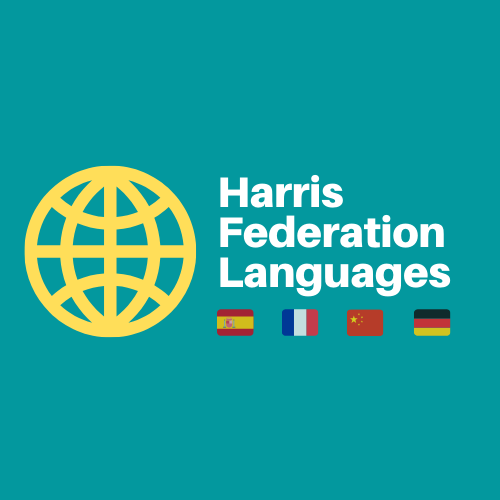 [Speaker Notes: Encourage students to complete this task without support.]
Target 5 Speaking
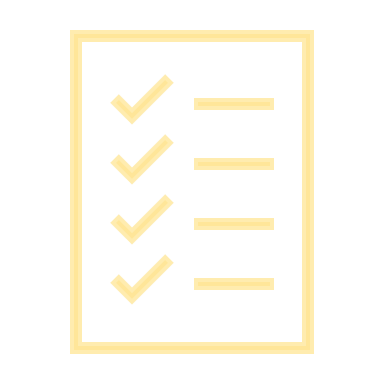 Exam question
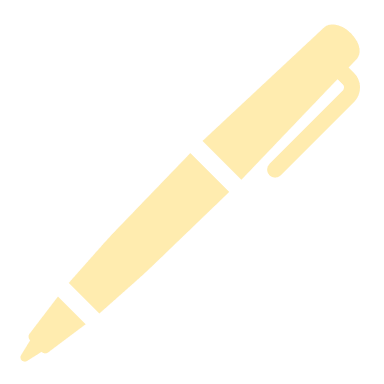 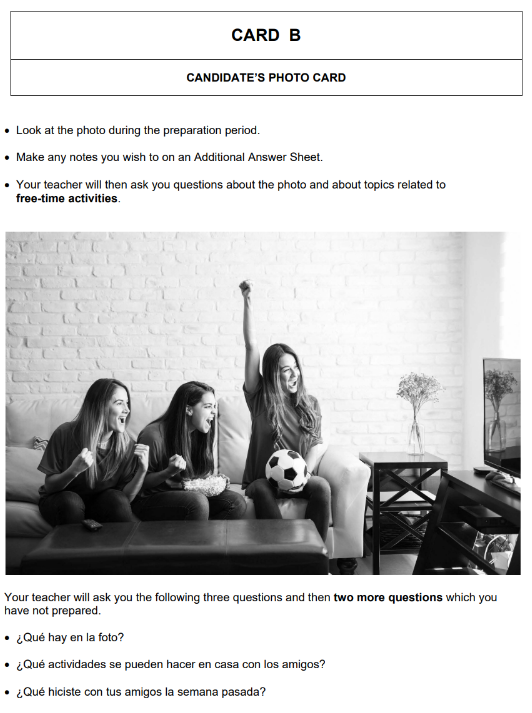 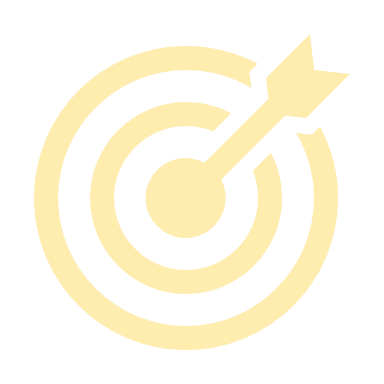 Now on your own!

Write PC B at the top
Number 1-5 and skip a line.
Mark -!- for the 2 unprepared questions

Use PALM(W) to answer question 1.
Use the strategies learnt so far to tackle the next 2 questions. Remember:
identify the tense and write up 3 verbs
extend your response securely in 3 parts
8 minutes (play timer twice!)
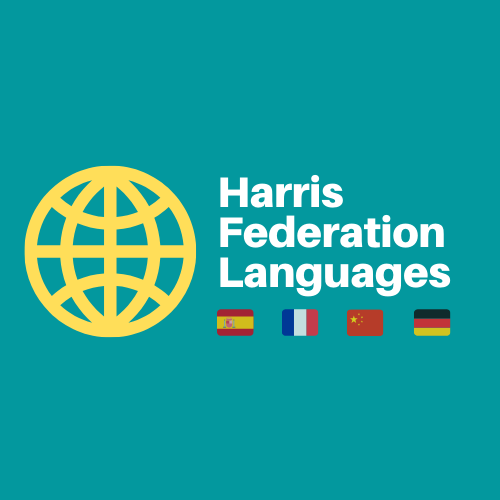 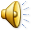 Target 5 Speaking
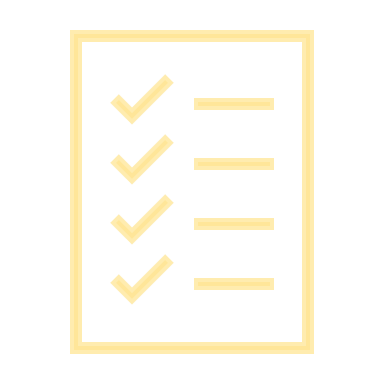 Exam question
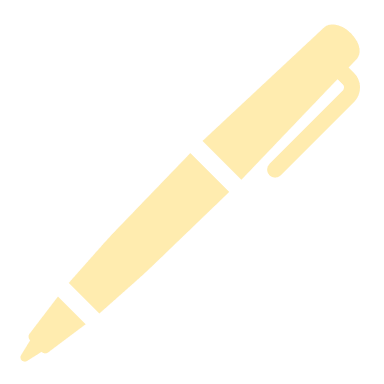 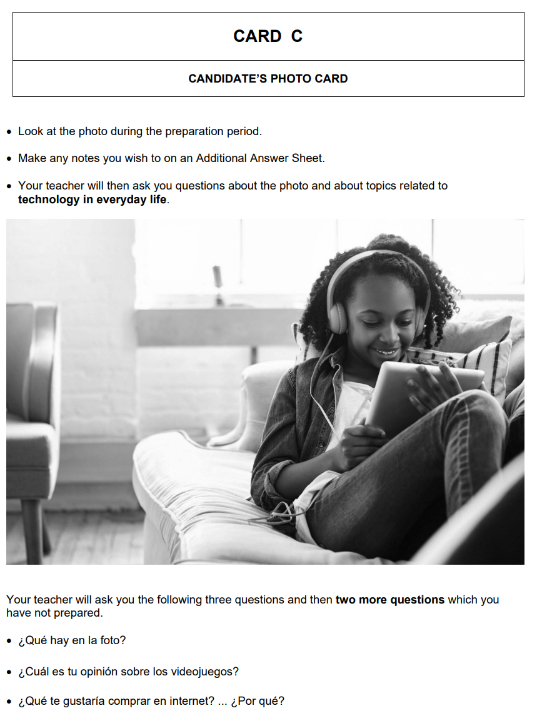 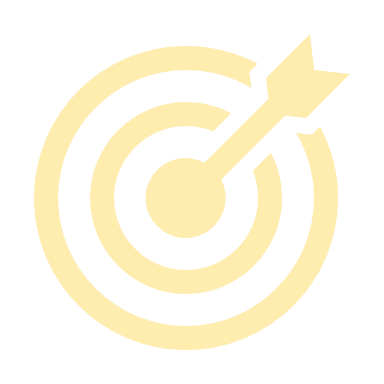 Now on your own!

Write PC C at the top
Number 1-5 and skip a line.
Mark -!- for the 2 unprepared questions

Use PALM(W) to answer question 1.
Use the strategies learnt so far to tackle the next 2 questions. Remember:
identify the tense and write up 3 verbs
extend your response securely in 3 parts
8 minutes (play timer twice!)
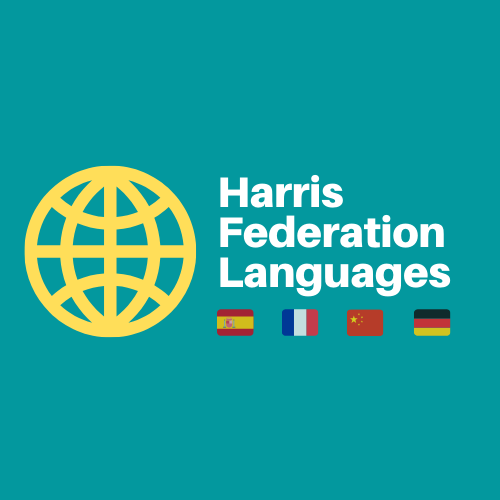 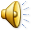 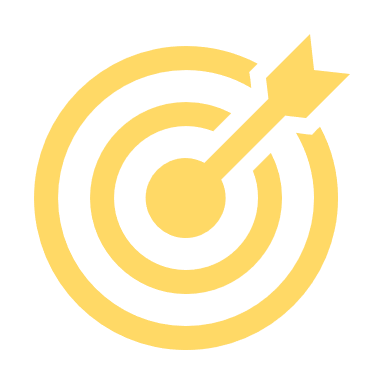 Target 5 Speaking
lunes, 29 de enero de 2024
Session objectives:						Question
successfully tackling the tense question			Q2 Photo
reviewing effective strategies of memorisation		Q3 Conversation
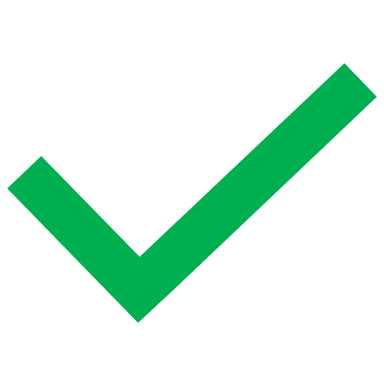 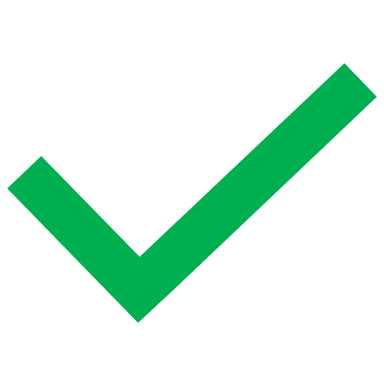 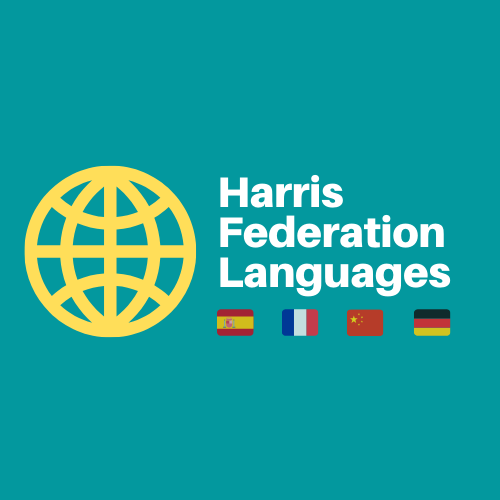 Target 5 Speaking
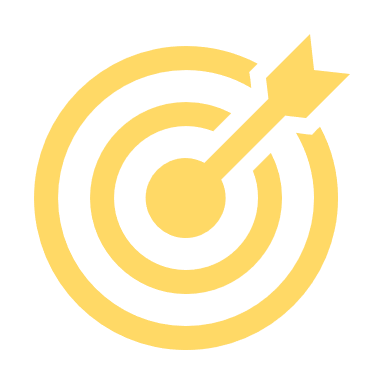 Remember, the general conversation counts for 50 % of your final score in speaking. It has 2 parts:
one conversation on a theme you have chosen in advance
one conversation on another theme that you don’t choose

Each conversation will last:
between 1min30sec and 2min30sec in foundation
between 2min30sec and 3min30sec in higher
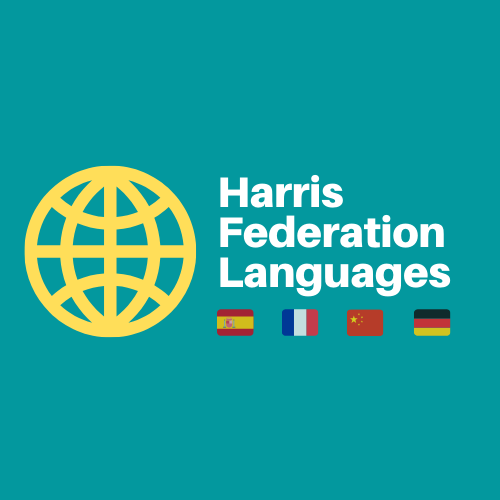 [Speaker Notes: Remind students that the other questions in this section of the exam are NOT about the photo anymore.]
Target 5 Speaking
In the general conversation, your answers need to show:
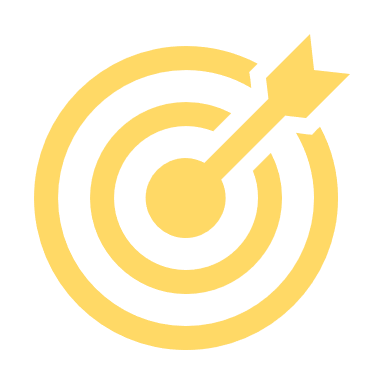 Communication (10 marks)
you can express your opinions
you can justify your opinions
you can extend your answers
you can narrate events 
you can communicate clearly
Range of language (10 marks)
you can talk about the past
you can talk about the future
you can talk about your dreams
you can use complex structures
you can a good range of vocabulary
You are also expected to ask your teacher a question on the theme of the conversation.
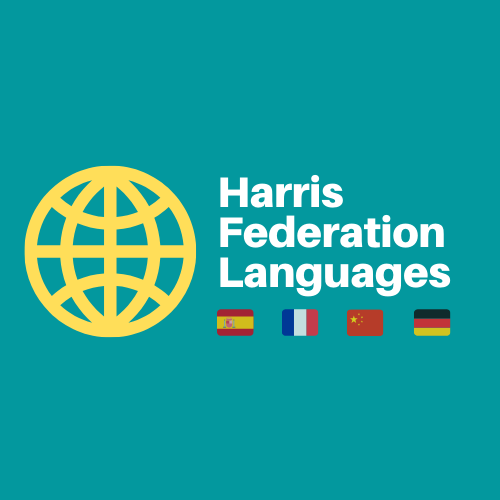 Target 5 Speaking
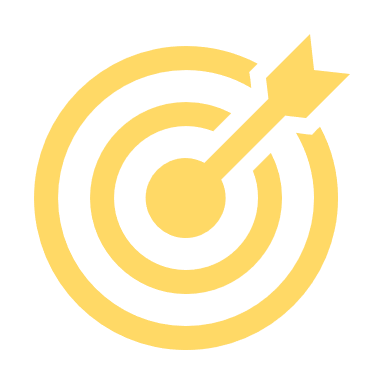 During the year, your teacher prepares you to a range of possible questions and invites you to produce possible answers in a booklet.
The more answers you have prepared, the better equipped you are.
Remember:
the teacher will use the questions from the booklet in the exam
you cannot know in advance what questions the teacher will ask …
… but you can practise the questions from your chosen theme
the teacher may ask some questions and not others 
the teacher can ask the questions in a different order you are used to
the teacher will ask additional spontaneous questions to follow up on your answers
the more you have to say, the less questions the teacher can ask!
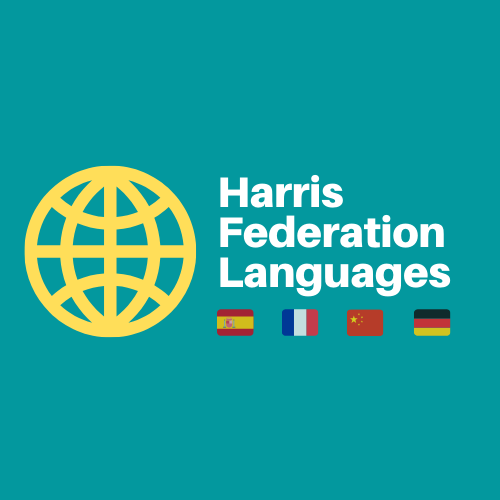 Target 5 Speaking
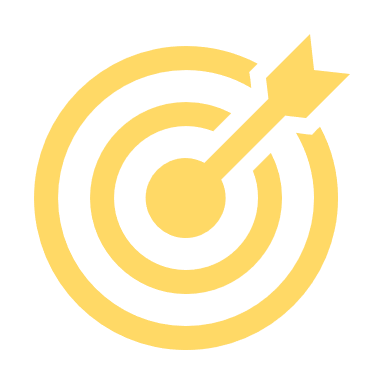 Before Mock 2, you should ensure you have decided on your chosen theme.
Picking the most difficult theme may seem like the wrong decision but actually, it is the safest one to make because:
it guarantees you won’t get a photo card on that theme
it guarantees you won’t get it as the other theme in the conversation (part 2)
it means you can prepare yourself by learning and practising your answers

For example, the topic of environment in theme 2 is often seen as challenging, but by picking theme 2 as my chosen theme, I am sure not to have a photo on environment, nor a conversation about it in the second part. I can go on practising my prepared questions for theme 2 on local area, travel and tourism and environment.
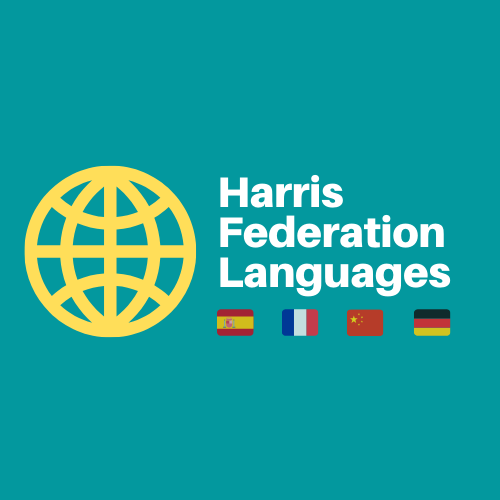 Target 5 Speaking
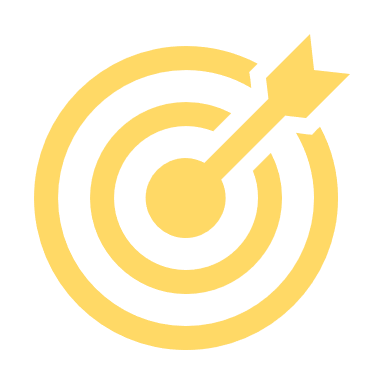 How to learn the answers I prepared for my chosen theme?

Use a combination of the following 3 strategies to maximise memorisation:

make smart flashcards
use Quizlet to make audio, digital flashcards
record and test yourself
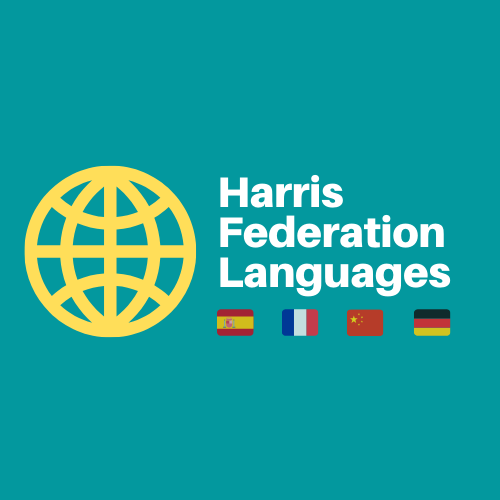 Target 5 Speaking
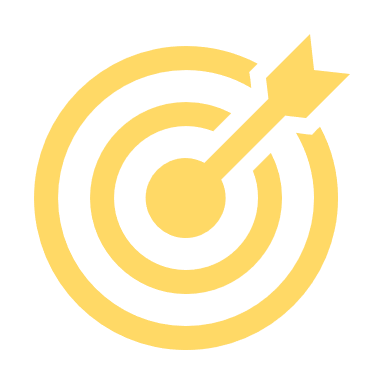 Smart flashcards
This is a 2-sided flashcard in 4 parts to boost your memorisation:
the question and its translation
my full answer
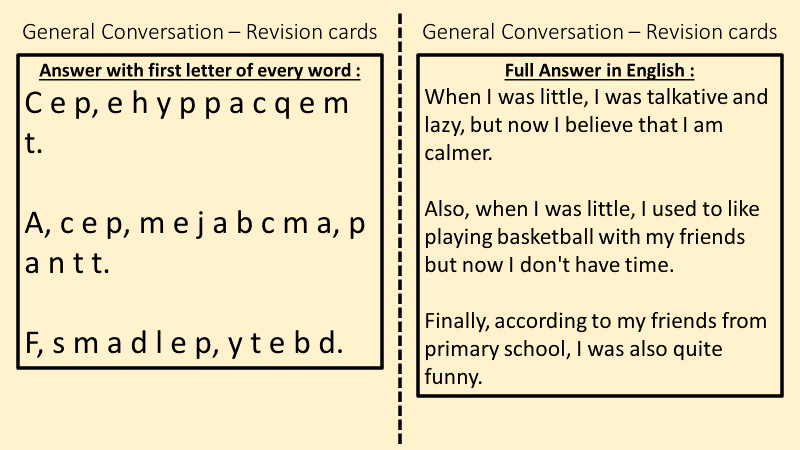 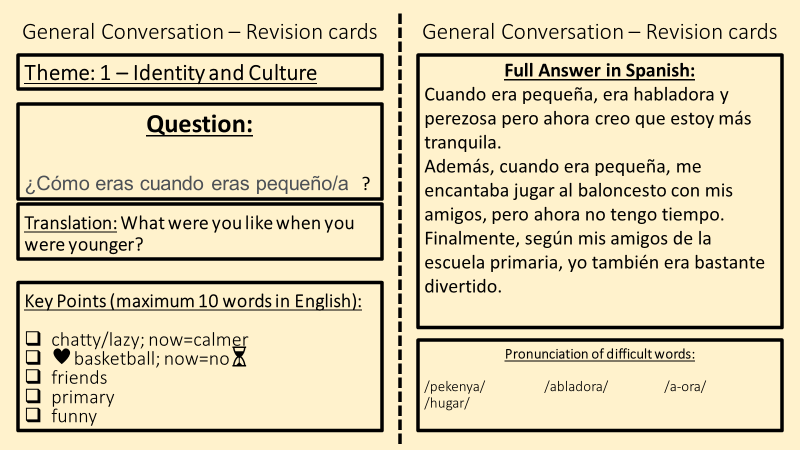 full translation of my answer in English
the first letter of every word in my full answer in Spanish
challenging words to pronounce and their phonetical spelling
key ideas in English or images to support my memory
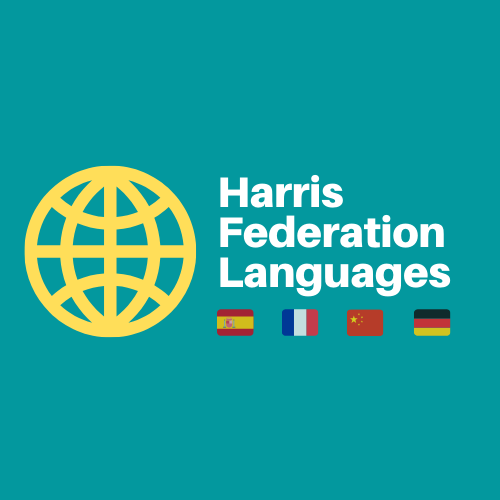 Target 5 Speaking
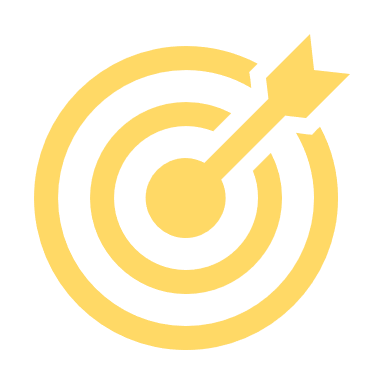 Smart flashcards
Once I have flashcards, memorising happens in 4 steps:
Step 1 - Getting familiar with my answer:
I can read over and over, preferably out loud, my answer.

The most effective technique is to say chunk by chunk, first reading from the card, then closing your eyes and repeating it. 
Once you completed a full sentence, read it all at once and close your eyes and say it in one go. If you succeed you move on, otherwise you start again. 
After 2-3 sentences, test yourself saying all sentences together from memory.
Make sure to test yourself on saying the full answer before moving on.
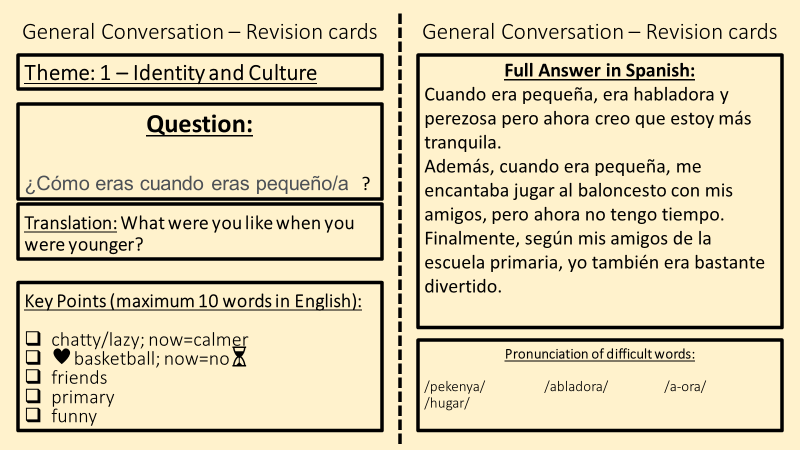 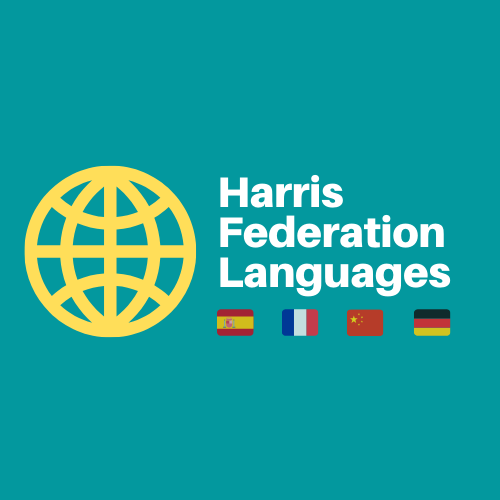 Target 5 Speaking
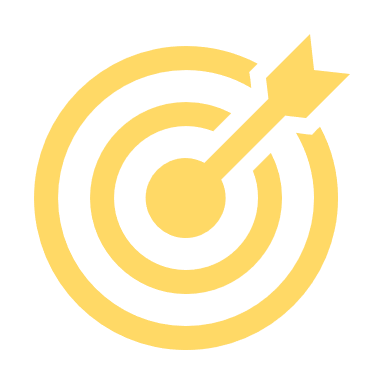 Smart flashcards
Once I have flashcards, memorising happens in 4 steps:
Step 2 - Practice with support:
I can only look at the first letter of every word.

Test yourself first, how many words can you get right?
Highlight any letter you get wrong or don’t know
Re-read any sentence you got wrong 3 times from your full answer, before starting testing yourself again.
You can only move on to step 3 when you can say your answer fully and accurately.
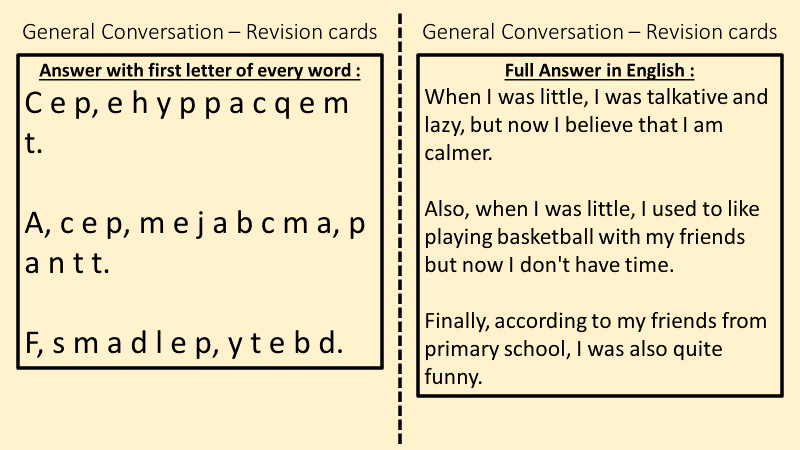 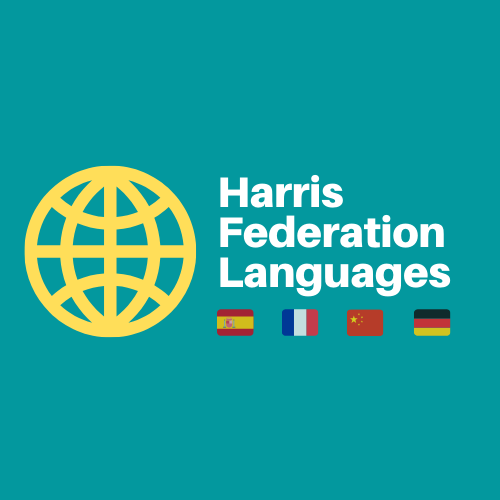 Target 5 Speaking
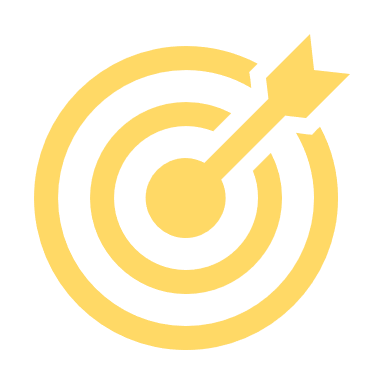 Smart flashcards
Once I have flashcards, memorising happens in 4 steps:
Step 3 - Spontaneous translator:
I can only look at the English translation of my answer.

Test yourself first
Highlight any words you get wrong or don’t know
Re-read 3 times any sentence you got wrong, from your full answer, before starting testing yourself again.
You can only move on to step 4 when you can say your answer fully and accurately.
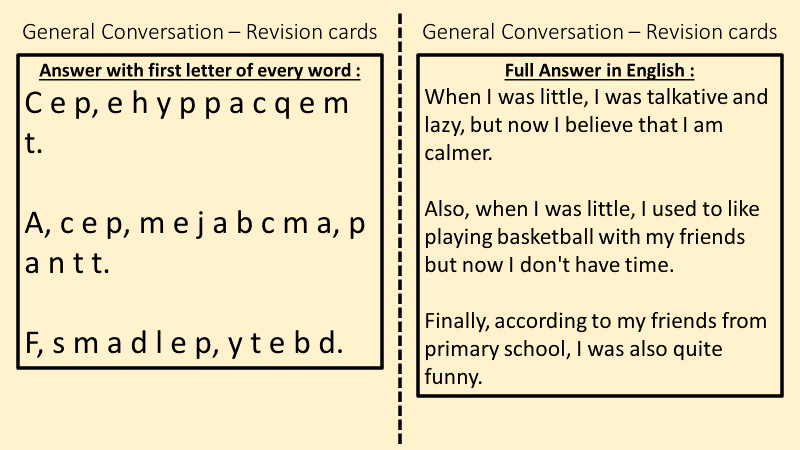 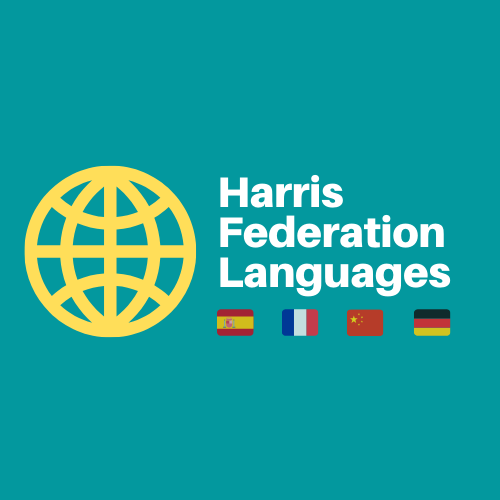 Target 5 Speaking
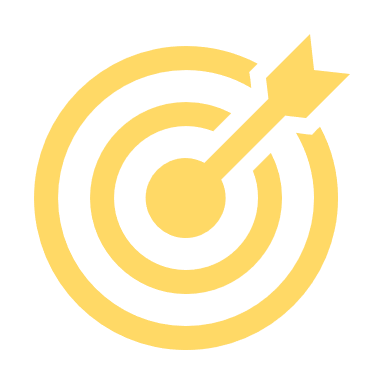 Smart flashcards
Once I have flashcards, memorising happens in 4 steps:
Step 4 - The Final Test:
I can only look at the English bullet point notes.

Test yourself first
After each part, go back to your full answer and highlight the words/phrases you forgot to say
Re-read 3 times any sentence you got wrong from your full answer, before starting testing yourself again.
If you can say your answer fully and accurately, congratulation, you have learnt 1 answer!
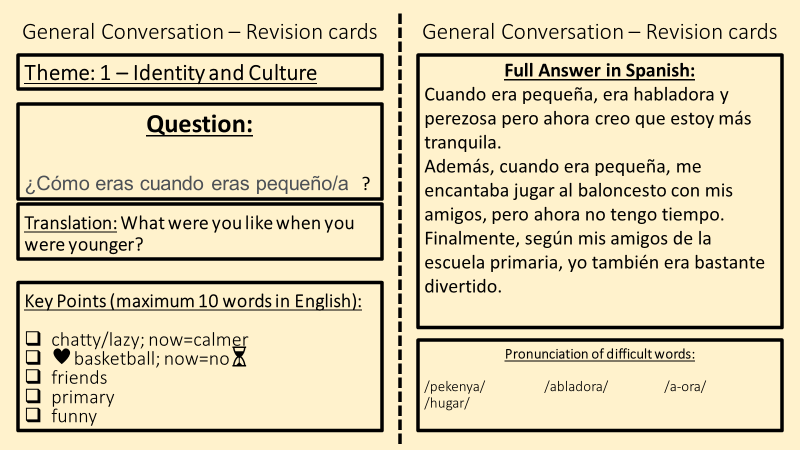 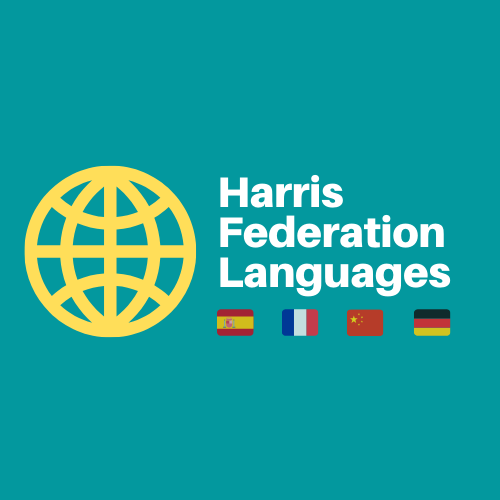 Target 5 Speaking
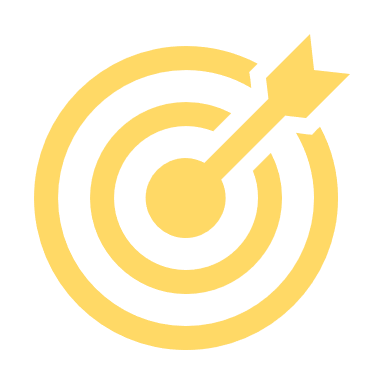 Smart flashcards
Now make a flashcard for one of your answers from your chosen theme. Make sure:
you write the full answer accurately
you produce the first letter support version
you produce the English translation
you produce 5 bullet points in English
Then, start memorising the answer, using the four steps:
Step 1 - Getting familiar with my answer
Step 2 - Practice with 1st letter support
Step 3 - Spontaneous translator
Step 4 - The Final Test
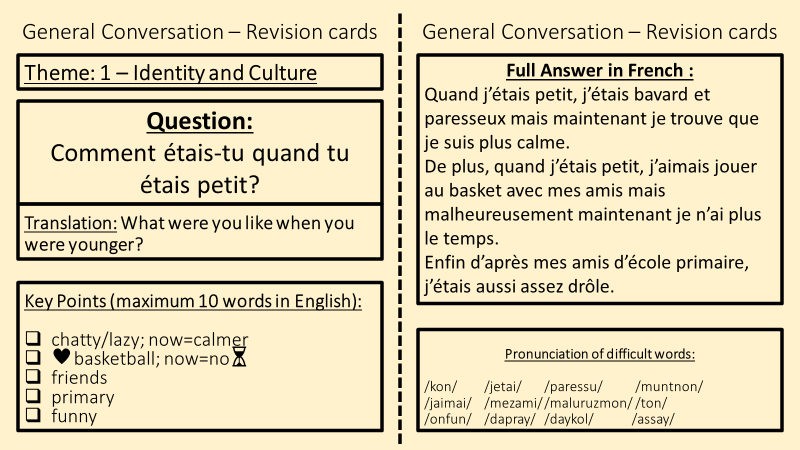 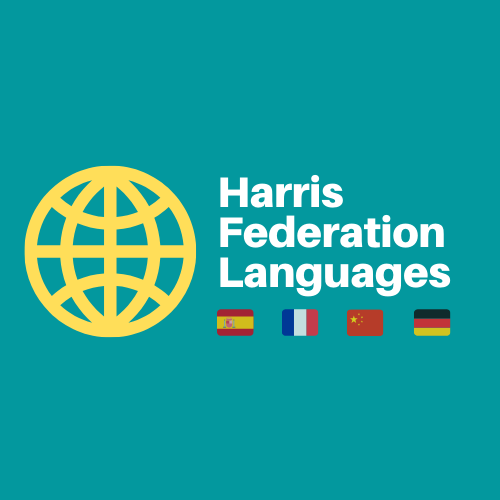 General Conversation – Revision cards
General Conversation – Revision cards
Theme: 1 – Identity and Culture
Full Answer in Spanish:
Cuando era pequeña, era habladora y perezosa pero ahora creo que estoy más tranquila.
Además, cuando era pequeña, me encantaba jugar al baloncesto con mis amigos, pero ahora no tengo tiempo.
Finalmente, según mis amigos de la escuela primaria, yo también era bastante divertido.
Question:

¿Cómo eras cuando eras pequeño/a  ?
printing instructions for teachers in the slide notes
Translation: What were you like when you were younger?
Key Points (maximum 10 words in English):

 chatty/lazy; now=calmer
      basketball; now=no 
 friends
 primary
 funny
Pronunciation of difficult words:

/pekenya/	/abladora/	/a-ora/
/hugar/
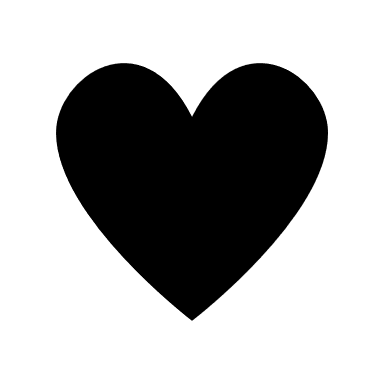 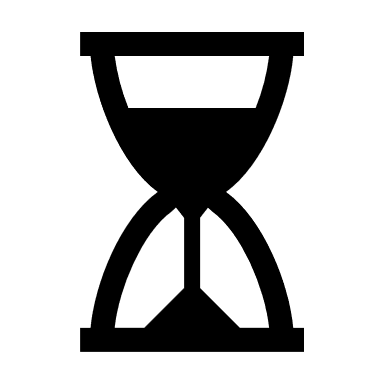 [Speaker Notes: Go to this link for the full resource: General Conversation – Revision cards.pptx
In the printing options, select:
print slides: 3-6
for one student (10 cards for each theme), print 15 copies
print 2 slides per page
print on both sides, flip pages on the long edge
you can use different colour card to indicate a different theme]
General Conversation – Revision cards
General Conversation – Revision cards
Answer with first letter of every word :
C e p, e h y p p a c q e m t.

A, c e p, m e j a b c m a, p a n t t.

F, s m a d l e p, y t e b d.
Full Answer in English :
When I was little, I was talkative and lazy, but now I believe that I am calmer.

Also, when I was little, I used to like playing basketball with my friends but now I don't have time.

Finally, according to my friends from primary school, I was also quite funny.
printing instructions for teachers in the slide notes
[Speaker Notes: Go to this link for the full resource: General Conversation – Revision cards.pptx
In the printing options, select:
print slides: 3-6
for one student (10 cards for each theme), print 15 copies
print 2 slides per page
print on both sides, flip pages on the long edge
you can use different colour card to indicate a different theme]
Target 5 Speaking
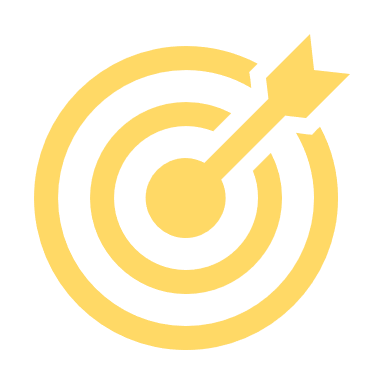 Digital and Audio Flashcards on QUIZLET
Having a Quizlet account can really help your speaking revisions.
You can create similar flashcards to the ones presented previously.
However, the bonus is that on Quizlet, you can hear your answers in accurately pronounced Spanish, making it perfect if you struggle with pronunciation!
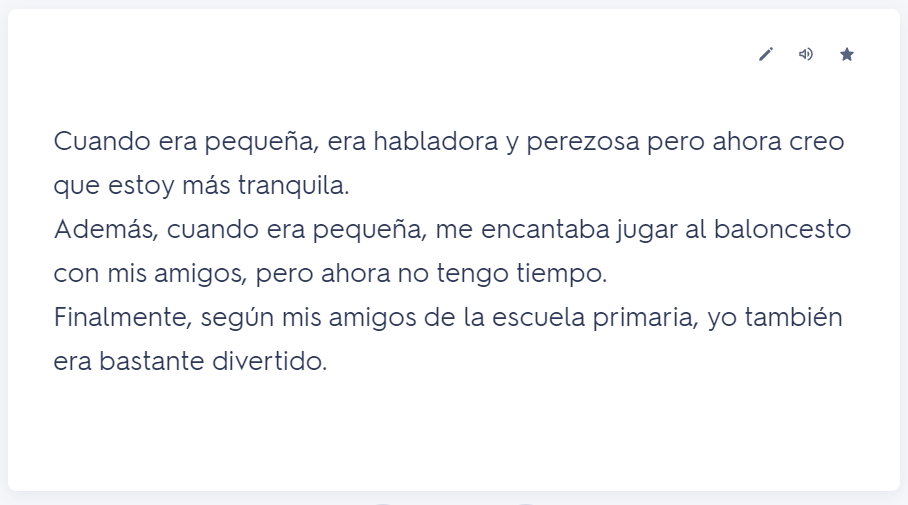 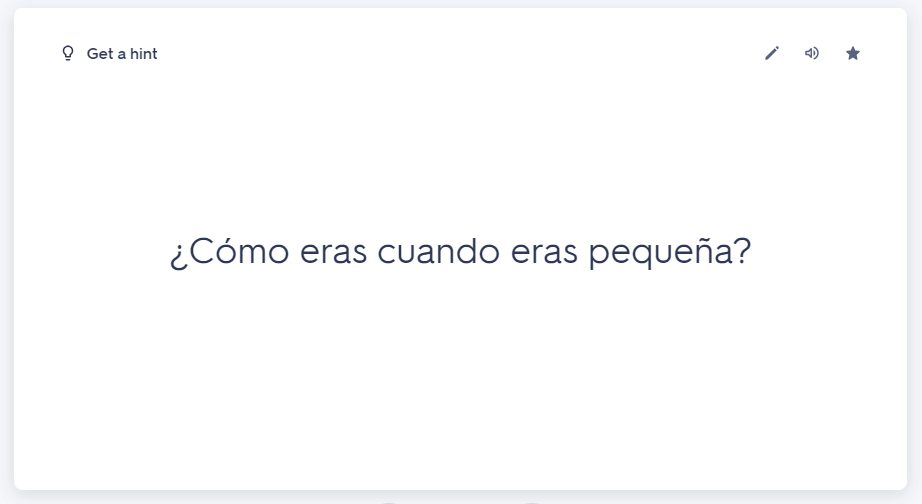 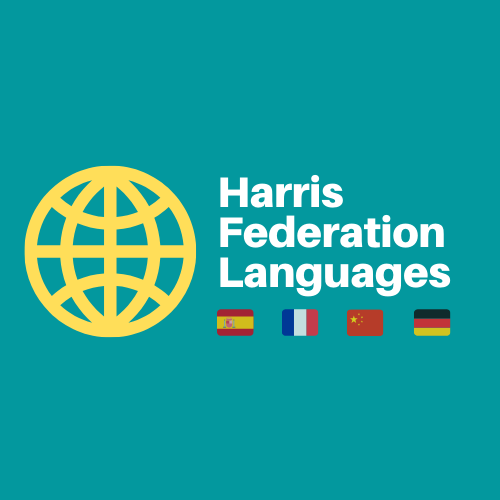 Target 5 Speaking
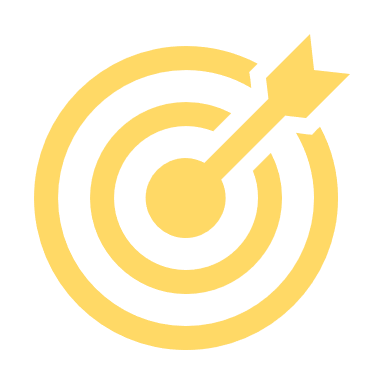 Digital and Audio Flashcards on QUIZLET
Follow the steps below:
Login or Signup to Quizlet
Click on ‘+’ on the top-right corner and select the option ‘create a study set’

Select ‘Create from scratch’
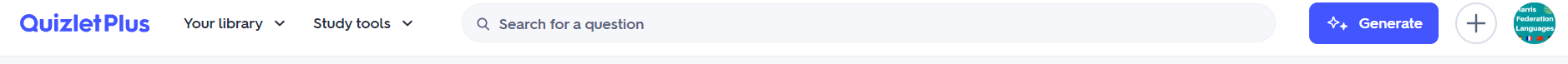 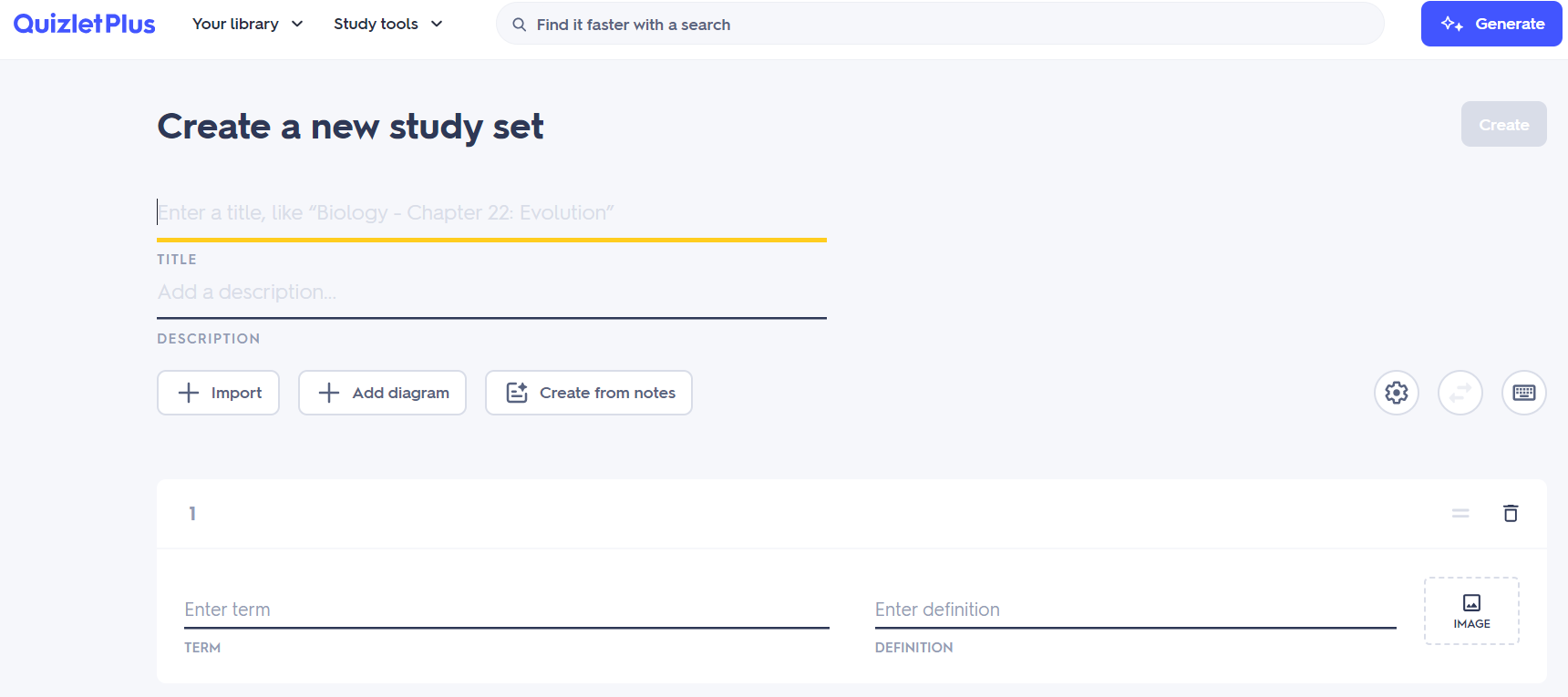 Give a title to your set, we recommend doing one set for each 3 themes.
General Conversation - Chosen theme (theme 2)
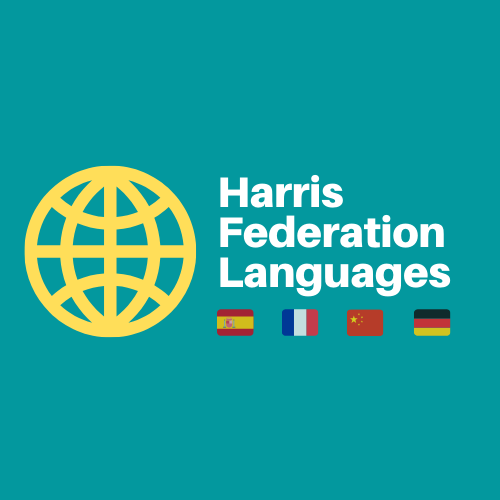 Target 5 Speaking
Digital and Audio Flashcards on QUIZLET
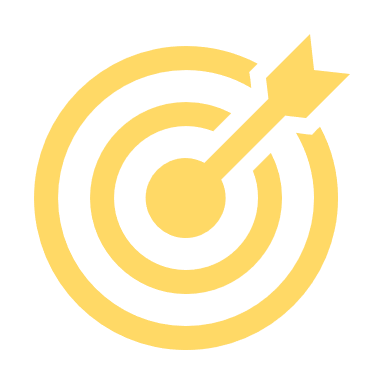 Follow the steps below:
Start by pressing anywhere in ‘Enter term’ until ‘Choose language’ appears
Select ‘Spanish’ as language for both sections: TERM and DEFINITION


In the left section ‘TERM’ write up the question in Spanish.
In the right section ‘DEFINITION’ write up your full answer in Spanish.
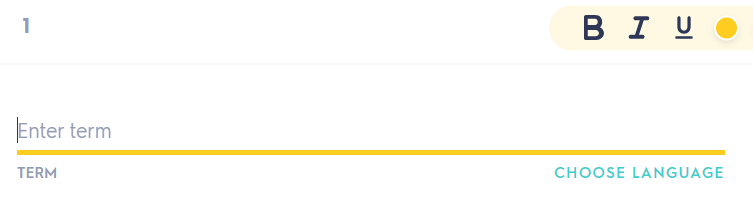 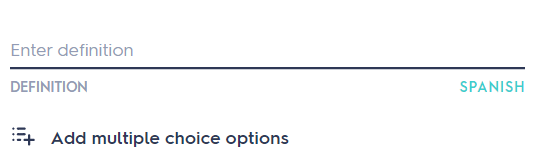 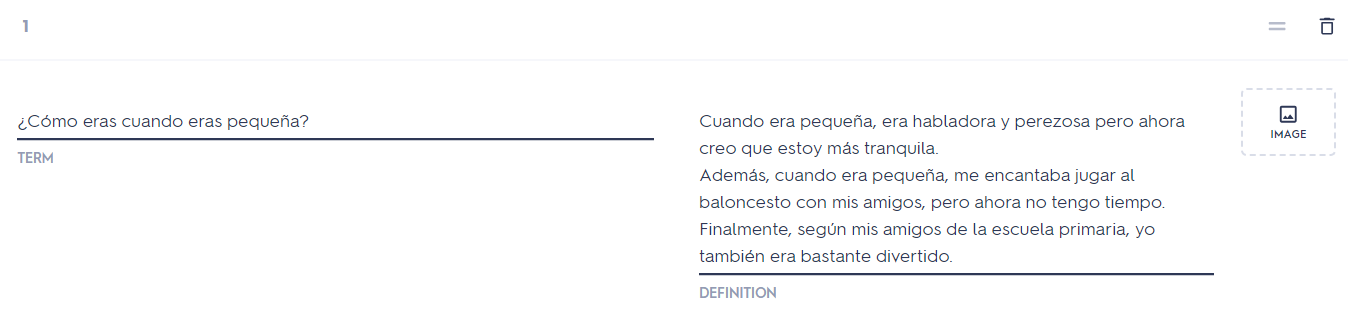 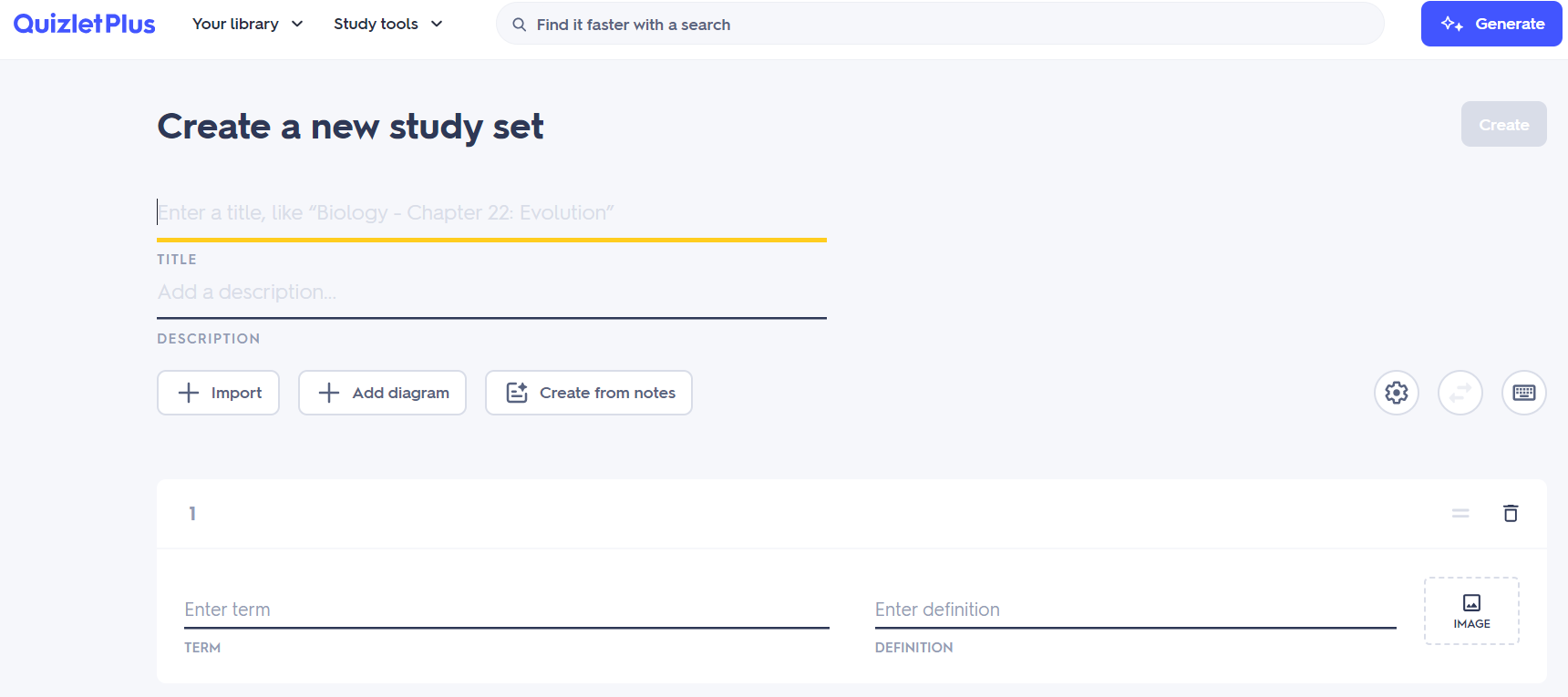 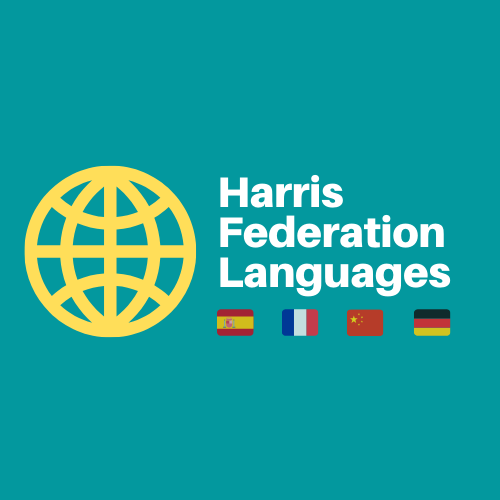 Target 5 Speaking
Digital and Audio Flashcards on QUIZLET
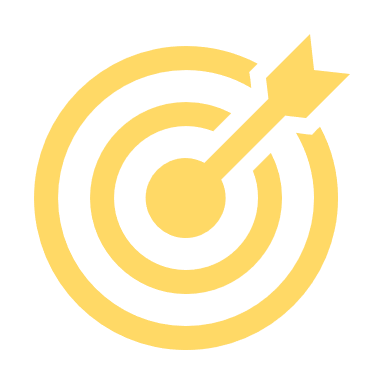 Follow the steps below:
You can create support flashcards, similar to the ones we did earlier, such as:
the first letter of every word
the English translation
5 English clues
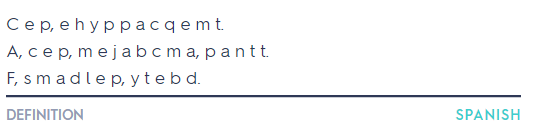 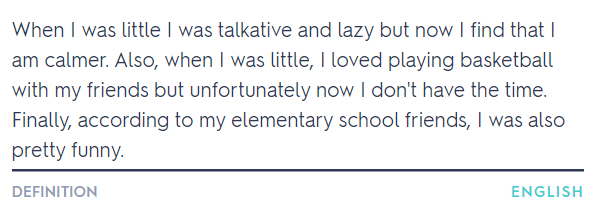 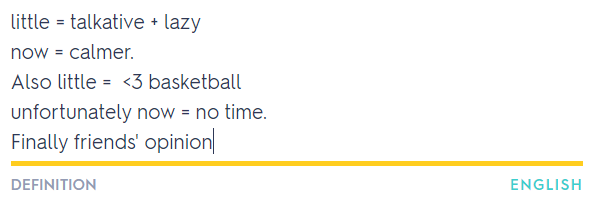 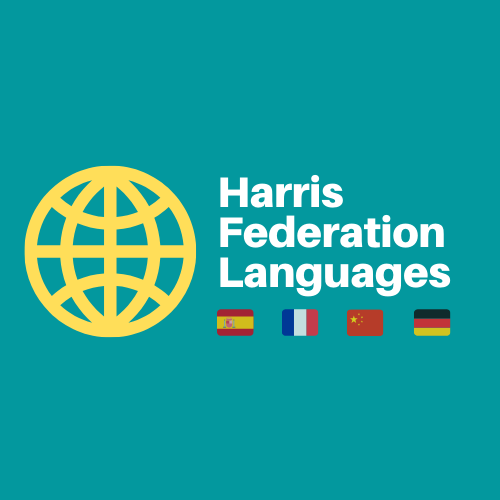 Target 5 Speaking
Digital and Audio Flashcards on QUIZLET
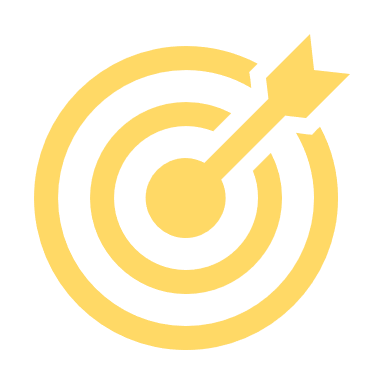 How to listen to the audio of my answers?
Click on the ‘cog’ (settings) below the flashcard.
Enable ‘Text to speech’
Click ‘View’ for ‘Advanced text to speech’
Select both and select ‘slow’ speed
Spanish
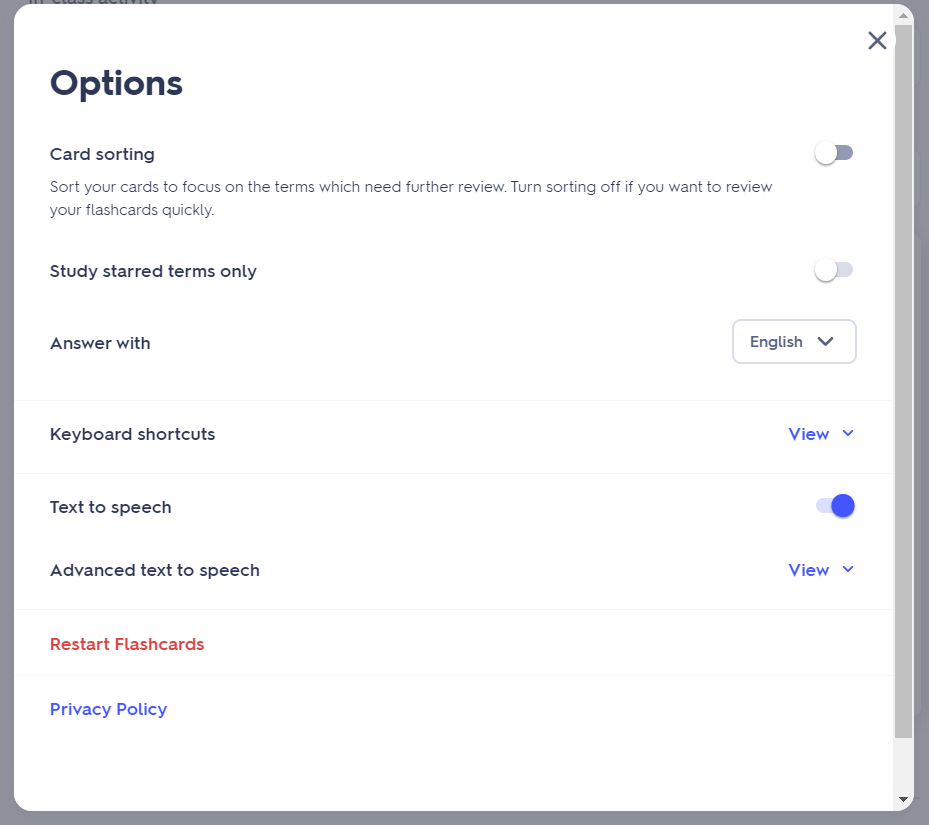 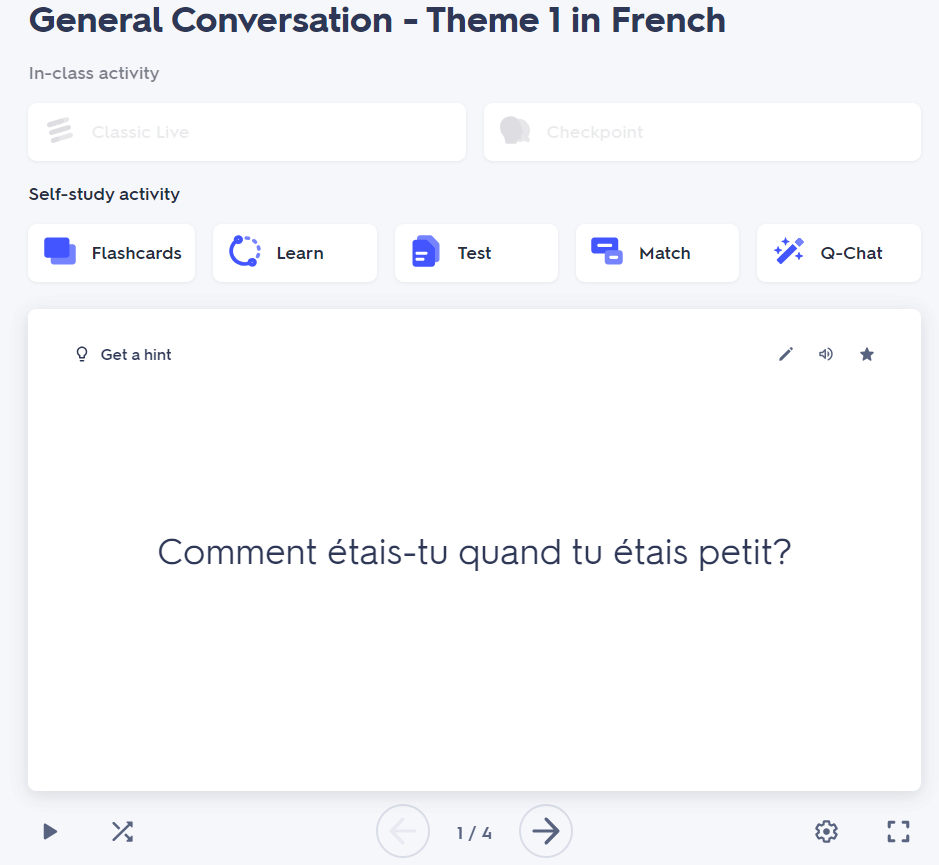 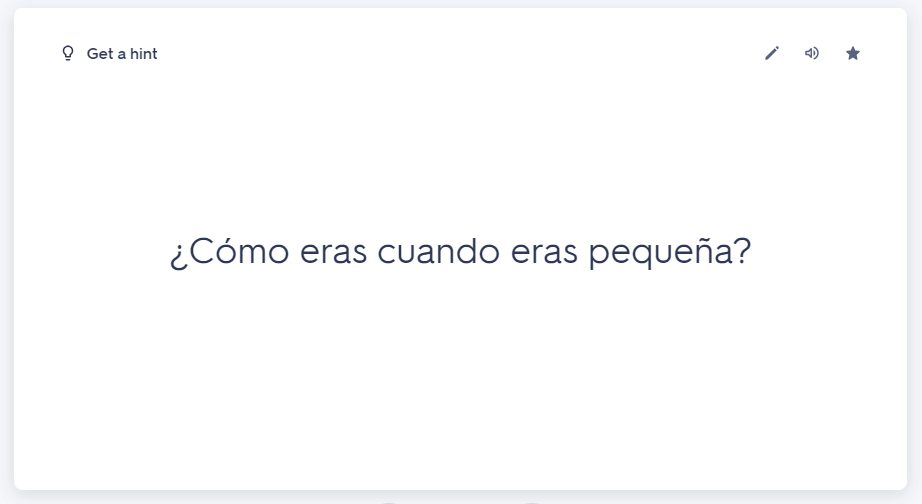 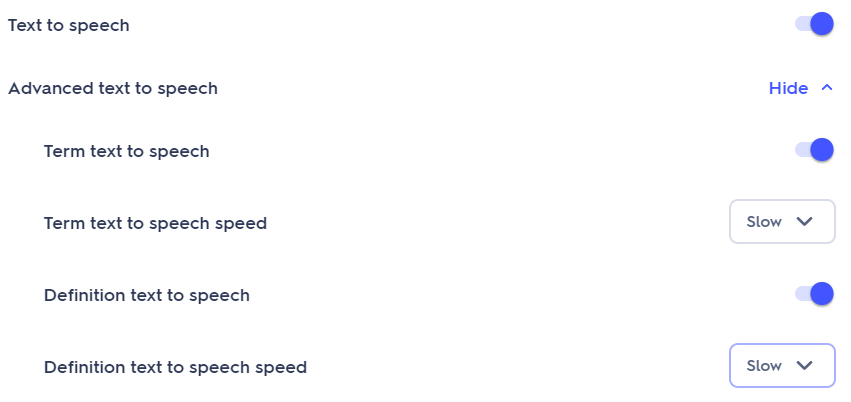 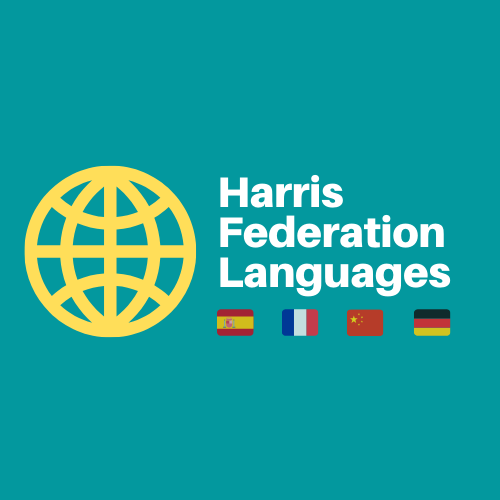 Target 5 Speaking
Recording and testing yourself
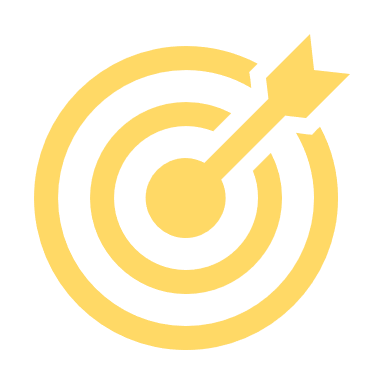 Completing your general conversation booklet and the flashcards is only the first part of the revisions.
You must then spend time practising them and the best way to do so is through testing.
Always having your cards with you or Quizlet on your phone means you can practise anywhere.
Doing it with friends can also be an easier way to stay motivated and get someone’s guidance.
Recording yourself reading your answers out loud is also really effective!
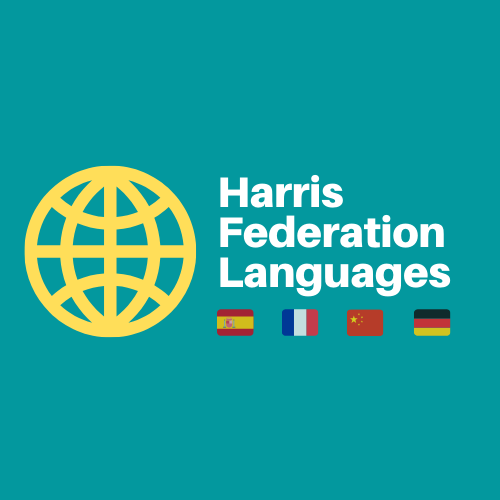 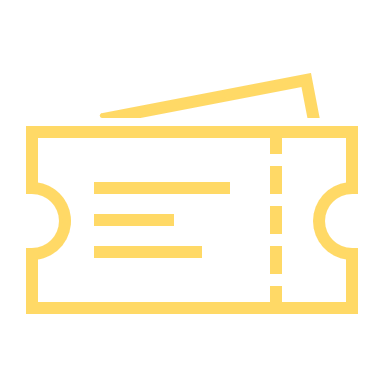 Target 5 Speaking
Exit Ticket
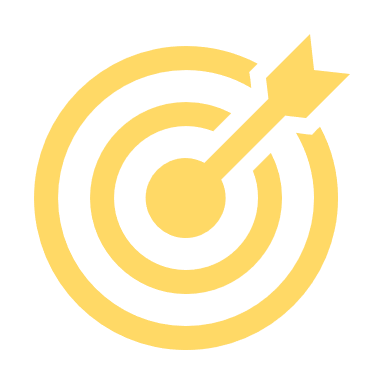 A. Translate the key verbs below from memory with the accurate tense:
miro / veo				I watch
miré / vi				I watched
voy a mirar / ver			I am going to watch
voy					I go
fui					I went
voy a ir					I am going to go	
hiciste					you did
vas a hacer				you are going to do

B. Make a spontaneous extended answer for one of the questions below:
¿Qué hiciste recientemente durante una ocasión especial?
¿Qué vas a hacer para celebrar tu próximo cumpleaños?
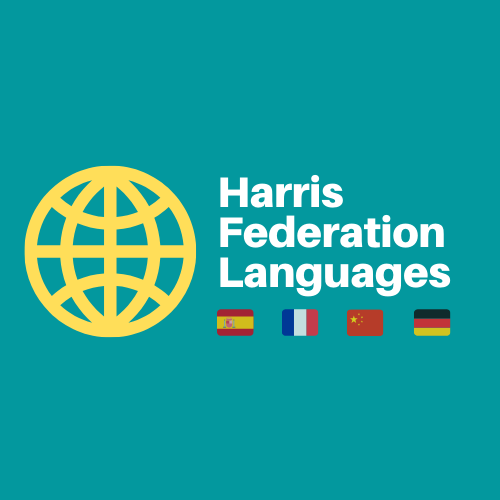 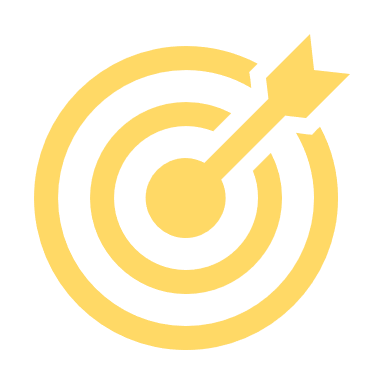 Target 5 Speaking
lunes, 29 de enero de 2024
Session objectives:						Question
reusing and adapting the bullet points effectively	Q1 Role-Play
producing 3 verbs in 3 tenses accurately			Q3 Conversation
Extra:
¿Cómo se dice …?
su, sus, tu, tus, usted, tí
Do Now:	
Complete the answers for the role-play below:

Estás hablando de tu región con tu amigo/a mexicano/a.
Las tiendas - tu opinión y una razón		
Problemas en tu región (dos detalles).	
	
Transportes para ir al colegio - tu preferencia	
? Atracciones turísticas				
!
Me gustan ___ _______ ya que son ________
En mi región hay ____________ y no hay muchos _________
Prefiero __ _____ ya que _______
¿___ _______ las atracciones en tu ciudad?
!
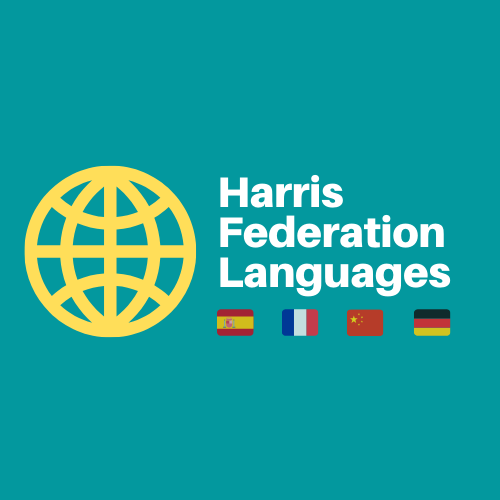 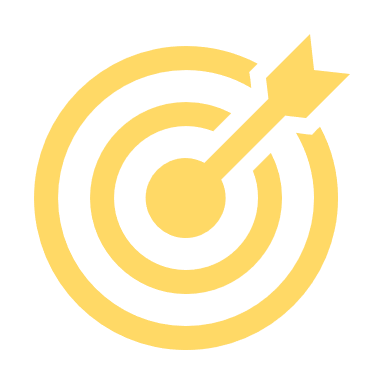 LAS RESPUESTAS – THE ANSWERS
Session objectives:						Question
reusing and adapting the bullet points effectively	Q1 Role-Play
producing 3 verbs in 3 tenses accurately			Q3 Conversation
Extra:
¿Cómo se dice …?
su, sus, tu, tus, usted, tí
Do Now:	
Complete the answers for the role-play below:

Estás hablando de tu región con tu amigo/a mexicano/a.
Las tiendas - tu opinión y una razón		
Problemas en tu región (dos detalles).	
	
Transportes para ir al colegio - tu preferencia	
? Atracciones turísticas				
!
Me gustan las tiendas ya que son geniales.
En mi región, hay contaminación y no hay muchos parques.
Prefiero el autobús porque es rápido.
¿Te gustan las atracciones turísticas en tu ciudad?
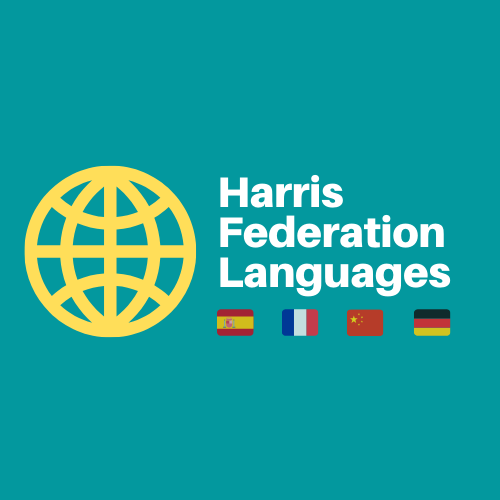 Target 5 Speaking
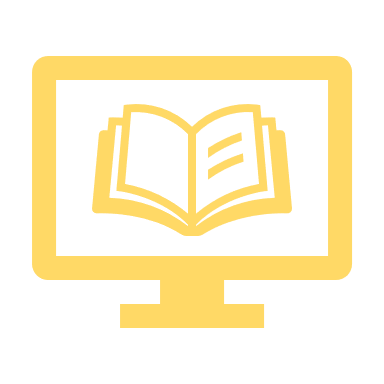 Vocabulary - ROLE PLAY
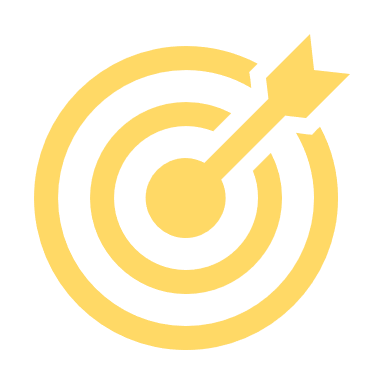 Bullet point instruction - common phrases
INFORMAL 
estás		    you are
estás hablando sobre …     you speak about …
tu opinión	    your opinion
tu amigo/a	    your friend
tu profesor	    your teacher
FORMAL
(usted) está	    you are
está hablando con              you speak with …
su opinión	    your opinion
OTHER
un/a camarero/a	    a waiter, a waitress
un/a empleado/a  	    an employee
un/a empleador/a	    an employer
un/a dependiente	    a shop assistant
una tienda		    a shop
un polideportivo	    a sport centre
un instituto / colegio	    a school
último/a, pasado/a	    last
próximo/a, que viene	    next
una excursión	    an outing, a trip
un intercambio	    an exchange
el precio		    the price
hora		    time, hour
el desayuno		    breakfast
el almuerzo		    lunch
la cena		    dinner
Question words
quién		who
con quién	with whom
para quién	for whom
cuándo		when
dónde		where
de dónde	from where
por qué		why
cómo		how
cuánto/a(s)	how much/many
a qué hora	at what time
qué		what
cuál(es)		what, which
Key Structure for the Role-Play
me gusta(n)	    I like
me encanta(n)	    I love
me gustaría	    I would like
una ventaja es que	    an advantage is that
una desventaja es que 	    a disadvantage is that
voy		    I go, I am going
fui		    I went
voy a ir		    I am going to go
es		    it is
son		    are
pienso que	    I think that
en mi opinión	    in my opinion
tengo		    I have
soy		    I am
Asking a question
Below are some question starters that you can put in front of the words from the bullet point:
INFORMAL QUESTIONS
¿Te gusta(n)	do you like
¿Qué piensas de 	what do you think of
FORMAL QUESTIONS
¿Le gusta(n) 	do you like
¿Qué piensa de 	what do you think of
OTHER QUESTIONS
¿Hay		is there 
¿Es bueno	is … any good?
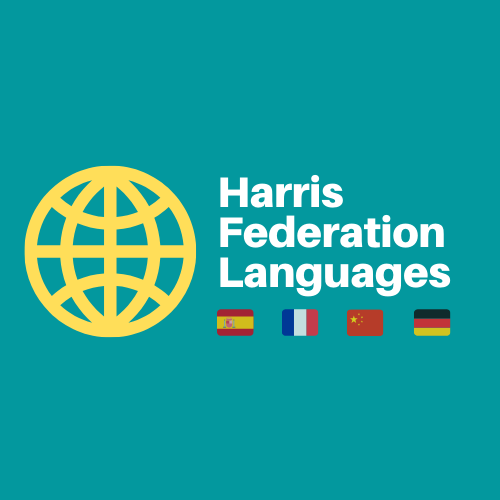 Target 5 Speaking
Revisions: We previously learnt the question words in Spanish.
Read the questions and complete with the correct question word.
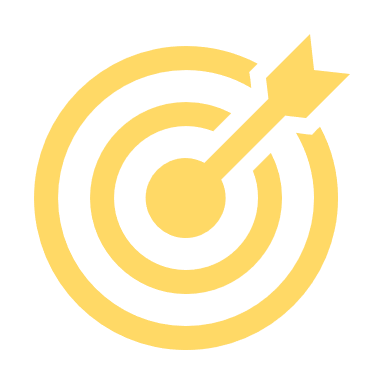 example: ¿Cómo vas al colegio? 
¿__ ___ _____ vas a la piscina el lunes?
¿___________ cuesta?
¿___________ piensas del polideportivo?
¿___________ vives?
¿____  ______ te llevas mejor?
¿___________ reciclas más en tu familia?
¿____  ______ eres?
¿___________ quisiera visitar el museo?
Question words
quién		who
con quién	with whom
para quién	for whom
cuándo		when
dónde		where
de dónde	from where
por qué		why
cómo		how
cuánto/a(s)	how much/many
a qué hora	at what time
qué		what
cuál(es)		what, which
Extra:
Translate the questions.
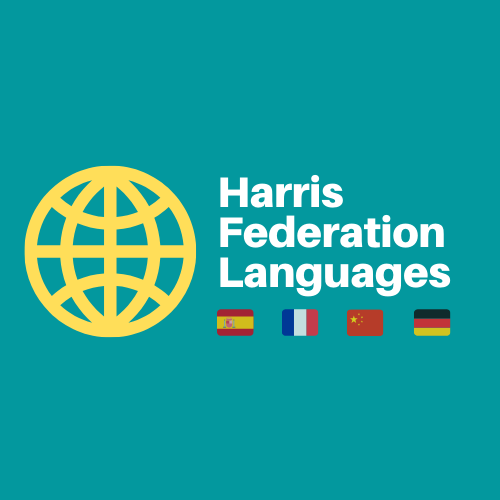 [Speaker Notes: Transcript for teachers:
Je voudrais deux tickets pour le film ‘Dracula’.
C’est pour quelle heure?
Je voudrais regarder le film à trois heures.
Qu’est-ce que vous pensez de notre cinéma?
J’adore le cinéma car c’est très moderne.
Vous voulez autre chose?
Il y a du pop-corn?
Oui, vous pouvez acheter du pop-corn au comptoir.
Vous voulez payer comment?
Je voudrais payer avec ma carte.]
Target 5 Speaking
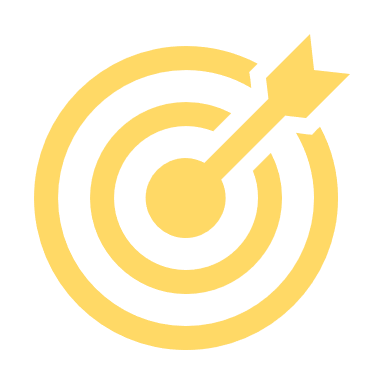 LAS REPUESTAS – THE ANSWERS
example: ¿Cómo vas al colegio? 
¿__ ___ _____ vas a la piscina el lunes?
¿___________ cuesta?
¿___________ piensas del polideportivo?
¿___________ vives?
¿____  ______ te llevas mejor?
¿___________ reciclas más en tu familia?
¿____  ______ eres?
¿___________ quisiera visitar el museo?
Question words
quién		who
con quién	with whom
para quién	for whom
cuándo		when
dónde		where
de dónde	from where
por qué		why
cómo		how
cuánto/a(s)	how much/many
a qué hora	at what time
qué		what
cuál(es)		what, which
A qué hora
Cuánto
Qué
Dónde
Con quién
Quién
De dónde
Extra:
Translate the questions.
Cuándo / 
por qué
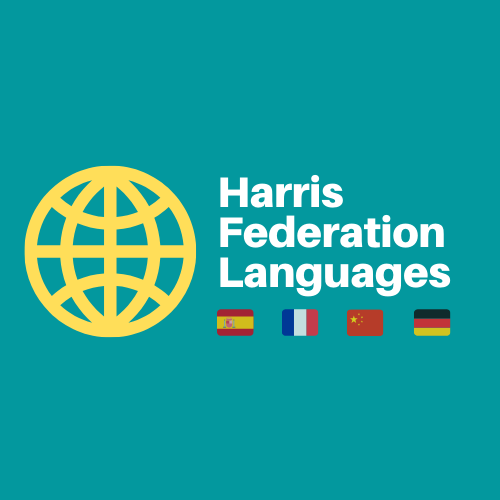 [Speaker Notes: Transcript for teachers:
Je voudrais deux tickets pour le film ‘Dracula’.
C’est pour quelle heure?
Je voudrais regarder le film à trois heures.
Qu’est-ce que vous pensez de notre cinéma?
J’adore le cinéma car c’est très moderne.
Vous voulez autre chose?
Il y a du pop-corn?
Oui, vous pouvez acheter du pop-corn au comptoir.
Vous voulez payer comment?
Je voudrais payer avec ma carte.]
Target 5 Speaking
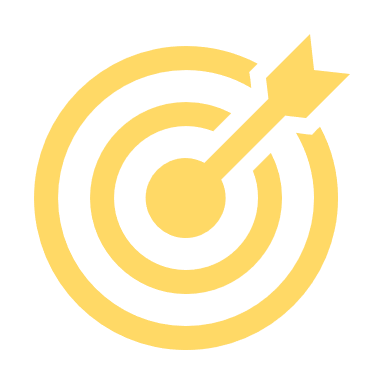 Listen to the teacher and complete the gaps in the conversation in Spanish. 
You can use the vocabulary sheet.
example: Buenos días, ¿en qué puedo ayudarle?

Me ___________ _________ boletos para ___ ___________ ‘Dracula’.
¿_______ para _______ _______?
Me gustaría __________ la película a _____ _________.
¿Qué __________ de nuestro ___________?
____ ________ el cine ___ _____ es muy _____________.
¿___________ otra cosa?
¿______ palomitas?
____, se _________ _________ palomitas adelante.
¿___________ prefiere __________?
___ ___________ _______ ______ ____ _________.
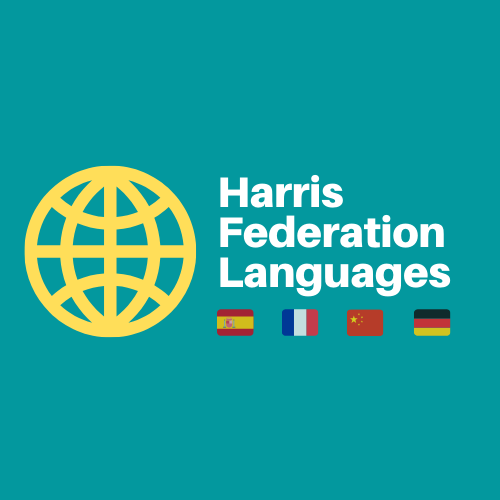 [Speaker Notes: Transcript for teachers:
Je voudrais deux tickets pour le film ‘Dracula’.
C’est pour quelle heure?
Je voudrais regarder le film à trois heures.
Qu’est-ce que vous pensez de notre cinéma?
J’adore le cinéma car c’est très moderne.
Vous voulez autre chose?
Il y a du pop-corn?
Oui, vous pouvez acheter du pop-corn au comptoir.
Vous voulez payer comment?
Je voudrais payer avec ma carte.]
Target 5 Speaking
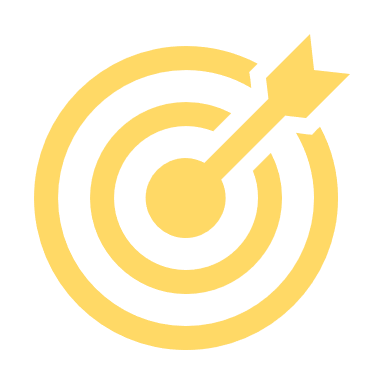 LAS RESPUESTAS – THE ANSWERS
example: Buenos días, ¿en qué puedo ayudarle?

Me gustaría dos boletos para la película ‘Dracula’.
¿Es para qué hora?
Me gustaría ver la película a las cuatro.
¿Qué piensa de nuestro cine?
Me encanta el cine ya que es muy moderno.
¿Quisiera otra cosa?
¿Hay palomitas?
Sí, se puede comprar palomitas adelante.
¿Cómo prefiere pagar?
Me gustaría pagar con mi tarjeta.
Extra:
What role play is this conversation for?
Role-play A
boletos - cuántos y título de la película
película - a qué hora
!
? palomitas
pagar - cómo
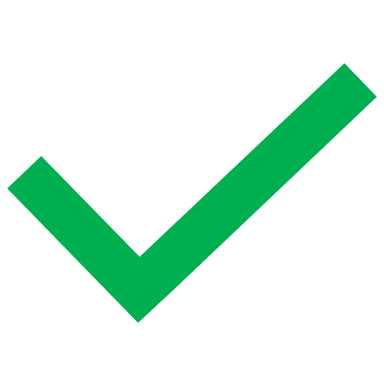 Role-play B
boletos - cuántos y título de la película
película - a qué hora
? opinión de la película
! 
pagar - cómo
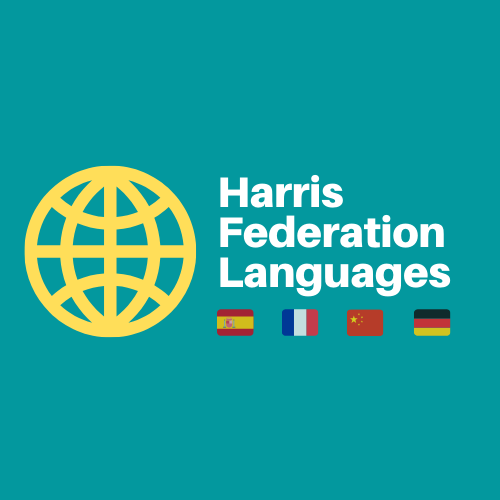 [Speaker Notes: Transcript for teachers:
Je voudrais deux tickets pour le film ‘Dracula’.
C’est pour quelle heure?
Je voudrais regarder le film à trois heures.
Qu’est-ce que vous pensez de notre cinéma?
J’adore le cinéma car c’est très moderne.
Vous voulez autre chose?
Il y a du pop-corn?
Oui, vous pouvez acheter du pop-corn au comptoir.
Vous voulez payer comment?
Je voudrais payer avec ma carte.]
Target 5 Speaking
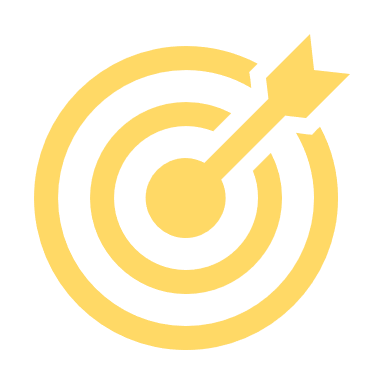 Preparing your answer sheet effectively makes the difference!
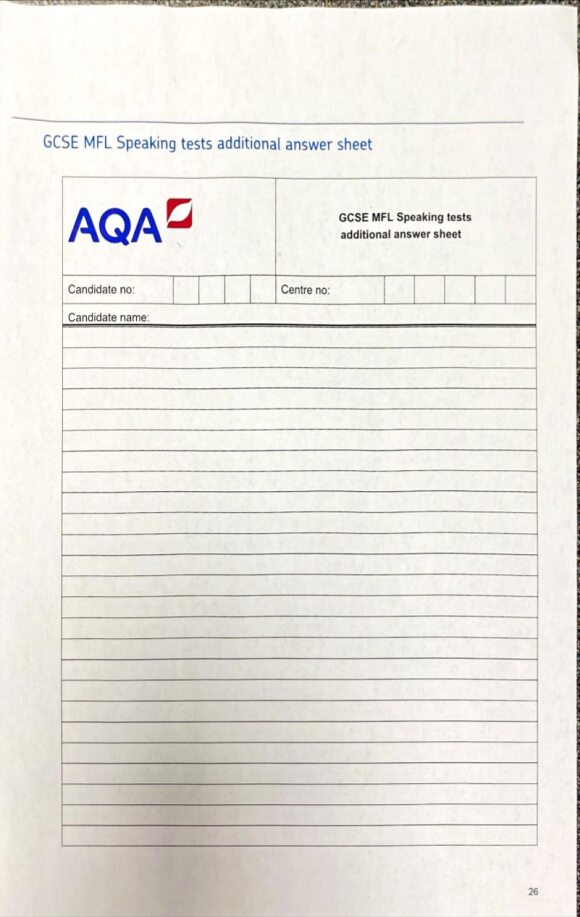 What to do before you start:
Write RP for role play at the top
Write numbers 1-5, skipping every other line
(this is so that you always know where you are!)
Write -!- where the unprepared question is
(this is so you don’t read another answer!)
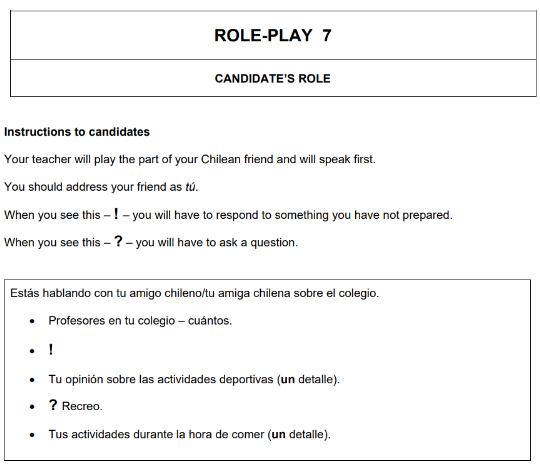 RP
1
2
3
4
5
!
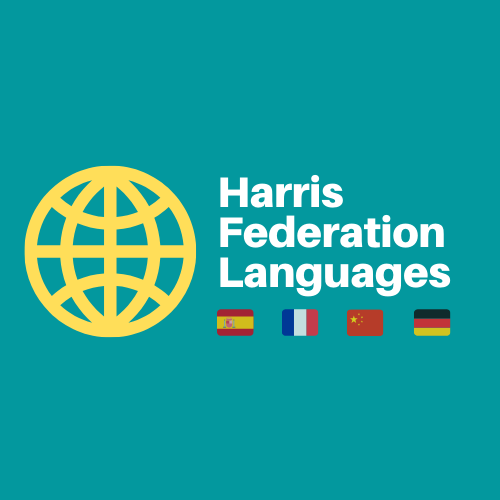 [Speaker Notes: Remind students that the other questions in this section of the exam are NOT about the photo anymore.]
Target 5 Speaking
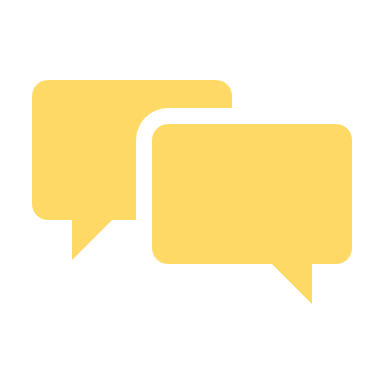 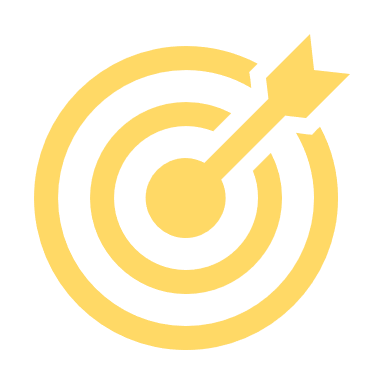 Partner Talk
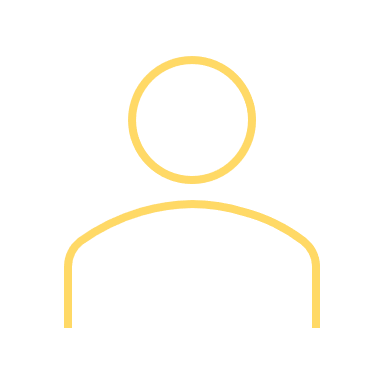 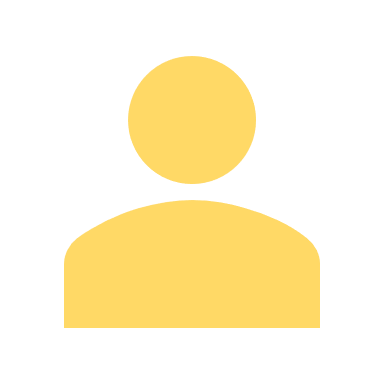 For each of the bullet points, identify the 2-mark answer, the 1-mark answer and the 0-mark answer and be prepared to justify.

example: Ejercicio - cuándo normalmente





reciclar - qué
ambiguity with ‘el fin de semana pasado’
communicates clearly and fully
answer is not relevant
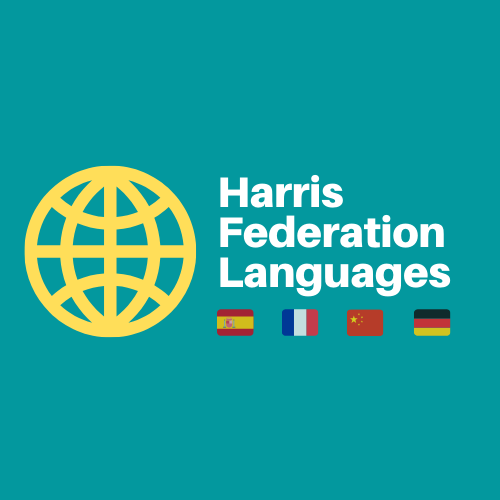 Target 5 Speaking
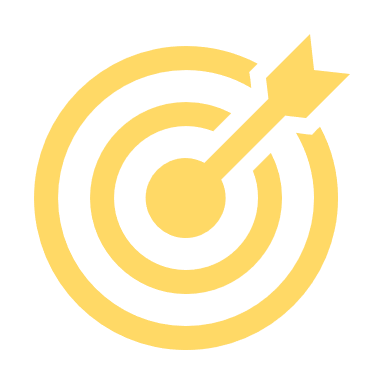 LES RESPUESTAS – THE ANSWERS
For each of the bullet points, identify the 2-mark answer, the 1-mark answer and the 0-mark answer and be prepared to justify

reciclar - qué
communicates clearly and fully
‘paper’ in English creates ambiguity
answer is not relevant
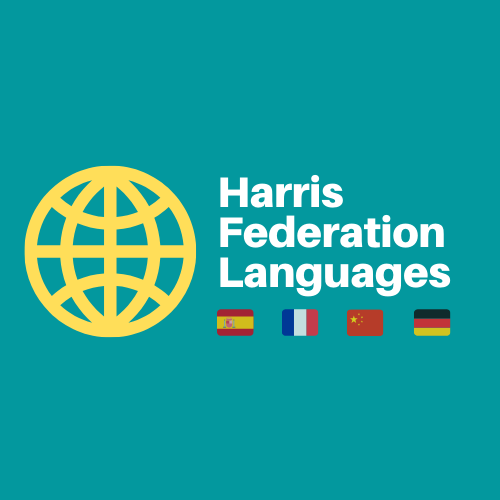 Target 5 Speaking
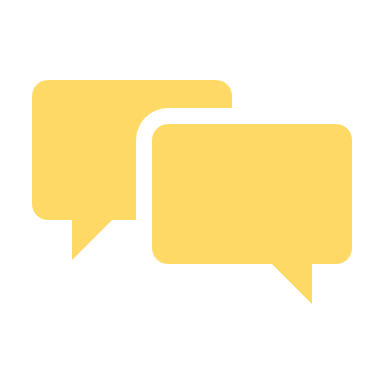 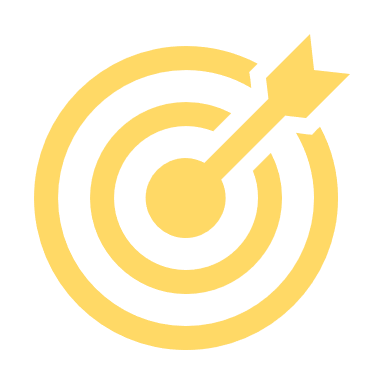 Partner Talk
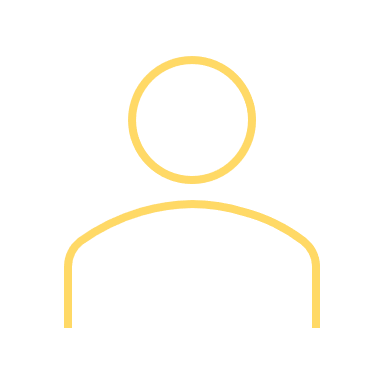 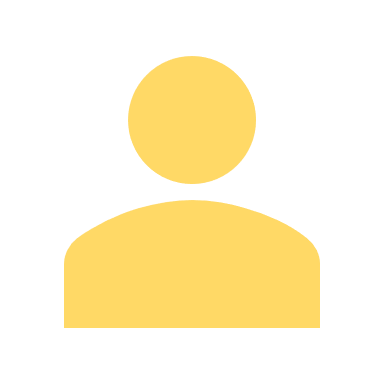 For each of the bullet points, identify the 2-mark answer, the 1-mark answer and the 0-mark answer and be prepared to justify

proteger el medio ambiente - tu opinión (un detalle) 





? Contaminación en la ciudad
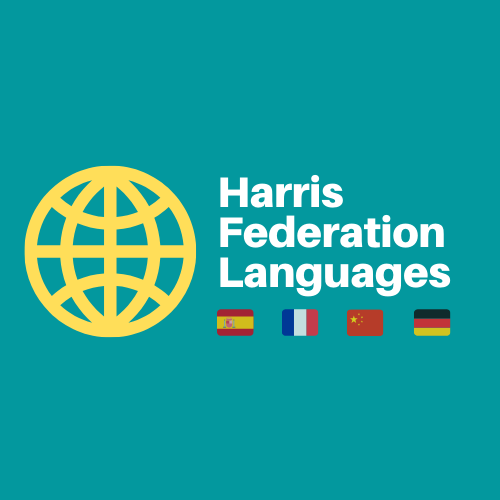 Target 5 Speaking
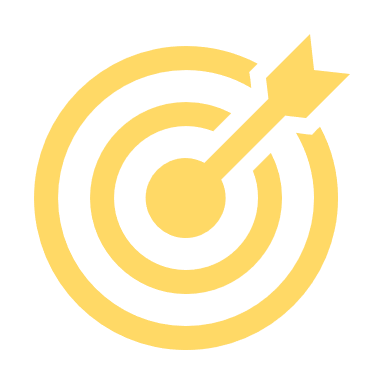 LES RESPUESTAS – THE ANSWERS
For each of the bullet points, identify the 2-mark answer, the 1-mark answer and the 0-mark answer and be prepared to justify

proteger el medio ambiente - tu opinión (un detalle) 





? Contaminación en la ciudad
opinion not about ‘proteger’ so not relevant
ambiguity with English word and structure
communicates clearly and fully
not a question
communicates clearly and fully
ambiguity with ‘Hay es’
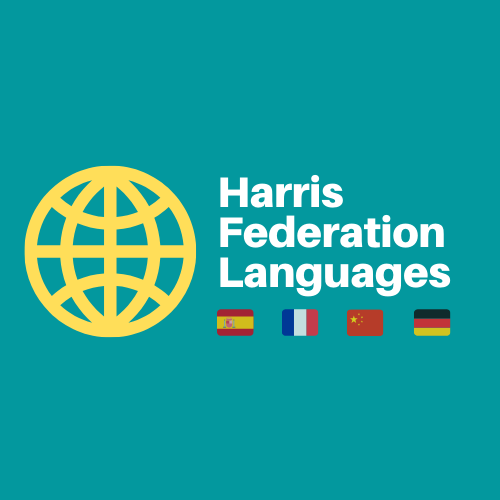 Target 5 Speaking
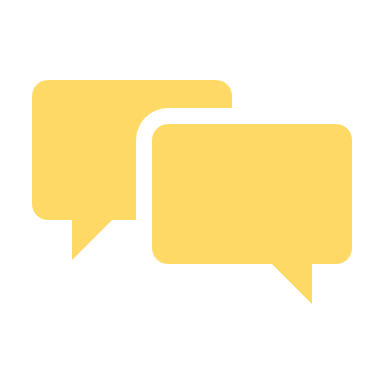 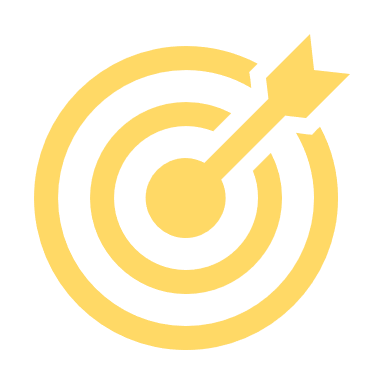 Partner Talk
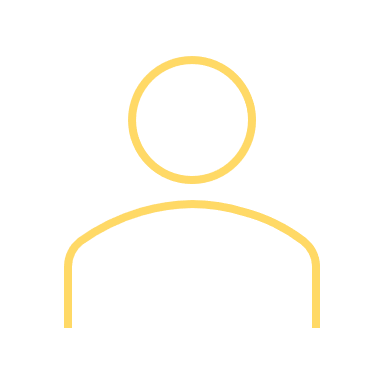 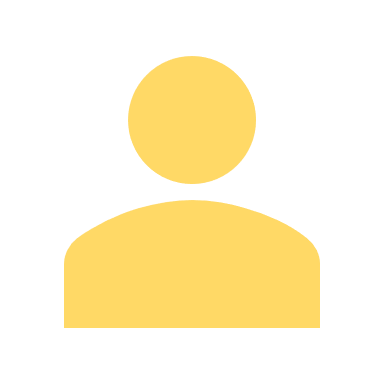 For each of the bullet points, identify the 2-mark answer, the 1-mark answer and the 0-mark answer and be prepared to justify

actividades en tu ciudad recientemente (2 detalles)





excursión en la región (2 detalles)
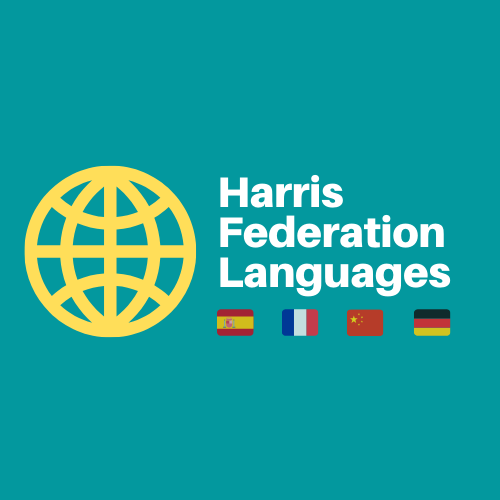 Target 5 Speaking
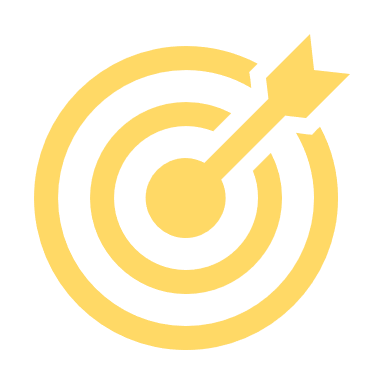 LES RESPUESTAS – THE ANSWERS
For each of the bullet points, identify the 2-mark answer, the 1-mark answer and the 0-mark answer and be prepared to justify

actividades en tu ciudad recientemente (2 detalles)





excursión en la región (2 detalles)
answer irrelevant and no verb
communicates clearly and fully
communicates clearly but 1 detail
1 detail
no verb
communicates clearly and fully
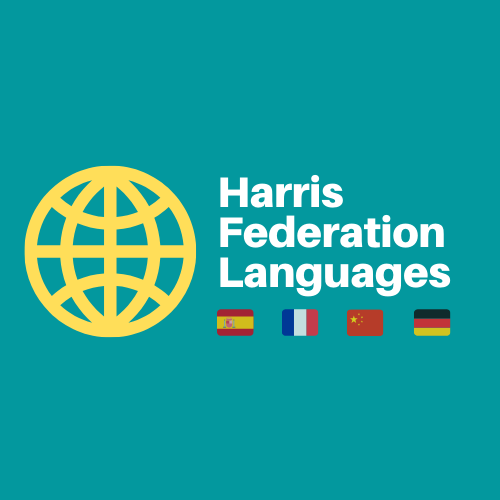 Target 5 Speaking
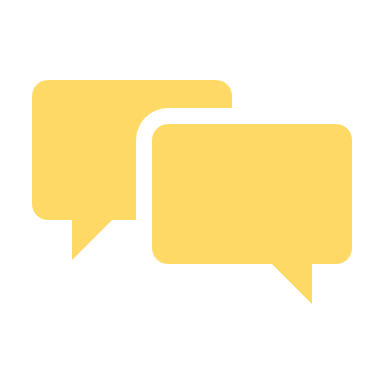 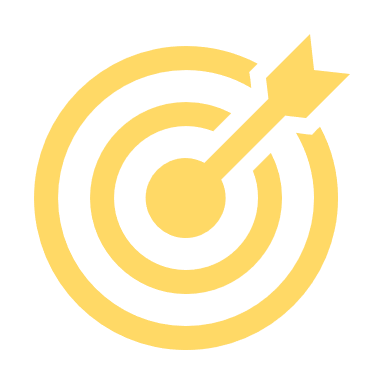 Partner Talk
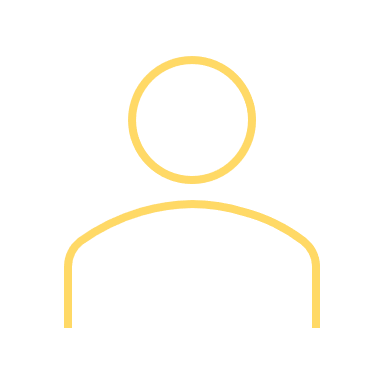 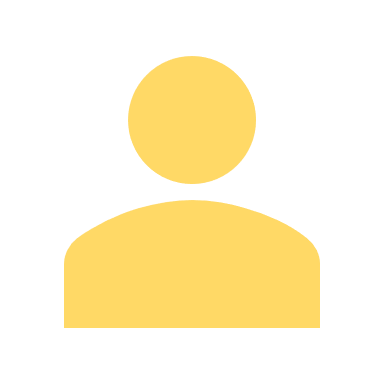 For each of the bullet points, identify the 2-mark answer, the 1-mark answer and the 0-mark answer and be prepared to justify

reserva (hotel) - nombre y cuántas personas





la comida en el restaurante - su opinión y una razón
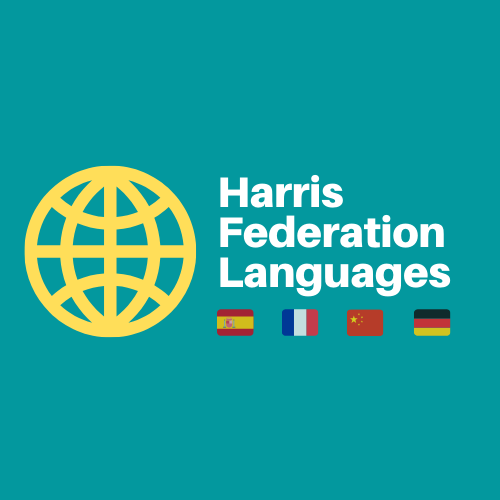 Target 5 Speaking
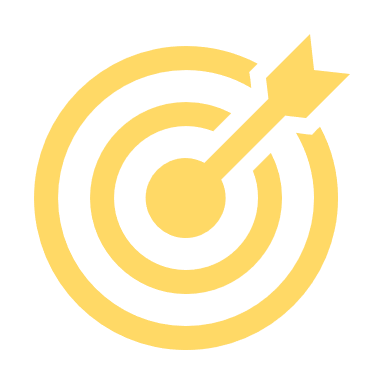 LAS RESPUESTAS – THE ANSWERS
For each of the bullet points, identify the 2-mark answer, the 1-mark answer and the 0-mark answer and be prepared to justify

reserva (hotel) - nombre y cuántas personas





la comida en el restaurante - su opinión y una razón
communicates clearly and fully
communicates clearly but 1 detail
communicates clearly but irrelevant
communicates clearly but irrelevant
ambiguity with use of ‘su’
communicates clearly and fully
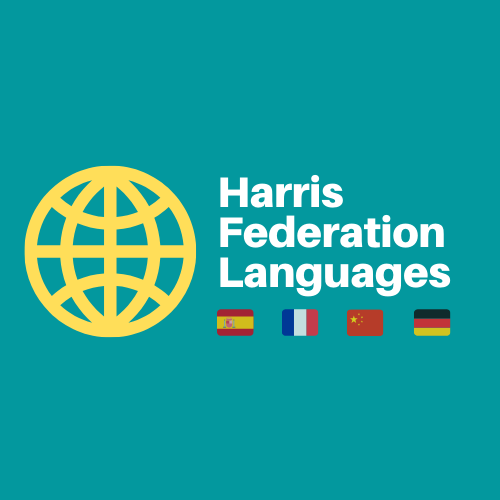 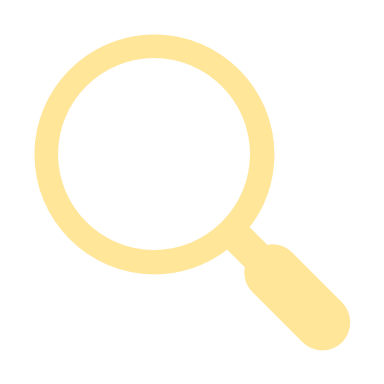 Target 5 Speaking
Grammar
Grammar
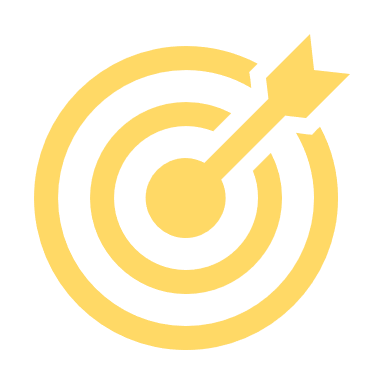 Reminder: The words I need to change in my answers!
Role-plays are interactions or conversations with another person. The cards will have cues in the bullet points, addressing you as ‘tú’ or ‘usted’, so we need to know how to change these appropriately in your answers. Do you remember how to change these? 
‘tú’ + verb		must change to	« yo » and correct verb form
‘usted’ + verb	must change to	« yo » and correct verb form
‘tu’, ‘su’		must change to	« mi » 
‘tus’ and ‘sus’	must change to	« mis »
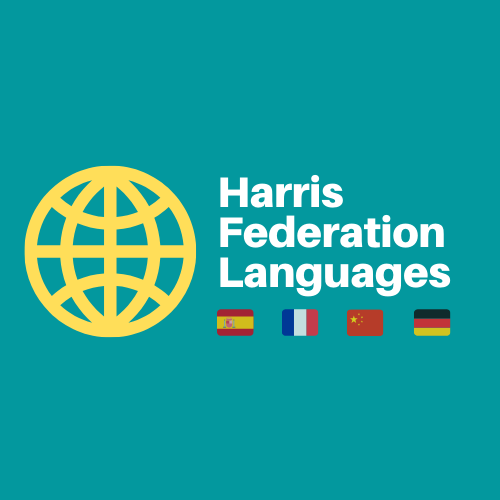 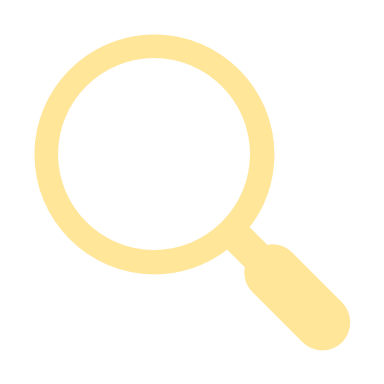 Target 5 Speaking
Grammar
Grammar
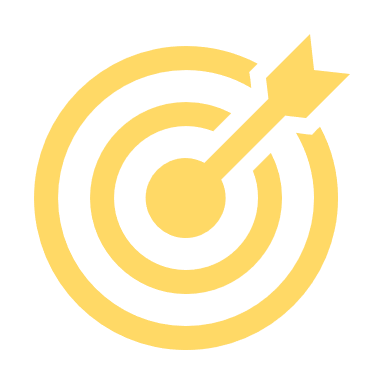 Conjugated verbs are also an element to adapt in your answer. Do you remember the ways to change the verbs for each tense?

in the present:
verbs in the ‘tú’ form ends in -as or -es. Ex: escuchas , comes , vives
verbs in the ‘usted’ form ends in -a or -e. Ex: escucha , come , vive
	Remove these and put -o. Ex: escucho , como , vivo 	
in the past:
verbs in the ‘tu’ form ends in -aste or -iste. Ex: escuchaste , comiste , viviste
verbs in the ‘usted’ form ends in -ó or -ío. Ex: escuchó , comío , vivío
	Remove these and put -é or -í. Ex: escuché , comí , viví 
in the future or in the conditional:
‘vas a’ and ‘va a’		becomes 	‘voy a’
‘te gustaría’ and ‘le gustaría’	becomes	‘me gustaría’ 
the final verb remains the same. Examples: jugar, hacer, comprar, vivir …
Exceptions:
estoy = I am
soy = I am
voy = I go
hago = I do
Exceptions:
fui = I went
estuve = I was
fui = I was
hice = I did
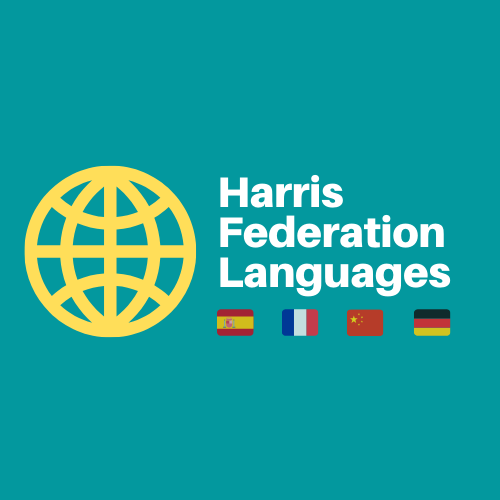 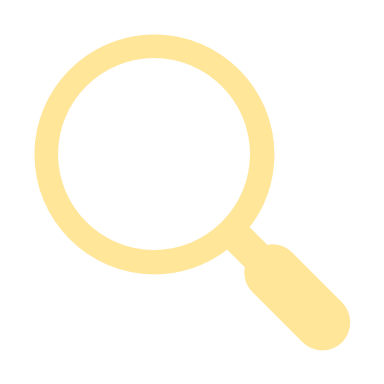 Target 5 Speaking
Grammar
Grammar
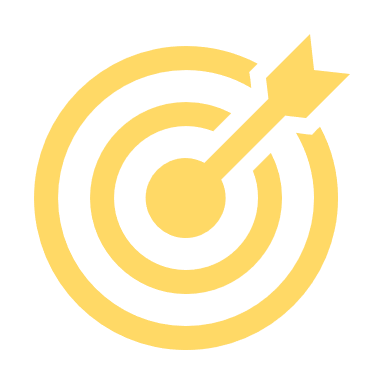 Highlights the words in the question that you can reuse in your answer and circle the words you need to adapt. 
Then, answer the questions by reusing and adapting the language appropriately.

example: ¿Qué piensa del hotel?
		Pienso que el hôtel es moderno y grande. 

¿Cuáles son las ventajas y las desventajas de su ciudad?
¿Cuándo hace ejercicio normalmente?
¿Qué compró usted recientemente?
¿Qué quisiera tomar como bebida?
¿Cómo vas al colegio normalmente?
¿Cuál es su transporte favorito? ¿Por qué?
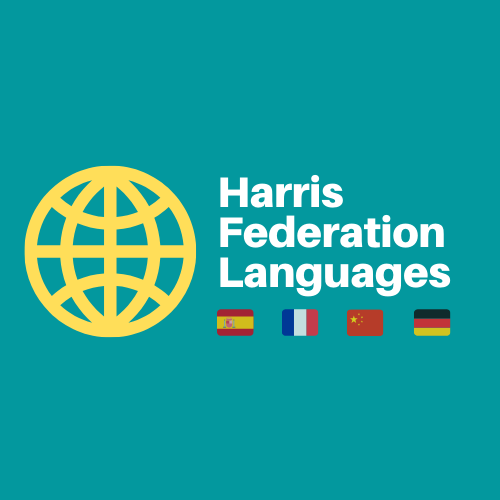 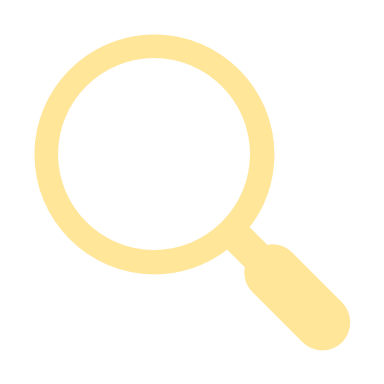 Target 5 Speaking
Grammar
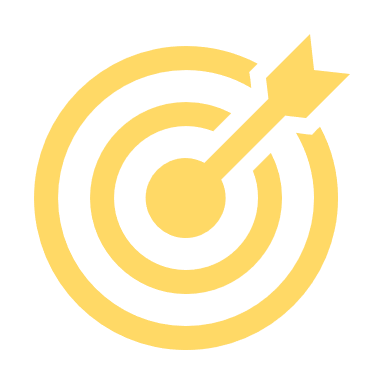 LAS RESPUESTAS – THE ANSWERS
example: ¿Qué piensa del hotel?
		Pienso que el hôtel es moderno y grande. 
¿Cuáles son las ventajas y las desventajas de su ciudad?
¿Cuándo hace ejercicio normalmente?
¿Qué compró usted recientemente?
Las ventajas de mi ciudad son que es animada y moderna pero las desventajas son que mi ciudad es contaminada.
Normalmente hago ejercicio el fin de semana.
Recientemente compré un nuevo móvil.
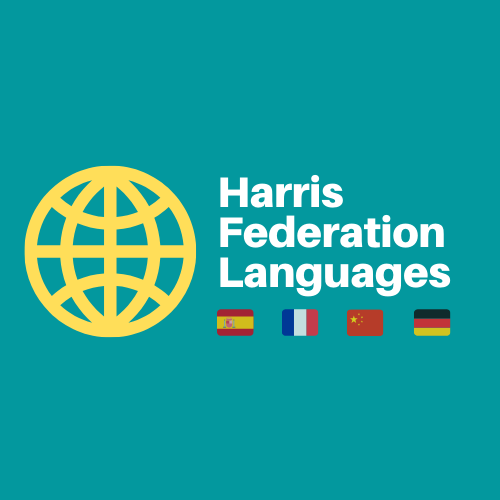 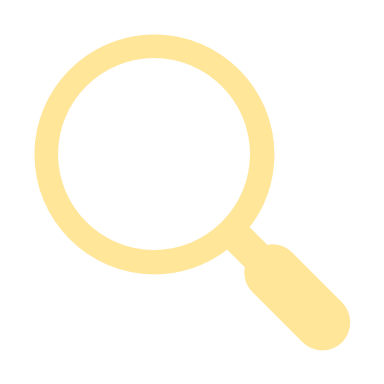 Target 5 Speaking
Grammar
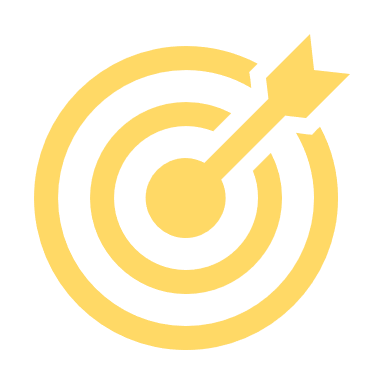 LES REPUESTAS – THE ANSWERS
example: ¿Qué piensa del hotel?
		Pienso que el hotel es moderno y grande. 
¿Qué quisiera tomar como bebida?
¿Cómo vas al colegio normalmente?
¿Cuál es su transporte favorito? ¿Por qué?
Como bebidas quisiera tomar una Coca-Cola.
Normalmente voy al colegio en autobús.
Mi transporte favorito es el autobús ya que es rápido.
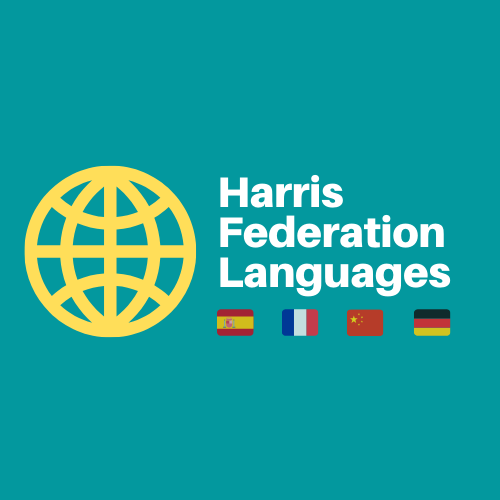 Target 5 Speaking
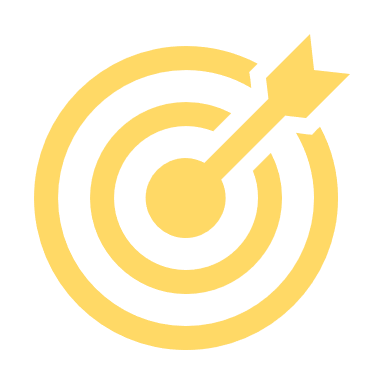 Revisions: Best answers for the most common bullet points!
Remember: many other bullets may not explicitly ask for a simple opinion and justification, but this may still be the most secure and accurate way to answer them. Look below:
Tu ciudad (1 detalle)
El menú (2 detalles)
Actividades en la zona (2 detalles)
Problemas en tu región (2 detalles)
Transporte público (un detalle)
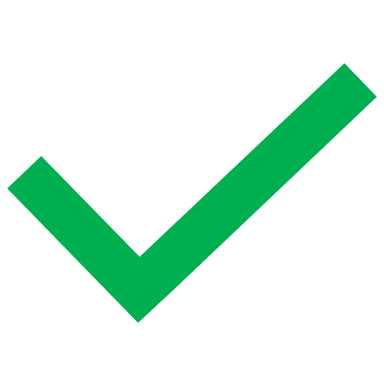 Me gusta mi ciudad porque es animada.
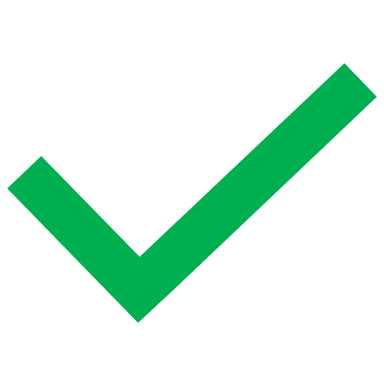 Prefiero el menú vegetariano ya que no como carne.
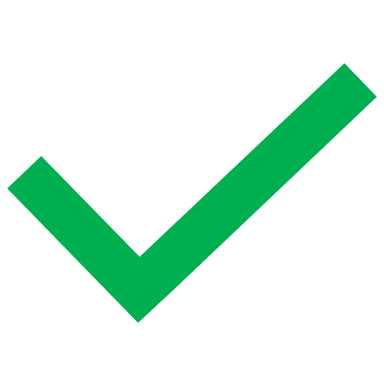 Me gusta ir al parque y 
me encanta visitar el cine.
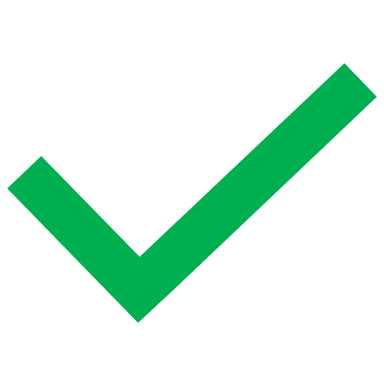 Odio mi región porque no hay polideportivo y es contaminada.
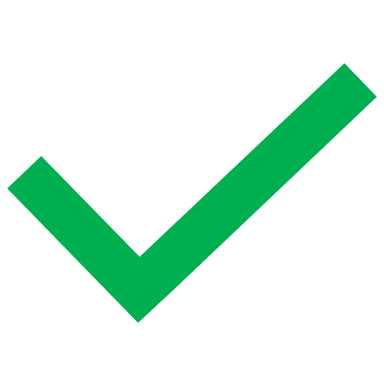 Me gusta el autobús ya que es practico pero 
odio el tren porque es caro.
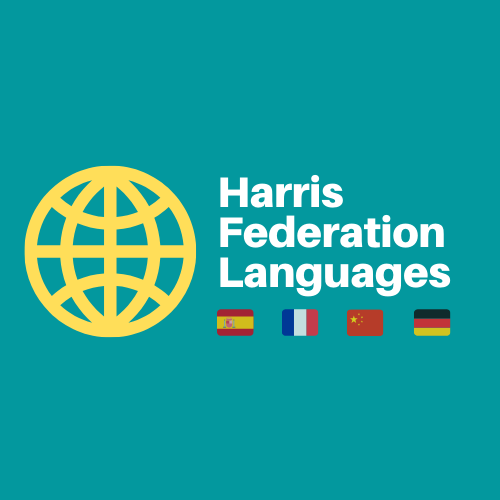 Target 5 Speaking
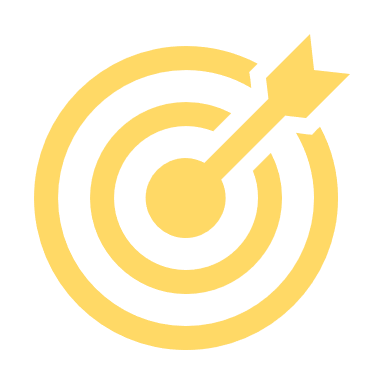 Let’s practice preparing answers for bullet points and making sure we change the references from ‘you’ to the first person:

Prepare some simple opinions and justifications for the bullet points below:
el restaurante - tu opinión y una razón
los coches eléctricos - una ventaja y una desventaja
el metro (dos detalles)
actividades en su región - qué
actividades en el polideportivo (dos detalles)
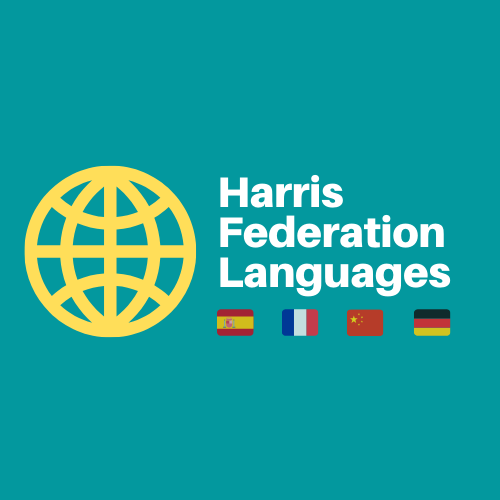 Target 5 Speaking
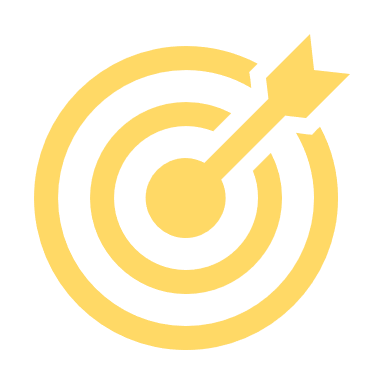 LAS RESPUESTAS POSIBLES  – POSSIBLES ANSWERS
el restaurante - tu opinión y una razón
los coches eléctricos - una ventaja y una desventaja
el metro (dos detalles)
actividades en su región - qué
actividades en el polideportivo (dos detalles)
Me gusta el restaurante ya que la comida es deliciosa.
Pienso que los coches eléctricos son útiles, pero también son caros.
Odio el metro dado que hay muchas personas.
En mi región se puede visitar el museo de arte contemporáneo.
En el polideportivo, me gusta jugar al fútbol y nadar en la piscina.
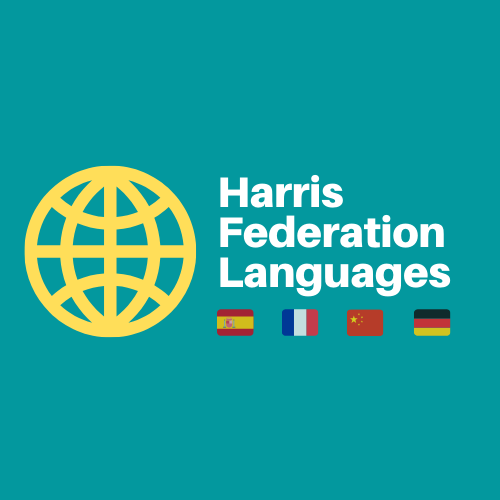 Target 5 Speaking
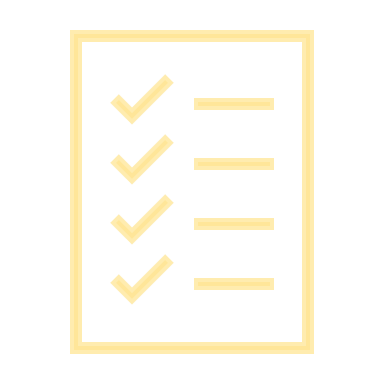 Exam question
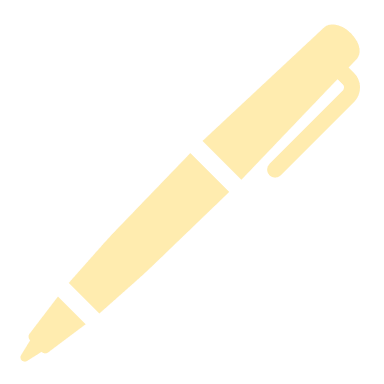 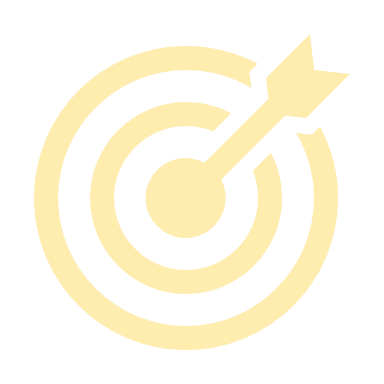 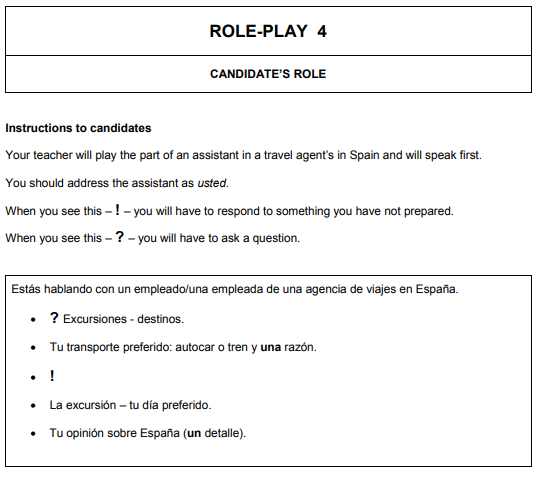 Now on your own!

Write RP 4 at the top
Number 1-5 and skip a line.
Mark -!- for the unprepared question

Read the top 2 instructions and the first line in Spanish.

Produce a short answer for each bullet points.
End
3 minutes
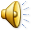 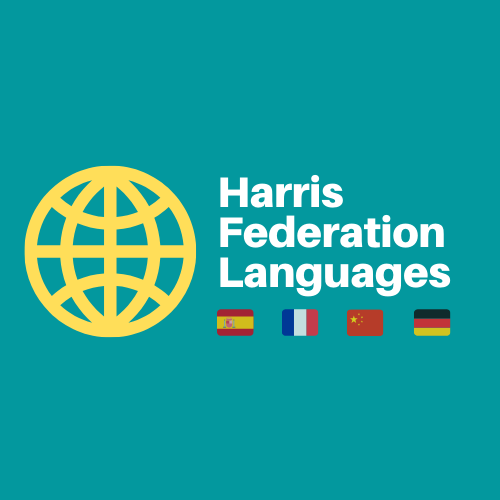 Target 5 Speaking
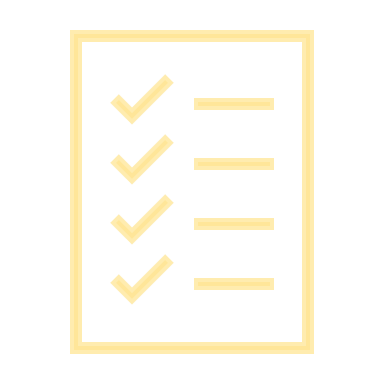 LAS RESPUESTAS – THE ANSWERS
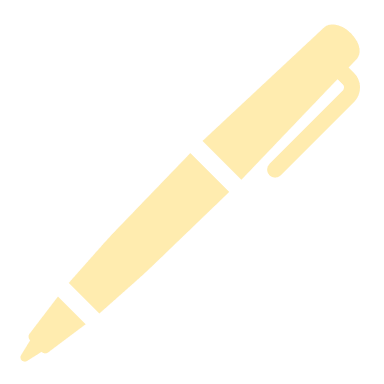 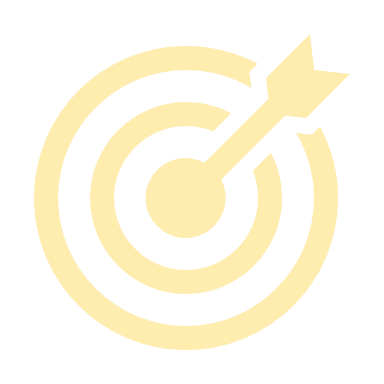 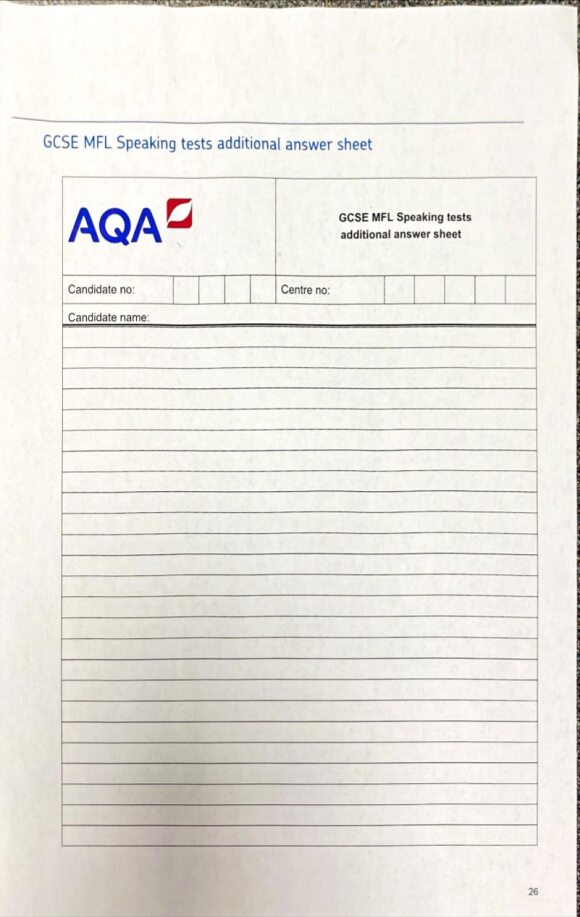 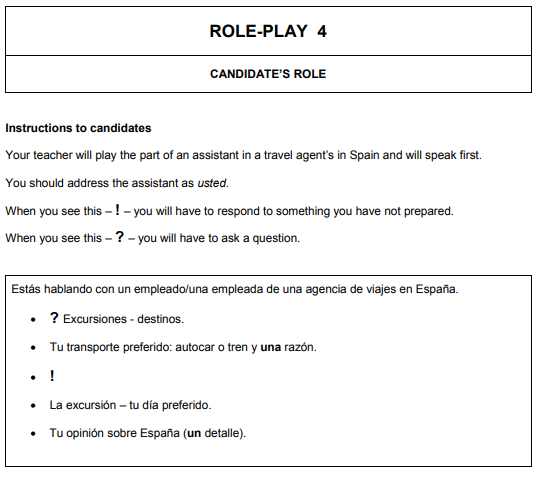 RP
1
2
3
4
5
¿Qué piensa de los destinos de excursiones?
Mi transporte preferido es autocar porque es cómodo.
!
Mi día preferido es lunes.
Me gusta España porque es divertido.
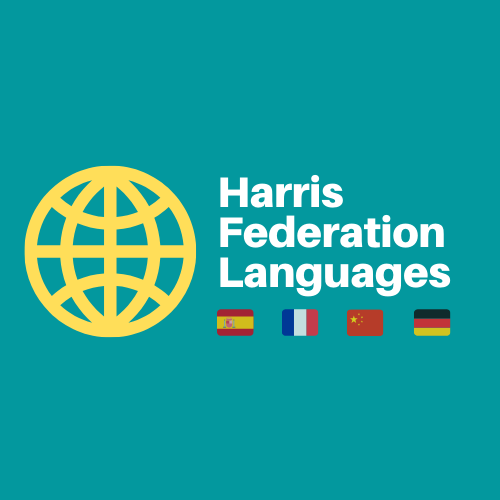 Target 5 Speaking
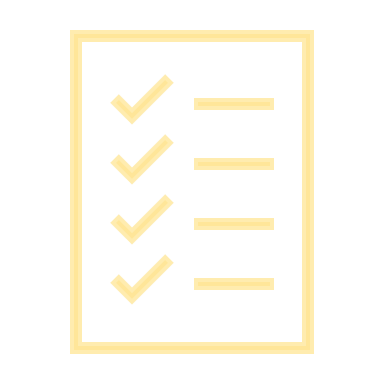 Exam question
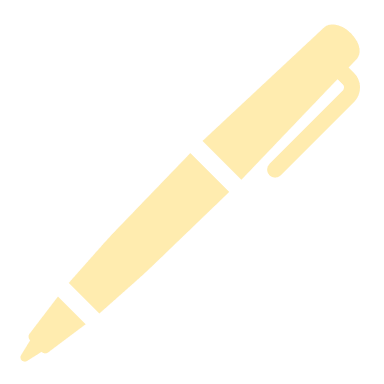 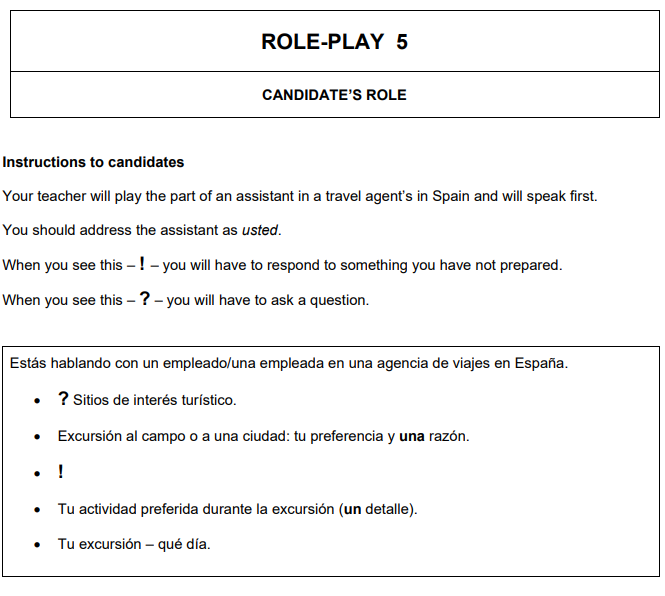 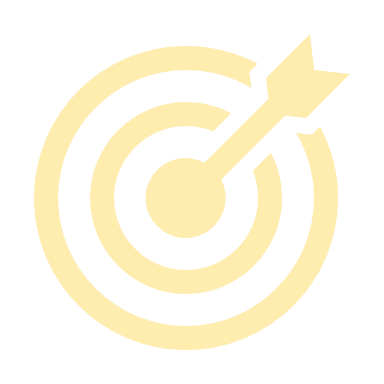 Now on your own!

Write RP 5 at the top
Number 1-5 and skip a line.
Mark -!- for the unprepared question

Read the top 2 instructions and the first line in Spanish.

Produce a short answer for each bullet points.
End
3 minutes
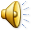 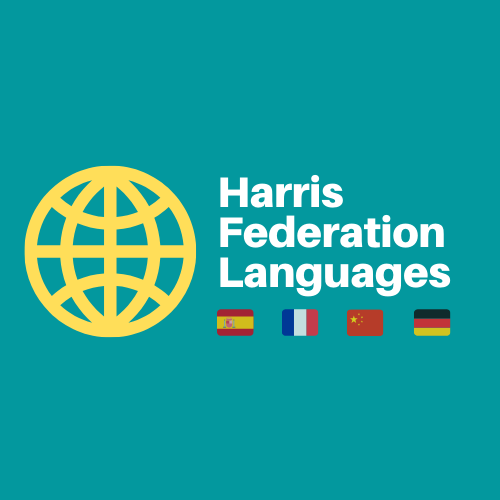 Target 5 Speaking
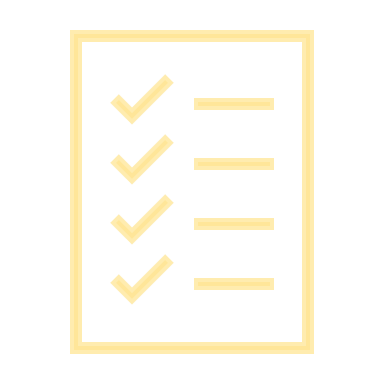 LAS RESPUESTAS – THE ANSWERS
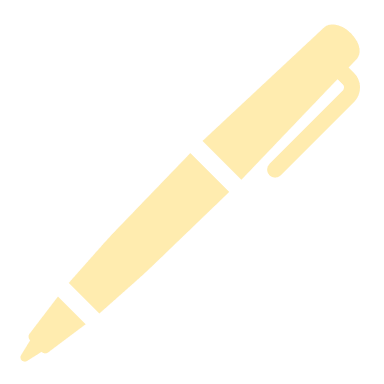 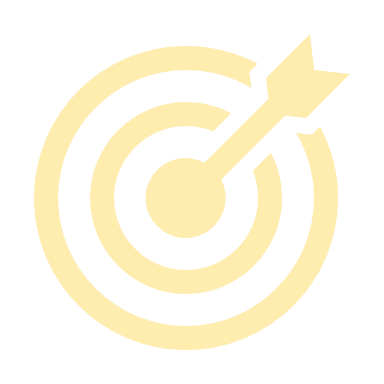 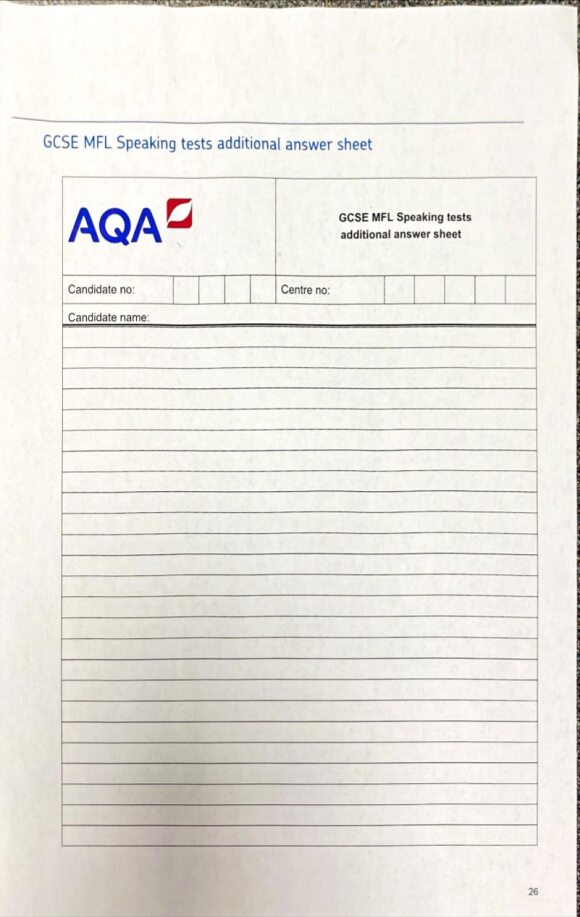 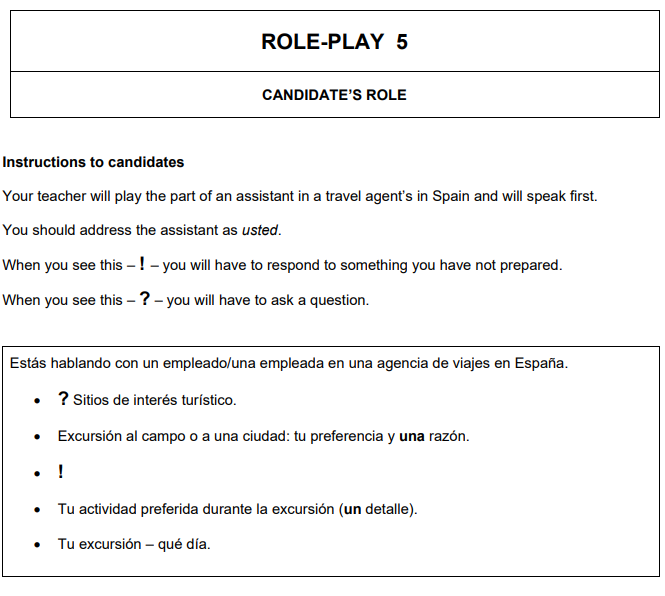 RP
1
2
3
4
5
¿Hay sitios de interés turístico?
Prefiero las excursiones al campo porque es relajante.
!
Mi actividad preferida durante la excursión es nadar.
Me gustaría la excursión el lunes
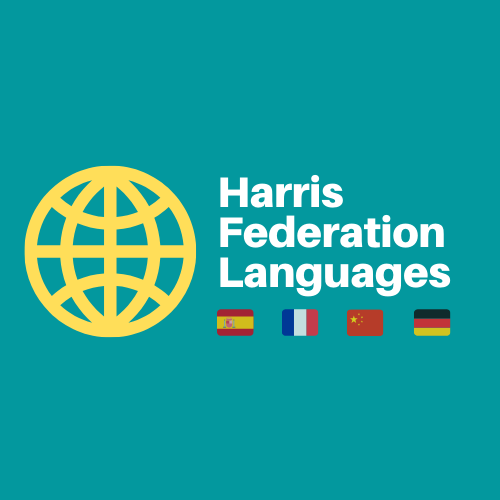 Target 5 Speaking
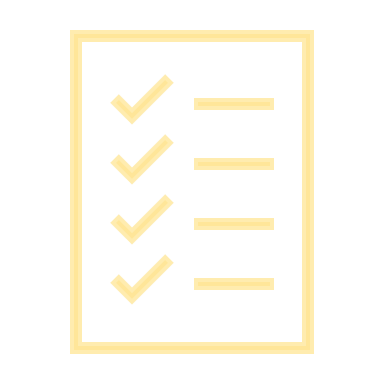 Exam question
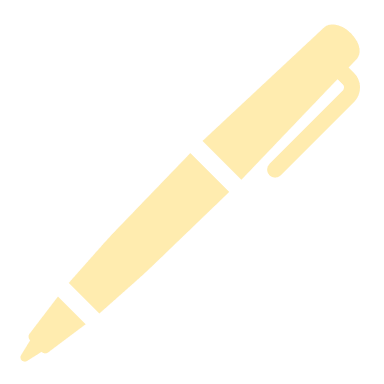 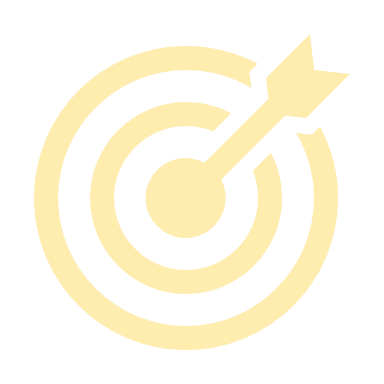 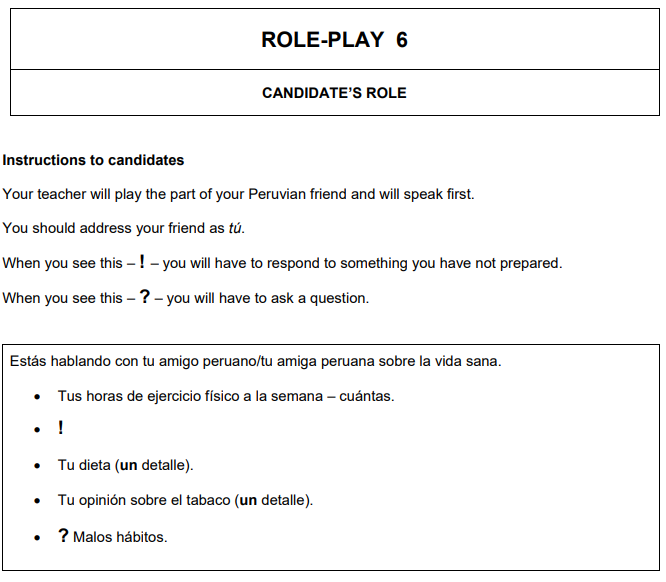 Now on your own!

Write RP 6 at the top
Number 1-5 and skip a line.
Mark -!- for the unprepared question

Read the top 2 instructions and the first line in Spanish.

Produce a short answer for each bullet points.
End
3 minutes
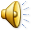 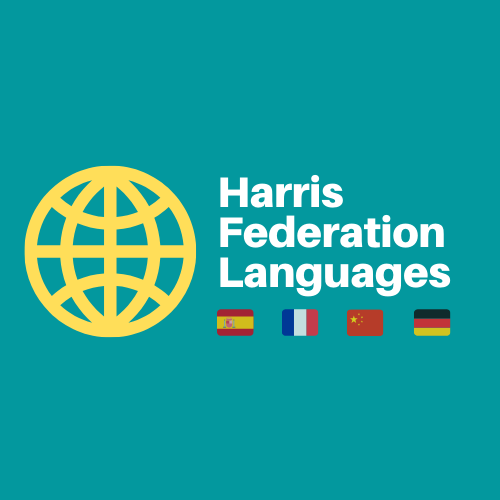 Target 5 Speaking
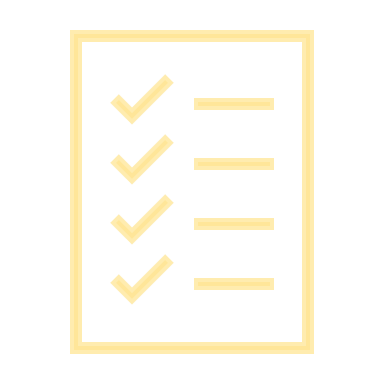 LAS RESPUESTAS – THE ANSWERS
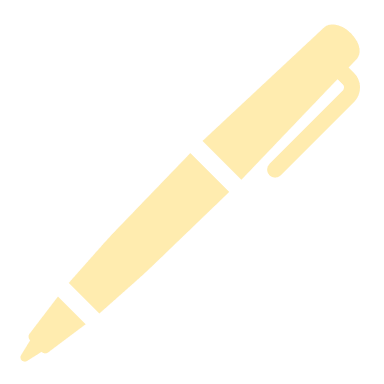 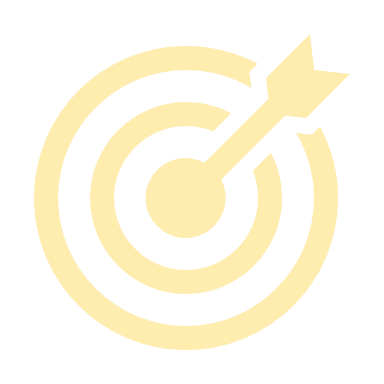 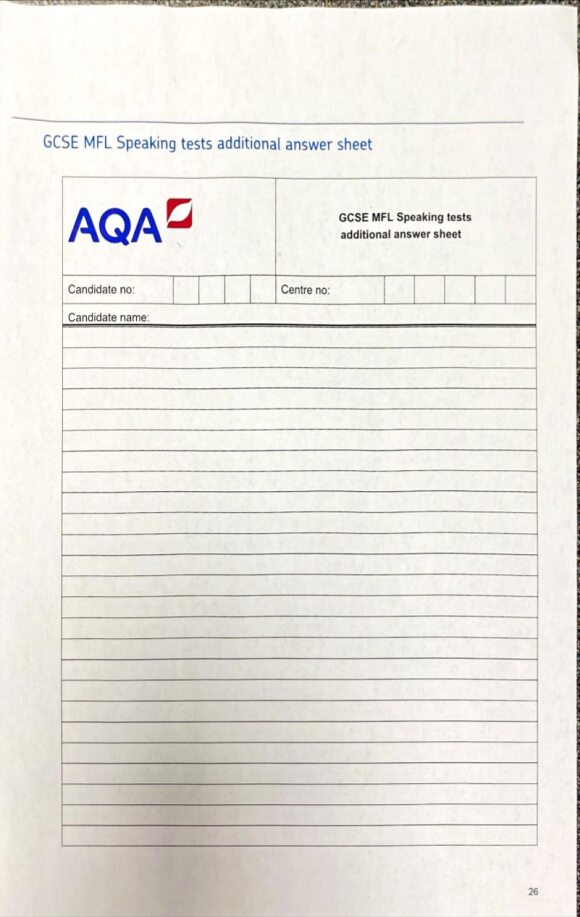 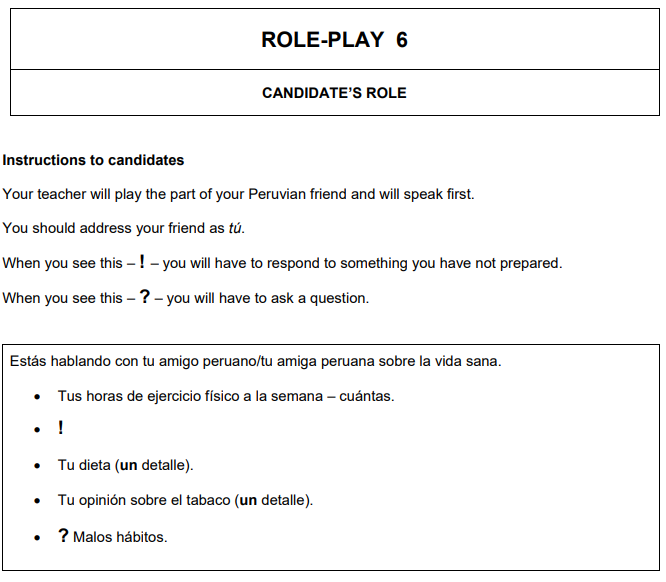 RP
1
2
3
4
5
Hago ejercicio 3 horas a la semana
!
Mi dieta es sana porque como verduras
En mi opinión el tabaco es muy mal
¿Qué piensas de los malos hábitos?
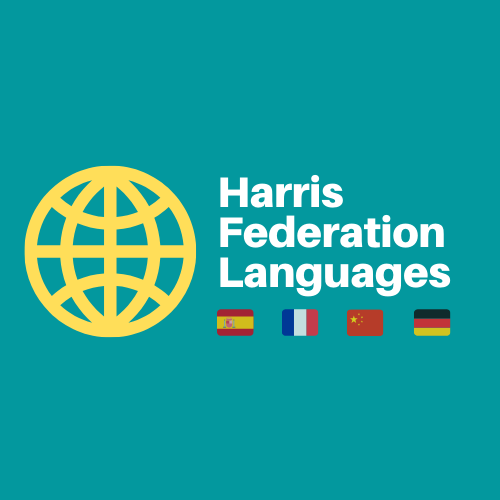 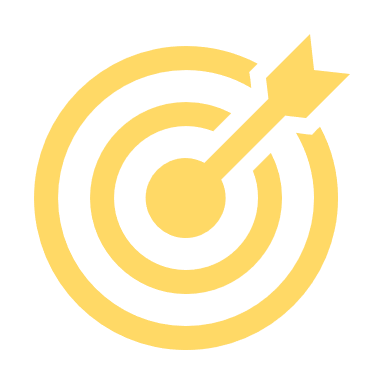 Target 5 Speaking
lunes, 29 de enero de 2024
Session objectives:						Question
reusing and adapting the bullet points effectively	Q1 Role-Play
producing 3 verbs in 3 tenses accurately			Q3 Conversation
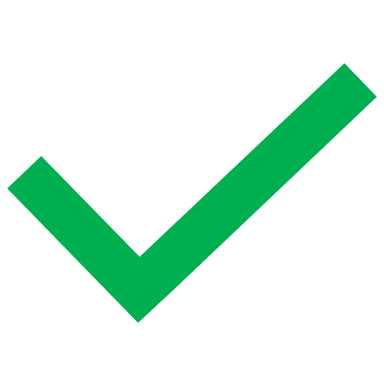 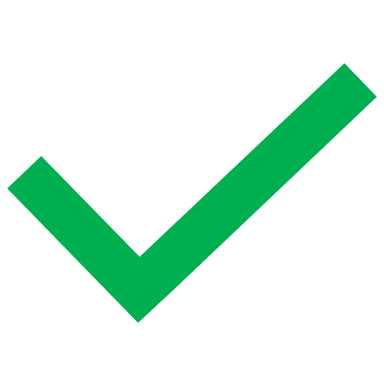 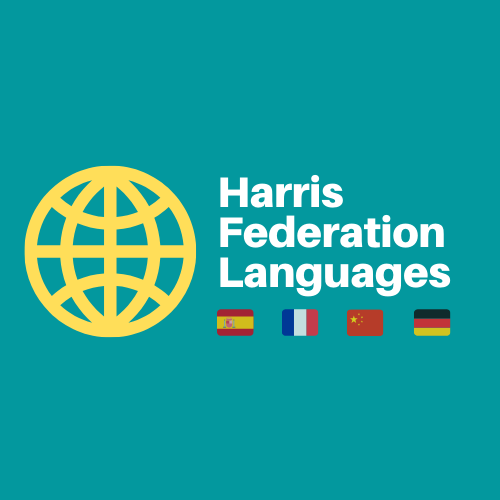 Target 5 Speaking
Remember, in the general conversation, your answers need to show:
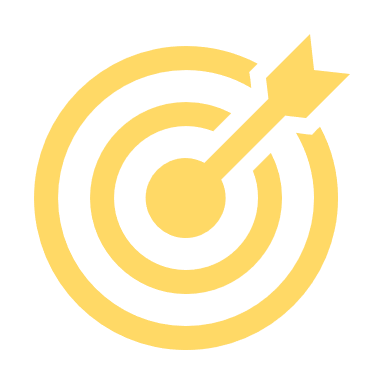 Communication (10 marks)
you can express your opinions
you can justify your opinions
you can extend your answers
you can narrate events 
you can communicate clearly
Range of language (10 marks)
you can talk about the past
you can talk about the future
you can talk about your dreams
you can use complex structures
you can a good range of vocabulary
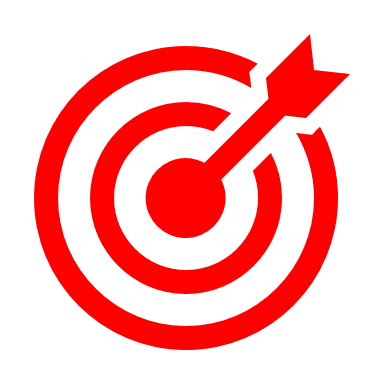 Previously we have practised the highlighted criteria.
Today we are going to consolidate our skills with tenses: past and future.
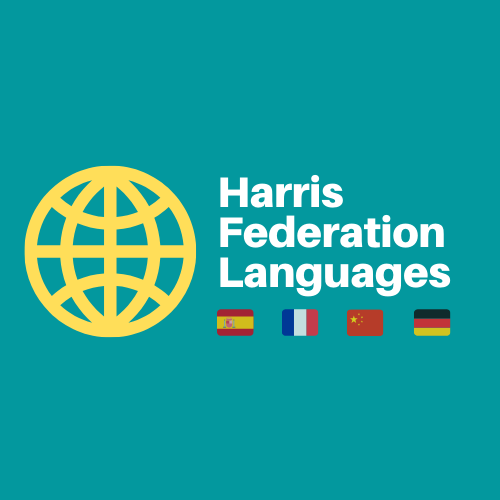 Target 5 Speaking
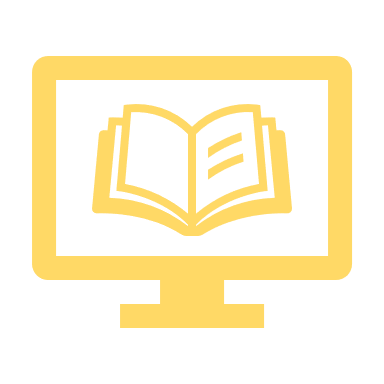 Vocabulary
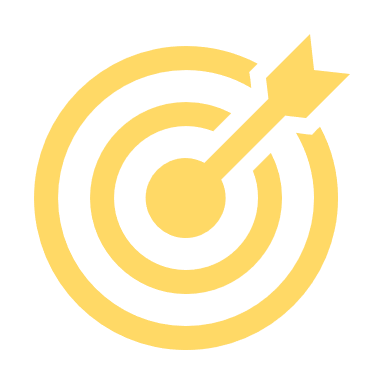 Past tense 
hiciste		you did / have done
comiste		you ate
fuiste		you went
comí		I ate
jugué		I played
miré / vi		I watched
hice		I did
fui		I went

fue		it was
había		there was/were
hizo buen tiempo	the weather was good

el último fin de semana	last weekend
el año pasado	last year
la semana pasada 	last week
el último sabádo 	last Saturday
ayer		yesterday
Present tense 
haces		you do
comes		you eat
vas		you go
como		I eat, I am eating
juego		I play, I am playing
miro / veo	I watch, I am watching
hago		I do, I am doing
voy		I go, I am going

es		it is
hay		there is/are
hace buen tiempo	the weather is good

los fines de semana	at the weekend
usualmente	usually
normalmente	normally
el sabádo por la tarde	on Saturday pm
por la mañana	in the morning
Futur tense 
vas a hacer	you are going to do
vas a comer	you are going to eat
vas a ir		you are going to go
voy a comer	I am going to eat
voy a jugar	I am going to play
voy a mirar / ver	I am going to watch
voy a hacer	I am going to do
voy a ir		I am going to go

va a ser 		it is going to be
habrá		there will be
hará buen tiempo	the weather is going to 
		be good
el próximo fin de semana   next weekend
el próximo año	next year
la próxima semana	next week
el próximo sabádo	next Saturday
en el future / porvenir	in the future
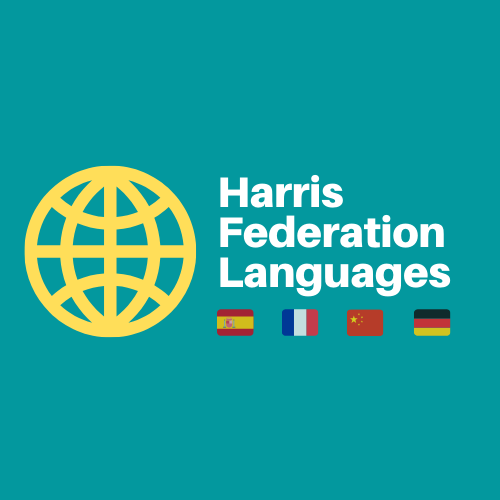 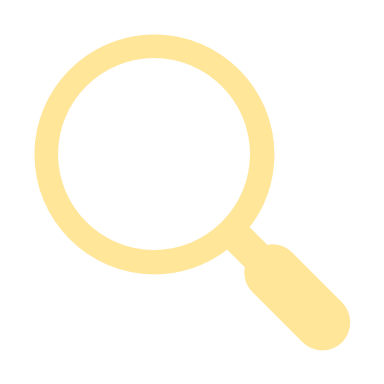 Target 5 Speaking
Grammar
Grammar - the 3 tenses
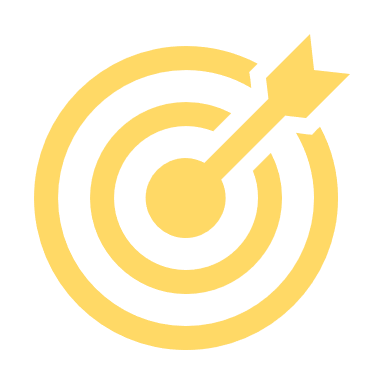 Revisions: Complete the grid with the verb forms in the past and future tenses.
If you are stuck, follow the example or look back at the vocabulary sheet.
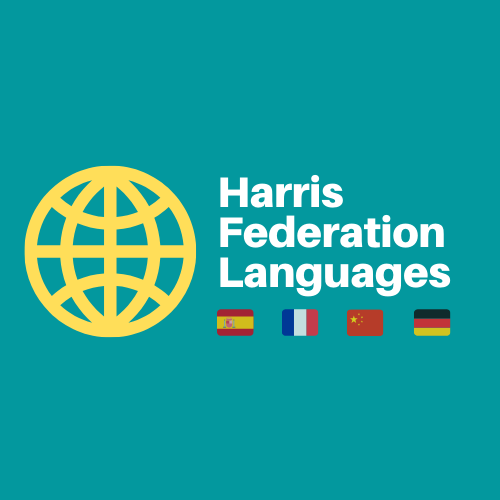 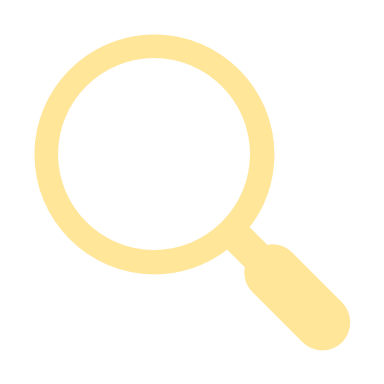 Target 5 Speaking
Grammar
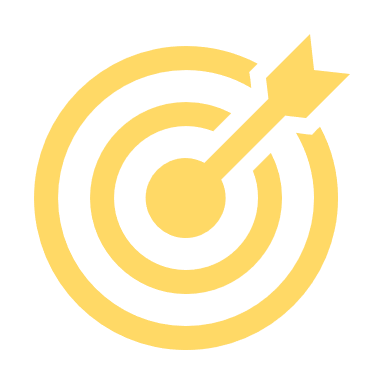 LES RESPUESTAS – THE ANSWERS
voy a jugar (I’m going to play)
jugué (I played)
voy a ir (I’m going to go)
fui (I went)
voy a hacer (I’m going to do)
hice (I did)
va a ser (it is going to be)
fue (it was)
habrá (there will be)
había (there was/were)
hará (it is going to do)
hizo (it did)
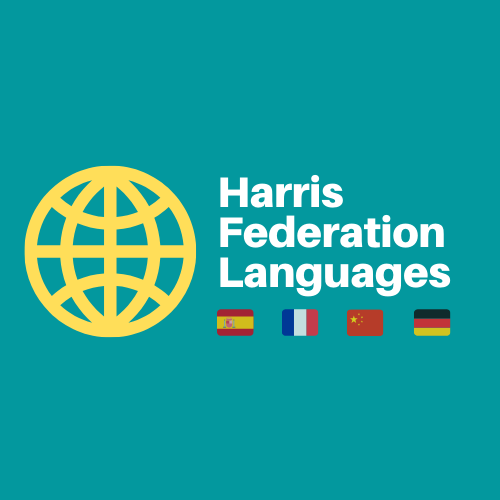 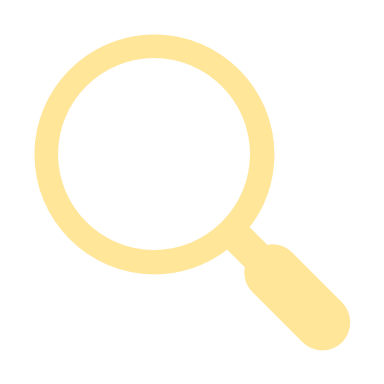 Target 5 Speaking
Grammar
Grammar - the 3 tenses
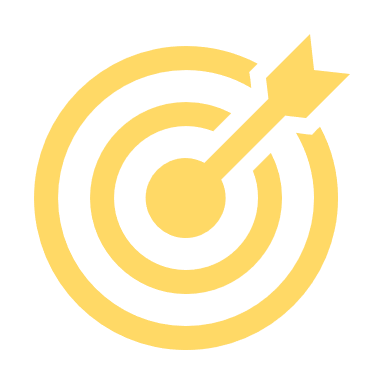 Change the verb below into the ‘I’ form. Be careful of the tense:
example: jugaste	→	jugué.
compras		_______________	6. haces		______________
juegas		_______________	7. hace		 	______________
practica		_______________	8. vivío			______________
elegiste		_______________	9. vas a hacer		______________
vas a ir		_______________	10. fuiste		______________
Now your teacher will read verbs in the ‘tú’ or ‘usted’ form. Write them in the ‘I’ form.
example: piensas	→	pienso.
_______________	5. ______________
_______________	6. ______________
_______________	7. ______________
_______________	8. ______________
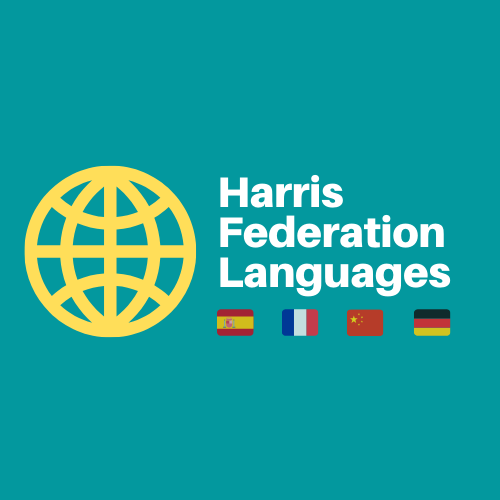 [Speaker Notes: Transcript for teachers, task 2
vas a jugar
visitaste
tiene
compró
va a ir
juegas
repasaste
va a trabajar]
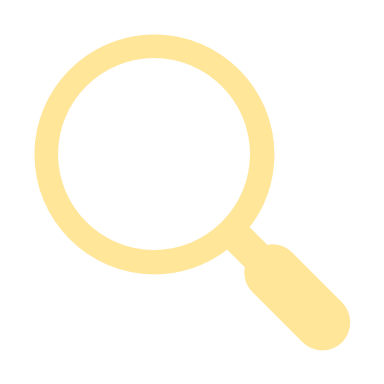 Target 5 Speaking
Grammar
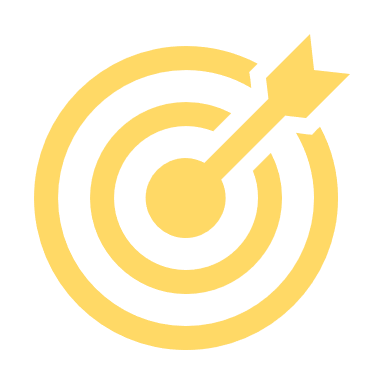 LAS RESPUESTAS – THE ANSWERS
Change the verb below into the ‘I’ form. Be careful of the tense:
example: jugaste	→	jugué.
compras		_______________	6. haces		______________
juegas		_______________	7. hace		 	______________
practica		_______________	8. vivío			______________
elegiste		_______________	9. vas a hacer		______________
vas a ir		_______________	10. fuiste		______________
hago
compro
hago
juego
viví
practico
voy a hacer
elegí
fui
voy a ir
Now your teacher will read verbs in the ‘tú’ or ‘usted’ form. Write them in the ‘I’ form.
example: piensas	→	pienso.
_______________	5. ______________
_______________	6. ______________
_______________	7. ______________
_______________	8. ______________
voy a jugar
voy a ir
visité
juego
tengo
repasé
compré
voy a trabajar
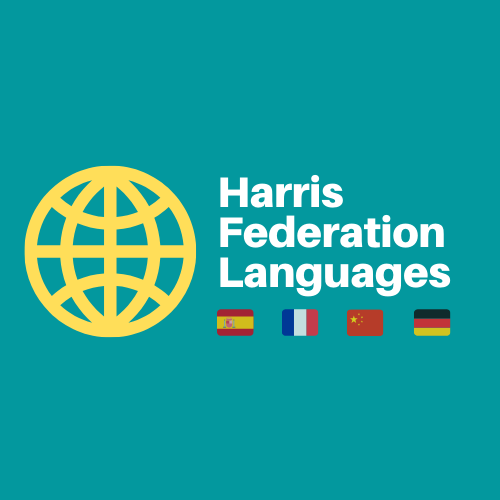 [Speaker Notes: Transcript for teachers, task 2
vas a jugar
visitaste
tiene
compró
va a ir
juegas
repasaste
va a trabajar]
Target 5 Speaking
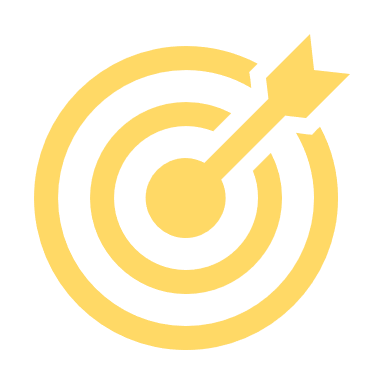 Look at the answer in the present tense below. Make the necessary changes to 
adapt it to the past and the the future tense. You should change:
time expressions
conjugated verbs
¿Qué haces normalmente el fin de semana en tu región?
Normalmente, el fin de semana, hago muchas cosas. Primero, voy al centro comercial con mis amigos. Es muy divertido. Luego, como en Nandos con mi familia ya que siempre es delicioso. Finalmente veo una película en el cine. Es super interesante.
¿Qué hiciste el último fin de semana en tu región?
El último fin de semana , ...
¿Qué vas a hacer el próximo fin de semana en tu región?
El próximo fin de semana, ...
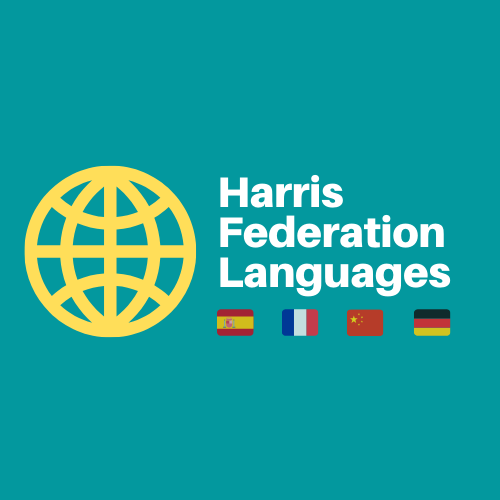 Target 5 Speaking
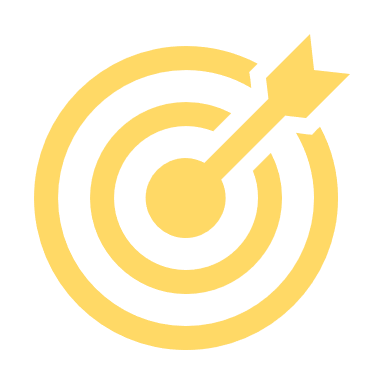 LES RÉPONSES – THE ANSWERS
¿Qué haces normalmente el fin de semana en tu región?
Normalmente, el fin de semana, hago muchas cosas. Primero, voy al centro comercial con mis amigos. Es muy divertido. Luego, como en Nandos con mi familia ya que siempre es delicioso. Finalmente veo una película en el cine. Es super interesante.
¿Qué hiciste el último fin de semana en tu región?
El último fin de semana, ___________________________________________________
_______________________________________________________________________
_______________________________________________________________________
______________________________________________________________________.
hice muchas cosas.
Primero, fui al centro comercial
Fue muy divertido.
con mis amigos.
Luego, comí en Nandos con mi familia
Fue super interesante.
y fue delicioso.
Finalmente vi una película en cine.
¿Qué vas a hacer el próximo fin de semana en tu región?
El próximo fin de semana, __________________________________________________
_______________________________________________________________________
_______________________________________________________________________
______________________________________________________________________.
voy a hacer muchas cosas.
Primero, voy a ir al centro comercial
Va a ser muy divertido.
con mis amigos.
Luego, voy a comer en Nandos con mi familia
y va a ser delicioso.
Finalmente voy a ver una película en el cine.
Va a ser super interesante.
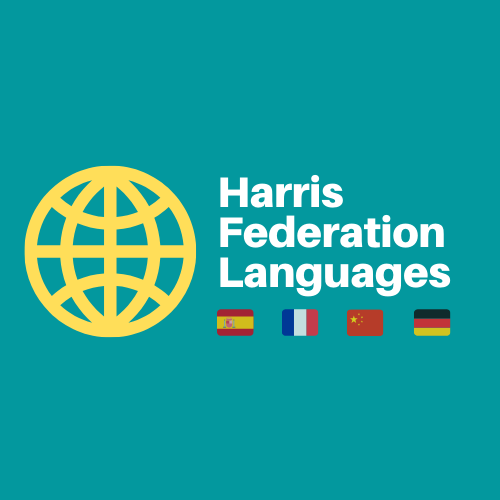 Target 5 Speaking
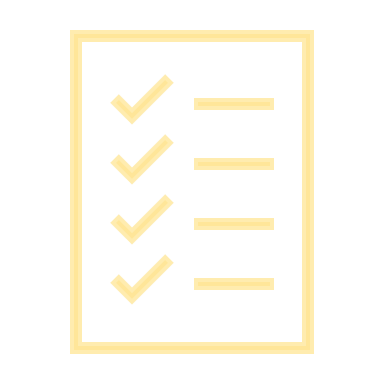 Exam question
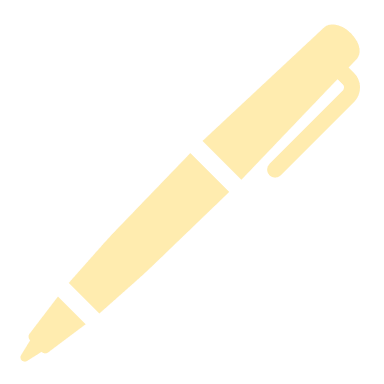 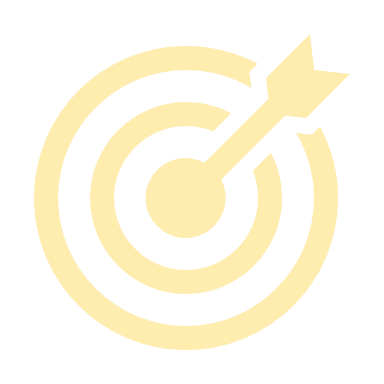 Now on your own! Prepare a spontaneous answer for the 4 questions below.

Make sure your verbs are conjugated accurately in the correct tense.
Narrate events to detail your answer, using the sequencers: primero, luego, finalmente
Use contrasting opinions to extend your answers, using the conjunctions: 
     por un lado … por otro lado, sin embargo, no obstante …

¿Qué haces normalemente durante las vacaciones?
¿Qué hiciste recientemente durante las vacaciones?
¿Qué vas a hacer durante las próximas vacaciones?
¿Prefieres las vacaciones con tu familia o con tus amigos?
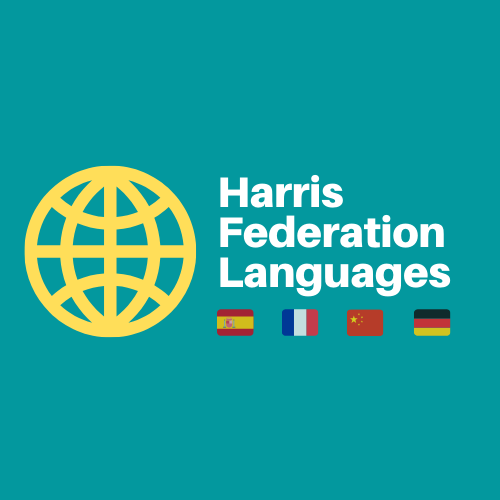 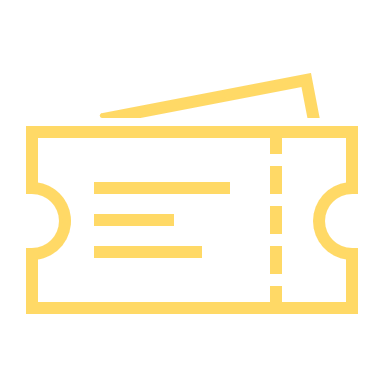 Target 5 Speaking
Exit Ticket
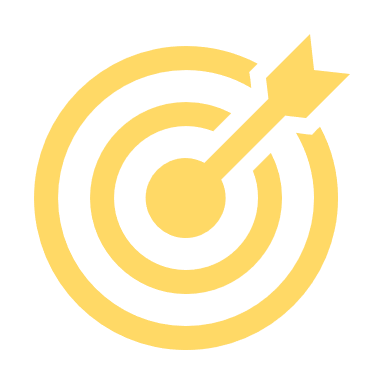 Spot the 10 mistakes in this student’s answers:

1. Normalmente durante las vacaciones, juegar al fútbol con mis amigos en el parque. Me encanta juego al fútbol porque es divertido …
2. Recientemente durante las vacaciones hiciste muchas cosas. Primero fue al cine con mis amigos. Es genial …
3. Durante las próximas vacaciones, voy a me relajo. Primero, juego a los videojuegos con mi hermano y es ser divertido …
4. Prefieres las vacaciones con tu familia porque me llevo bien con mi familia …
juego
jugar
fui
hice
Fue
voy a jugar
voy a relajarme
va a ser
Prefiero
mi
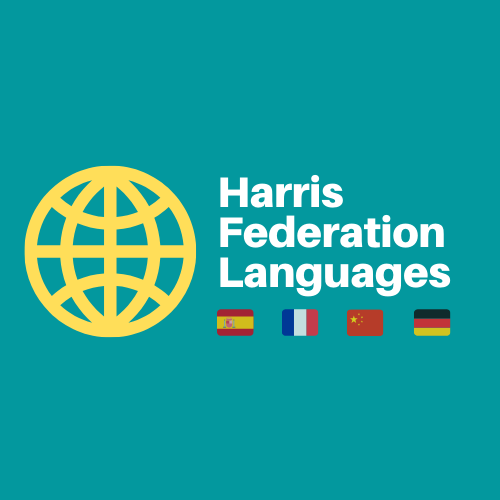 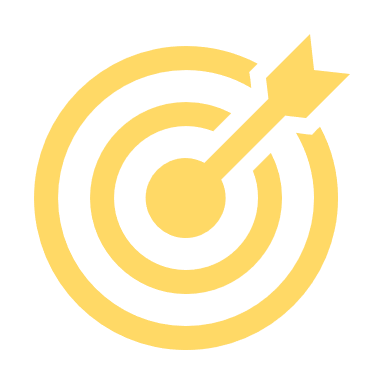 Target 5 Speaking
lunes, 29 de enero de 2024
Session objectives:						Question
Practising the perfect PALMW description			Q2 Photo
Revisiting contrasting and complex opinions		Q3 Conversation
Do Now:	
Rewrite in the correct order:
exemple: tres la hay foto En personas. → En la foto hay tres personas.
dos un hay mujeres y hombre.	→ 	
comiendo. Están			→		
colegio. Están el en 		→
contentos Están bastante		→
Diría hace buen que tiempo,	→
hay porque sol. mucho		→
Extra:Translate: there is/are, they are, they are in the process of, it is (weather)
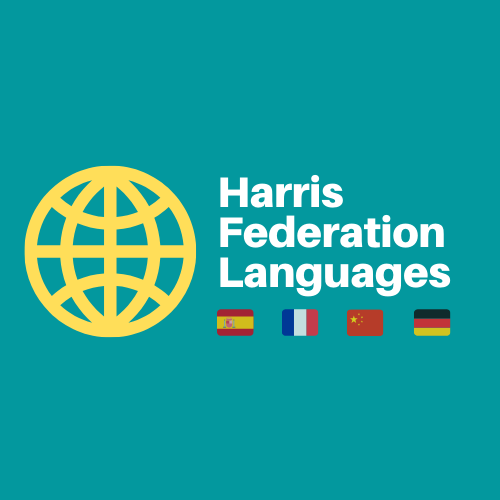 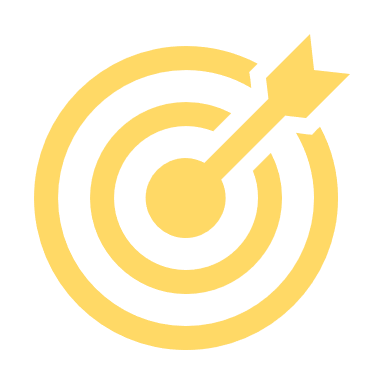 LAS RESPUESTAS – THE ANSWERS
Session objectives:						Question
Practising the perfect PALMW description			Q2 Photo
Revisiting contrasting and complex opinions		Q3 Conversation
Do Now:	
Rewrite in the correct order:
exemple: tres la hay foto En personas. → En la foto hay tres personas.
dos un hay mujeres y hombre.	→ 	
comiendo. Están			→		
colegio. Están el en 		→
contentos Están bastante		→
Diría hace buen que tiempo,	→
hay porque sol. mucho		→
Hay dos mujeres y un hombre.
Están comiendo.
Están en el colegio. 
Están bastante contentos.
Diría que hace buen tiempo,
porque hay mucho sol.
Extra:Translate: there is/are, they are, they are in the process of, it is (weather)
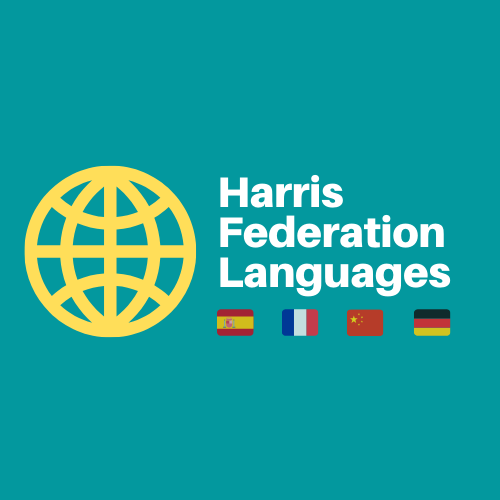 Target 5 Speaking
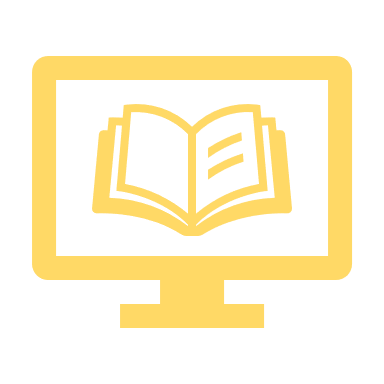 Vocabulary
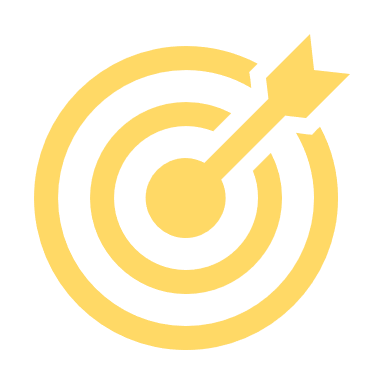 Key Structures for a PALM W description
People
En la foto hay		In the photo there is / are
Action	
Está + (verb)ando OR iendo	He/She is [DO]ing
Están + (verb)ando OR iendo 	They are [DO]ing
Location
Está en		He/She is in
Están en	 	They are in
Mood
Está + ADJ		He/She is	
Están + ADJ		They are
Weather
Hace + ADJ		It is [WEATHER]
Action
Está 	He/She is
Están 	they are
(AR verb)ando [DO]ing
(ER/IR)iendo	[DO]ing

jugando       playing
comiendo    eating
bebiendo     drinking
hablando     talking
escuchando listening
viendo          watching
trabajando   working
visitando	      visiting
People
En la foto hay …

un hombre	a man
un padre		a father
una mujer	a woman
una madre	a mother
un niño		a boy
una niña		a girl
unos padres	parents
unos niños	children
unos abuelos	grandparents
Location
Está en OR Están en
casa			home
un comedor		a canteen
un insti			a school
un parque		a park	
un restaurante		a restaurant
un hotel			a hotel
una tienda		a shop
una piscina		a swimming-pool
una oficina		an office
Mood / Description
Está
Están
contento/a(s)	happy
triste(s)		sad
alto/a(s)		tall
bajo/a(s)		short
Tiene
Tienen  
el pelo corto	short hair
el pelo largo	long hair
los ojos marrones	brown eyes
Weather
Hace

buen tiempo   good weather
mal tiempo      bad weather
calor                  hot
frío	          cold
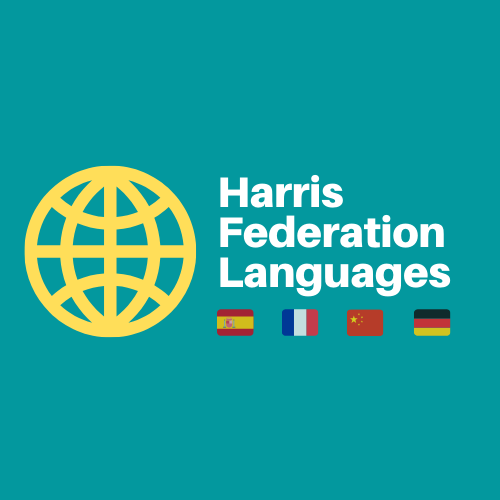 Target 5 Speaking
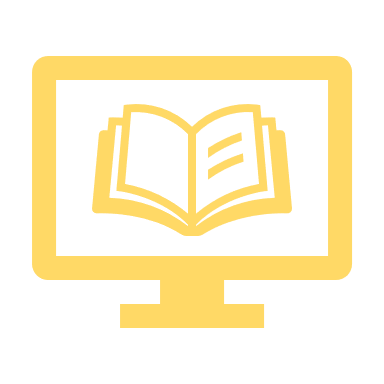 Vocabulary
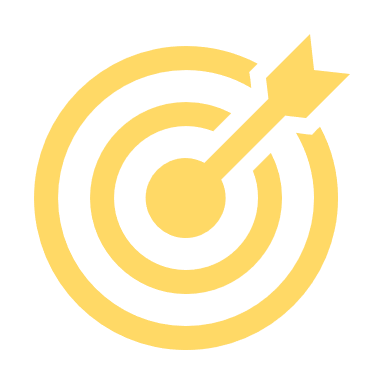 Weather
Hace

buen tiempo   good weather
mal tiempo      bad weather
calor                  hot
frío	          cold
Location
Está en		He/She is in/at
Están en		They are in/at

casa		home
un comedor	a canteen
un insti		a school
un parque	a park	
un restaurante	a restaurant
un hotel		a hotel
una tienda	a shop
una piscina	a swimming-pool
una oficina	an office
Mood / Description
Está		He/She is
Están		They are
contento/a(s)	happy
triste(s)		sad
alto/a(s)		tall
bajo/a(s)		short

Tiene		He/She has
Tienen  		They are
el pelo corto	short hair
el pelo largo	long hair
los ojos marrones	brown eyes
People
En la foto hay …	In the photo 			there is / are

un hombre	a man
un padre		a father
una mujer	a woman
una madre	a mother
un niño		a boy
una niña		a girl
unos padres	parents
unos niños	children
unos abuelos	grandparents
Action
Está 	He/She is
Están 	they are
(AR verb)ando [DO]ing
(ER/IR)iendo	[DO]ing

jugando       playing
comiendo    eating
bebiendo     drinking
hablando     talking
escuchando listening
viendo          watching
trabajando   working
visitando	      visiting
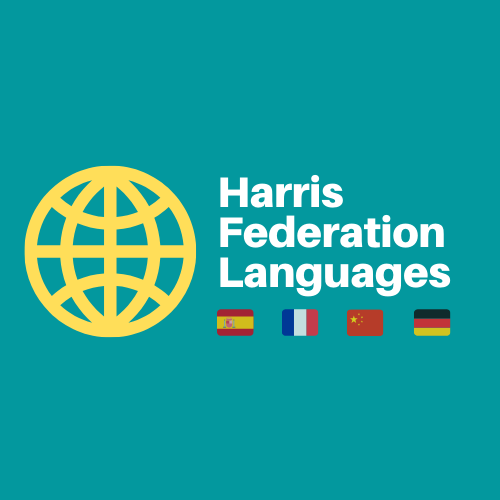 Target 5 Speaking
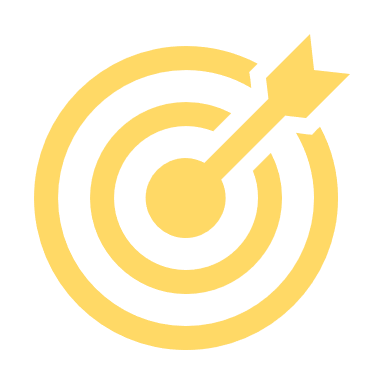 Listen to the teacher and write down the sentences in Spanish, using the sentence builder below:
LANGUAGE RECAP - UNHIDE FOR USE
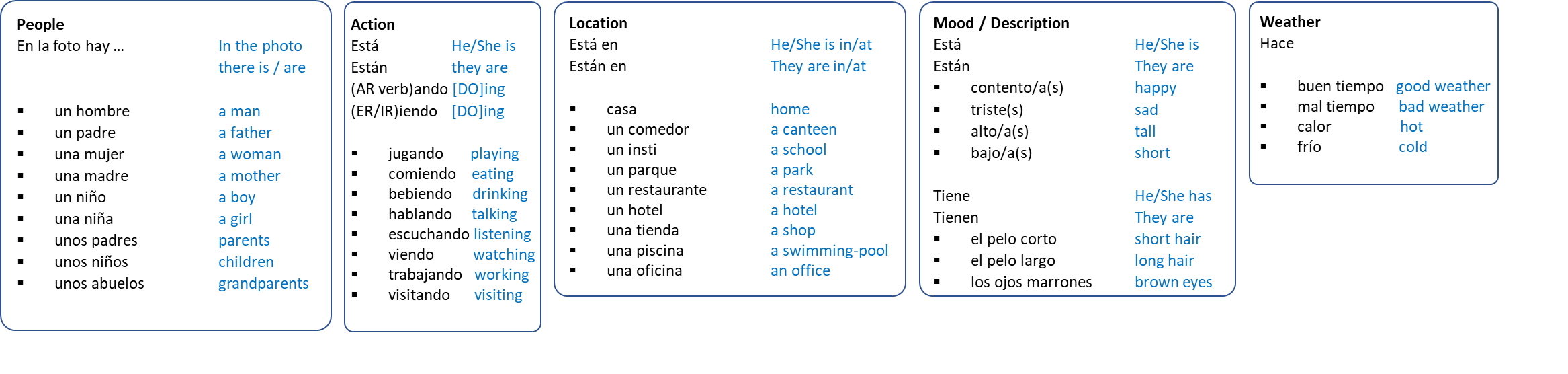 example: En la foto hay un hombre.
_________________________		5. ____________________________
_________________________		6. ____________________________
_________________________		7. ____________________________
_________________________		8. ____________________________
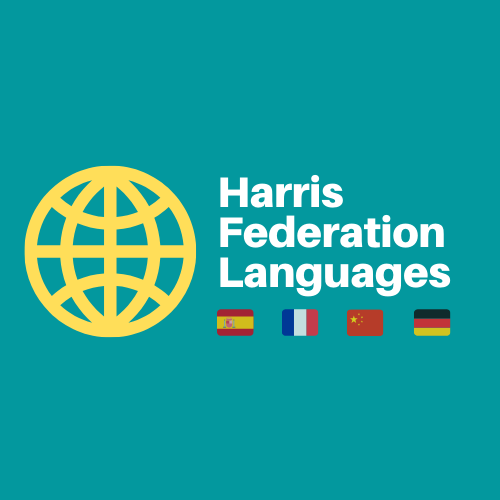 Target 5 Speaking
Complete gaps in the sentences in Spanish, using the sentence builder below:
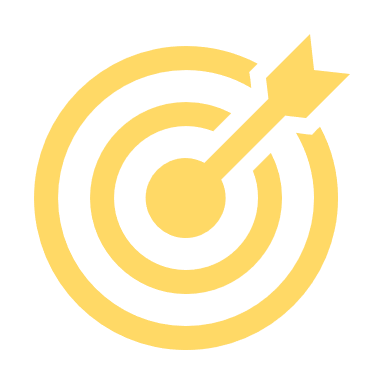 LANGUAGE RECAP - UNHIDE FOR USE
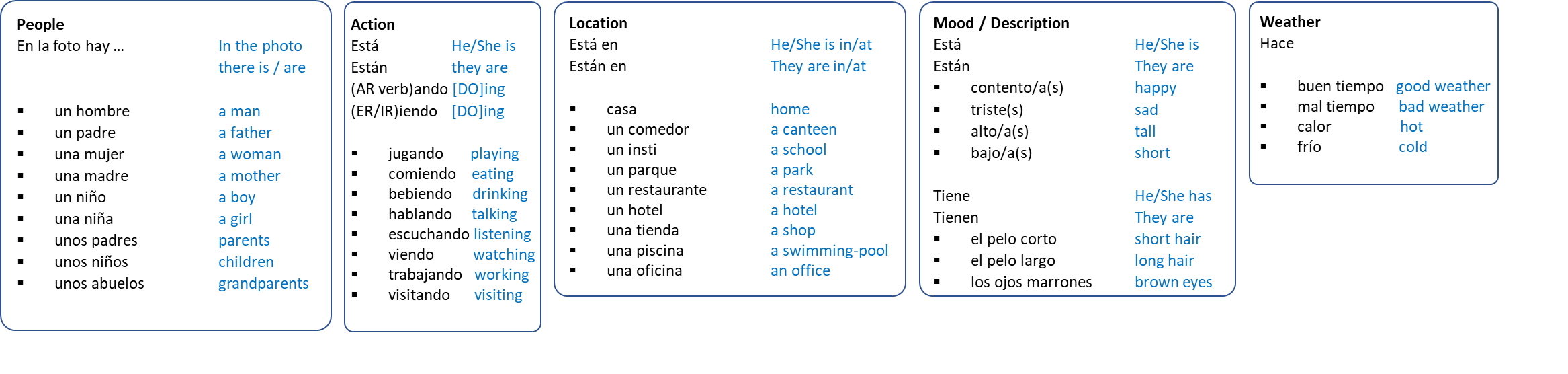 example: Están escuchando.
E__ l__ f_____ h____ u__ p________	5. E__ l__ f_____ h____ u__ n________
E_____ e__ u__ c___________		6. E_____ j___________
T______ e__ p_____ c_______		7. E_____ e__ u__ p___________
H_____ m____ t________		8. H_____ c________
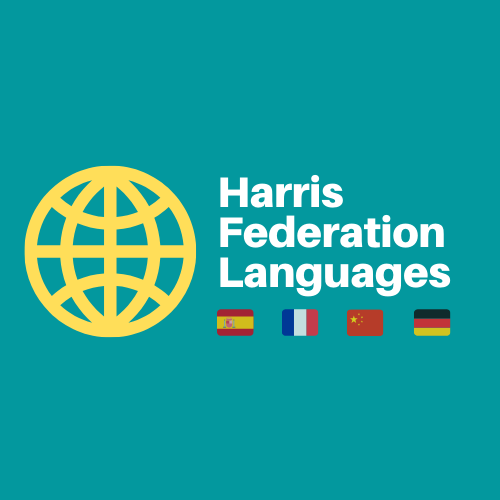 [Speaker Notes: En la foto hay un padre. 
Está(n) en un comedor.
Tiene el pelo corto.
Hace mal tiempo.
En la foto hay unos niños.
Está(n) jugando.
Está(n) en un parque.
Hace calor.]
Target 5 Speaking
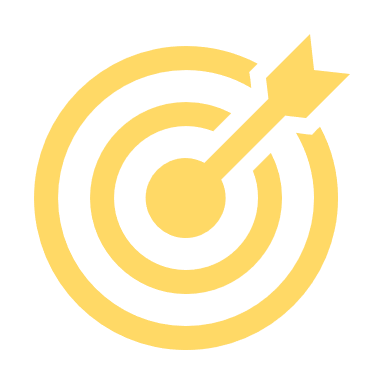 LAS RESPUESTAS – THE ANSWERS
LANGUAGE RECAP - UNHIDE FOR USE
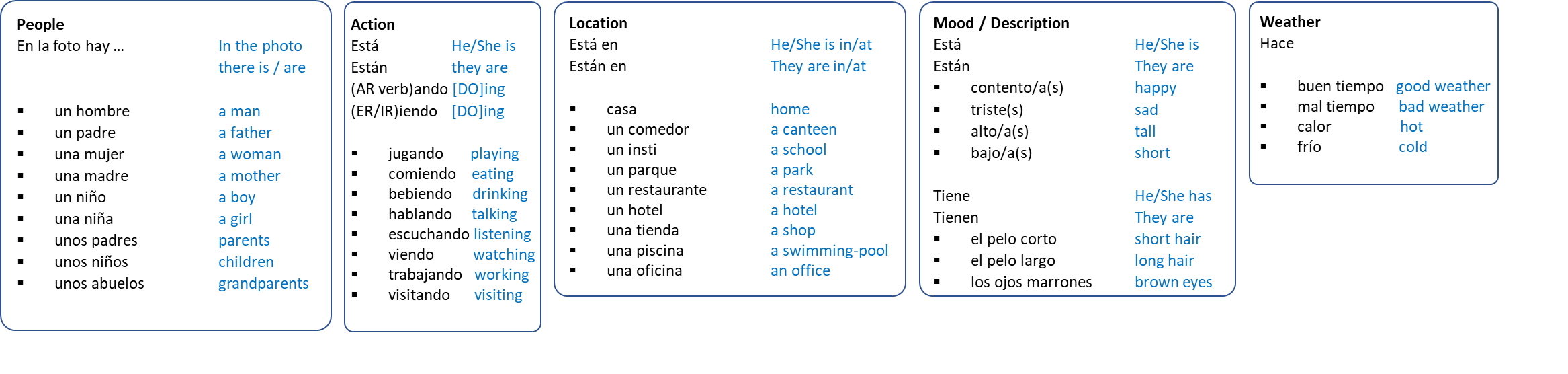 example: Están escuchando.
E__ l__ f_____ h____ u__ p________	5. E__ l__ f_____ h____ u__ n________
E_____ e__ u__ c___________		6. E_____ j___________
T______ e__ p_____ c_______		7. E_____ e__ u__ p___________
H_____ m____ t________		8. H_____ c________
En la foto hay unos niños.
En la foto hay un padre.
Está(n) jugando.
Está(n) en un comedor.
Está(n) en un parque.
Tiene el pelo corto.
Hace calor.
Hace mal tiempo.
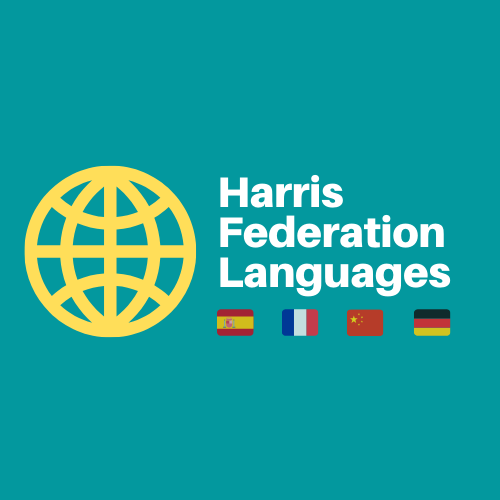 [Speaker Notes: En la foto hay un padre. 
Está(n) en un comedor.
Tiene el pelo corto.
Hace mal tiempo.
En la foto hay unos niños.
Está(n) jugando.
Está(n) en un parque.
Hace calor.]
Target 5 Speaking
Without using the sentence builder, rewrite the words in the correct order to make a sentence:
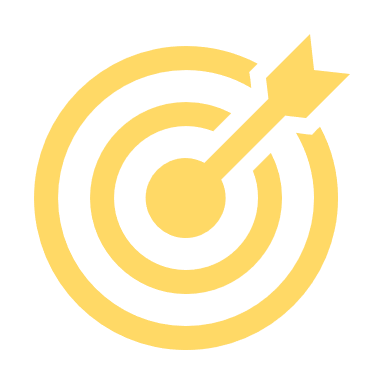 LANGUAGE RECAP - UNHIDE FOR USE
ex: foto / personas. / hay / la / muchas / En	En la foto hay muchas personas
en / restaurante. / Están / un			_____________________________ 
pelo / Tiene / corto. / el 		 		_____________________________
buen / y / calor. / tiempo / Hace			_____________________________
contentos / están / muy				_____________________________
comiendo / están / fritas / patatas		_____________________________
Extra:
Translate the sentences 1-5 into English from memory.
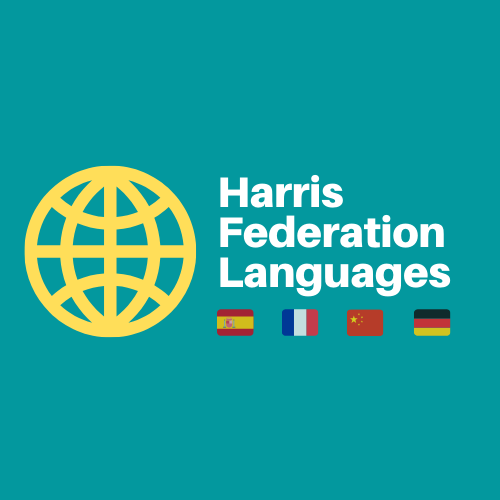 Target 5 Speaking
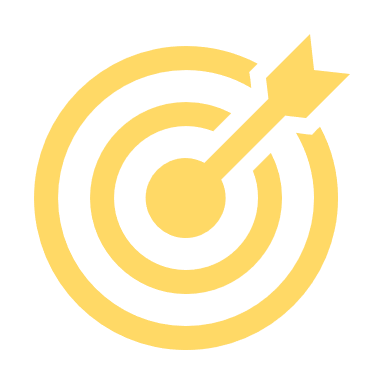 LAS RESPUESTAS – THE ANSWERS
LANGUAGE RECAP - UNHIDE FOR USE
ex: foto / personas. / hay / la / muchas / En	En la foto hay muchas personas
en / restaurante. / Están / un			_____________________________ 
pelo / Tiene / corto. / el 		 		_____________________________
buen / y / calor. / tiempo / Hace			_____________________________
contentos / están / muy				_____________________________
comiendo / están / fritas / patatas		_____________________________
Están en un restaurante.
They are in a restaurant.
Tiene el pelo corto.
He has short hair.
Hace calor y buen tiempo
The weather is hot and good.
Están muy contentos.
They are very happy.
Están comiendo patatas fritas.
They are eating chips.
Extra:
Translate the sentences 1-5 into English from memory.
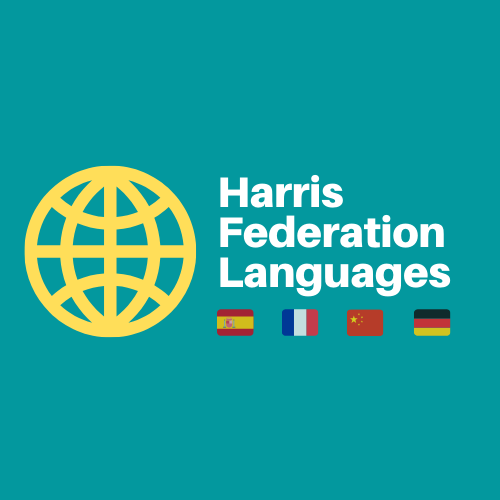 Target 5 Speaking
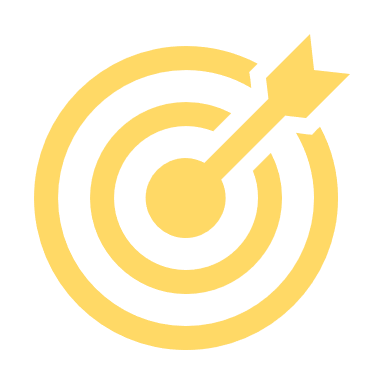 Remember: every photo card in the speaking starts the same:

¿Qué hay en la foto?

We use PALM W to make a detailed description:
P(eople)
A(ction)
L(ocation)
M(ood)
W(eather)

You need to describe 3 to 5 element of PALM W to secure maximum marks.
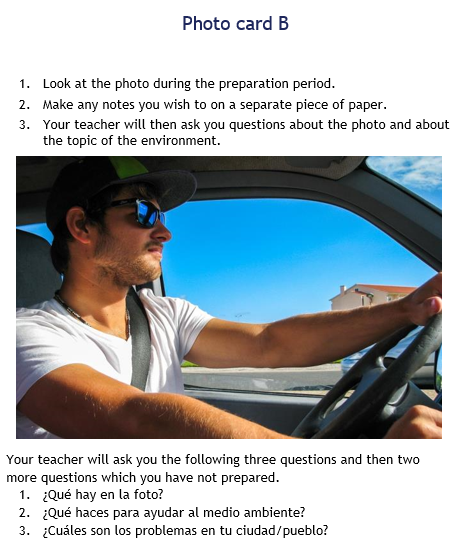 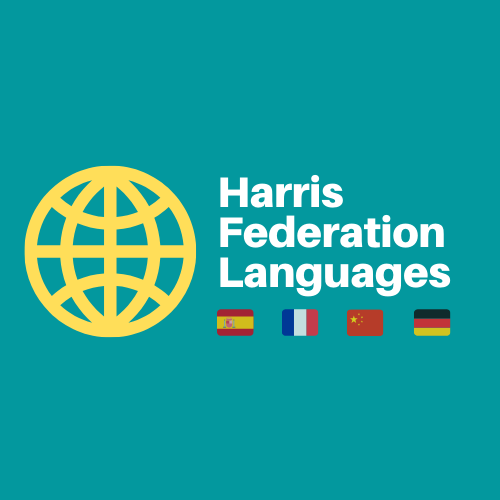 Target 5 Speaking
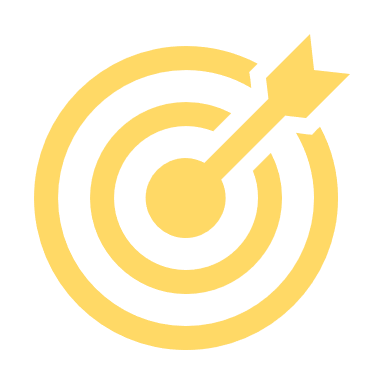 You get 12 minutes of preparation time before the exam for:
the role-play
the photo card

You should spend 8 minutes to prepare the photo card, roughly as follow:

2 minutes to describe the photo
2 minutes to answer question 2
2 minutes to answer question 3
2 minutes to anticipate the 2 unprepared questions

Now let’s practise in timed conditions!
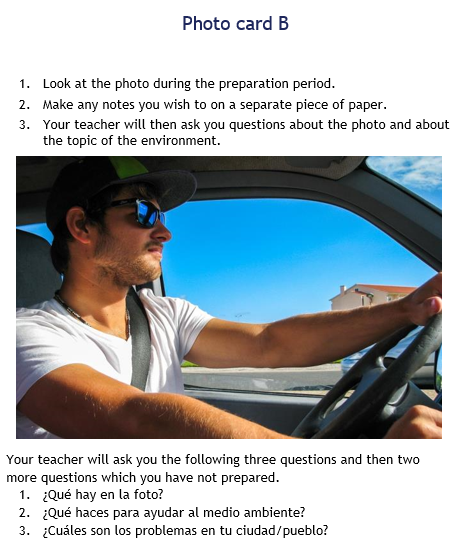 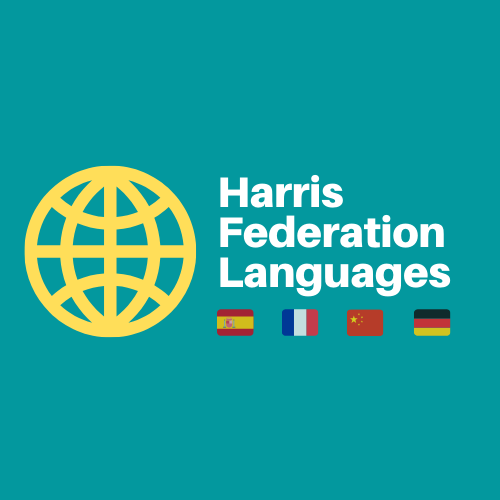 Target 5 Speaking
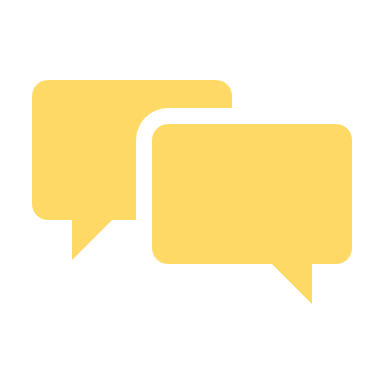 Let’s look at a model together first.
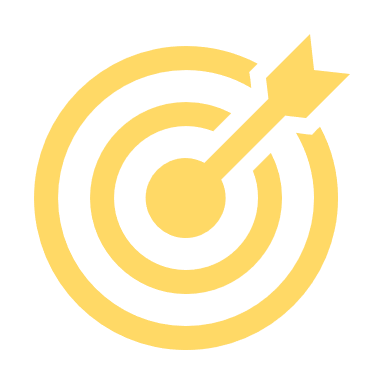 We use PALM(W) to make a detailed description:
P(eople)	En la foto hay …
A(ction)	Están + VERB(-ando/-iendo) …
L(ocation)	Están …
M(ood)	Están …
W(eather)	(Creo que) hace …

With a partner, come up with 3 to 5 elements of PALM(W) to secure maximum marks.
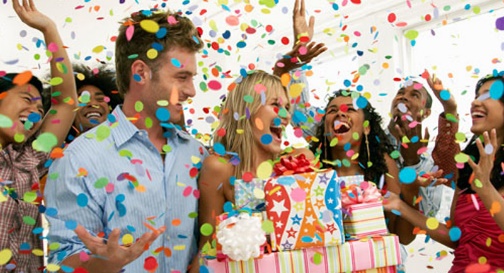 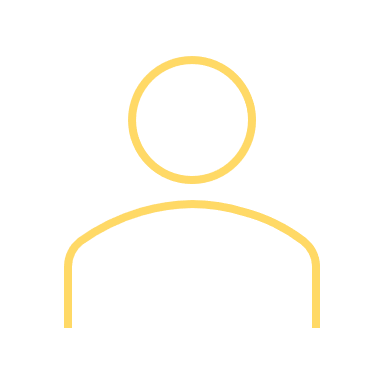 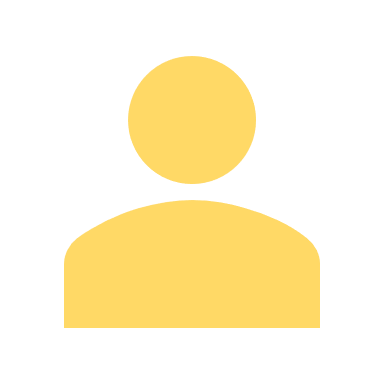 1
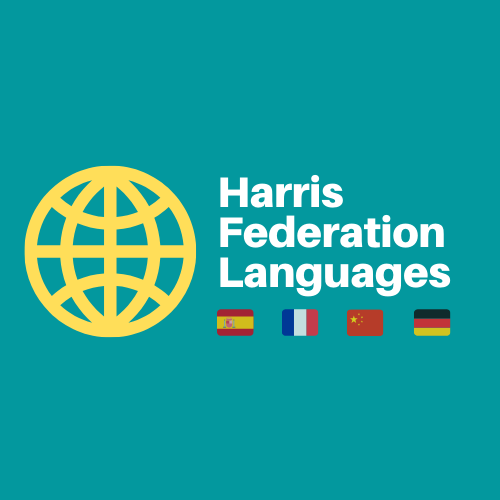 Target 5 Speaking
Write a sentence for each criteria to describe the photo. Do so within the time!
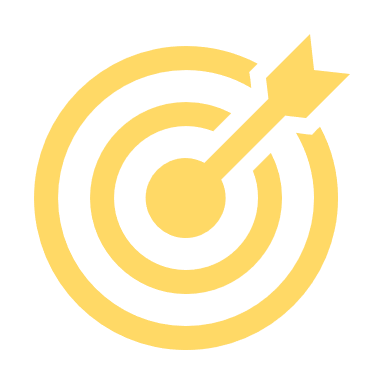 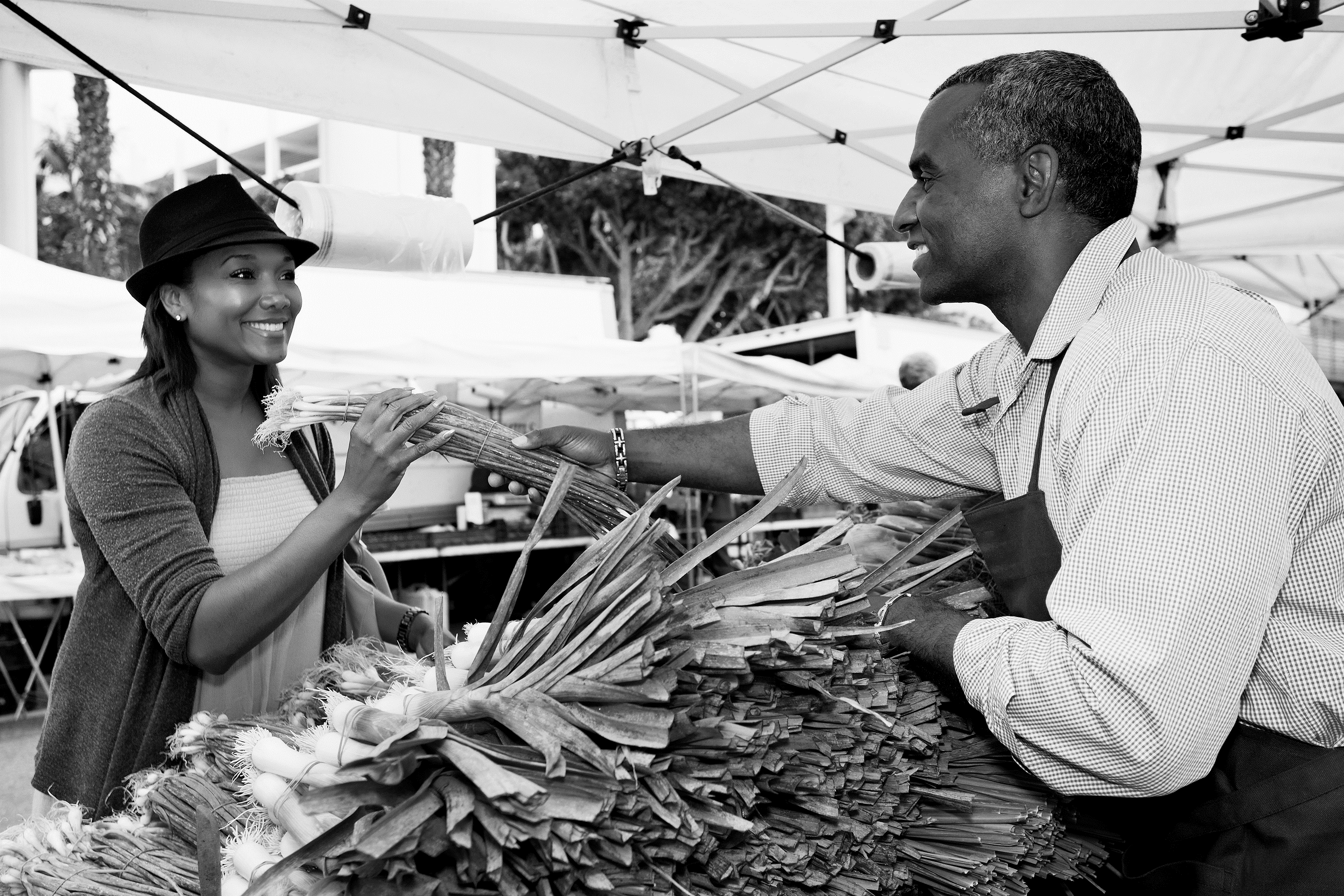 End
2
3 minutes
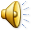 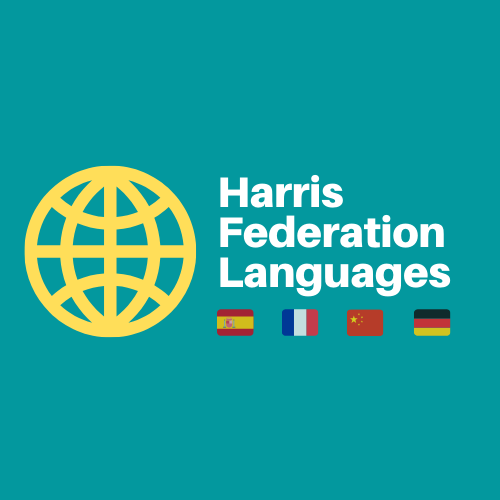 Target 5 Speaking
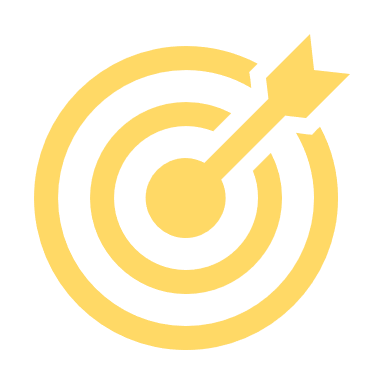 RESPUESTAS POSIBLES – POSSIBLE ANSWERS
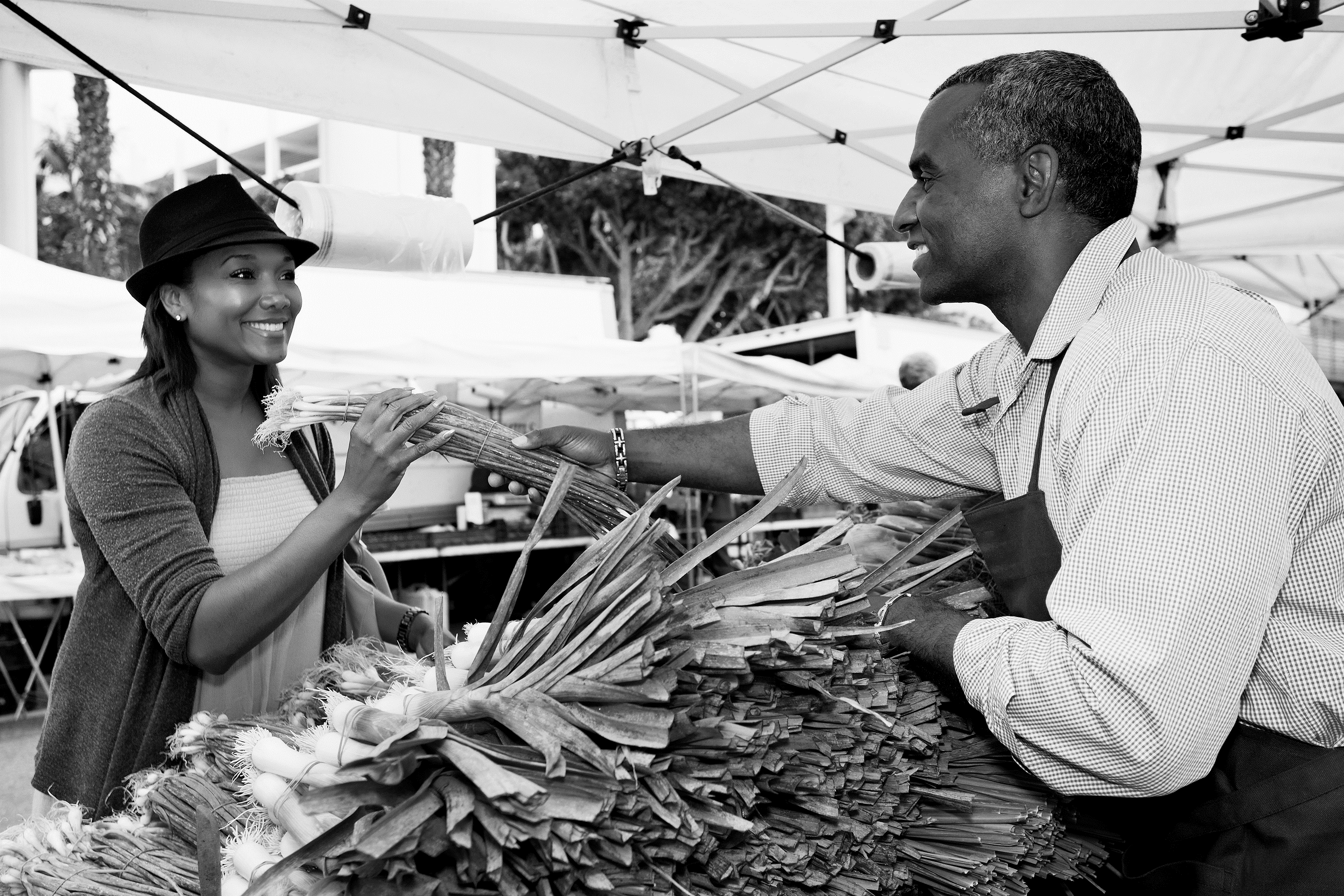 2
En la foto, hay una mujer y un hombre.
La mujer está comprando verduras.
Están en el mercado. 
Están contentos.
Diría que hace buen tiempo.
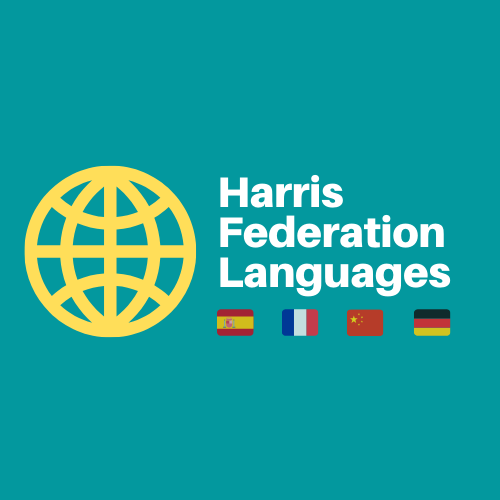 Target 5 Speaking
Write a sentence for each criteria to describe the photo. Do so within the time!
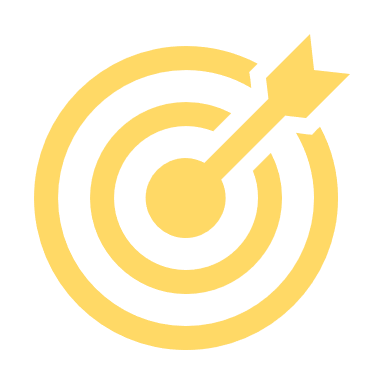 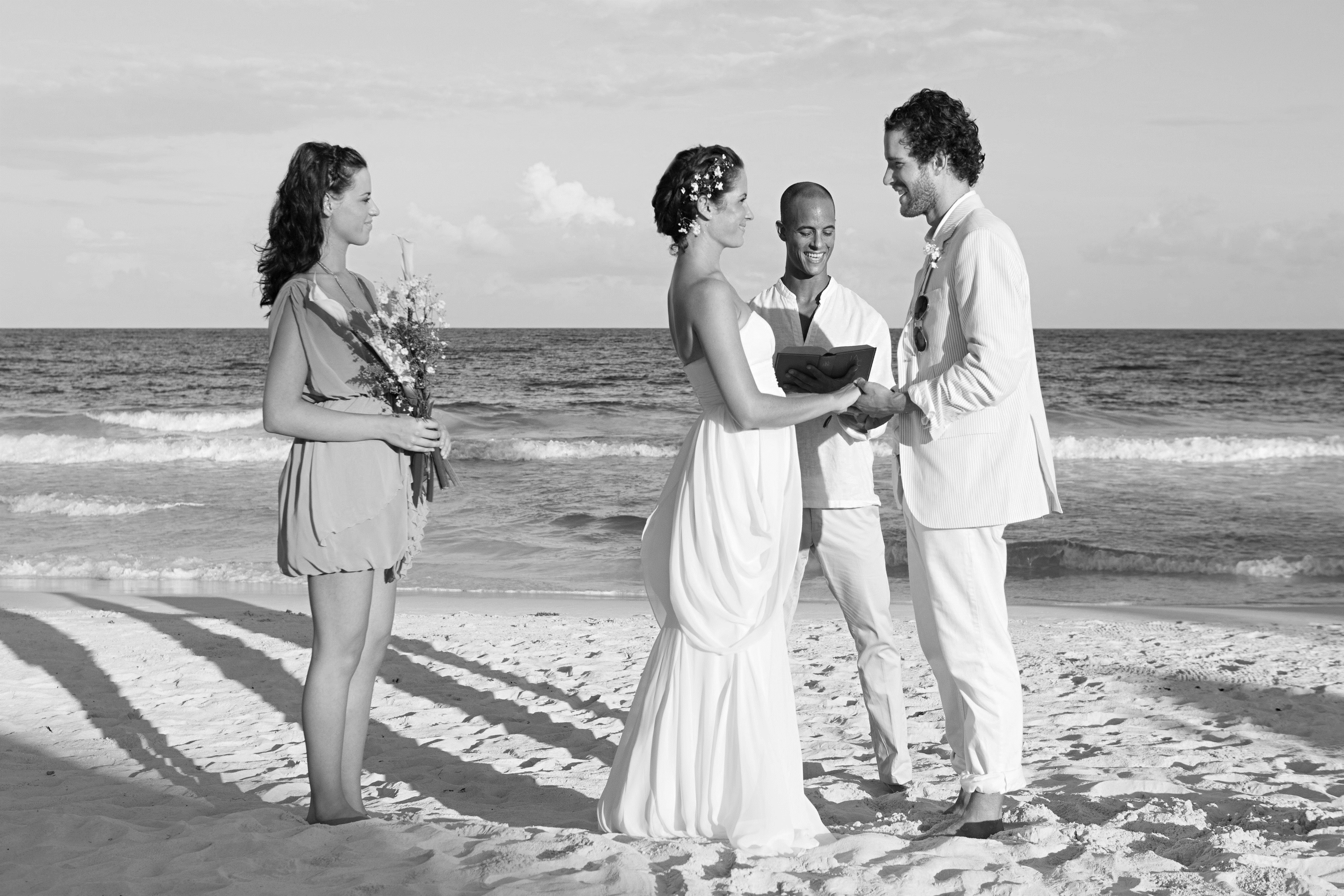 ¡Más rápido!
End
3
2 minutes
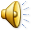 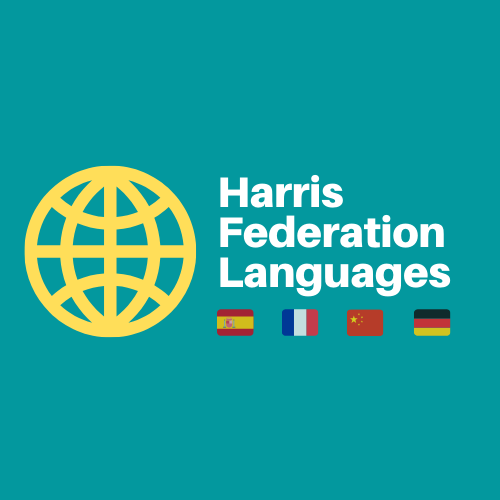 Target 5 Speaking
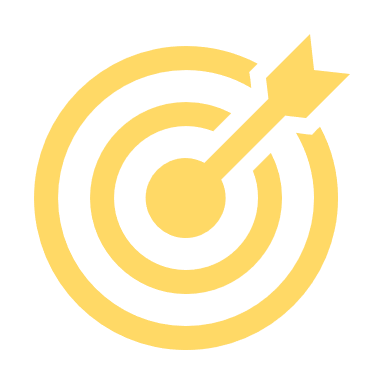 RESPUESTAS POSIBLES – POSSIBLE ANSWERS
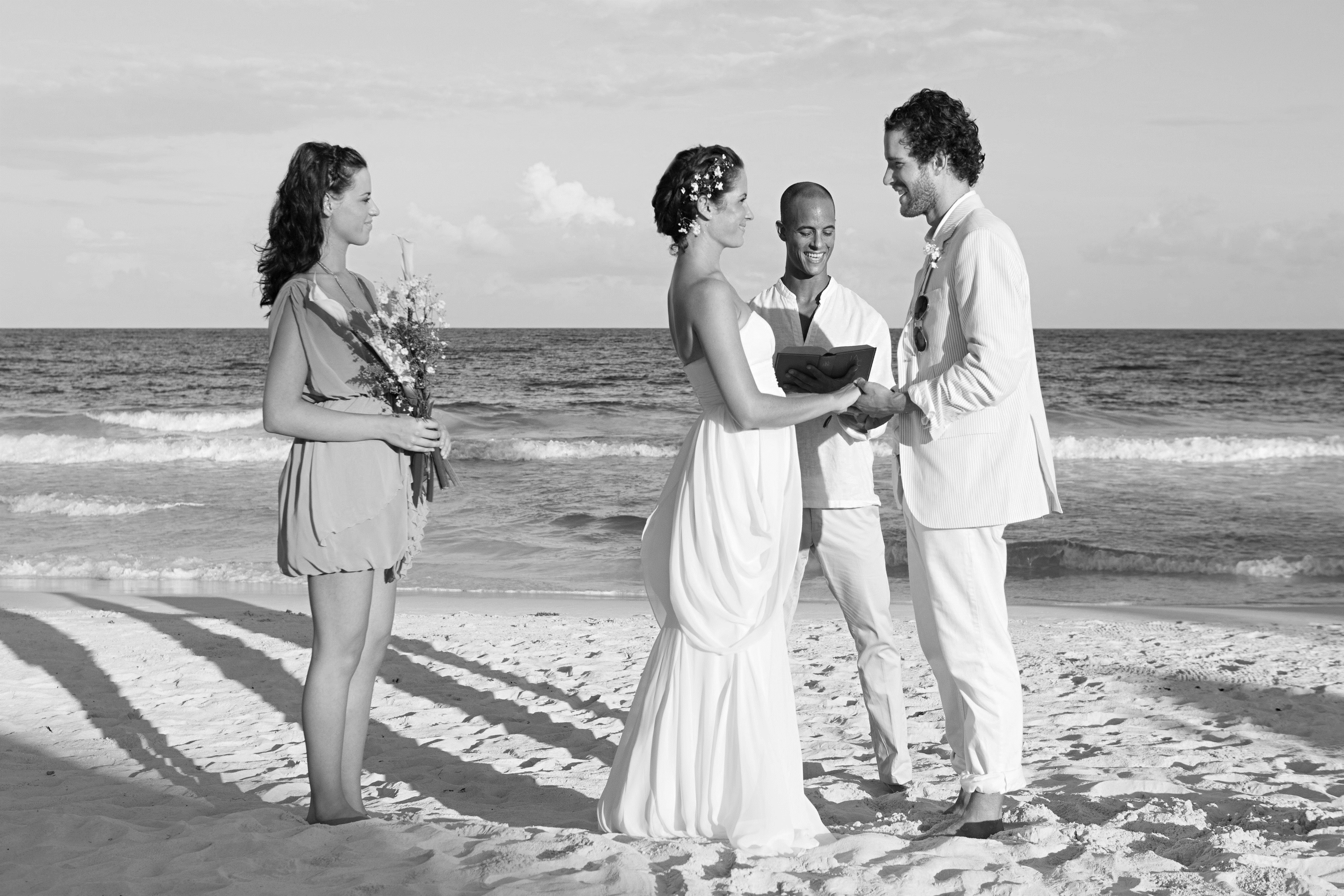 3
En la foto, hay dos mujeres y dos hombres.
Están celebrando una boda.
Están en la playa / costa. 
Están contentos.
Diría que hace buen tiempo.
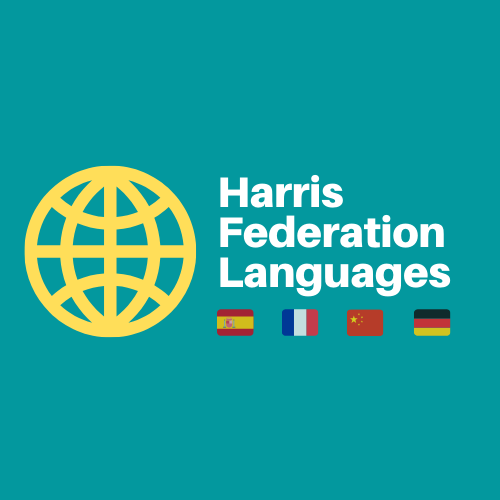 Target 5 Speaking
Write a sentence for each criteria to describe the photo. Do so within the time!
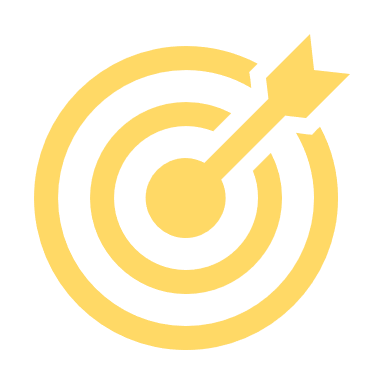 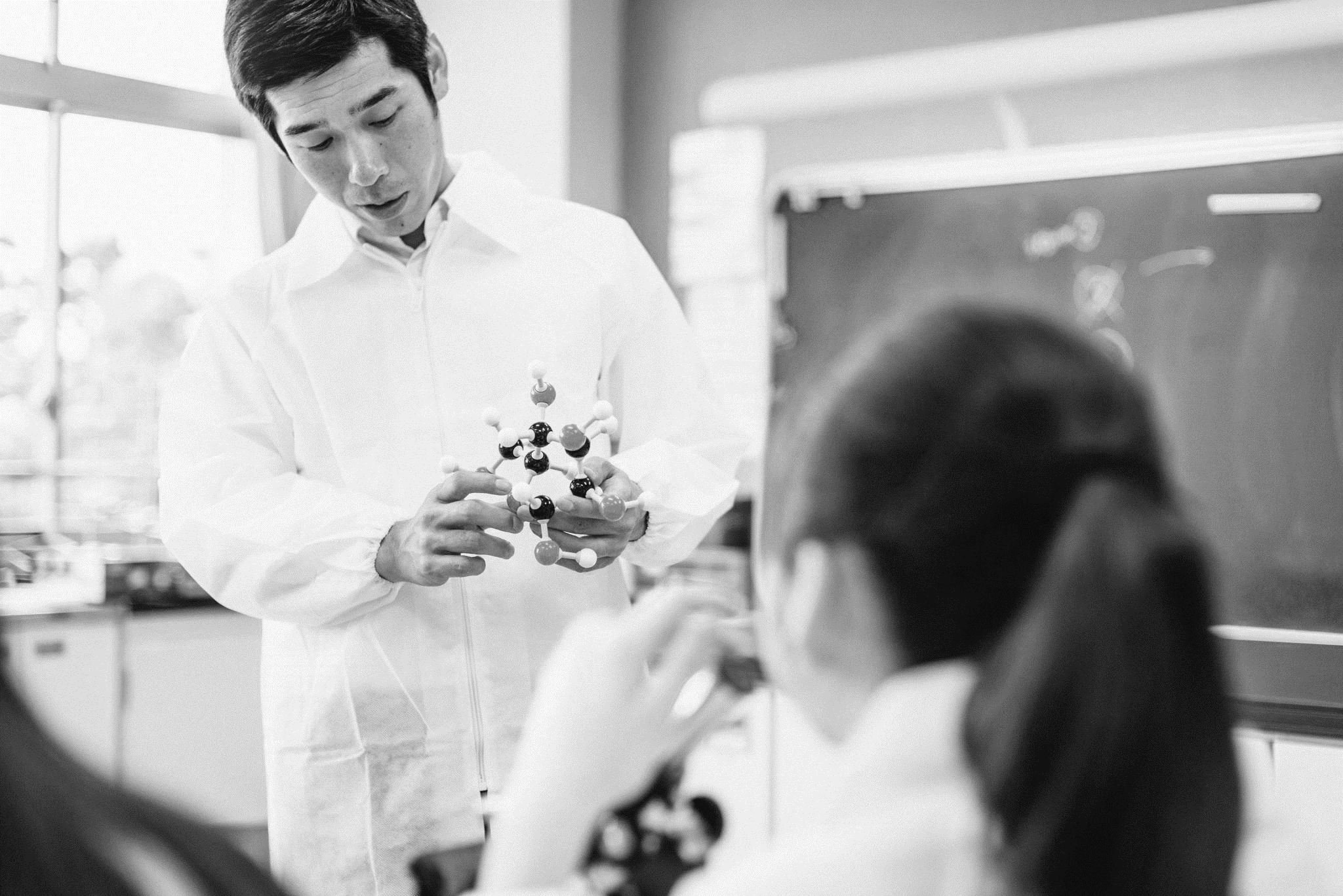 End
4
2 minutes
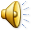 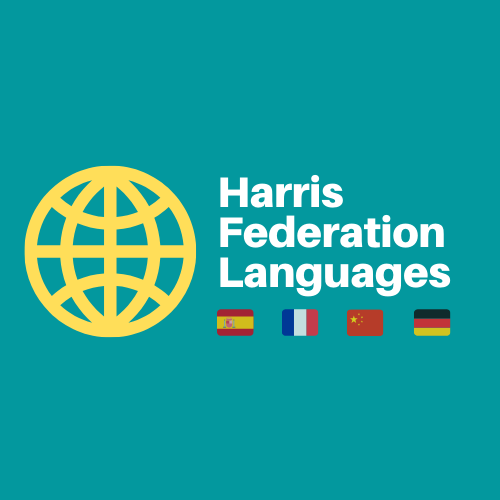 Target 5 Speaking
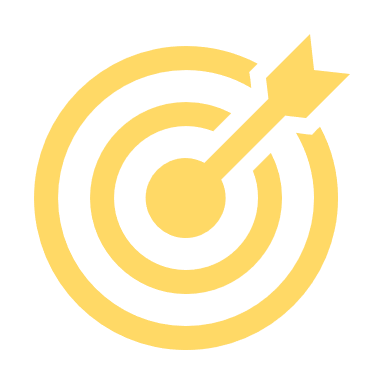 RESPUESTAS POSIBLES – POSSIBLE ANSWERS
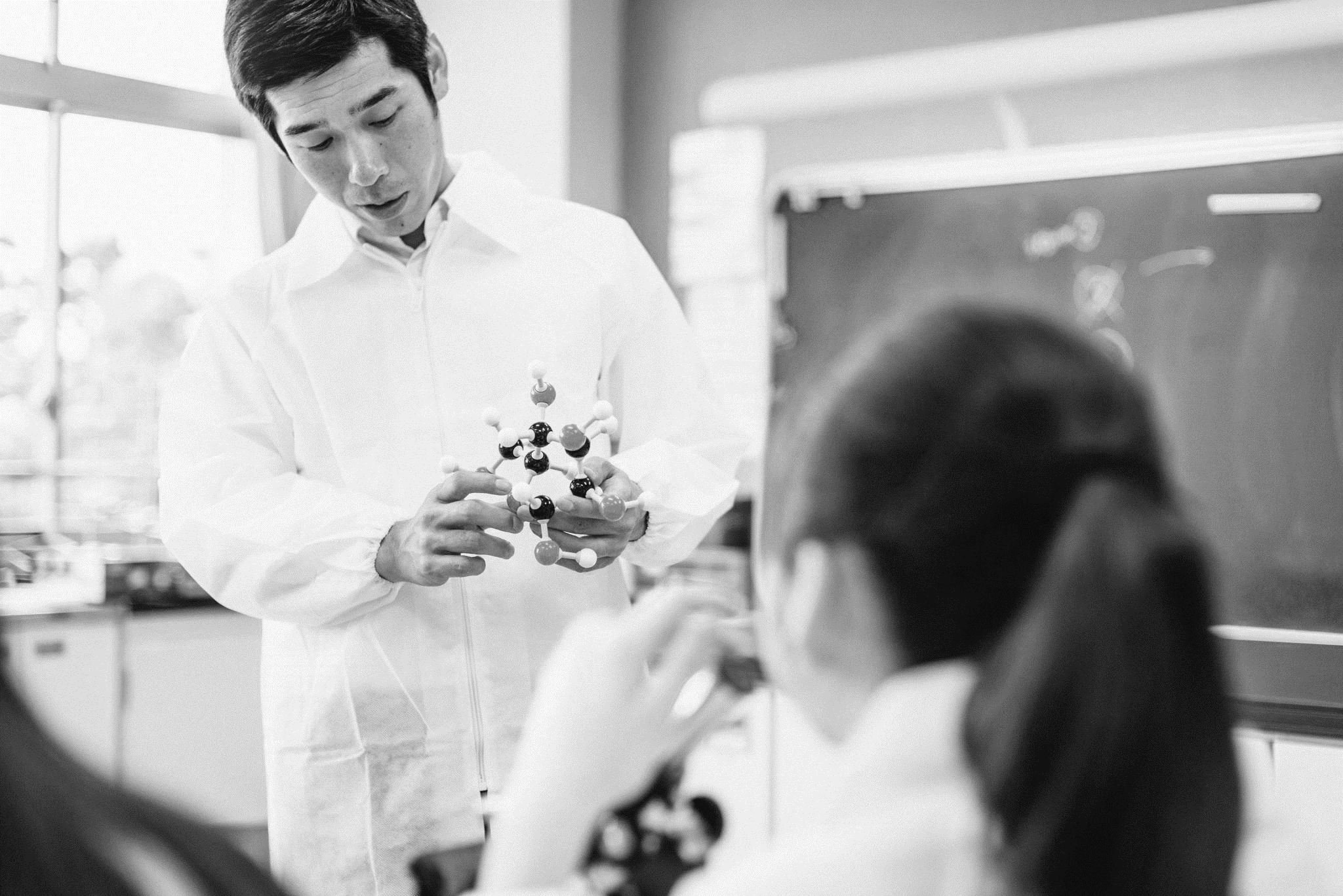 4
En la foto, hay una chica/niña y un hombre.
Están estudiando.
Están en el instituto/colegio. 
Están concentrados.
Hace sol.
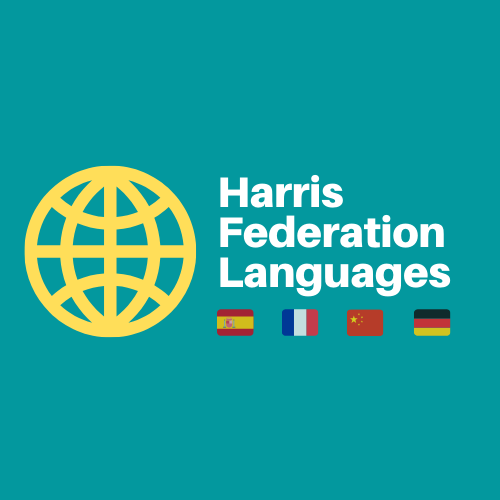 Target 5 Speaking
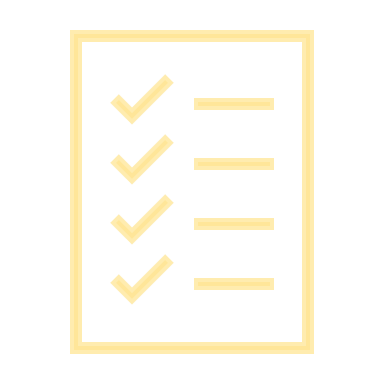 Exam question
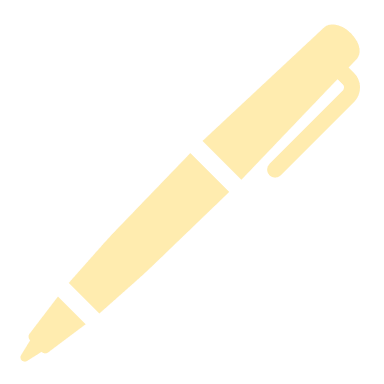 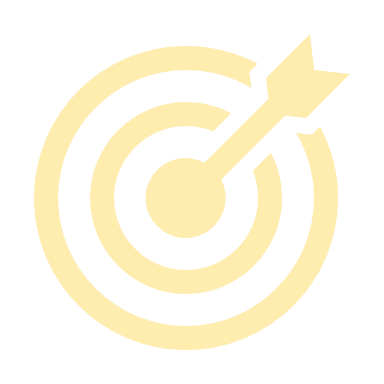 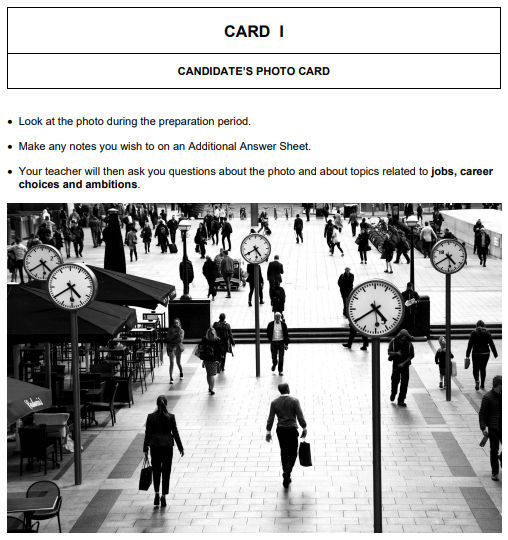 Now on your own!
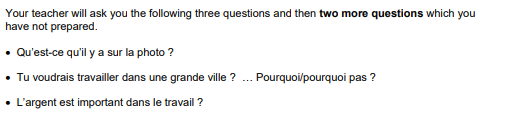 ¿Qué hay en la foto?
¿Te gustaría trabajar en una ciudad grande? ¿Por qué/por qué no?
¿El dinero es importante en el trabajo?
Produce 3 details (conjugated verbs) for the 3 questions on the card. Remember:
prepare a PALMW description
use contrasted and justified opinions to extend
locate the question in another tense 
prepare 2-3 verbs in that tense
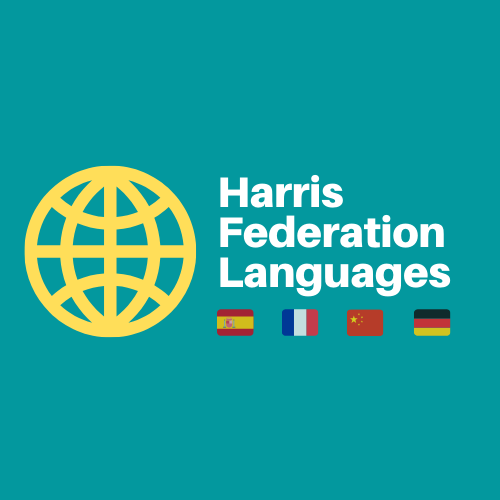 Target 5 Speaking
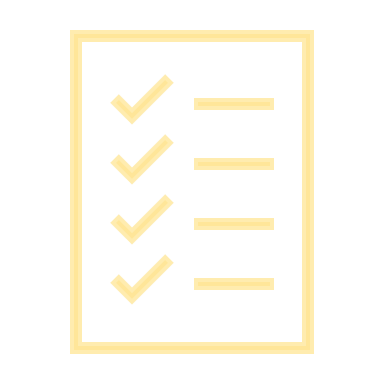 LAS RESPUESTAS – THE ANSWERS
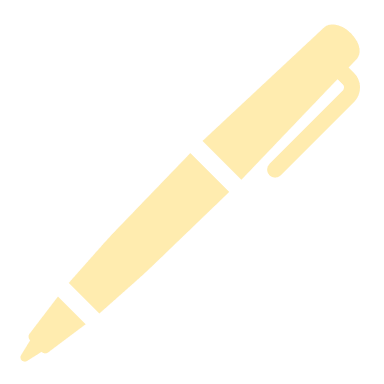 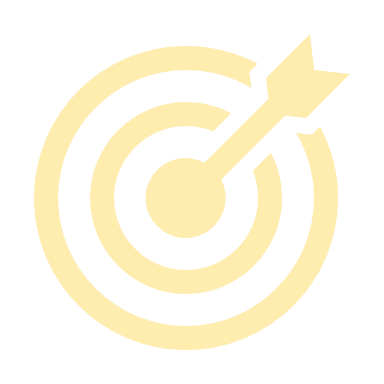 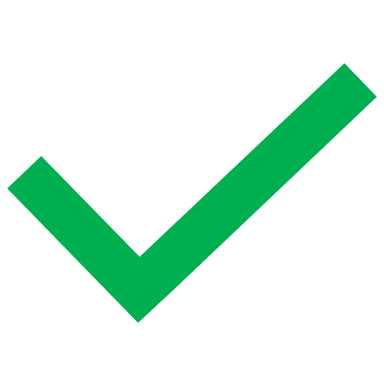 En la foto hay muchas personas.
Están viajando al trabajo.
Están en una estación.
Están ocupados.

Sí, me gustaría trabajar en una ciudad grande 
dado que hay muchos trabajos. 
Pienso que el salario es mejor en una ciudad.

Diría que el dinero es muy importante en el 
trabajo. 
En mi opinión, necesito mucho dinero para vivir en Londres, por ejemplo.
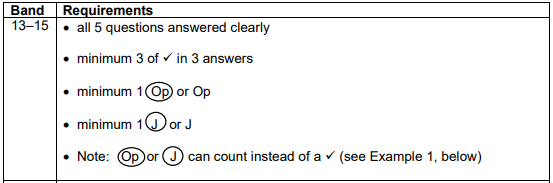 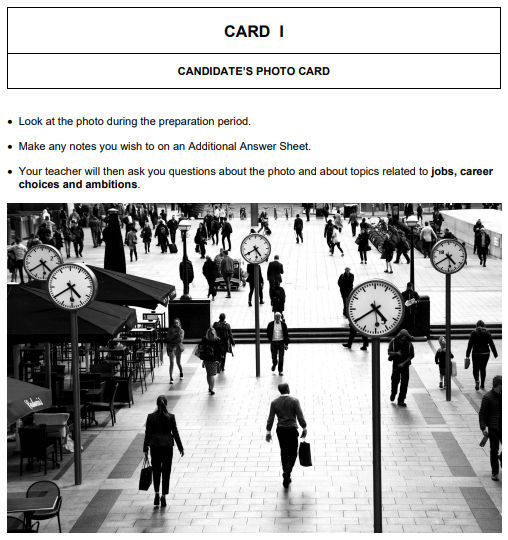 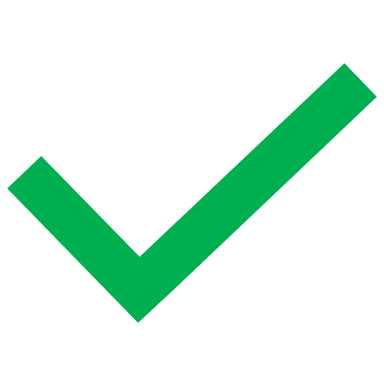 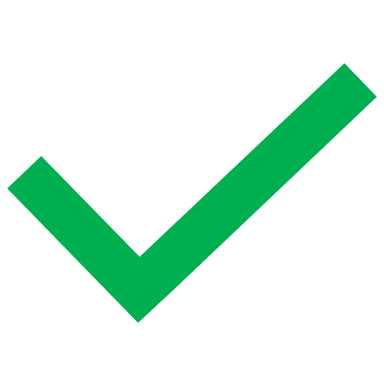 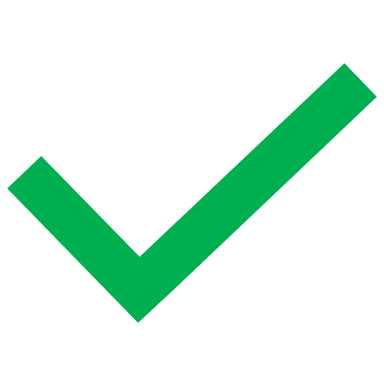 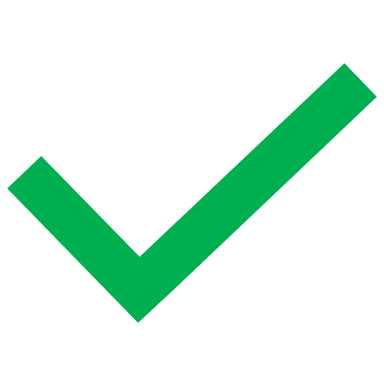 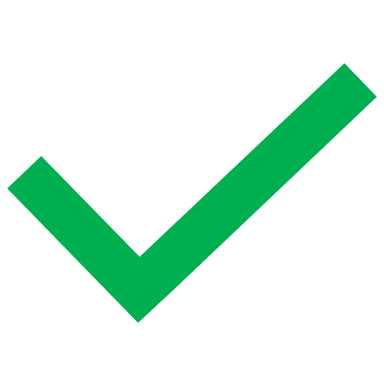 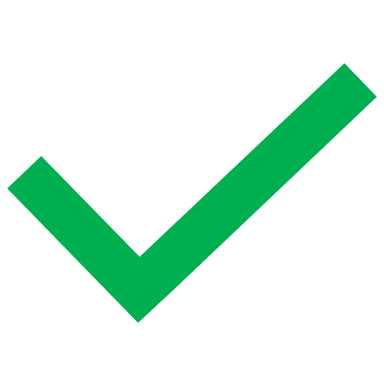 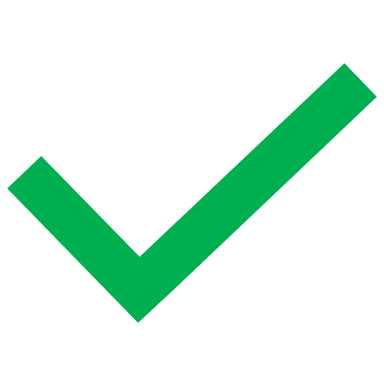 J
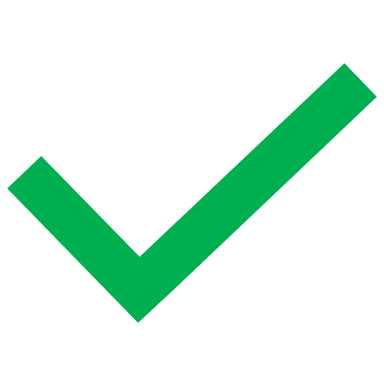 O
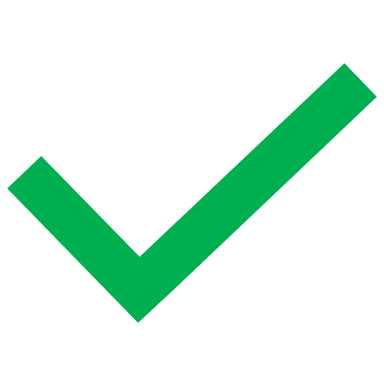 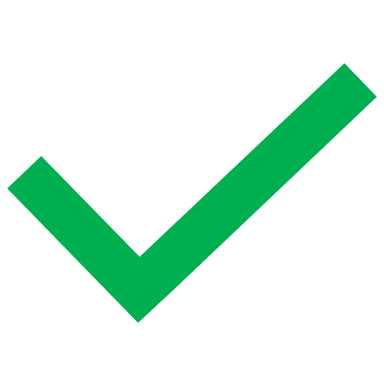 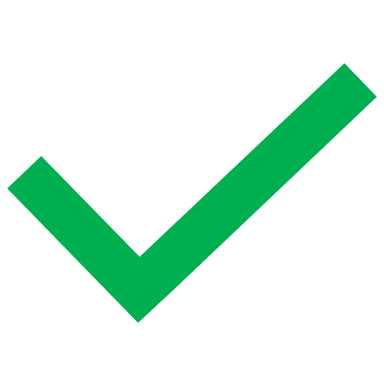 O
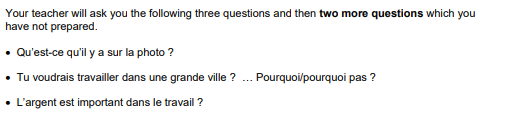 ¿Qué hay en la foto?
¿Te gustaría trabajar en una ciudad grande? ¿Porque/porque no?
¿El dinero es importante en el trabajo?
On track to get a perfect score (15/15) but must respond to the 2 unprepared questions relevantly!
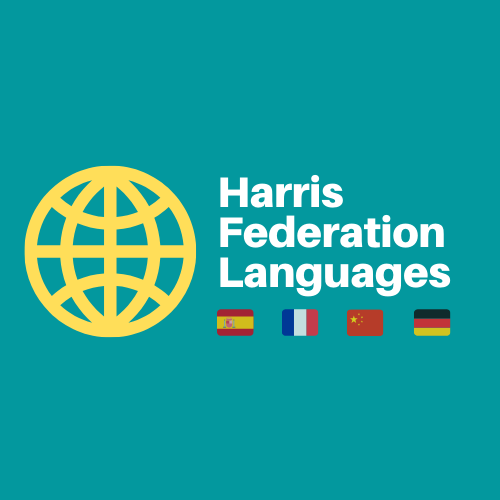 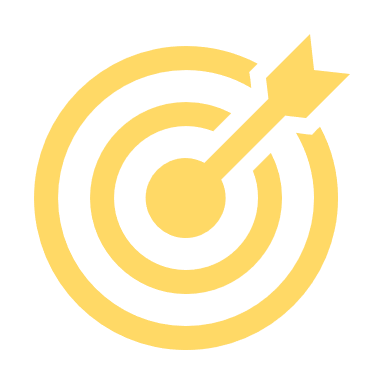 Target 5 Speaking
lunes, 29 de enero de 2024
Session objectives:						Question
Practising the perfect PALMW description			Q2 Photo
Revisiting contrasting and complex opinions		Q3 Conversation
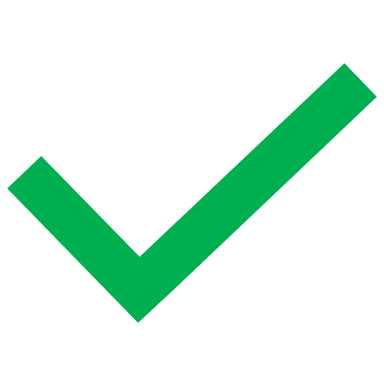 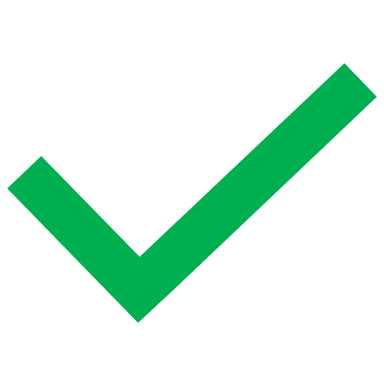 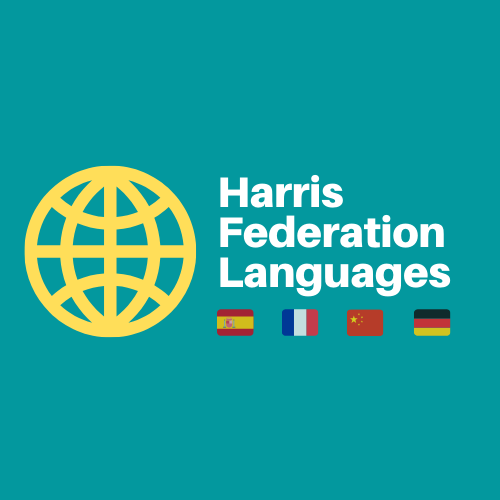 Target 5 Speaking
Remember, in the general conversation, your answers need to show:
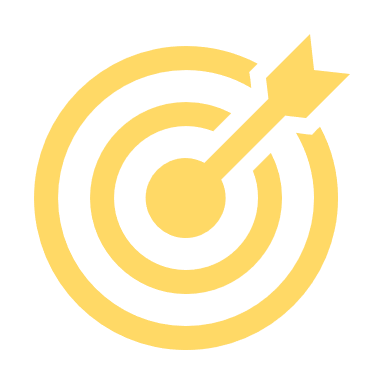 Communication (10 marks)
you can express your opinions
you can justify your opinions
you can extend your answers
you can narrate events 
you can communicate clearly
Range of language (10 marks)
you can talk about the past
you can talk about the future
you can talk about your dreams
you can use complex structures
you can use a good range of vocabulary
Today we will focus on the highlighted criteria.
Highlighted in green is what we worked on in previous weeks.
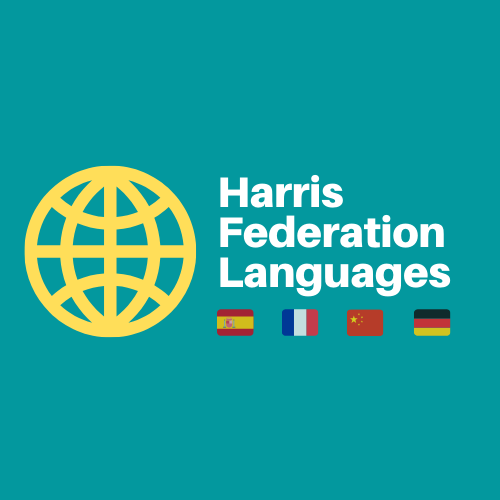 Target 5 Speaking
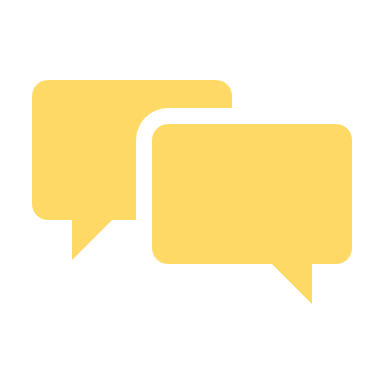 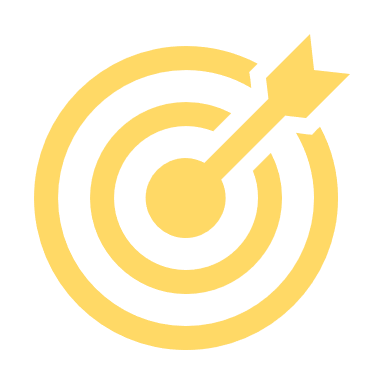 Remember: in general conversation, extending answers is important. 
You can do so by narrating events, as we did last week, using different tenses.

Another way of extended answers is by giving detailed and justified opinions, using complex language to also score high marks in the range of language.

Look at these two examples and compare them: what does student 2’s answer do to extend their answers. Talk with your partner. 

¿Qué te gusta estudiar en el colegio?

Student 1: Me gustan las matemáticas porque son interesantes.

Student 2: En el colegio, me gusta estudiar las matemáticas porque pienso que son muy interesantes, sin embargo, no me gusta estudiar el inglés dado que, en mi opinión, es bastante aburrido.
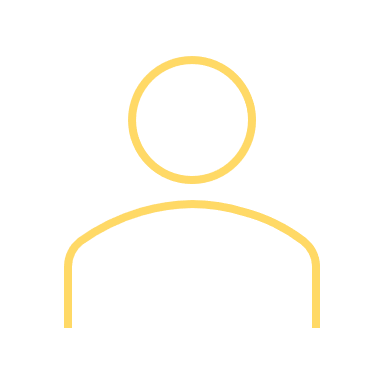 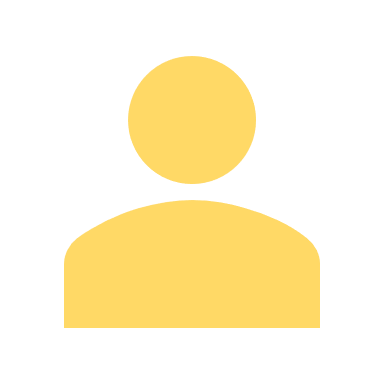 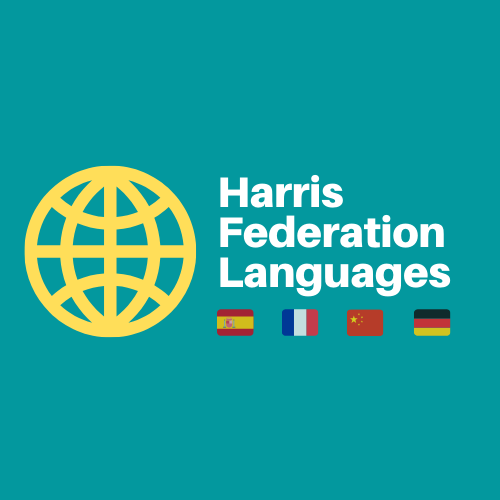 Target 5 Speaking
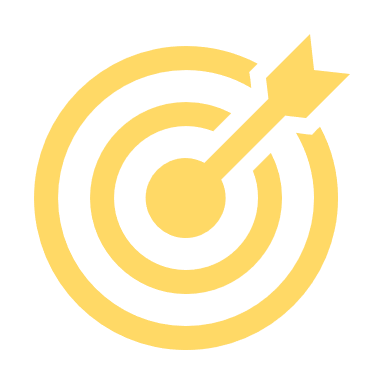 ¿Qué te gusta estudiar en el colegio?

En el colegio, me gusta estudiar las matemáticas porque pienso que son muy interesantes, sin embargo, no me gusta estudiar el inglés dado que, en mi opinión, es bastante aburrido.
Extending answers does not require a lot of additional knowledge of language, it is a skill and it can also be achieved spontaneously when you are stuck.

Use this structure to help you:
1 – answer the question by expressing an opinion
2 – justify your opinion
3 – use a conjunction of contrast: pero, sin embargo, no obstante …
4 – give a contrasting opinion (yours or someone else’s) and justify again
opinion phrase followed by infinitive
opinion phrase followed by a subordinate clause
intensifiers before adjectives
conjunction of contrast
opinion phrase followed by infinitive + negative structure
variety of conjunctions
variety of opinion phrases
variety of intensifiers
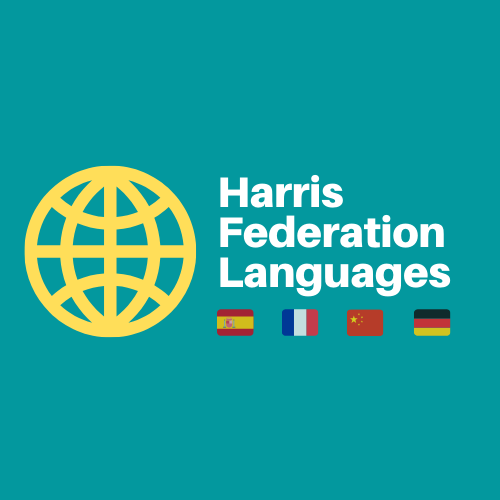 [Speaker Notes: Remind students that the other questions in this section of the exam are NOT about the photo anymore.]
Target 5 Speaking
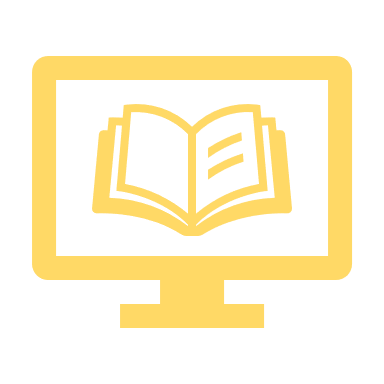 Vocabulary - OPINIONS
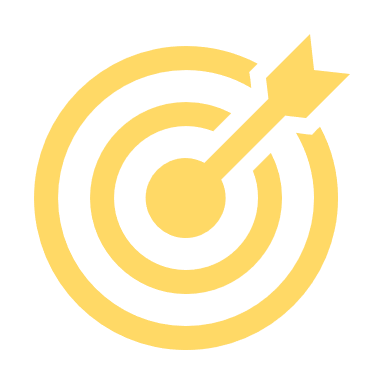 Giving opinions
SIMPLE OPINIONS
me gusta el/la	    I like …
me gustan los/las	    I like …
me encanta el/la	    I love …
me encantan los/las	    I love …
odio el/la/los/las …	    I hate …
COMPLEX OPINIONS + INFINITIVE
me gusta + INF	    I like [DOING]
no me gusta + INF	    I don’t like [DOING]
COMPLEX OPINIONS + SUBORDINATE
pienso que	    I think that
creo que		    I believe that
opino que	    I think that
en mi opinión	    in my opinion
una ventaja es que	    an advantage is that
una desventaja es que 	a disadvantage is that
Conjunctions
OF JUSTIFICATION
porque		    because
ya que		    because
dado que	    given that 
puesto que	    given that
OF CONSTRAST
pero		    but
sin embargo	    however
no obstante	    nevertheless
por un lado	    on the one hand
por otro lado	    on the other hand
Intensifiers and adjectives
INTENSIFIERS
super		    super 
muy		    very
realmente	    really
bastante		    quite
completamente	    completely
totalmente	    totally
BETTER ADJECTIVES
emocionante	    exciting
fascinante	    fascinating
entretenido/a	    entertaining
cansador/a	    tiring
aburrido		    boring
repetitivo	    repetitive
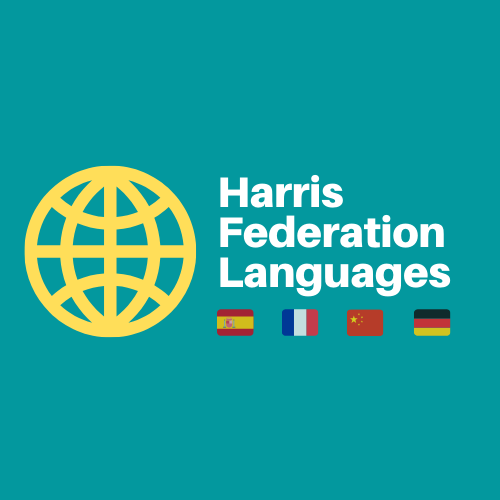 Target 5 Speaking
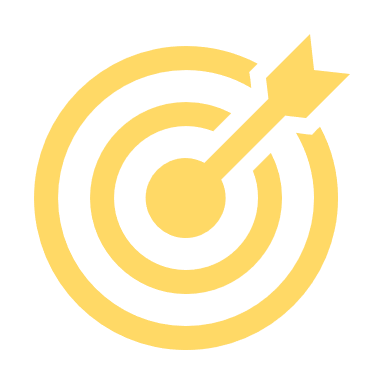 Listen to the teacher and write down the sentences in Spanish, using the sentence builder below:
LANGUAGE RECAP - UNHIDE FOR USE
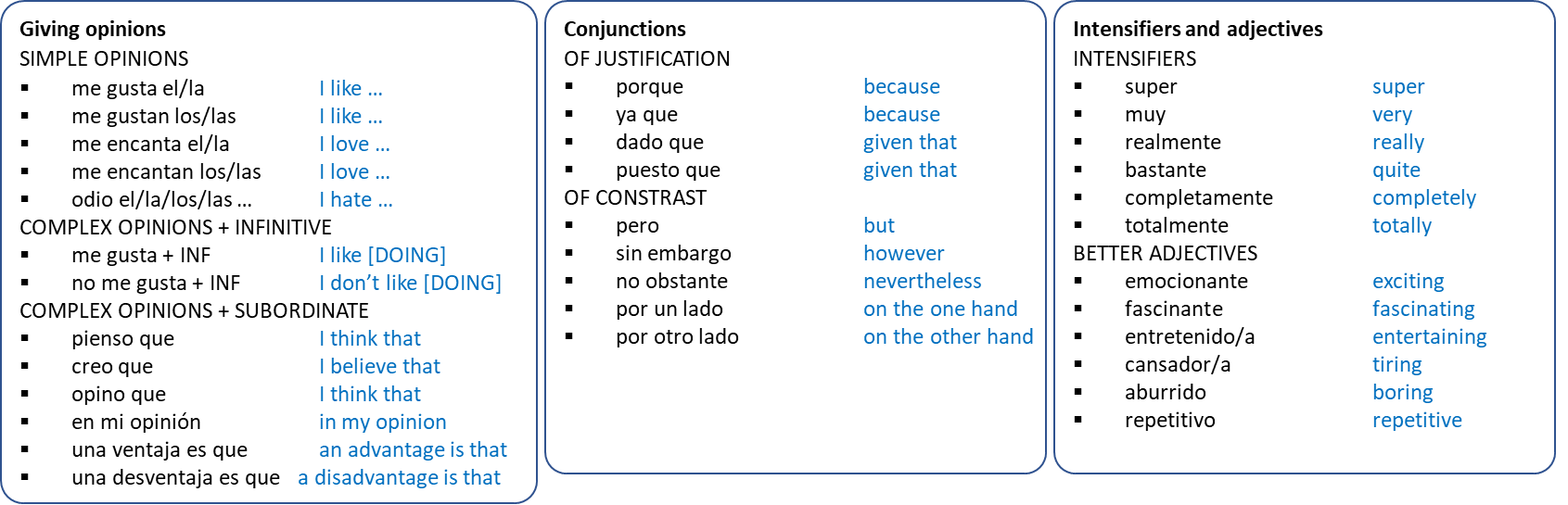 example: Me encantan las matemáticas ya que son emocionantes.
_________________________		5. ____________________________
_________________________		6. ____________________________
_________________________		7. ____________________________
_________________________		8. ____________________________
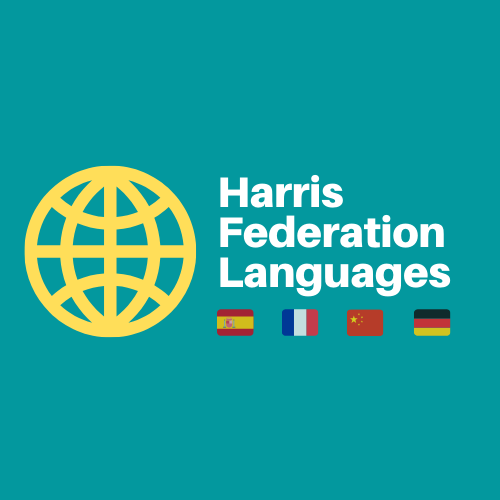 [Speaker Notes: Remind students that the other questions in this section of the exam are NOT about the photo anymore.]
Target 5 Speaking
Complete gaps in the sentences in Spanish, using the sentence builder below:
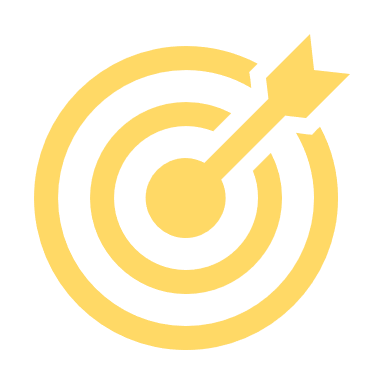 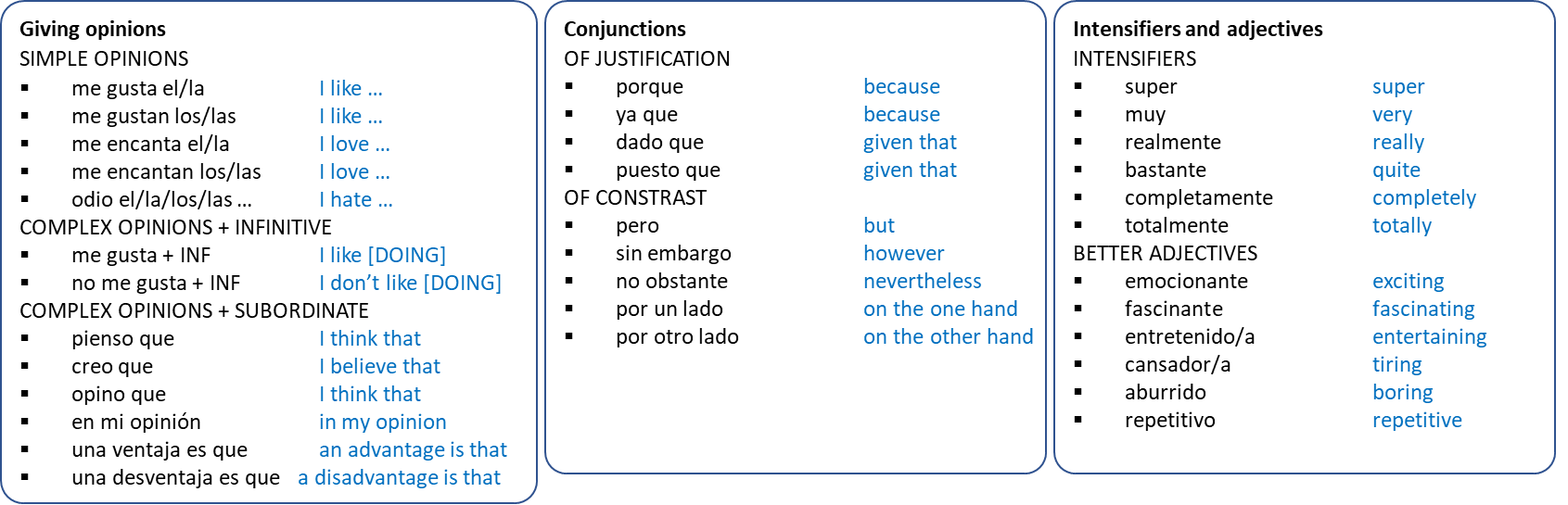 LANGUAGE RECAP - UNHIDE FOR USE
example: Creo que es bastante aburrido.
E m__ o______ e__ c_________ d_______	 
P__ u__ l____ c___ q___ e__ m__ c______	 
P__ o____ l____ p_____ q ___ e__ t________ e__________		
U__ v_______ e__ q___ e__ m___ e_________ n__ o_______ u__ d________ e__ q___ e__ r_______ r________.
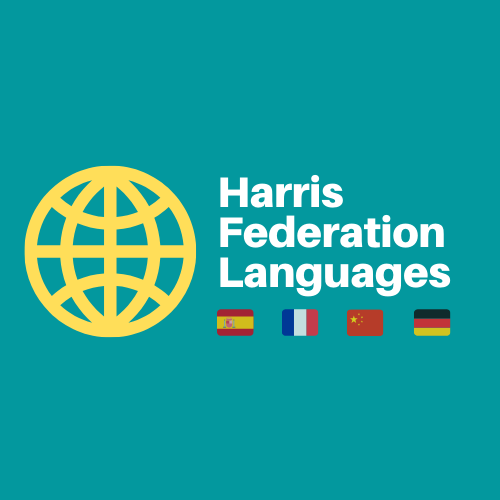 Target 5 Speaking
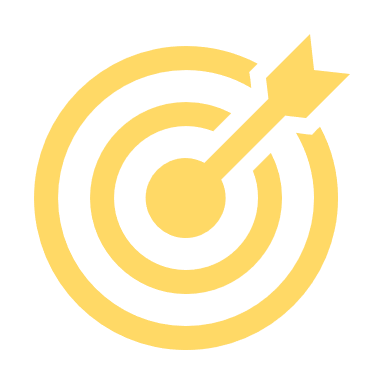 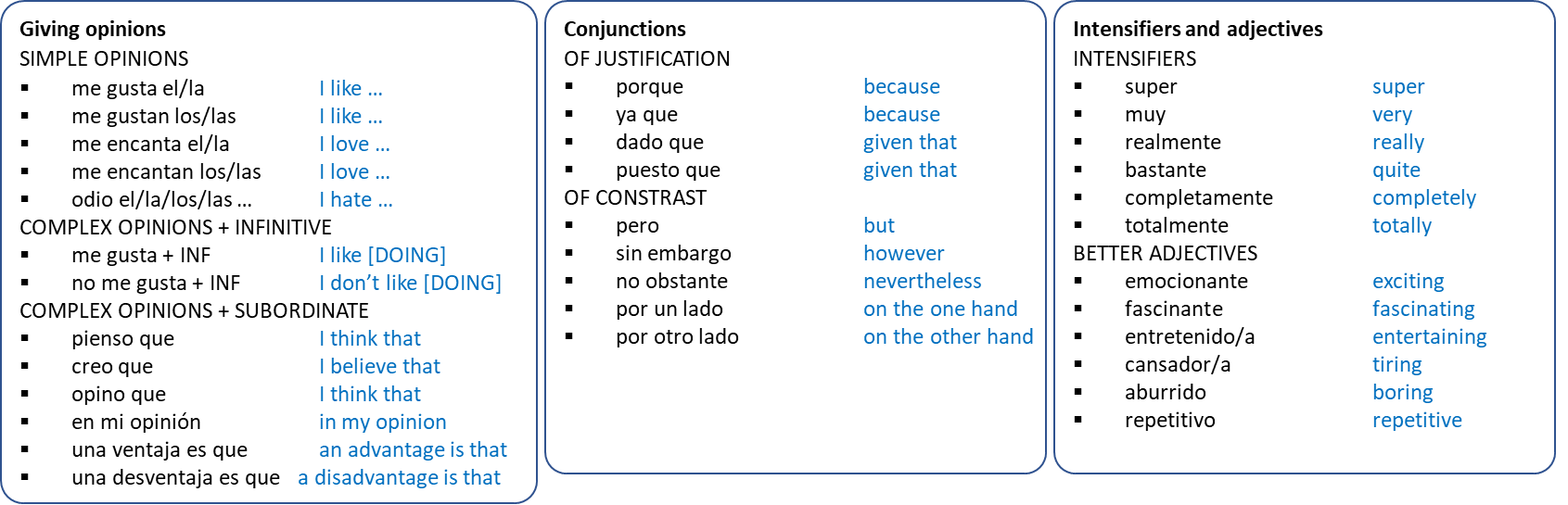 LANGUAGE RECAP - UNHIDE FOR USE
example: Creo que es bastante aburrido.
E m__ o______ e__ c_________ d_______	 
P__ u__ l____ c___ q___ e__ m__ c______	 
P__ o____ l____ p_____ q ___ e__ t________ e__________		
U__ v_______ e__ q___ e__ m___ e_________ n__ o_______ u__ d________ e__ q___ e__ r_______ r________.
En mi opinión es completamente divertido.
Por un lado creo que es cansador.
Por otro lado pienso que es totalmente emocionante.
Una ventaja es que es muy entretenido, no obstante una desventaja es que es realmente repetitivo.
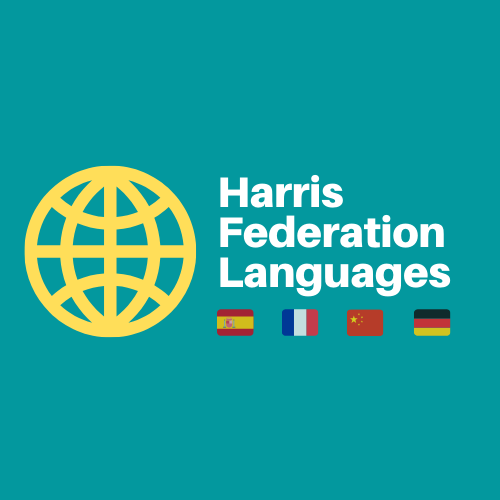 Target 5 Speaking
Without using the sentence builder, rewrite the words in the correct order to make a sentence:
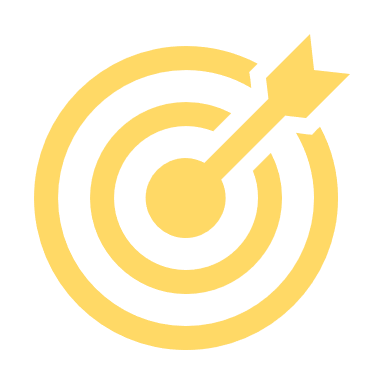 LANGUAGE RECAP - UNHIDE FOR USE
estudiar / español / interesante. / Me chifla / el / ya que / totalmente / es  

sin embargo / pienso / es / muy / cansador / que / que / creo / bastante / fácil. / es		 

lado / lado / es / Por un / no obstante / repetitivo.  / creo / es / que / otro / por/ que / pienso / emocionante
Extra: Translate the sentences 1-3 into English from memory.
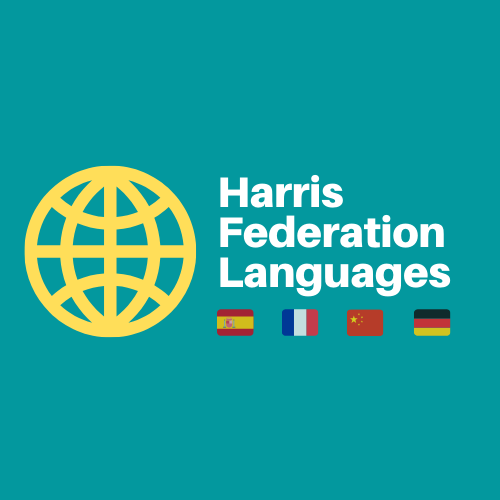 [Speaker Notes: Encourage students to complete this task without support.]
Target 5 Speaking
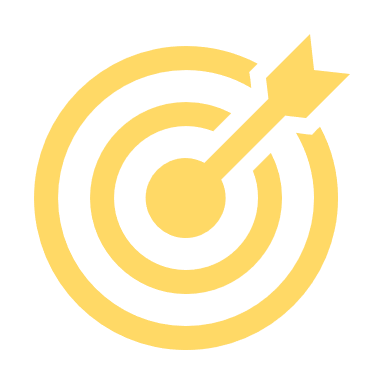 LAS RESPUESTAS – THE ANSWERS
LANGUAGE RECAP - UNHIDE FOR USE
estudiar / español / interesante. / Me chifla / el / ya que / totalmente / es  

sin embargo / pienso / es / muy / cansador / que / que / creo / bastante / fácil. / es		 

lado / lado / es / Por un / no obstante / repetitivo.  / creo / es / que / otro / por/ que / pienso / emocionante
Me chifla estudiar el español ya que es totalmente interesante.
Pienso/creo que es muy/bastante cansador sin embargo creo que/pienso que es bastante/muy fácil.
Por un lado, creo/pienso que es emocionante, no obstante, por otro lado, pienso/creo que es repetitivo.
Extra: Translate the sentences 1-3 into English from memory.
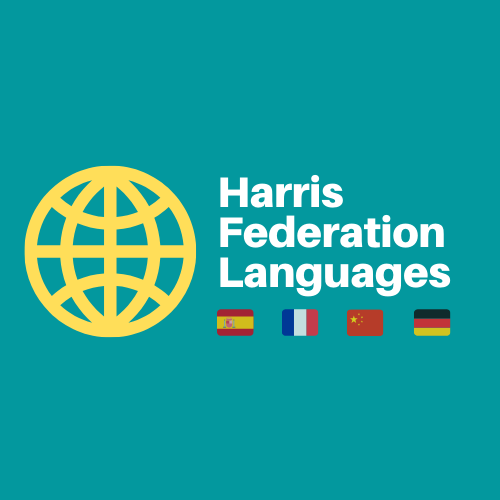 [Speaker Notes: Encourage students to complete this task without support.]
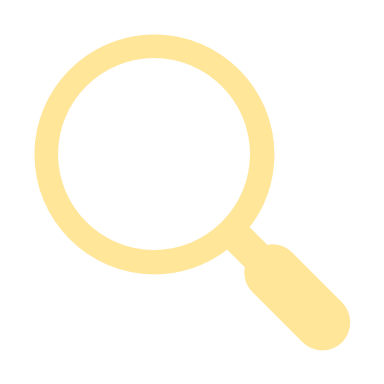 Target 5 Speaking
Grammar
Grammar – complex opinions
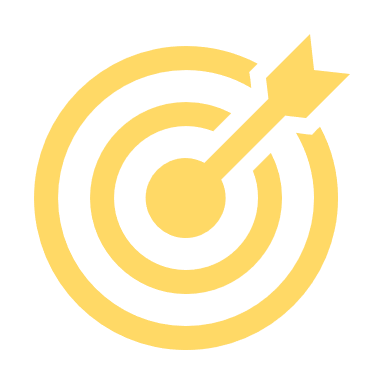 Previously, we have learnt to express simple opinions for a variety of exam questions.
Opinions are the easiest way to make sure you communicate clearly.

However, to score high in range of language, you need to practise giving complex opinions. Let’s learn the structure to do just that!

Simple opinion:	Me gusta(n)   +   noun   +   conjunction   +   es/son   +   adjective
example:		Me gustan las redes sociales ya que son divertidas.

Complex opinion:	Me gusta(n)  +  infinitive  +  noun  +  conjunction  +  es/son   +   adj
example:		Me gustan usar las redes sociales ya que son divertidas.

It is really easy! All you need is add an infinitive verb after your opinion verb.
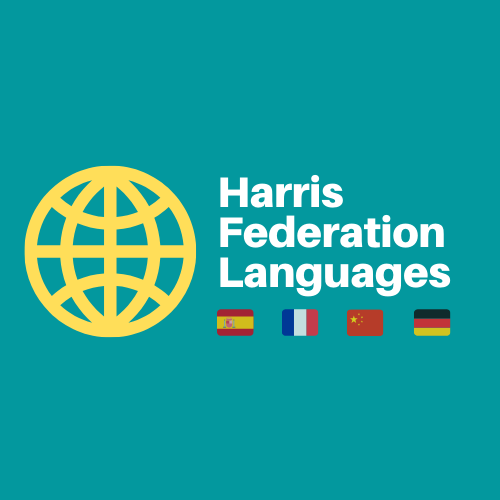 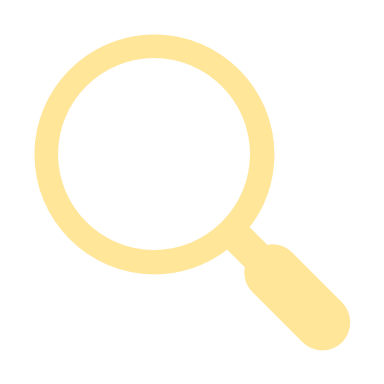 Target 5 Speaking
Grammar
Grammar – complex opinions
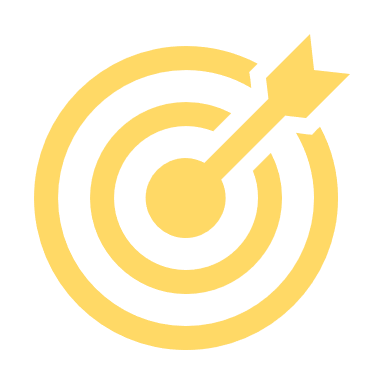 Rewrite the following opinions to make them complex:

example:	Me gustan las películas de terror puesto que son entretenidas.
		Me gusta ver películas de terror puesto que son entretenidas.
Me encanta el chocolate porque es delicioso.
Odio el rugby ya que es peligroso.
Me encantan los deberes dado que son útiles.
No me gustan las vacaciones en la montaña puesto que hace frío.
Prefiero mi tableta ya que es más rápido que mi computadora.
Extra:
List the 4 ways to say ‘because’:
- porque 
- …
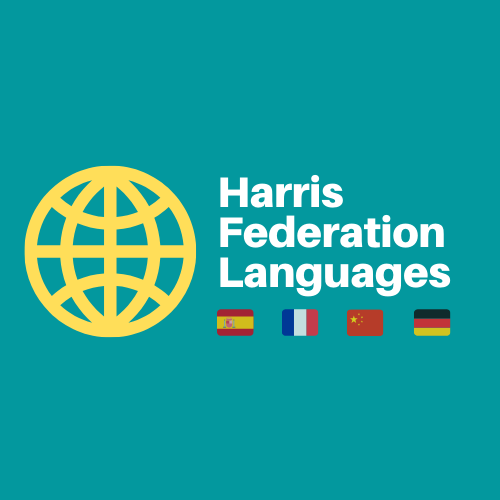 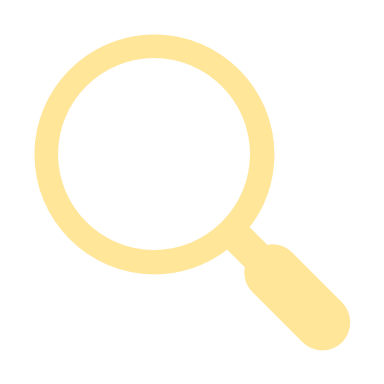 Target 5 Speaking
Grammar
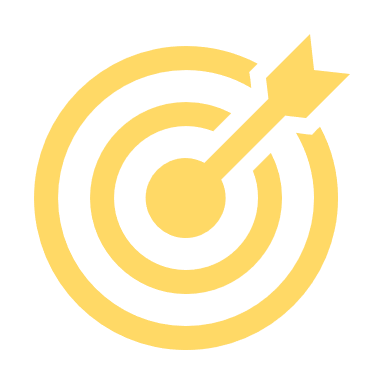 LAS RESPUESTAS – THE ANSWERS
Rewrite the following opinions to make them complex:

example:	Me gustan las películas de terror puesto que son entretenidas.
		Me gusta ver películas de terror puesto que son entretenidas.
Me encanta el chocolate porque es delicioso.
Odio el rugby ya que es peligroso.
Me encantan los deberes dado que son útiles.
No me gustan las vacaciones en la montaña puesto que hace frío.
Prefiero mi tableta ya que es más rápido que mi computadora.
Extra:
List the 4 ways to say ‘because’:
- porque 
- …
Me encanta comer chocolate porque es delicioso.
Odio jugar al rugby ya que es peligroso. 
Me encanta hacer los deberes dado que son útiles.
No me gustan ir de vacaciones en la montana puesto que hace frío.
Preferio usar ma tableta ya que es más rapido que mi computadora.
ya que
dado que
puesto que
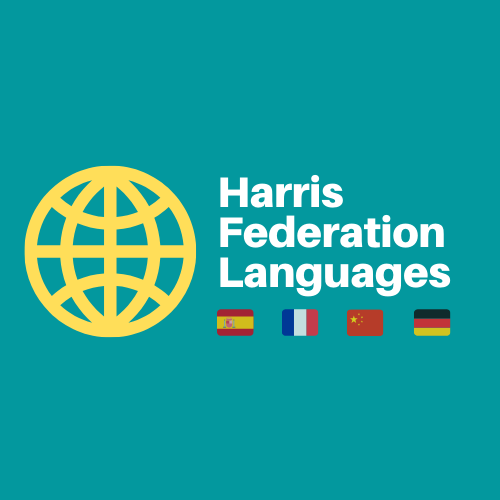 Target 5 Speaking
Without using the sentence builder, extend these answers by justifying opinions and contrasting them. Be careful to vary your range of language:
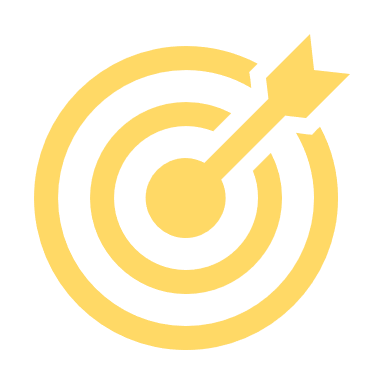 Example: Me gusta la educación física ya que es activa.
Improved: En el instituto, me gusta estudiar la educación física porque creo que es muy activa, sin embargo, no me gusta estudiar la química porque, en mi opinión, es bastante difícil.
1) En el futuro, me gustaría trabajar en una oficina.
Improved:	__________________________________________________________
______________________________________________________________________
En el futuro, me gustaría trabajar en una oficina porque creo que es fácil y práctico, sin embargo, mi hermana piensa que trabajar en una oficina es demasiado aburrido.
2) Pienso que ser profesor es fascinante.
Improved:	__________________________________________________________
______________________________________________________________________
Por un lado, creo que ser profesora es fascinante porque se puede trabajar con niños. Por otro lado, mi madre piensa que ser profesora es difícil porque hay mucho trabajo.
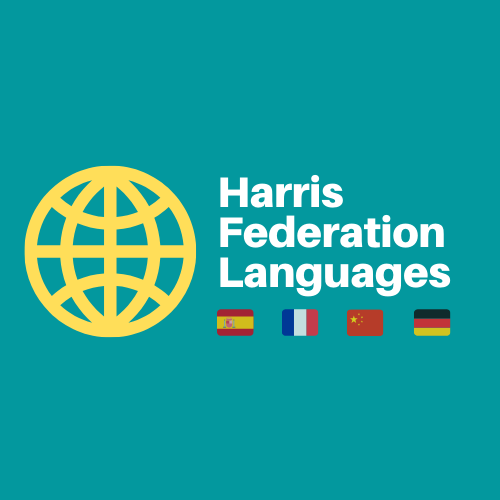 [Speaker Notes: Encourage students to complete this task without support.]
Target 5 Speaking
Without using the sentence builder, extend these answers by justifying opinions and contrasting them. Be careful to vary your range of language:
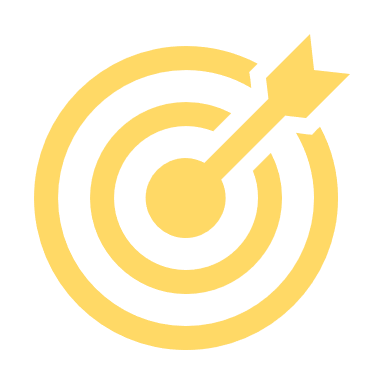 3) El aprendizaje es útil.
Improved:	__________________________________________________________
______________________________________________________________________
4) Sí, me gustaría tomar un año sabático.
Improved:	__________________________________________________________
______________________________________________________________________
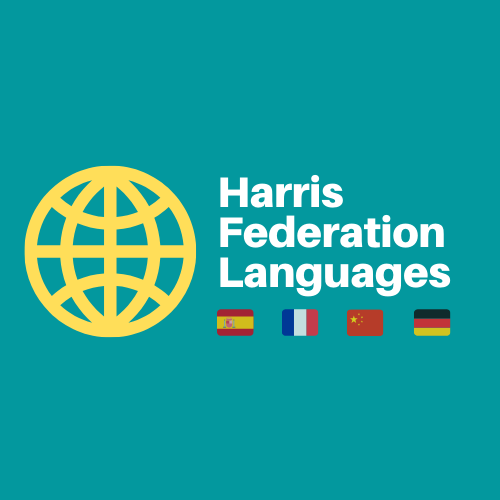 [Speaker Notes: Encourage students to complete this task without support.]
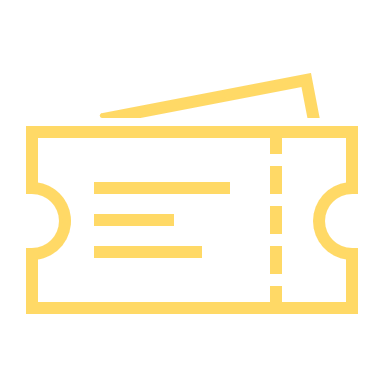 Target 5 Speaking
Exit Ticket
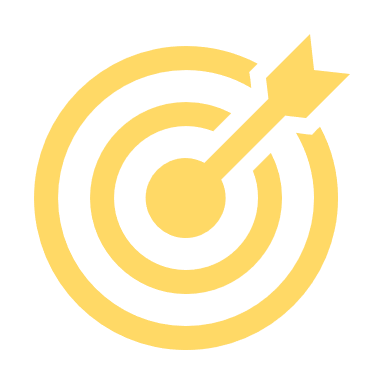 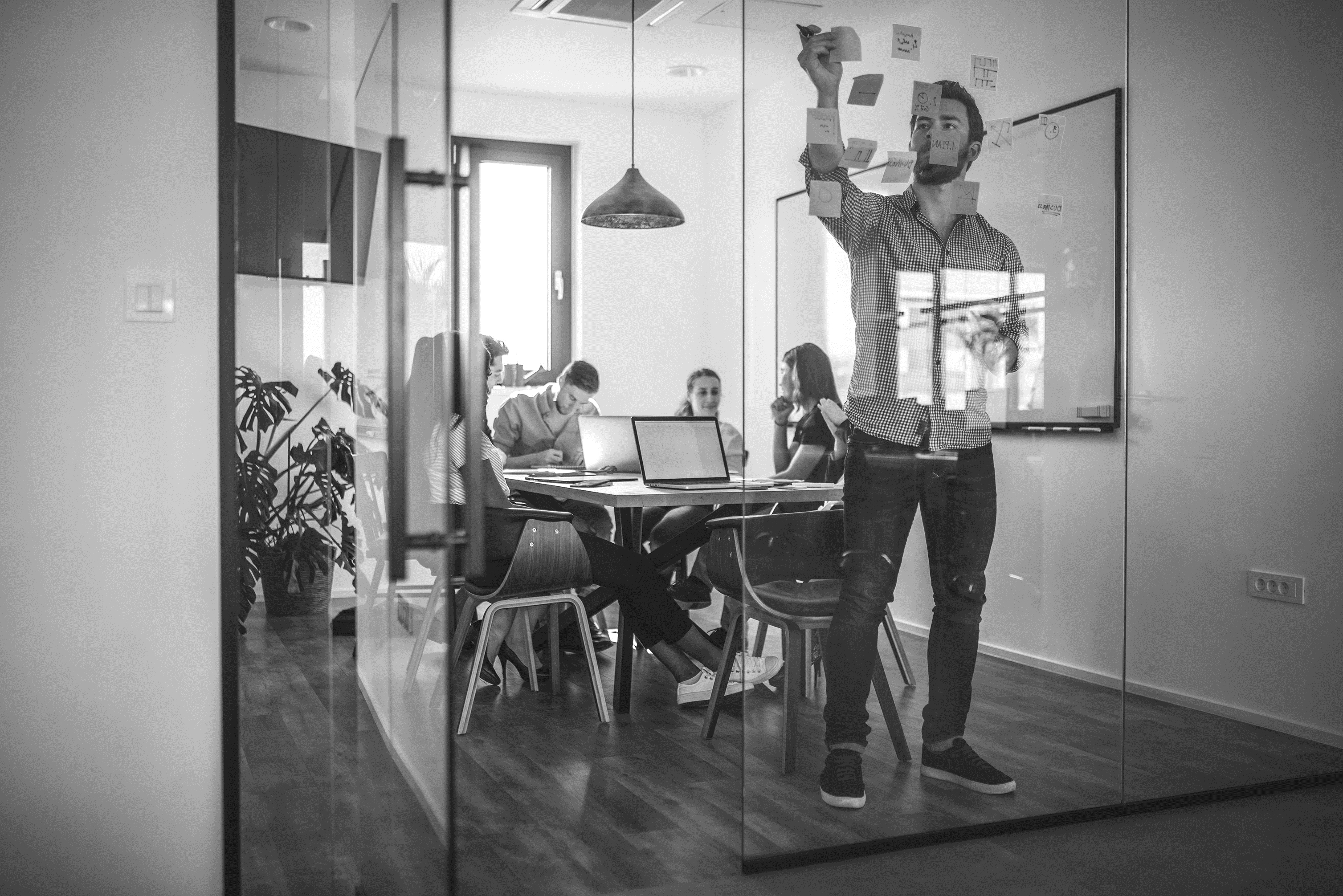 A. Describe this photo:






B. Extend these answers spontaneously, without writing notes for them:
Odio mi uniforme porque es horrible.
Me encanta el club de ajedrez ya que es entretenido.
En la foto, hay muchas personas.
Están trabajando.
Están en una oficina.
Están ocupados / concentrados.
En mi opinión, odio llevar mi uniforme porque creo que es horrible. Por otro lado, creo que mi uniforme es bastante práctico y cómodo.
Me encanta ir al club de ajedrez ya que creo que es súper entretenido. Por otro lado, odio ir al club de gimnasia porque en mi opinión es bastante difícil y agotador.
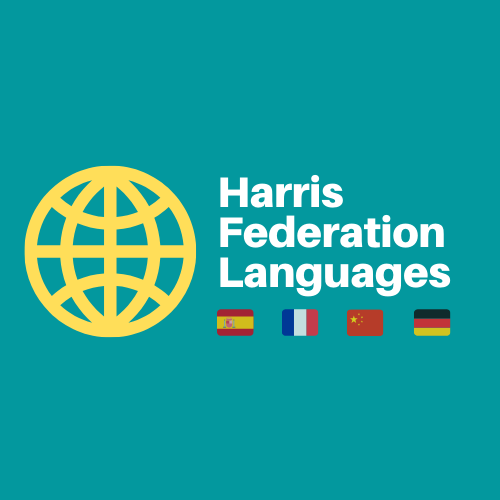 Lessons will be uploaded weekly
Please check again each Friday for the following week’s plan!

If you spot typos or errors, please email: julien.violette@harrisfederation.org.uk

Please give us feedback or suggestions by completing a short feedback ticket: HFLanguages Feedback Ticket
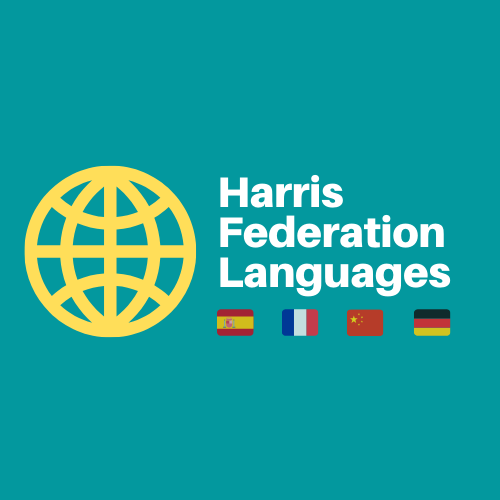